Fotoalbum Mládeže 2007
Vytvořil: kolektiv fotografů Mládeže
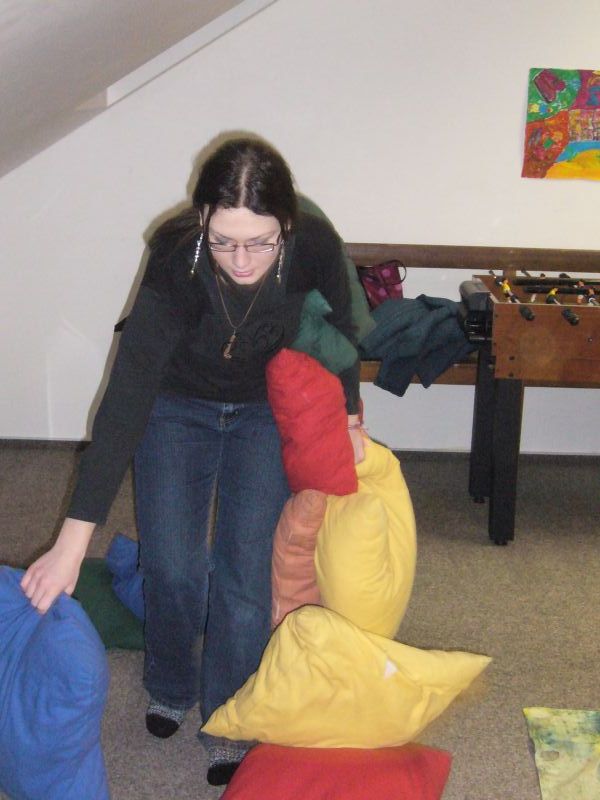 Čajovna 2/2007
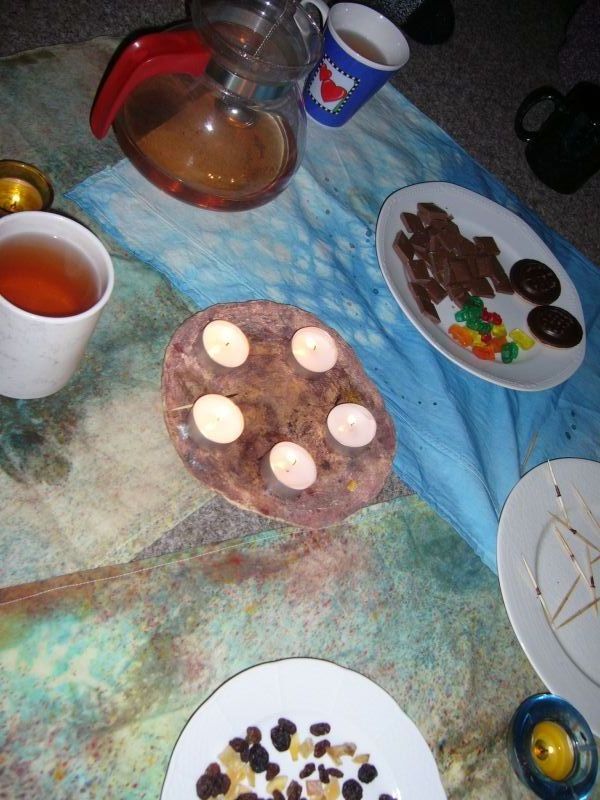 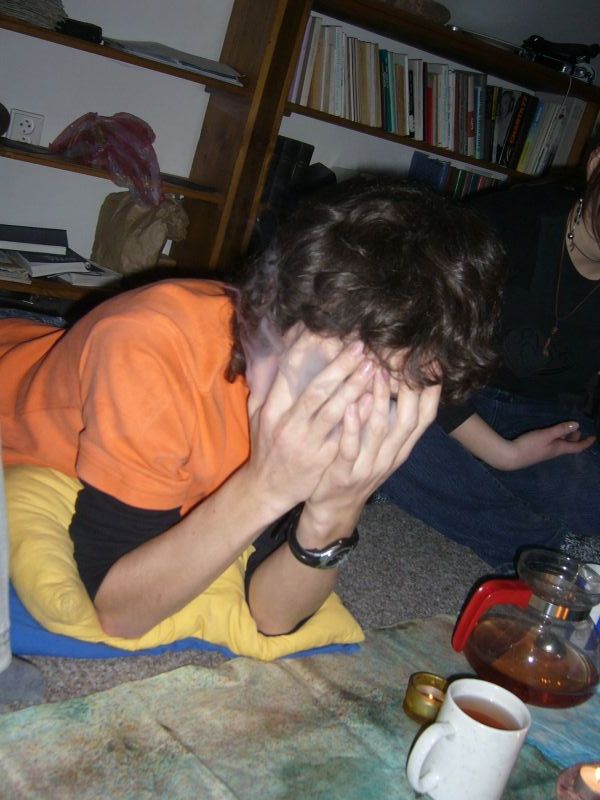 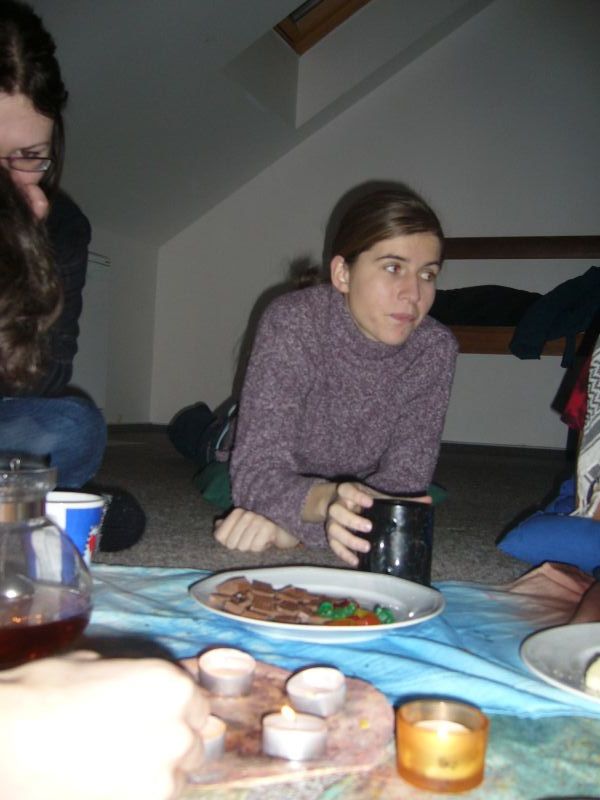 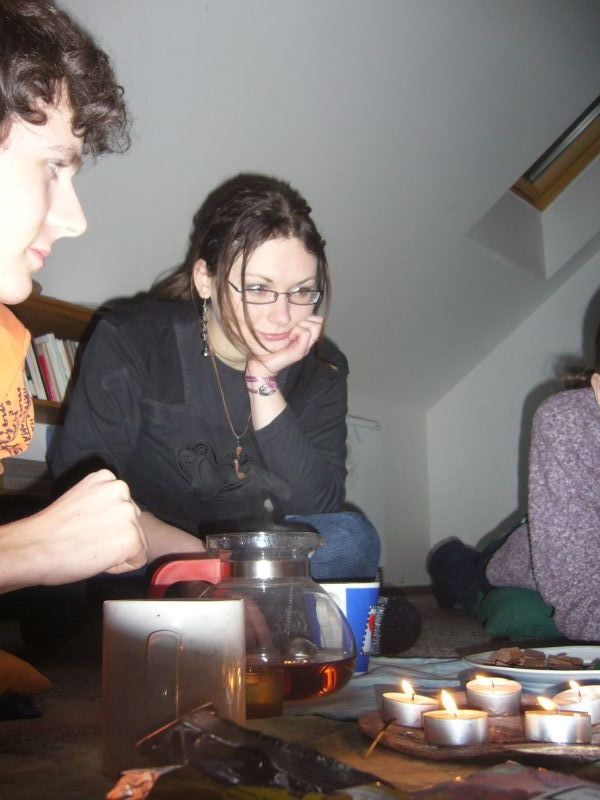 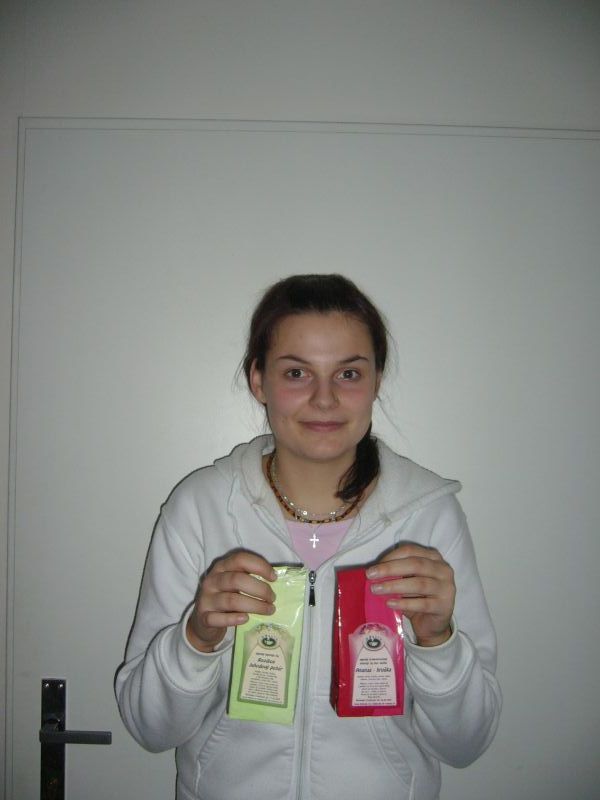 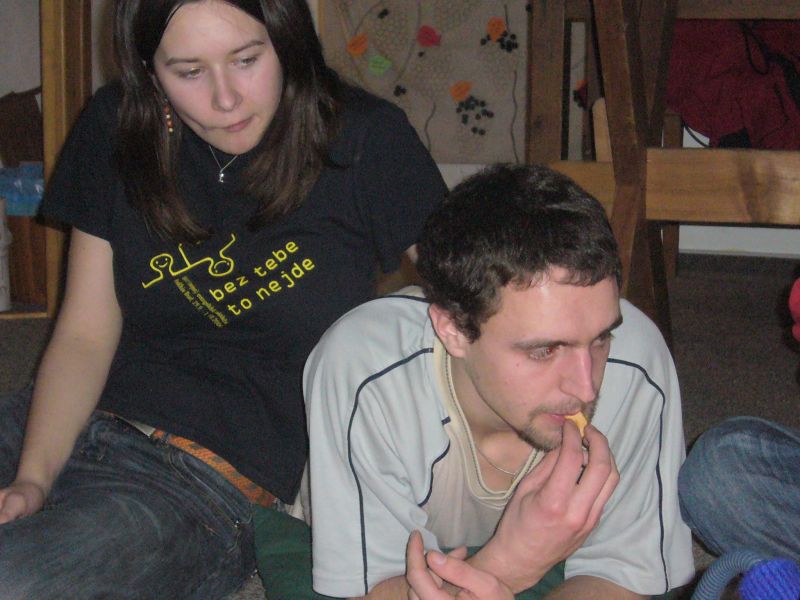 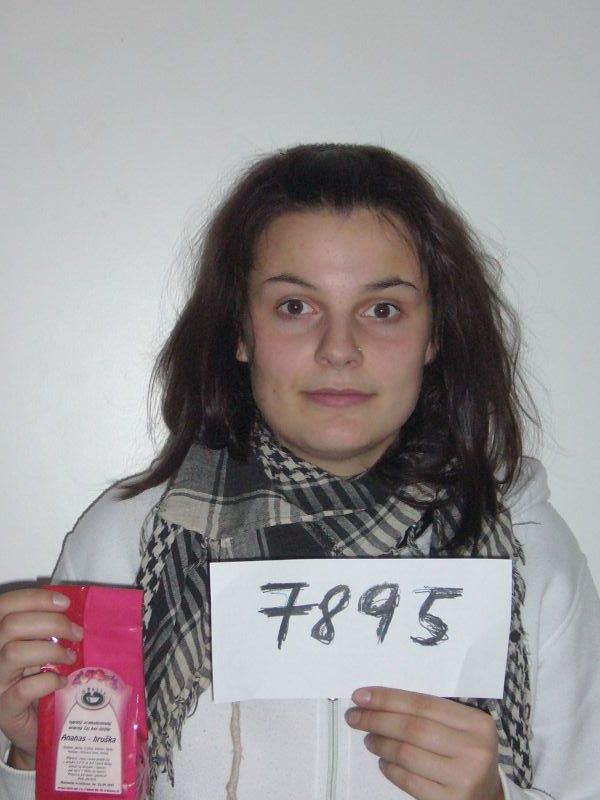 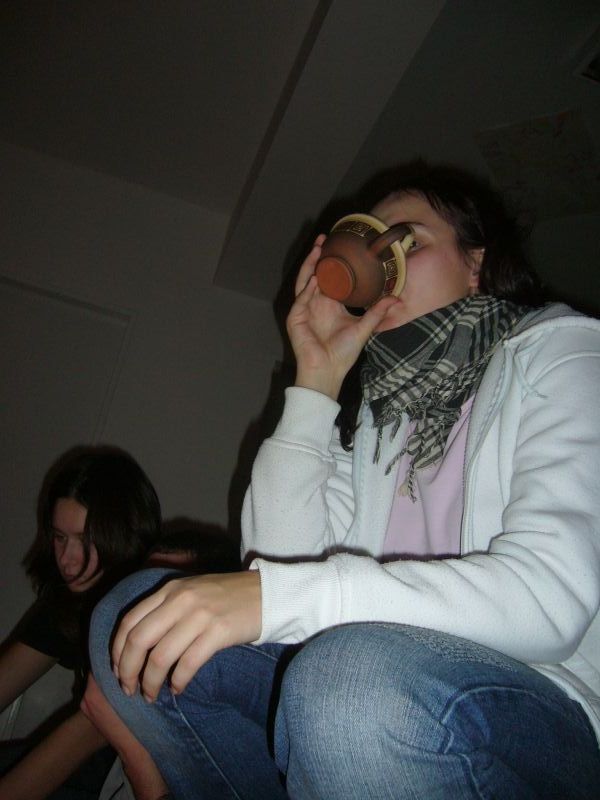 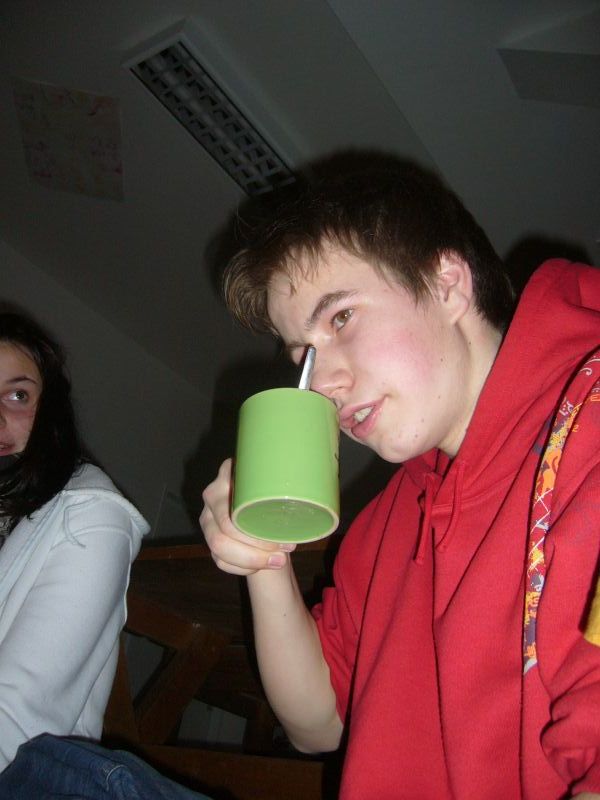 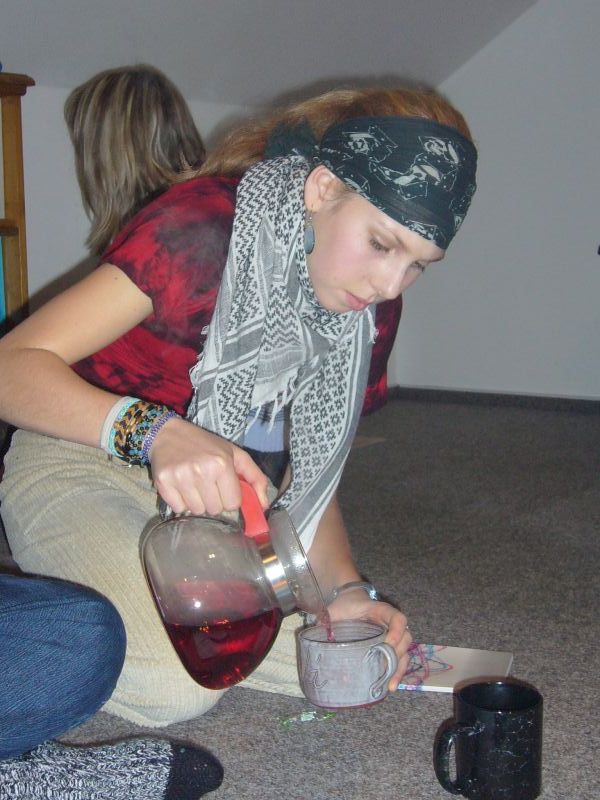 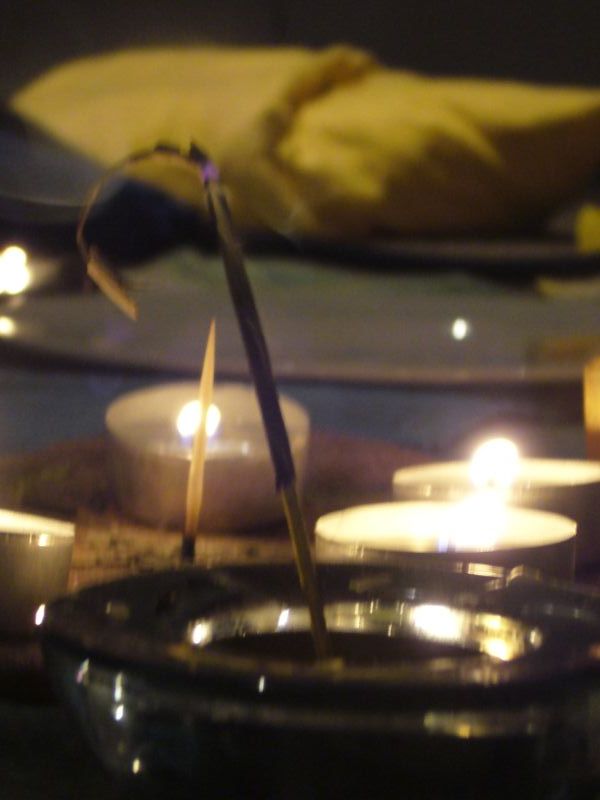 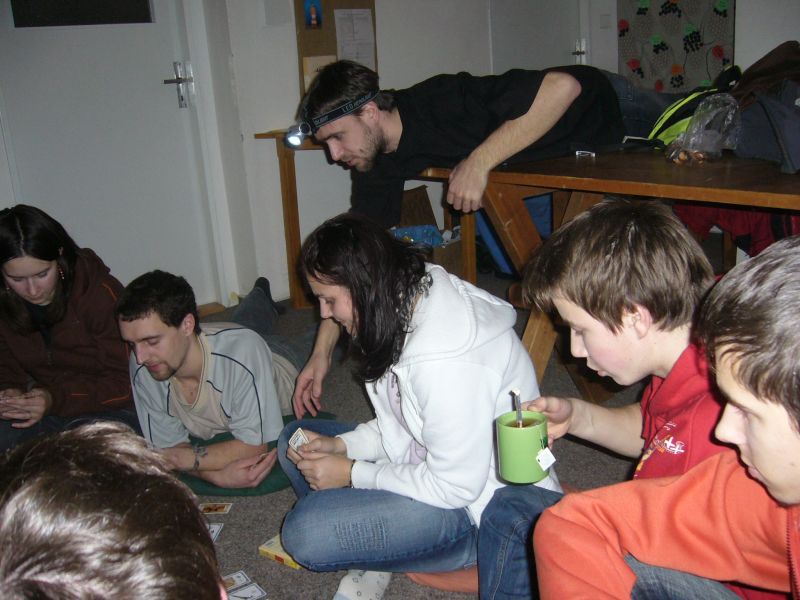 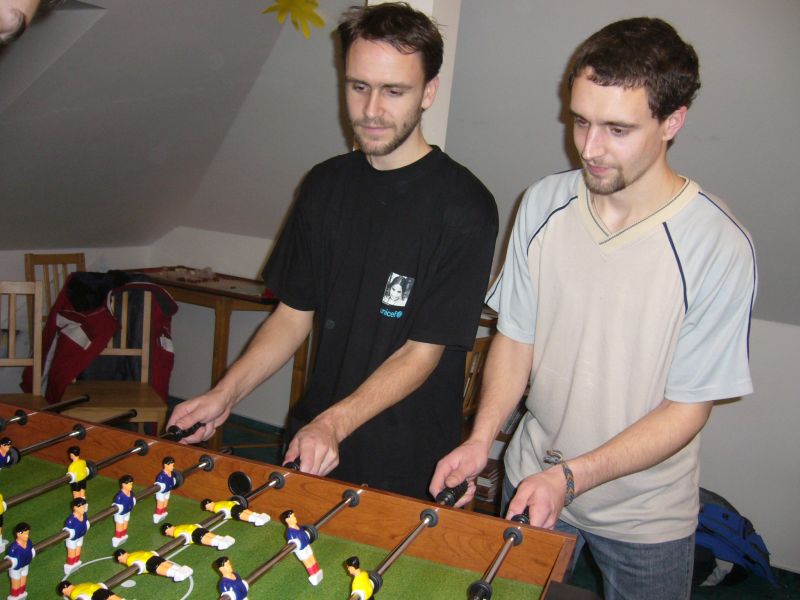 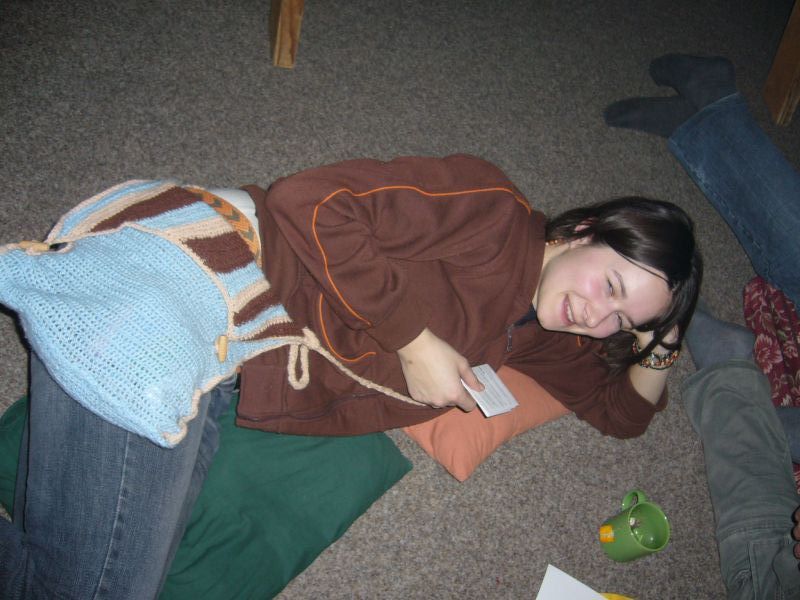 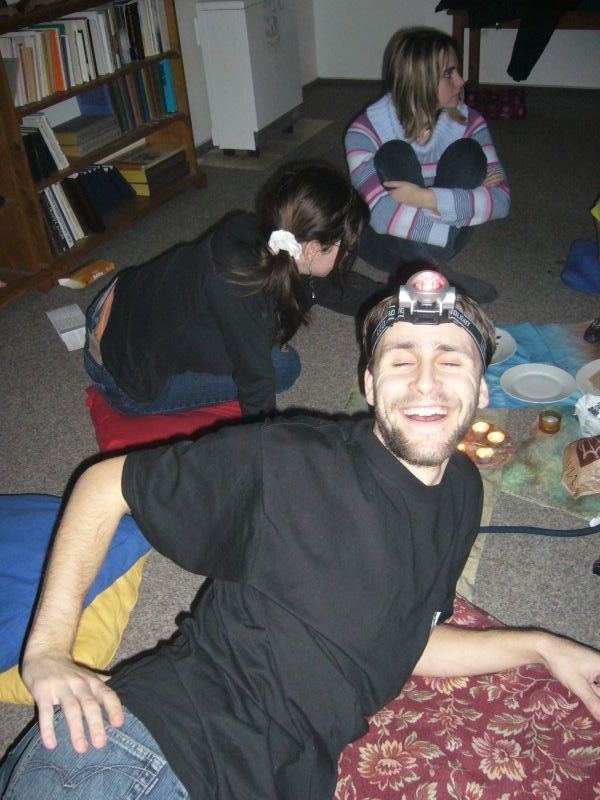 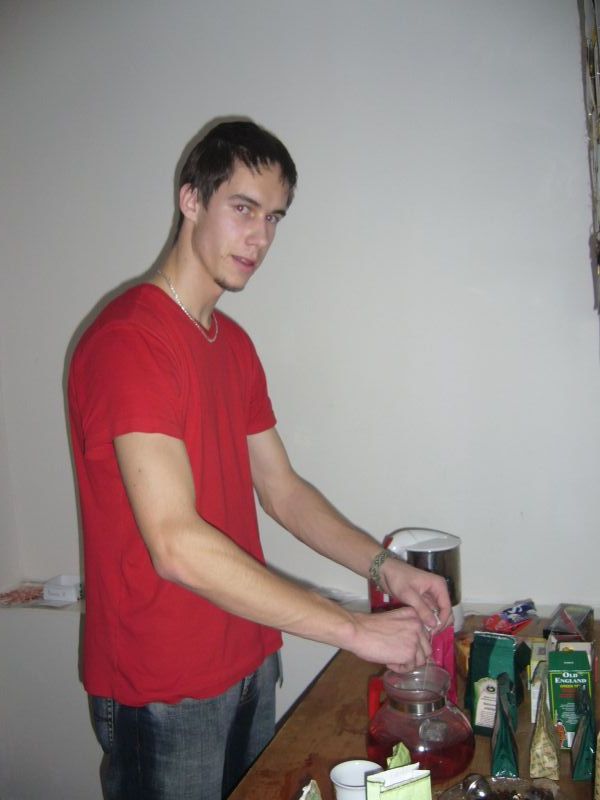 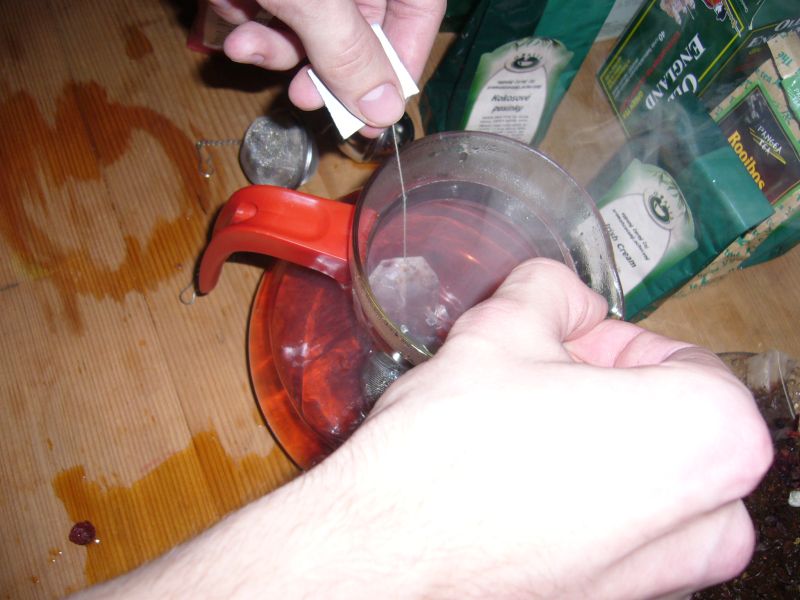 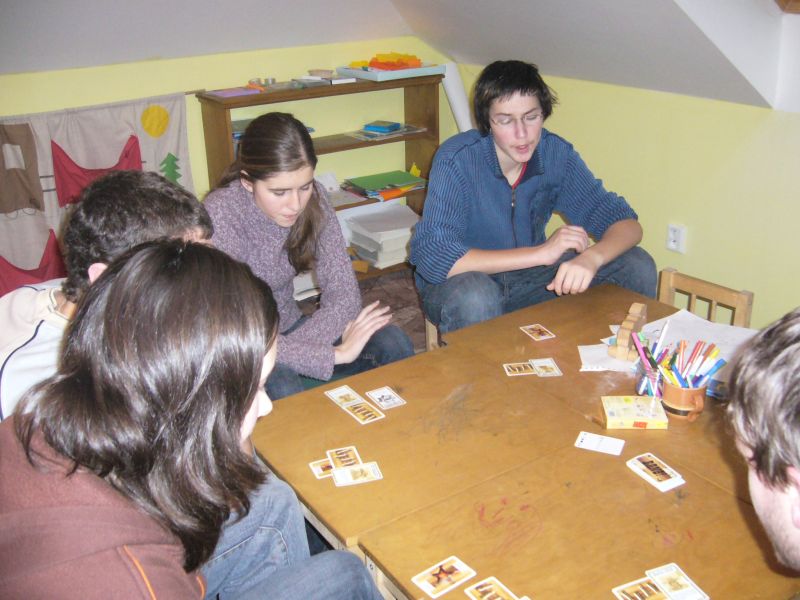 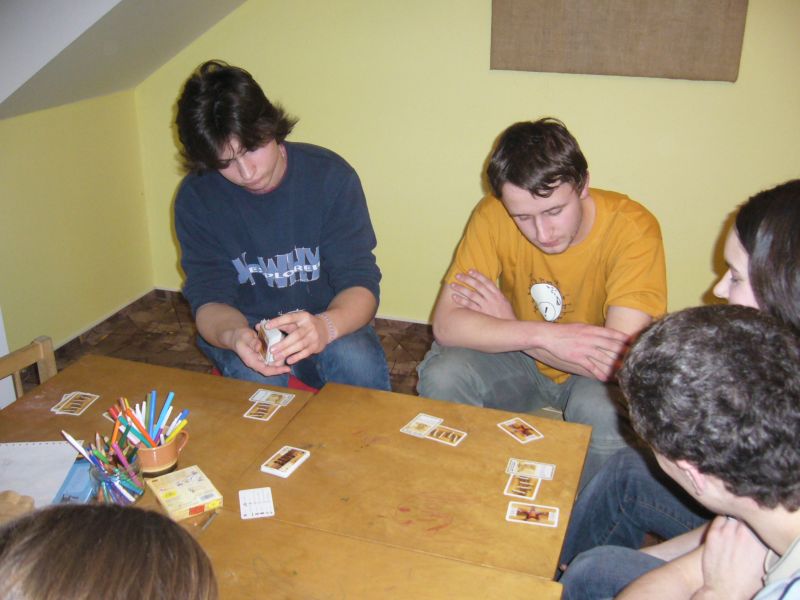 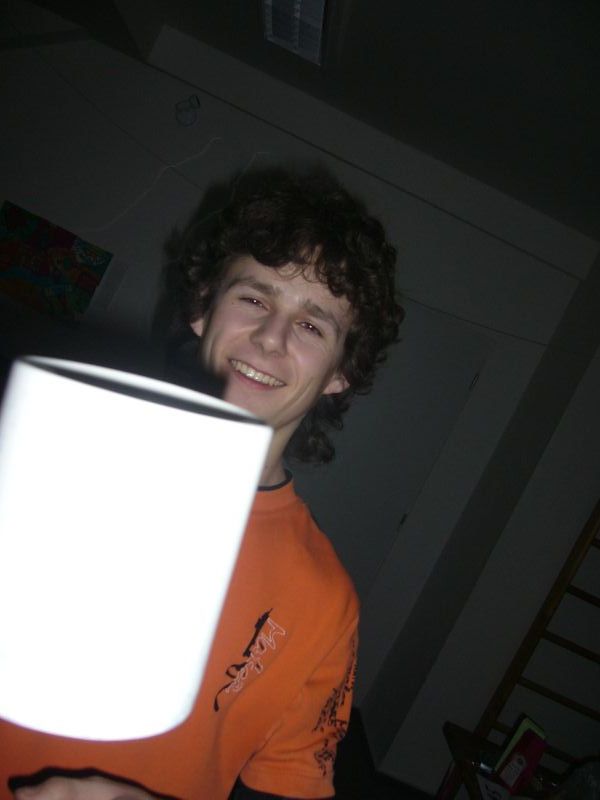 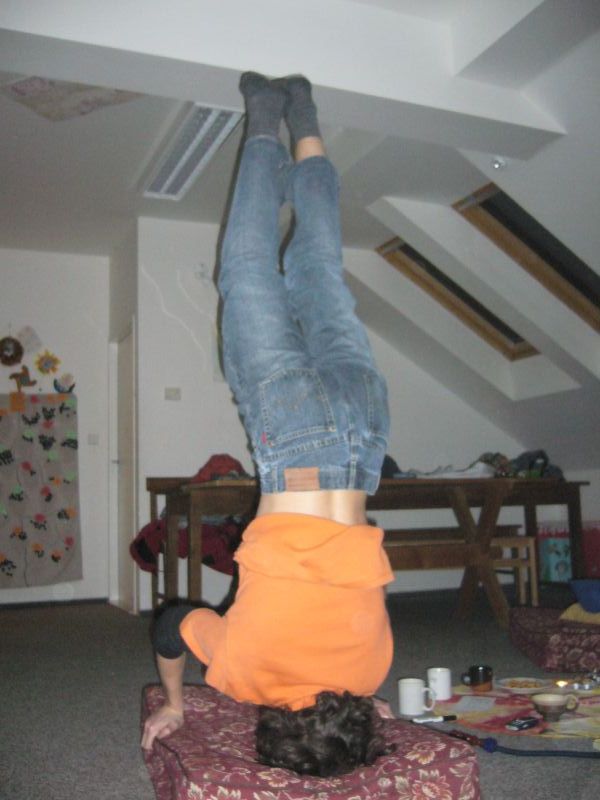 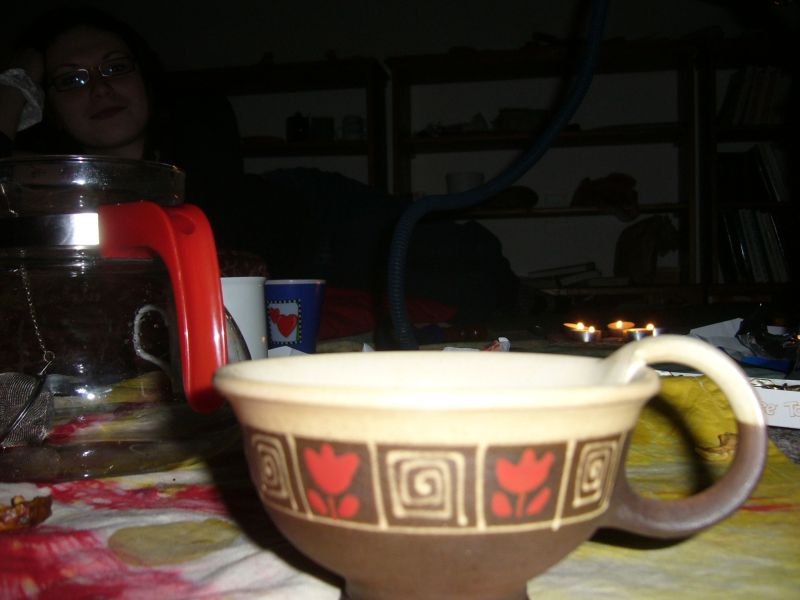 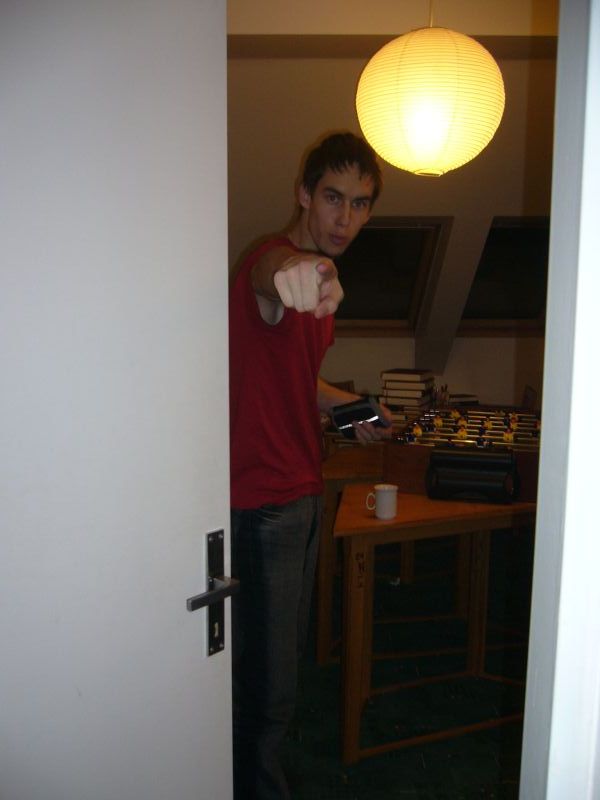 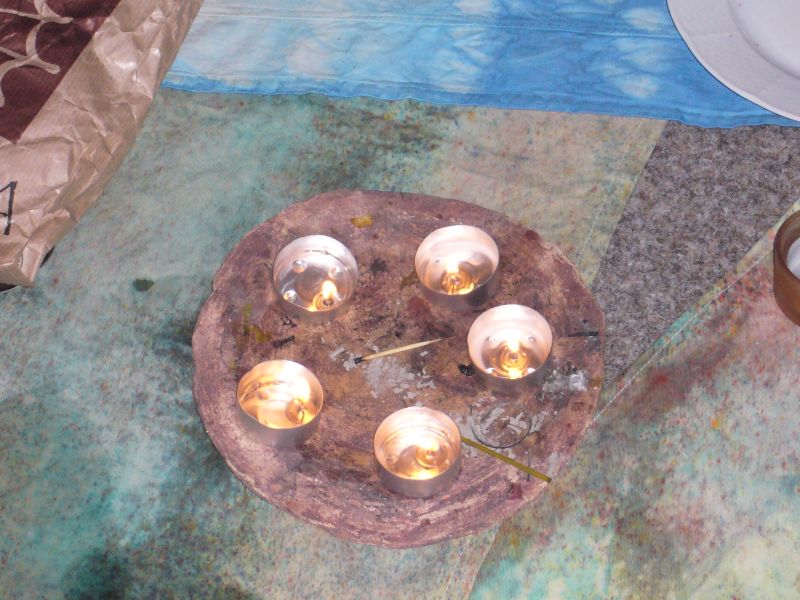 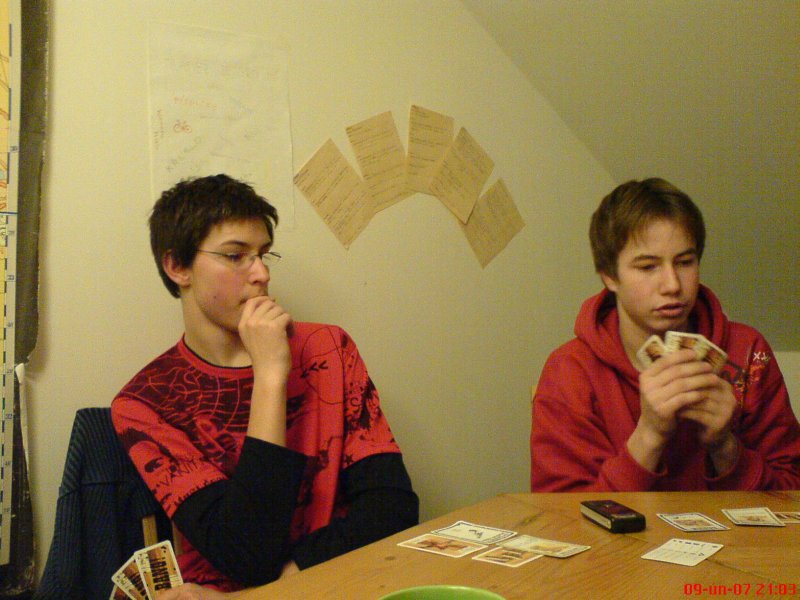 Mládež 2/2007
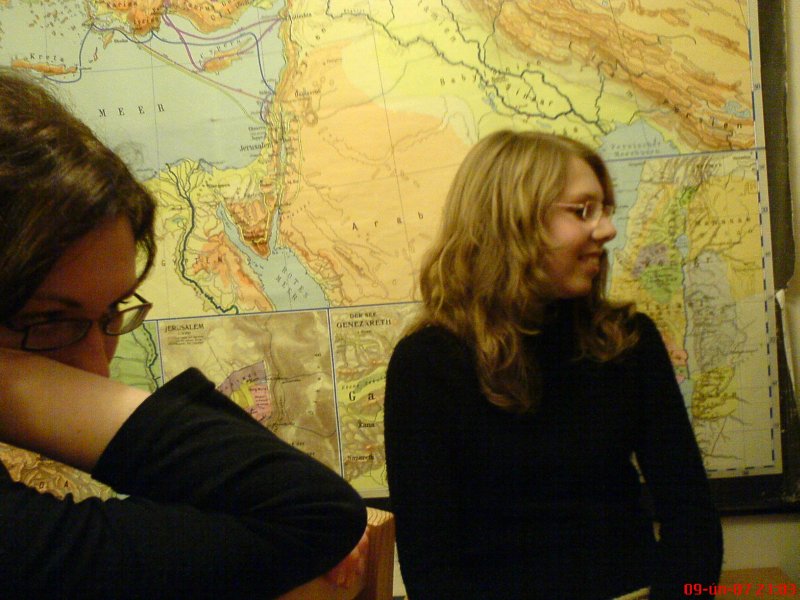 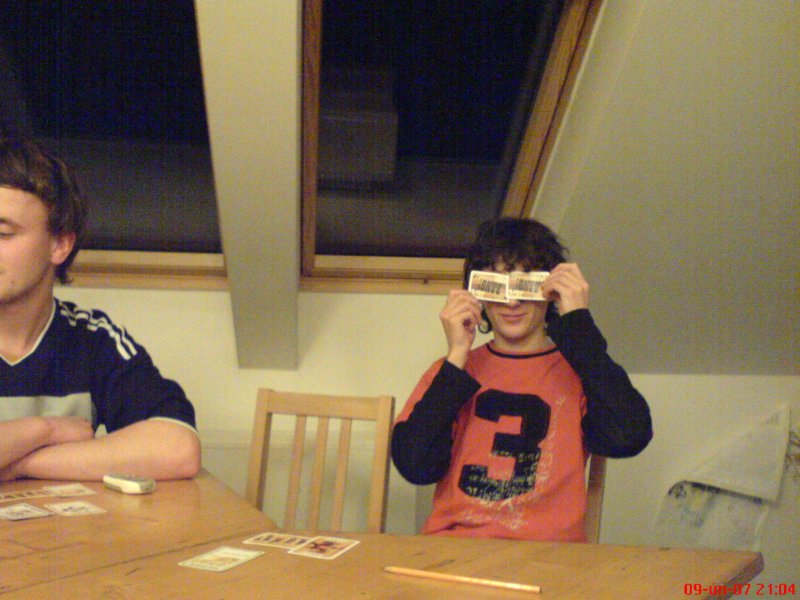 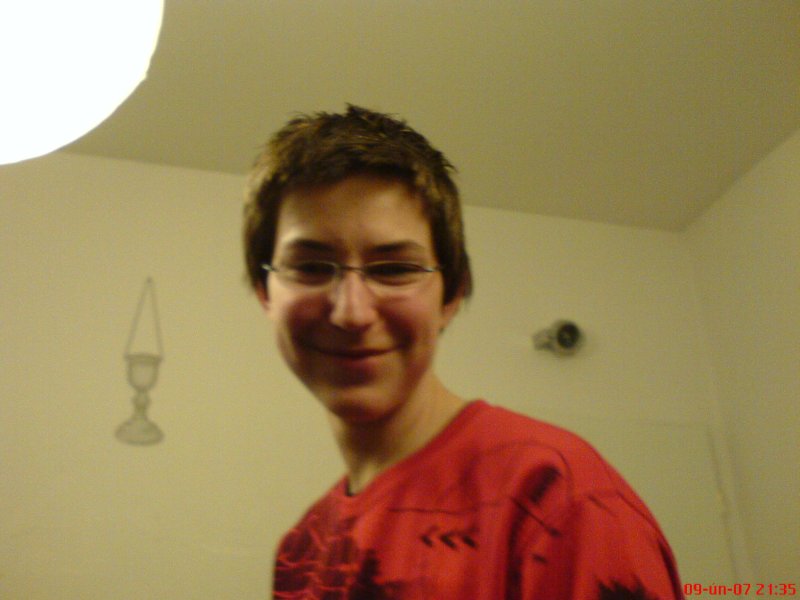 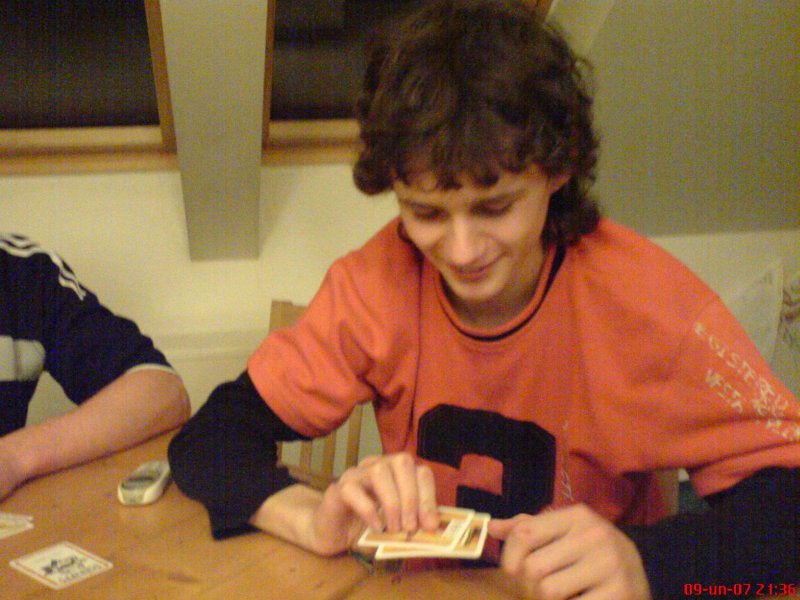 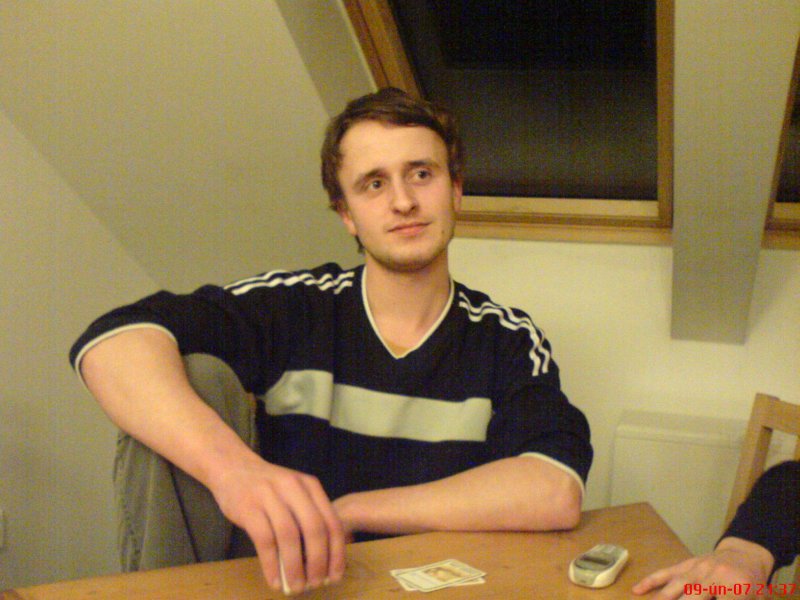 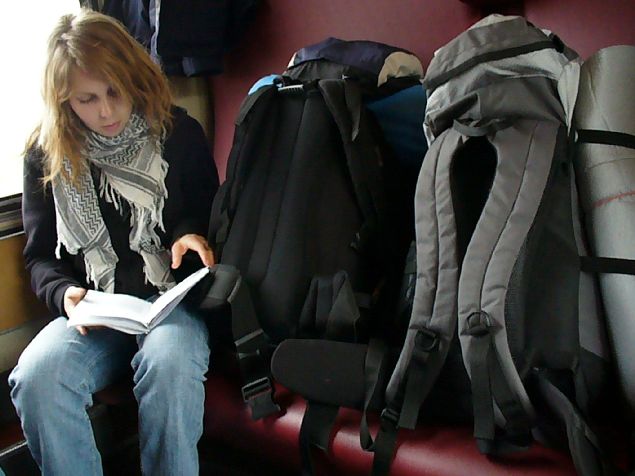 Zimní akce Mládeže Chrudimského seniorátu v Hradišti 3/2007
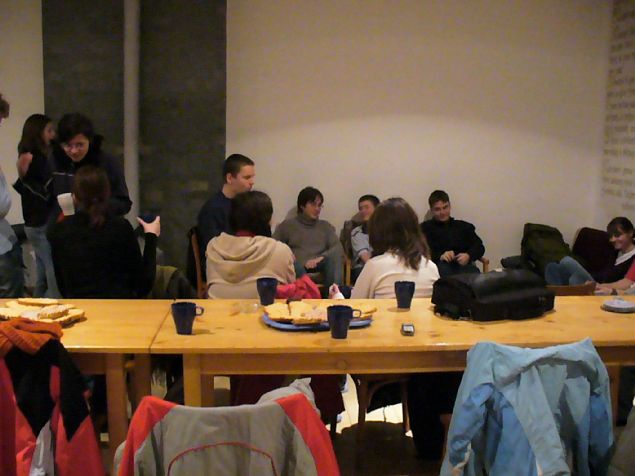 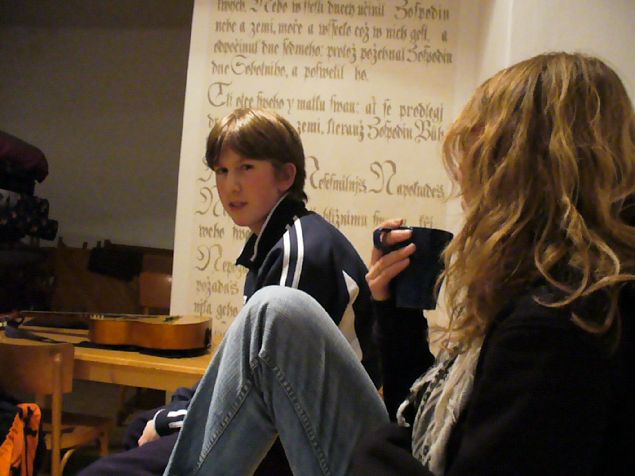 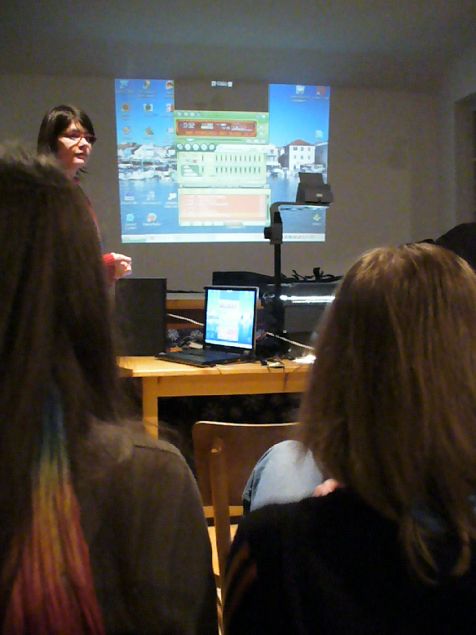 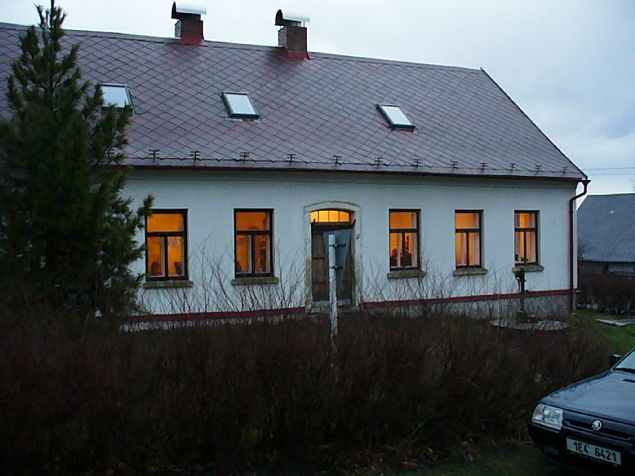 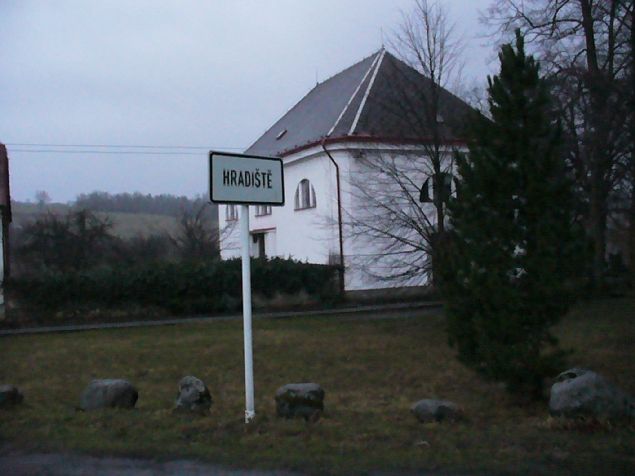 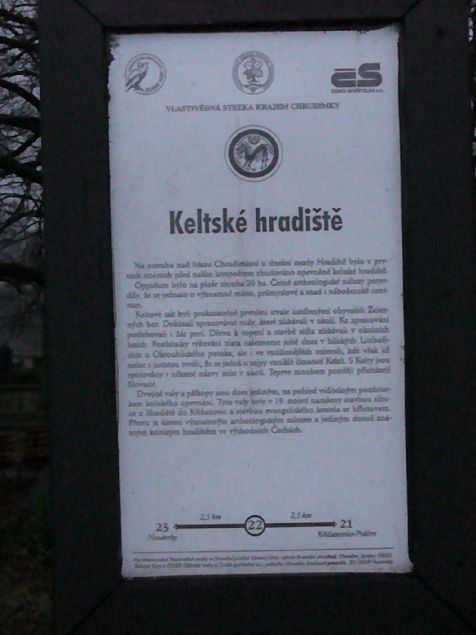 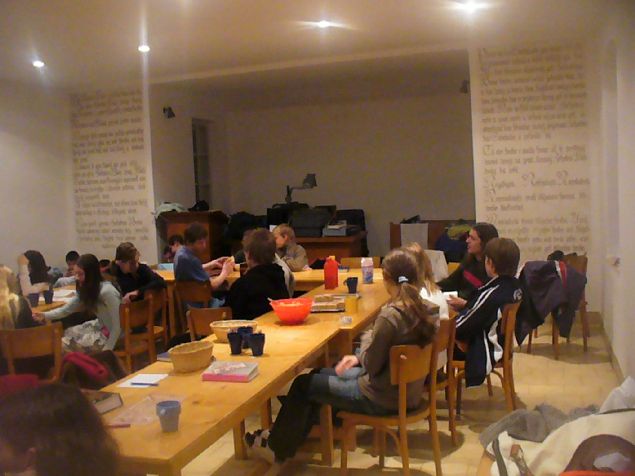 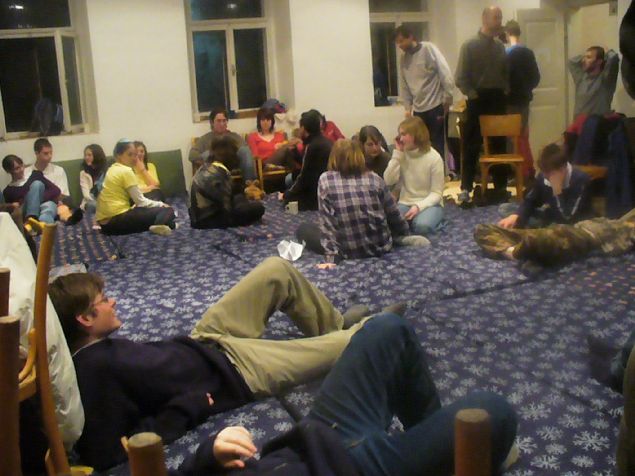 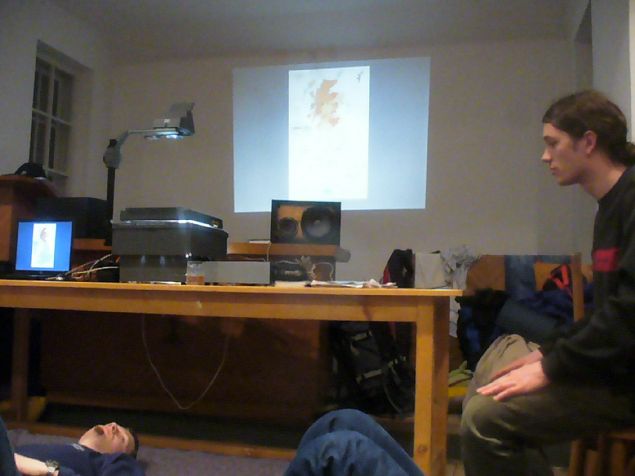 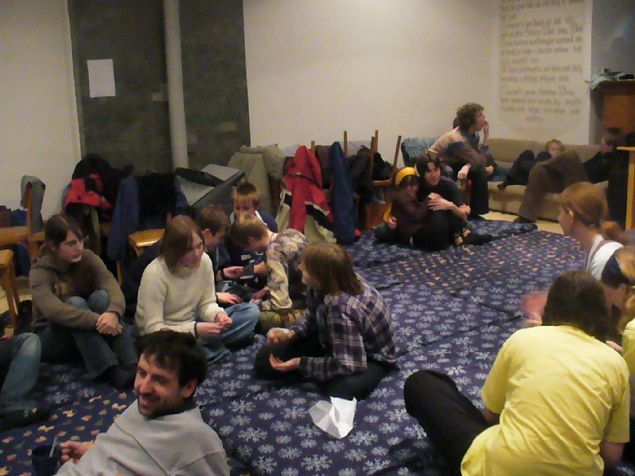 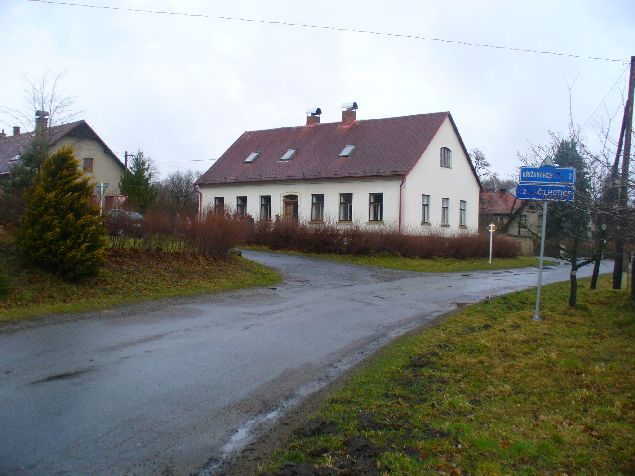 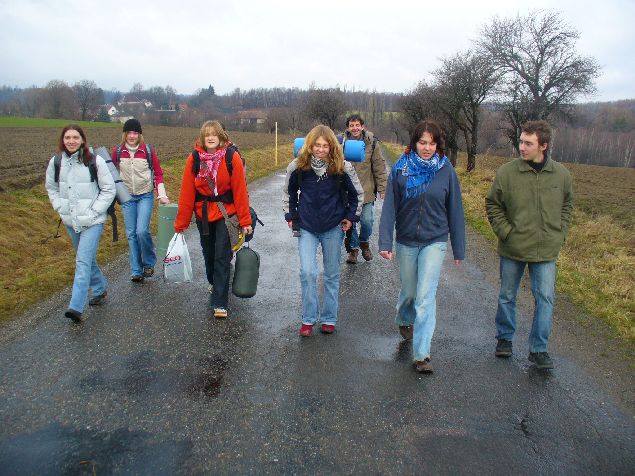 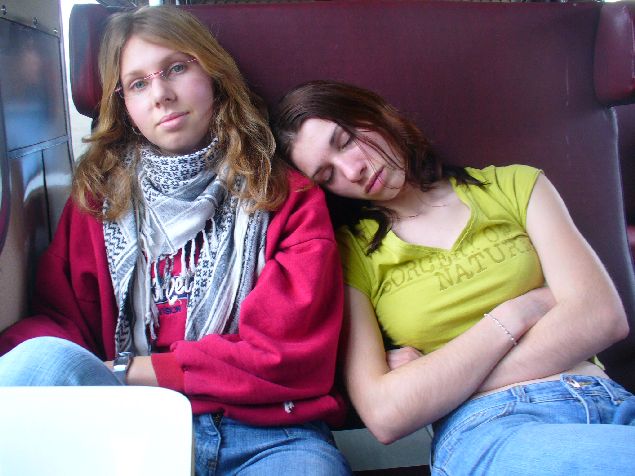 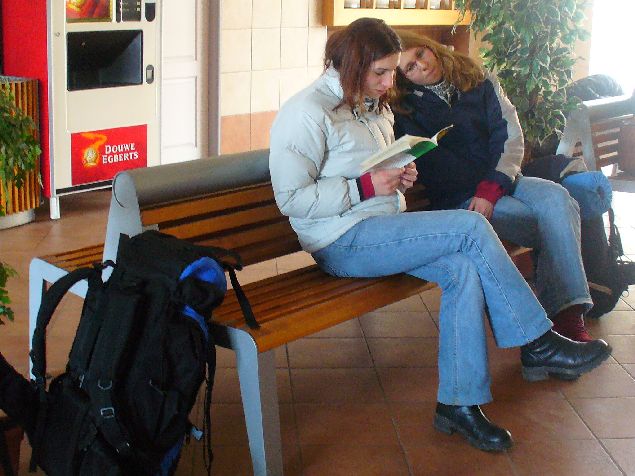 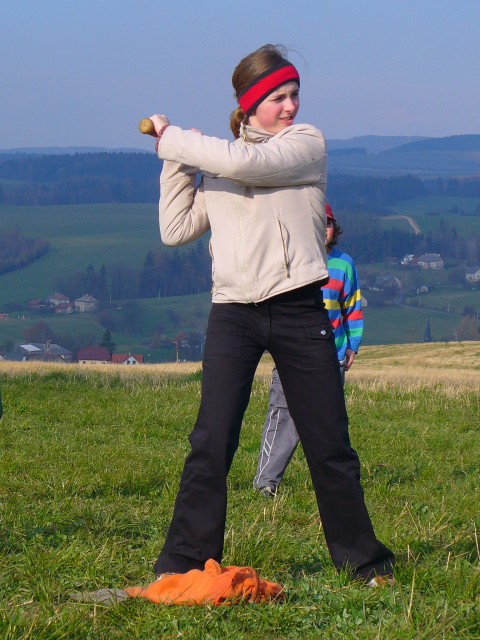 Softbal 4/2007
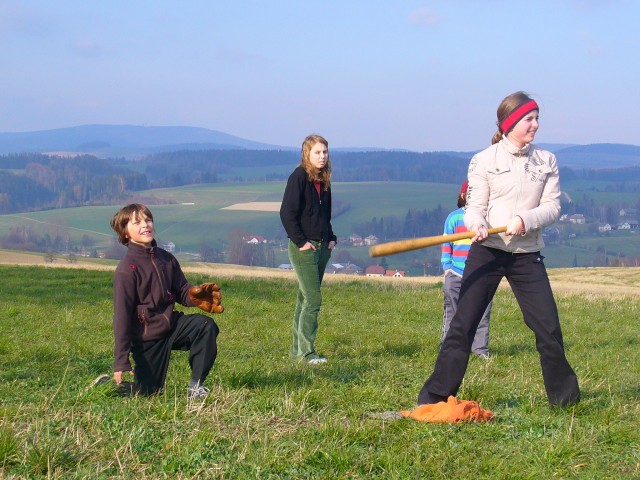 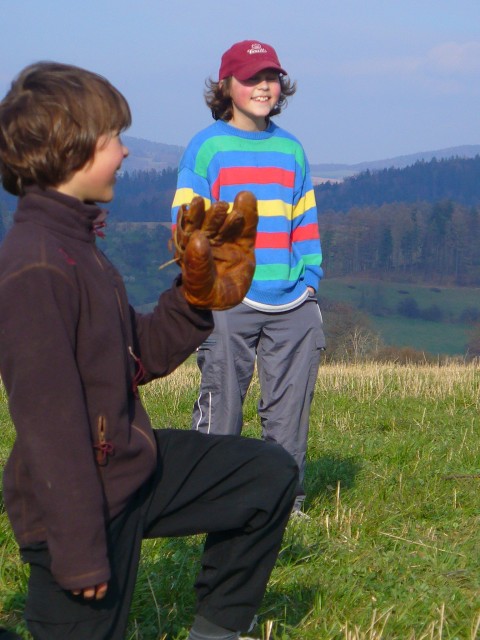 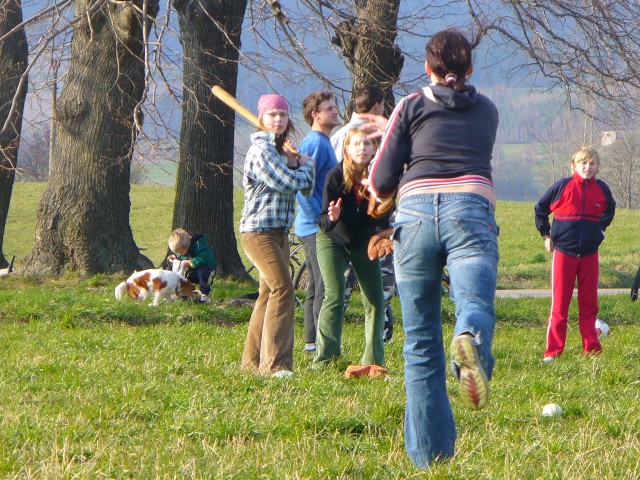 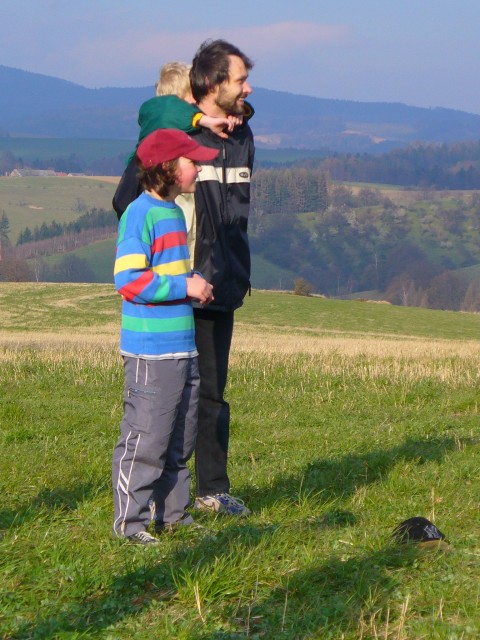 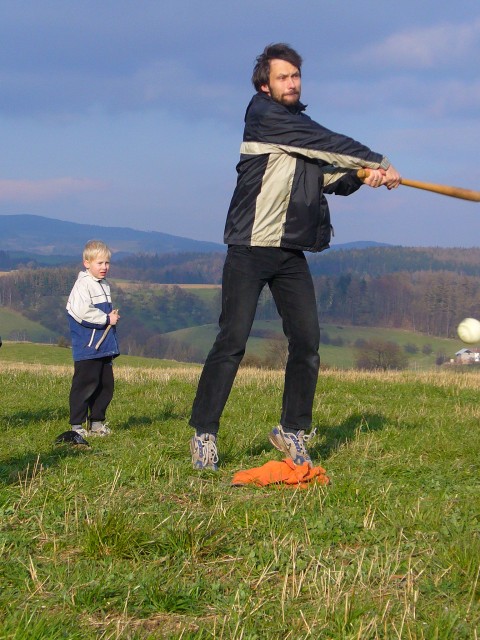 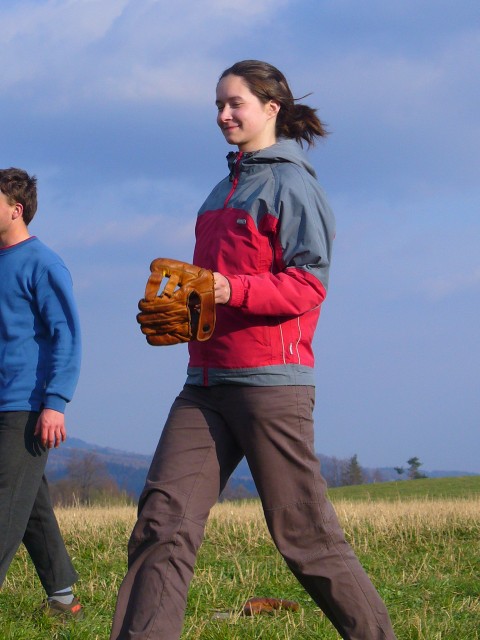 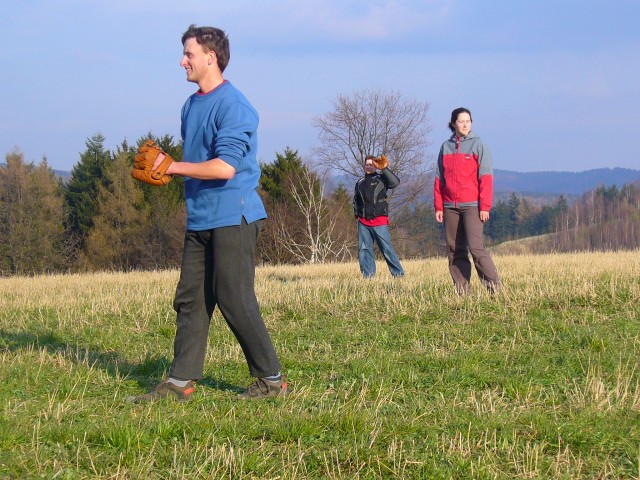 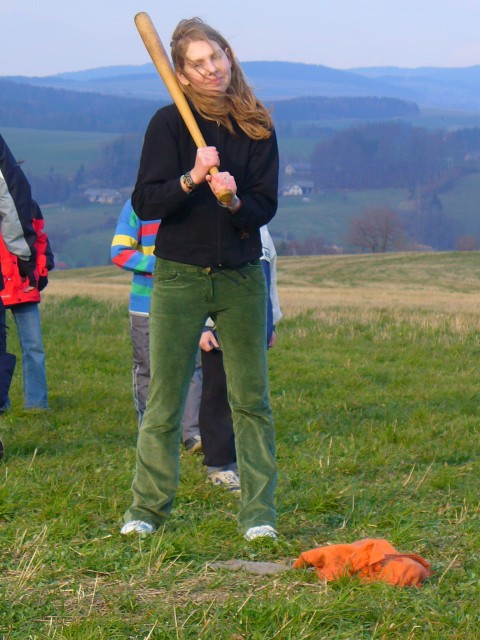 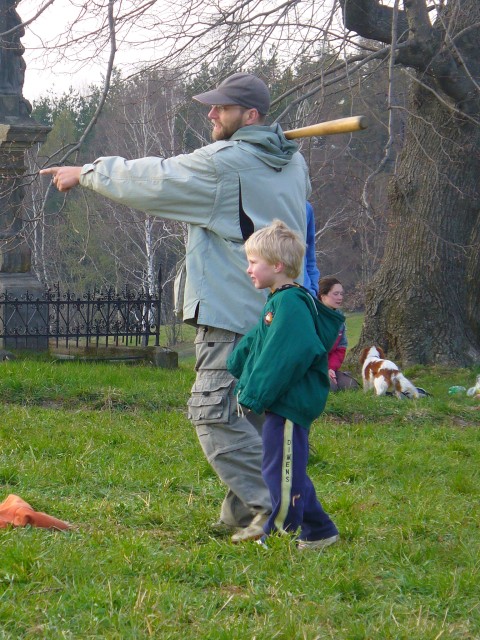 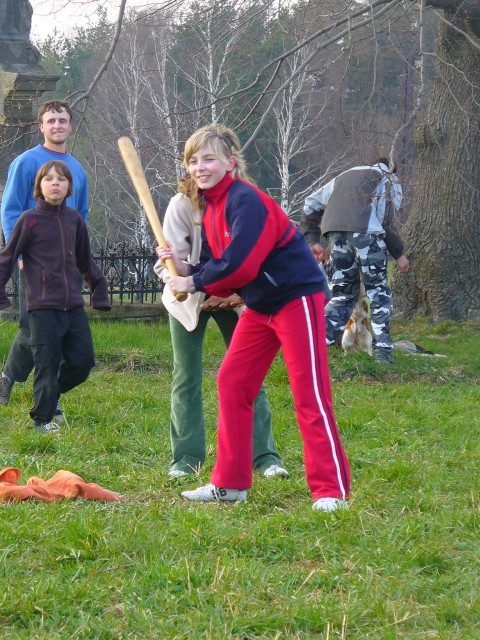 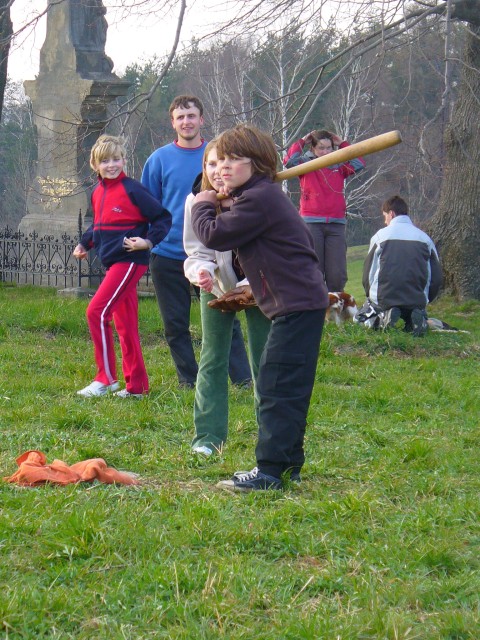 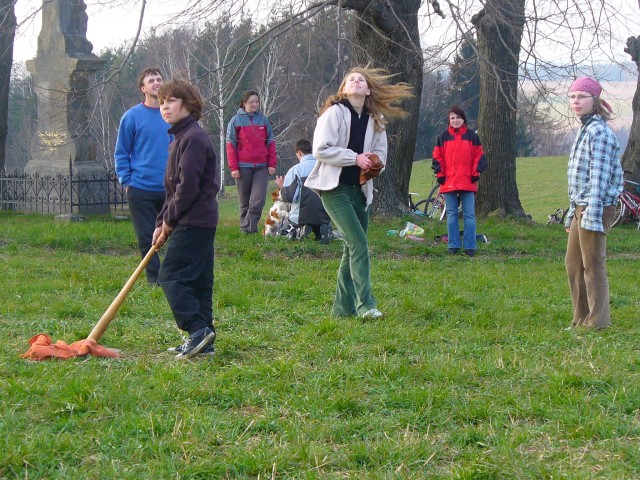 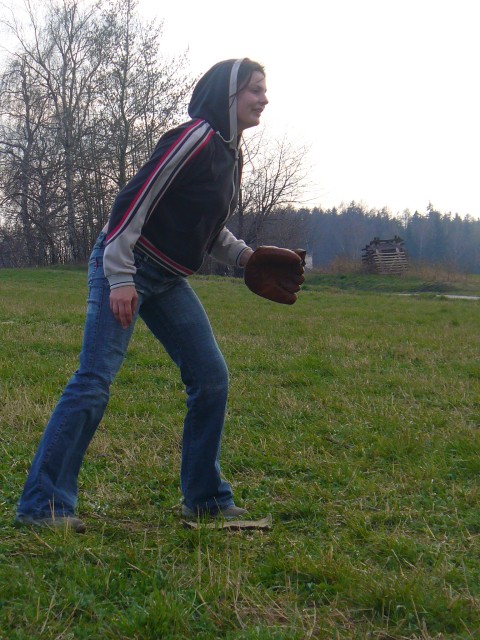 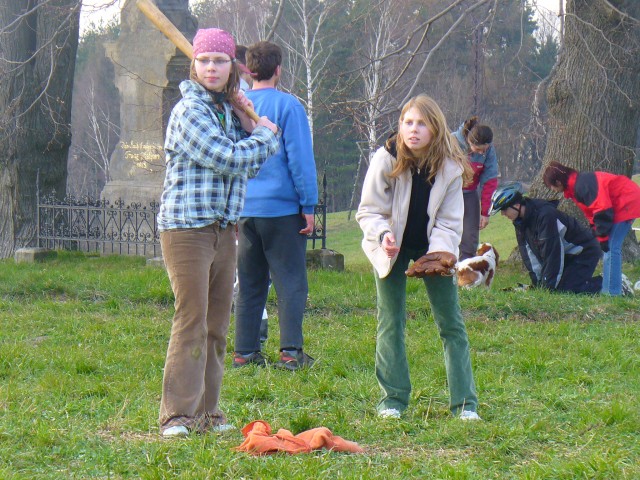 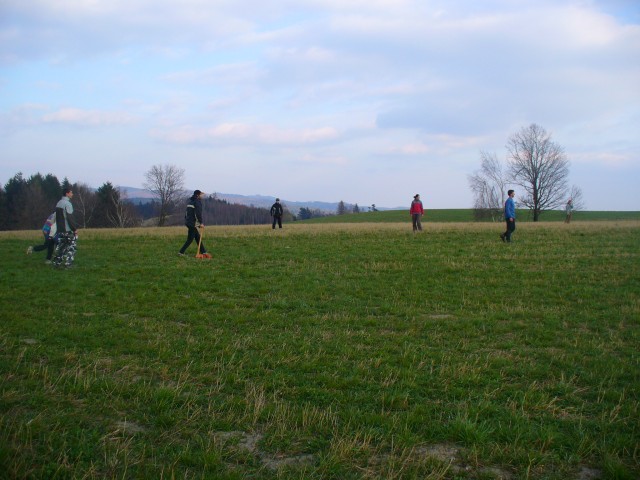 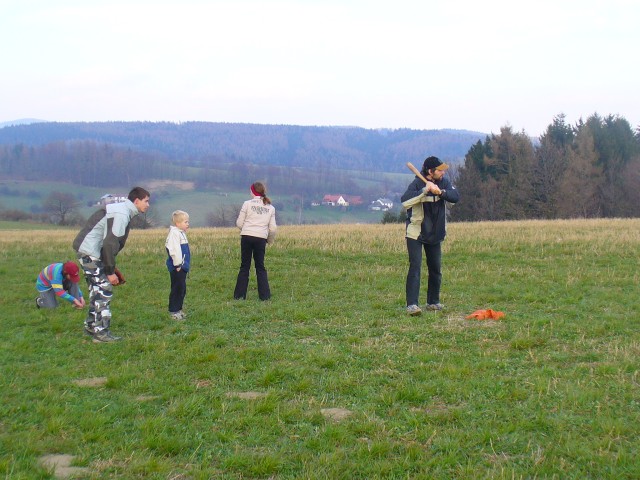 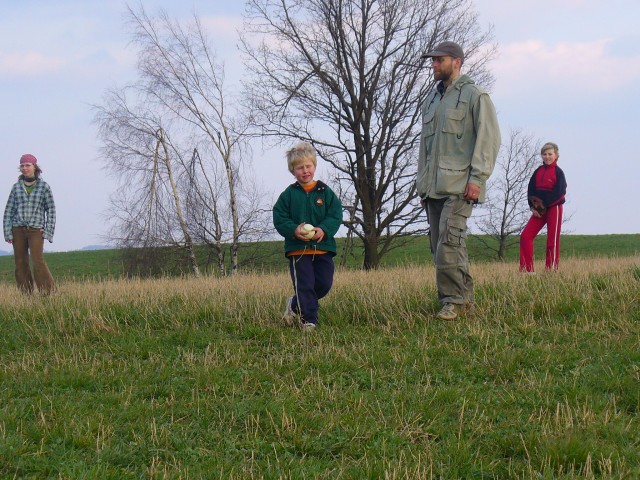 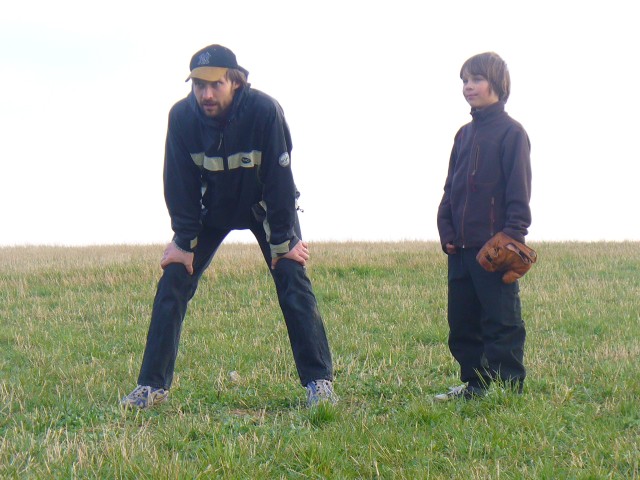 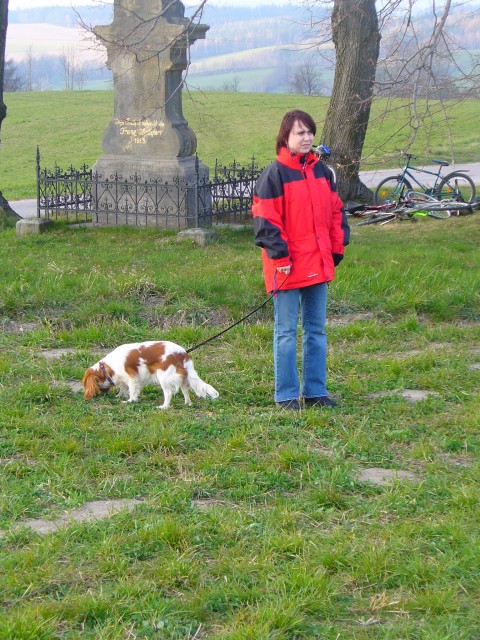 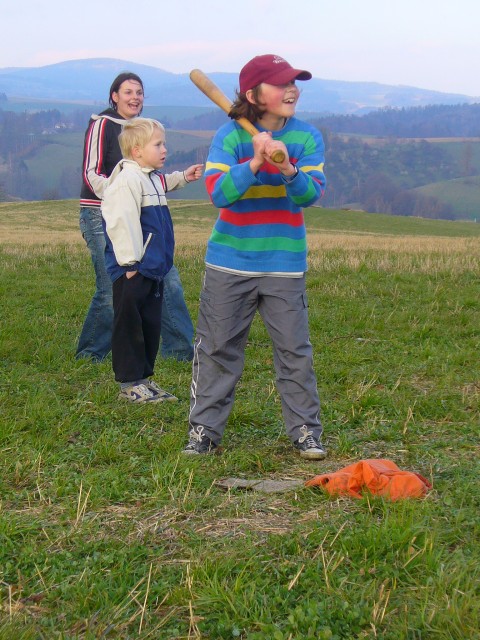 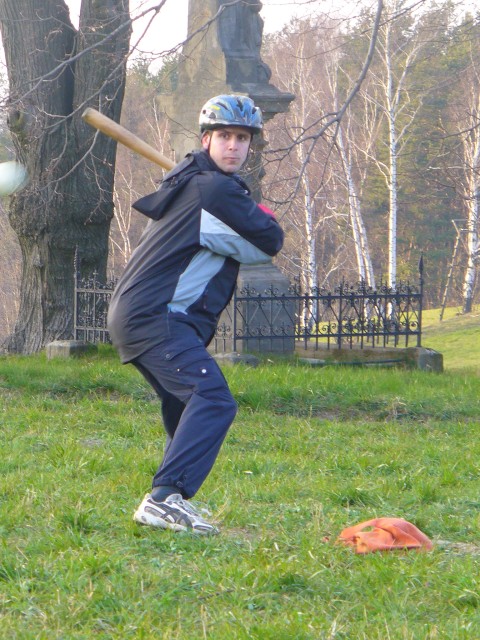 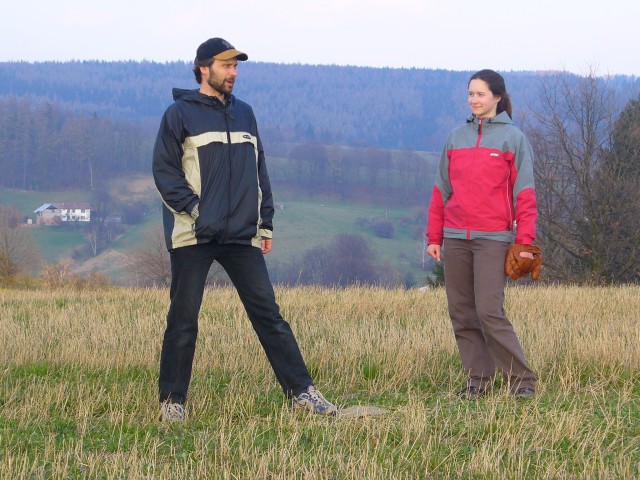 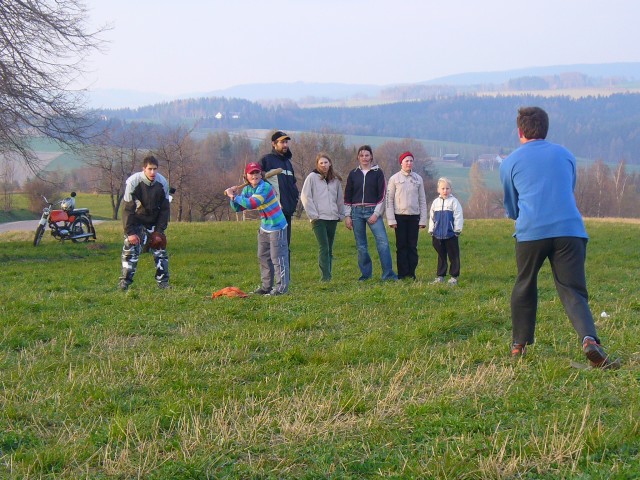 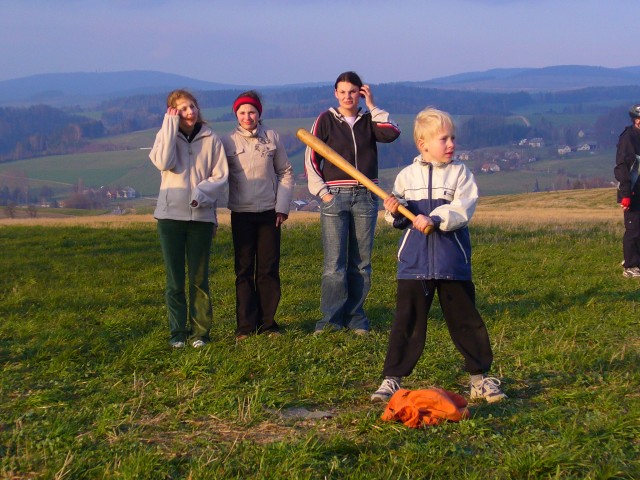 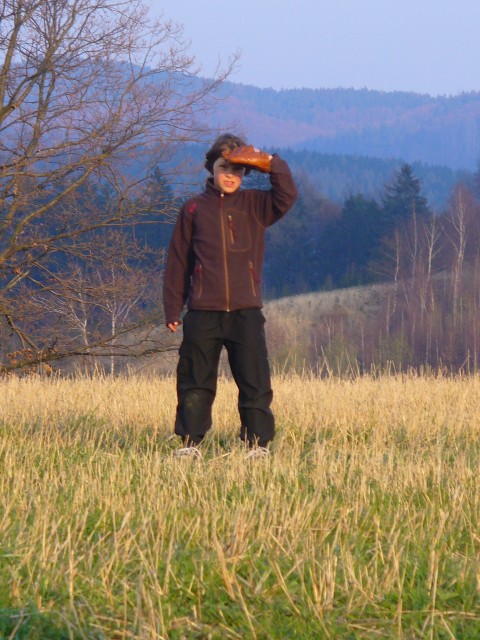 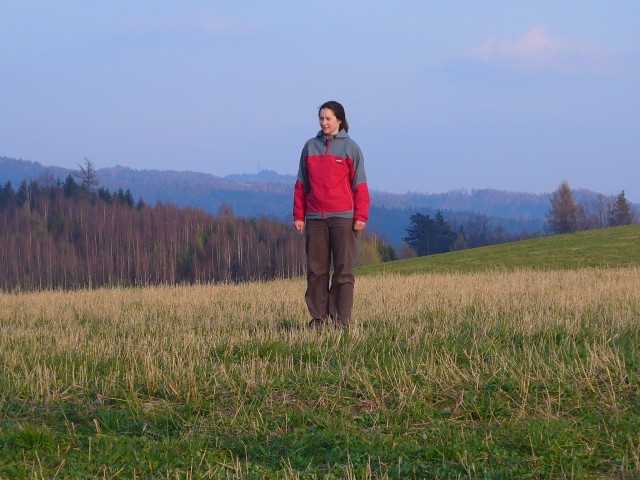 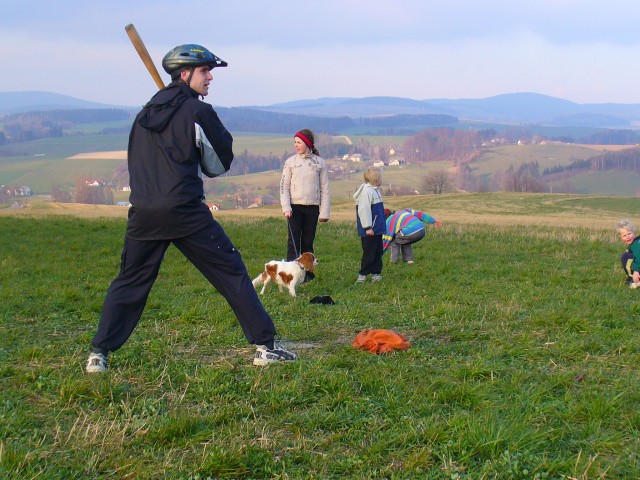 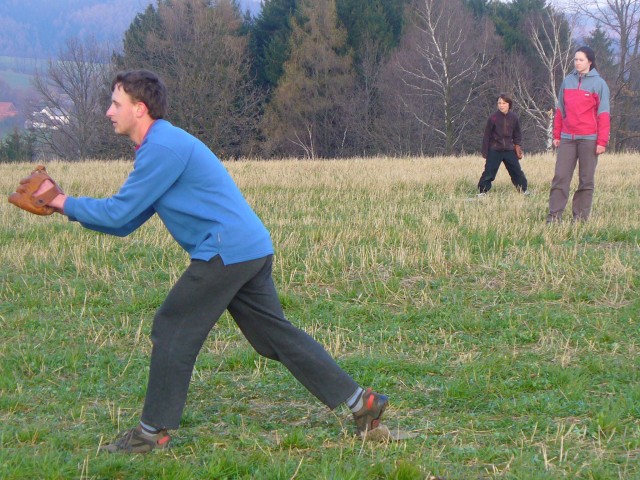 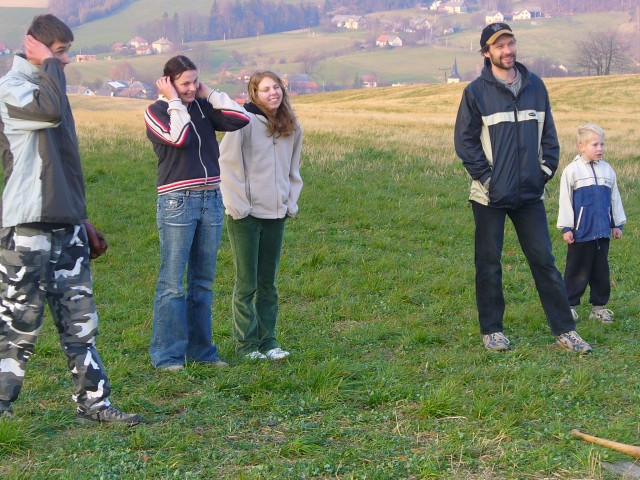 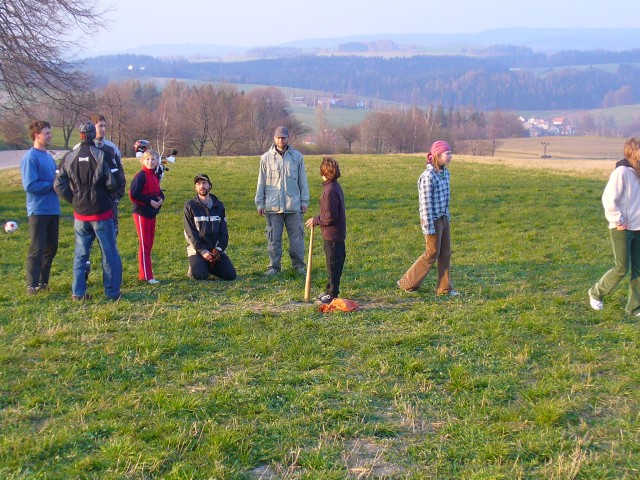 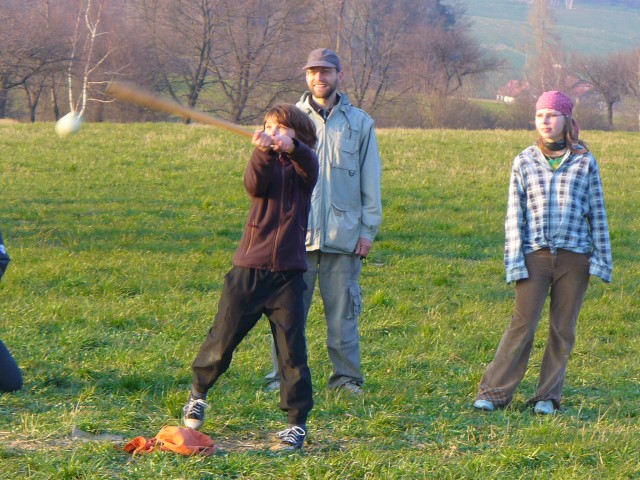 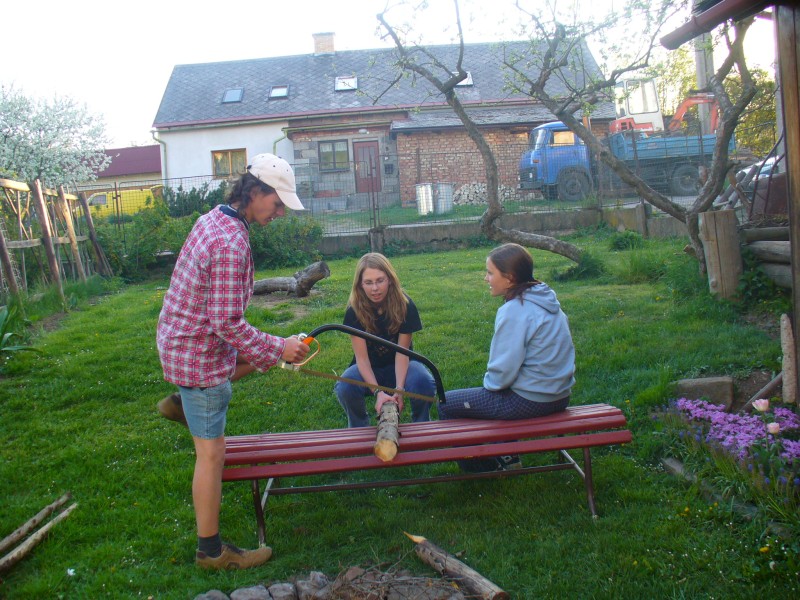 Čarodějnice 4/2007
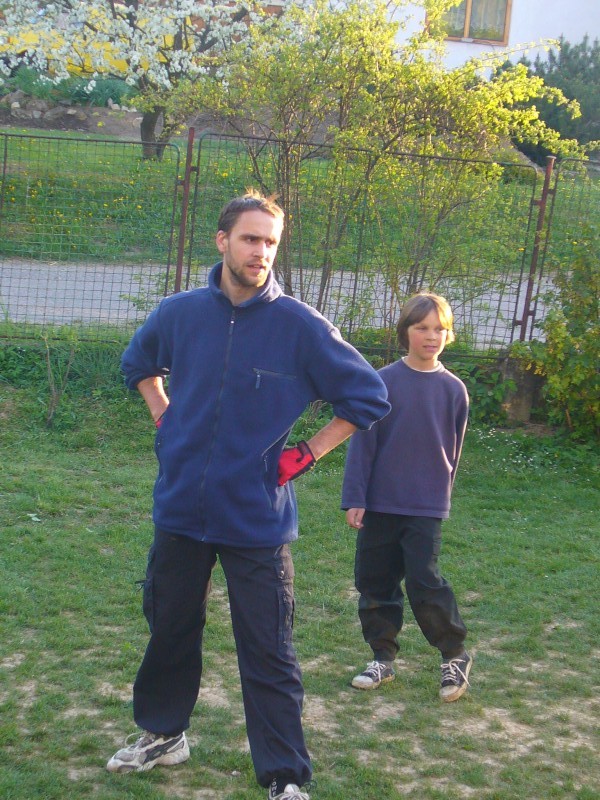 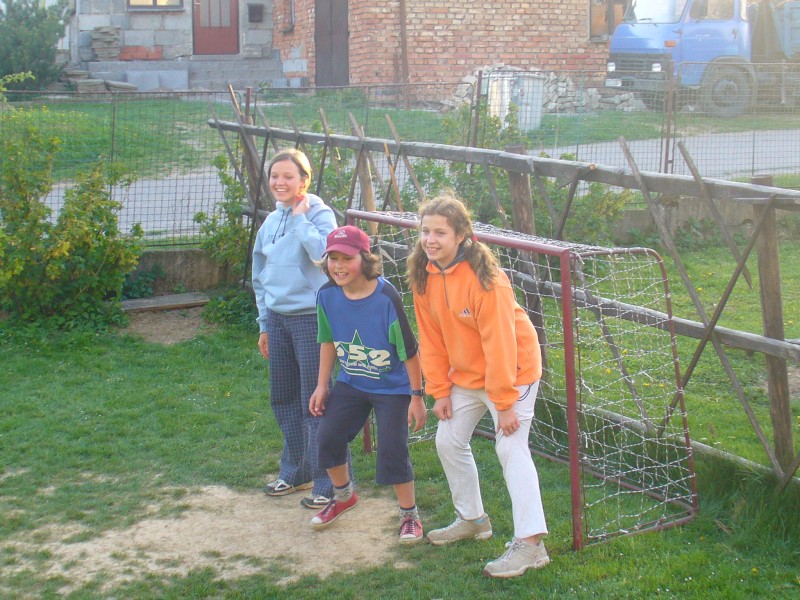 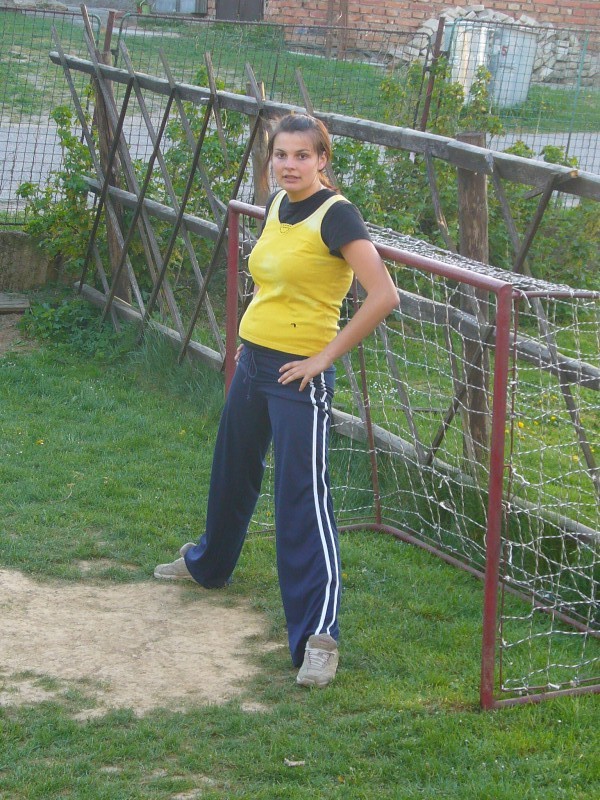 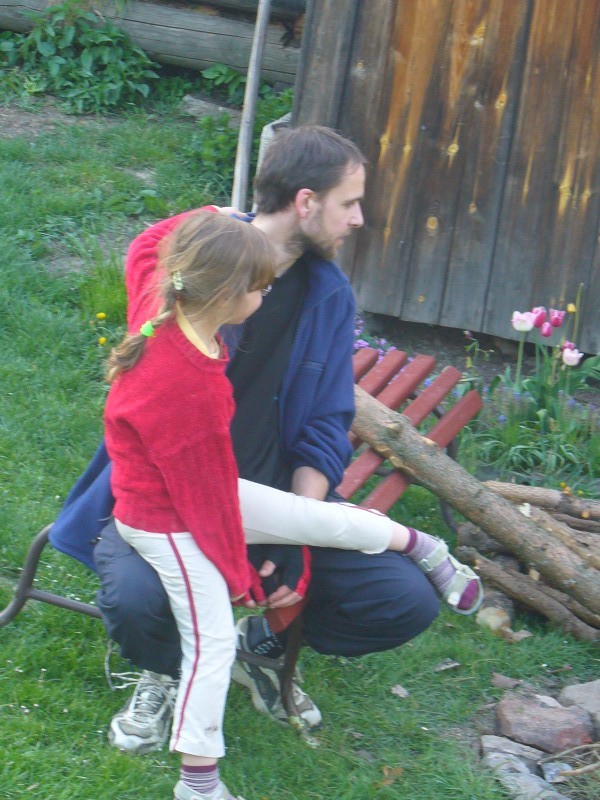 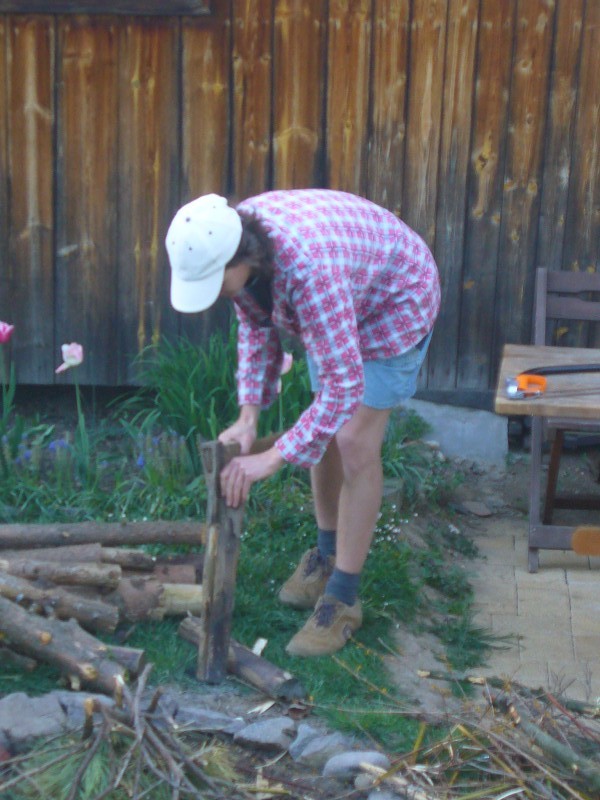 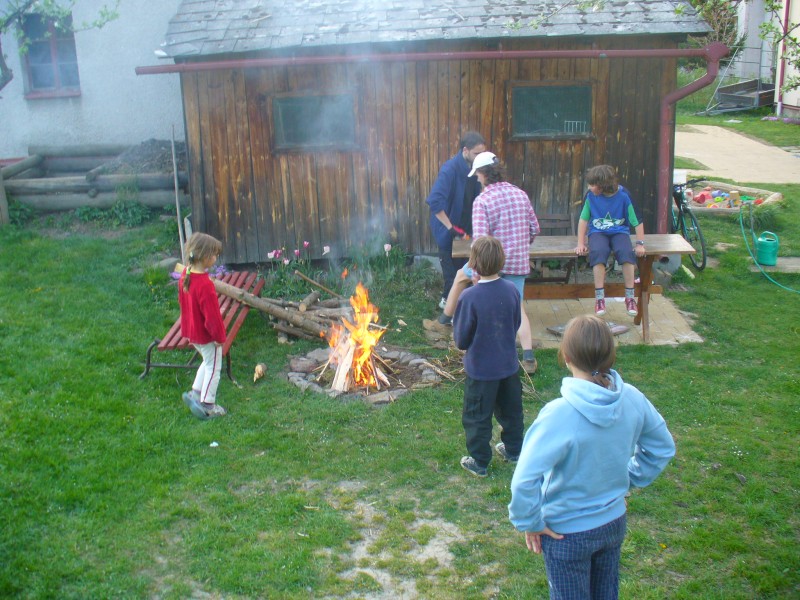 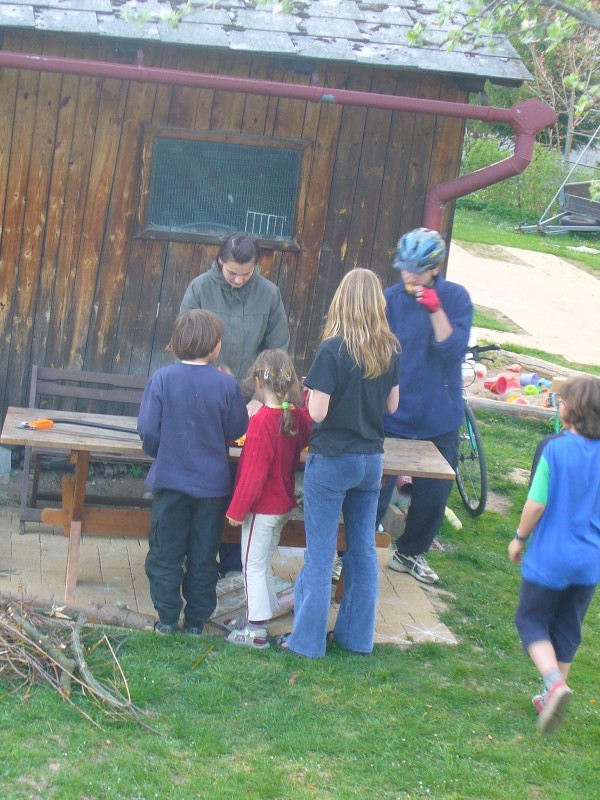 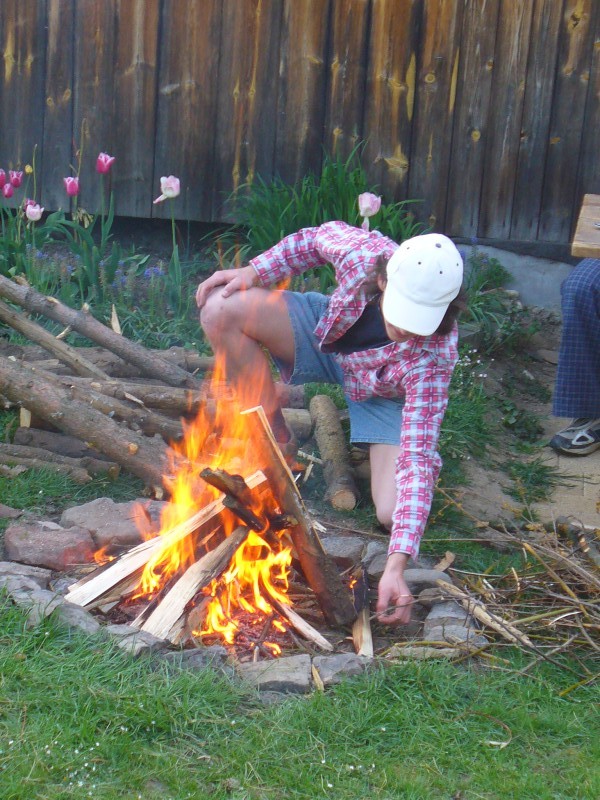 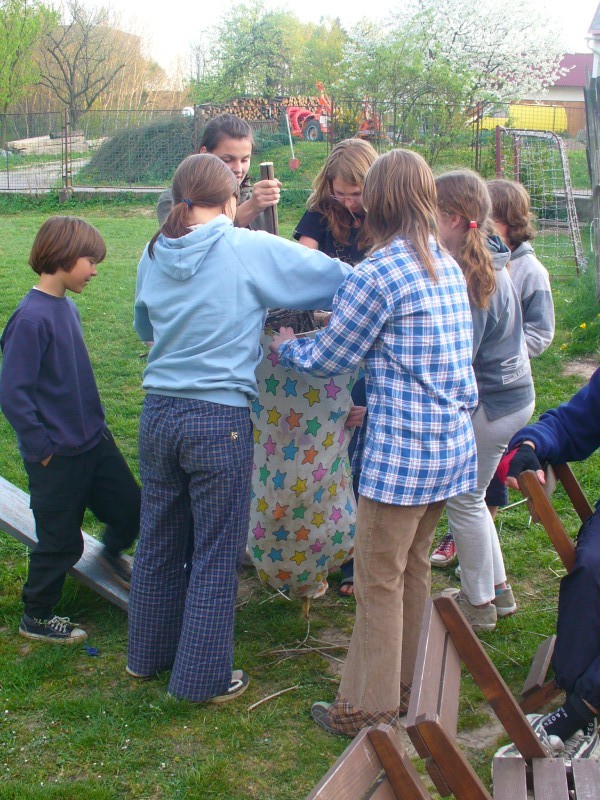 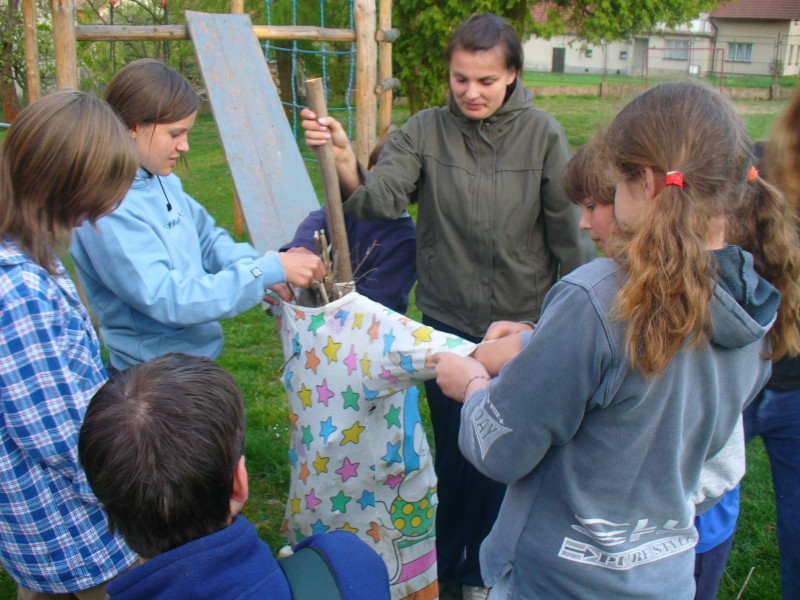 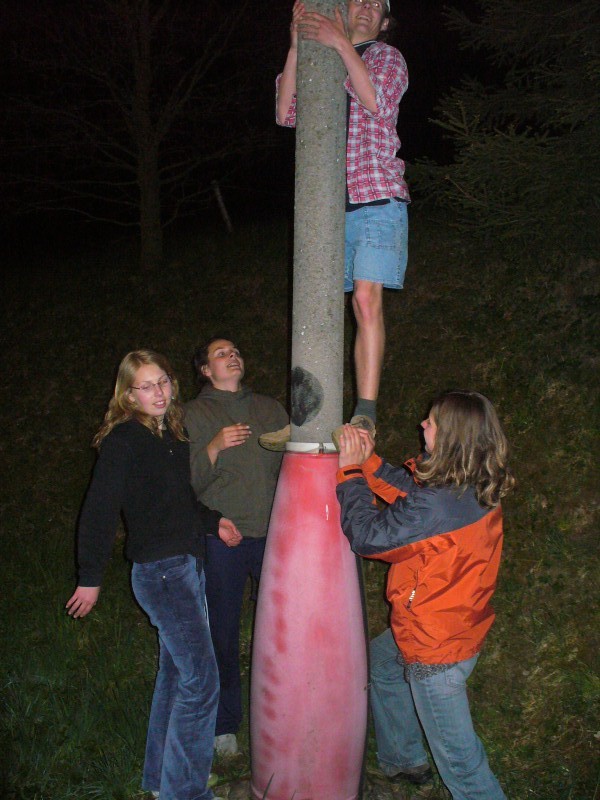 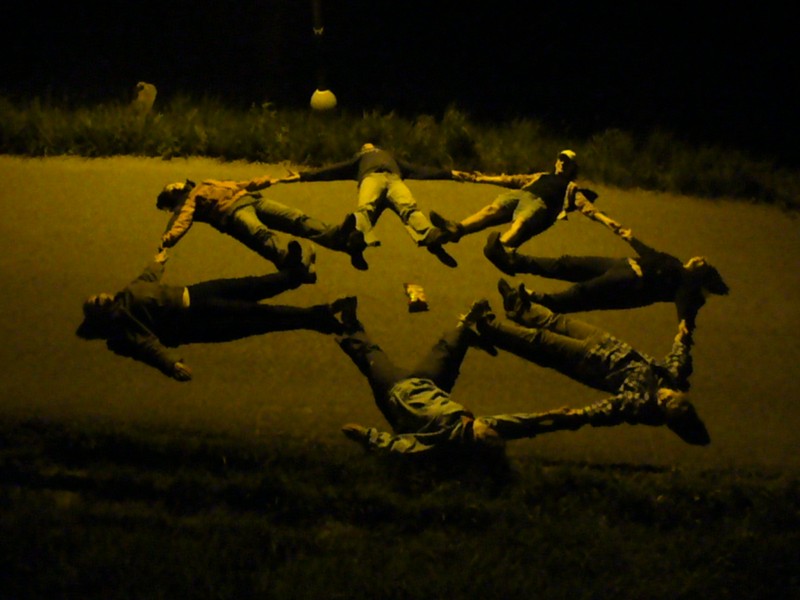 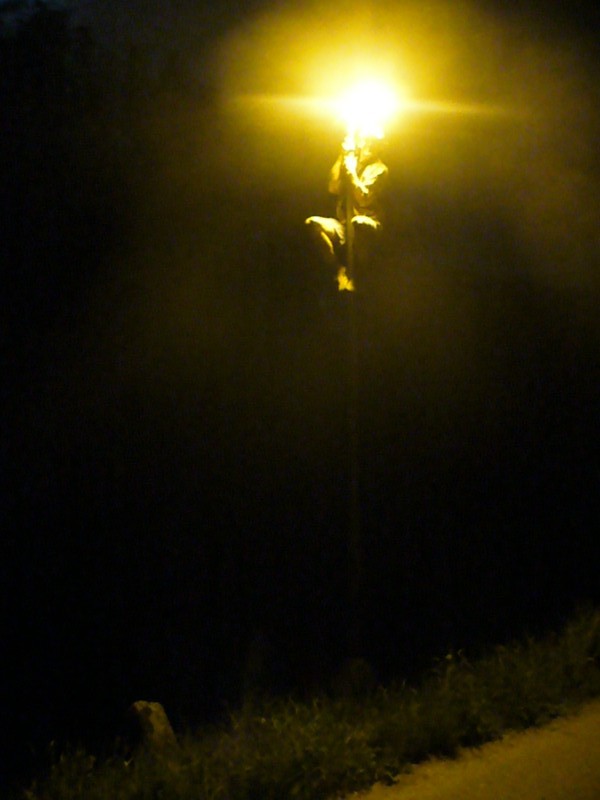 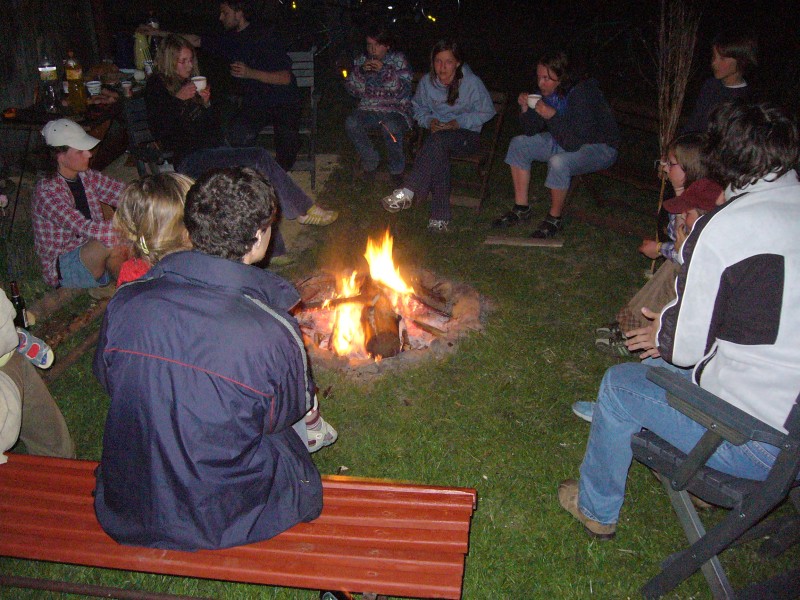 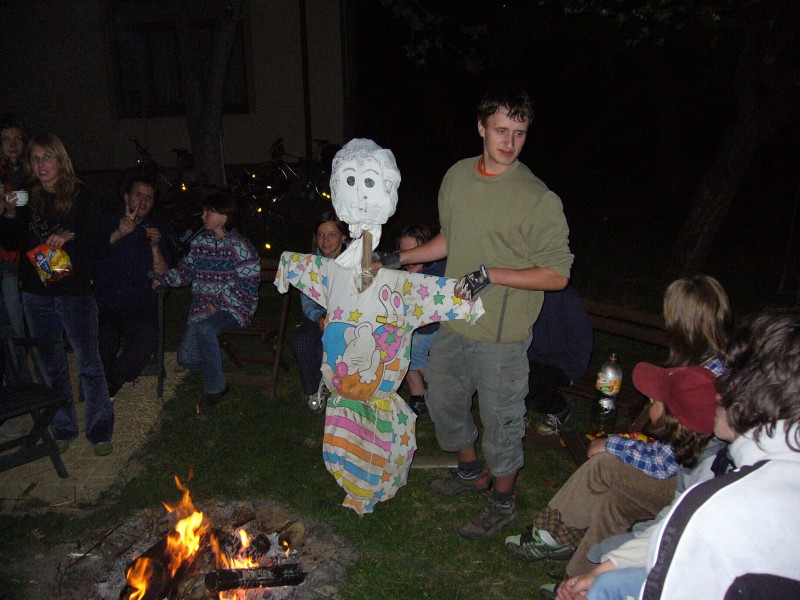 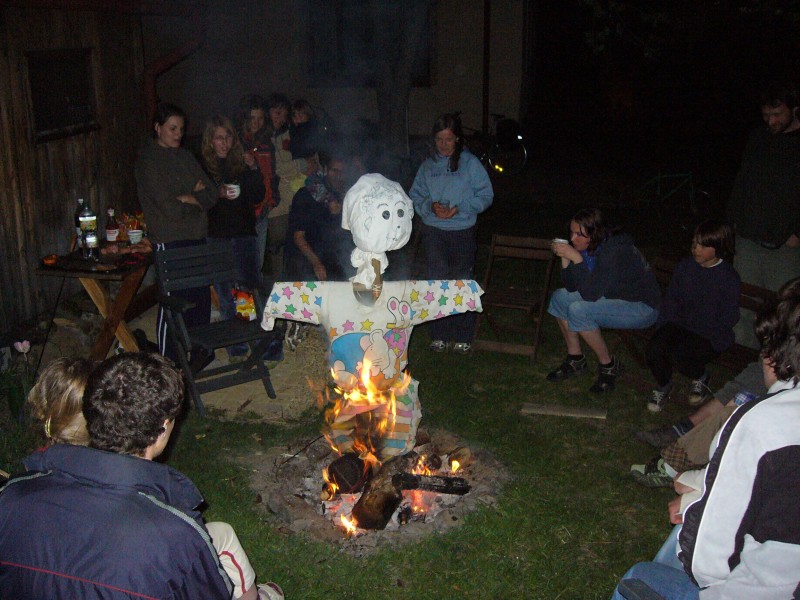 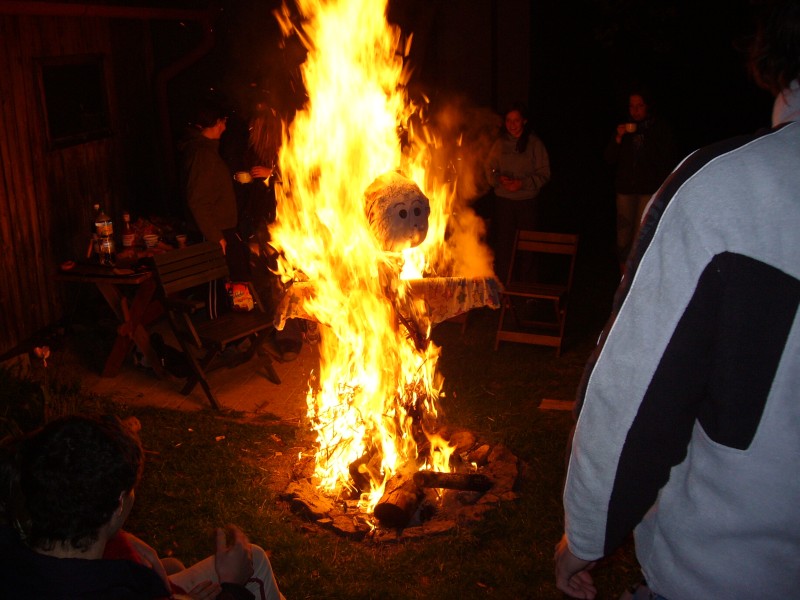 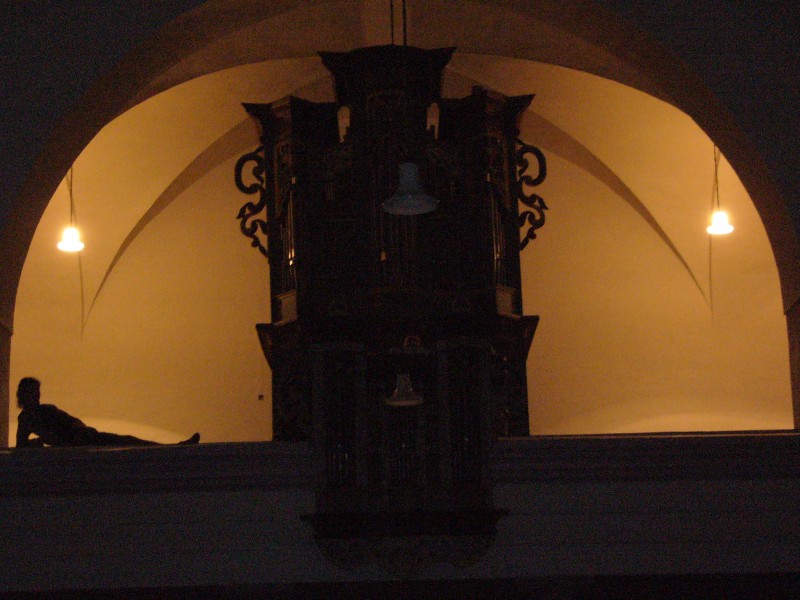 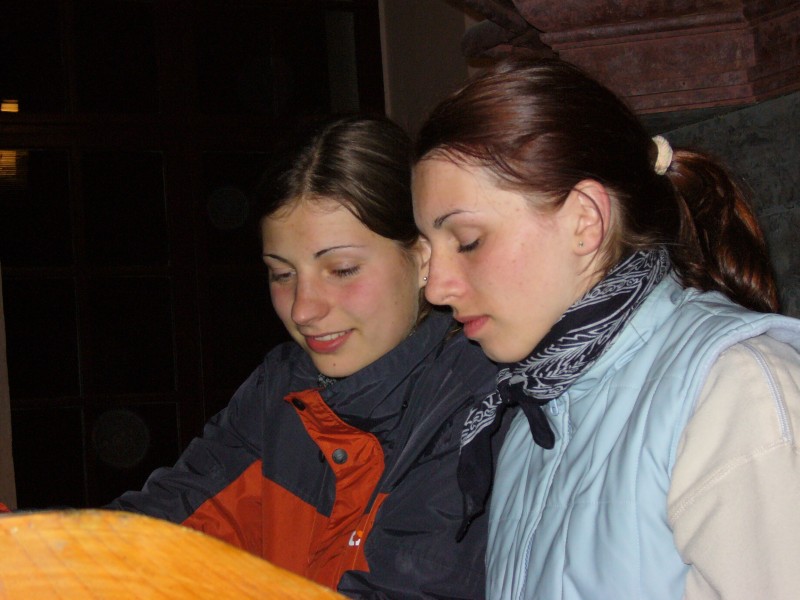 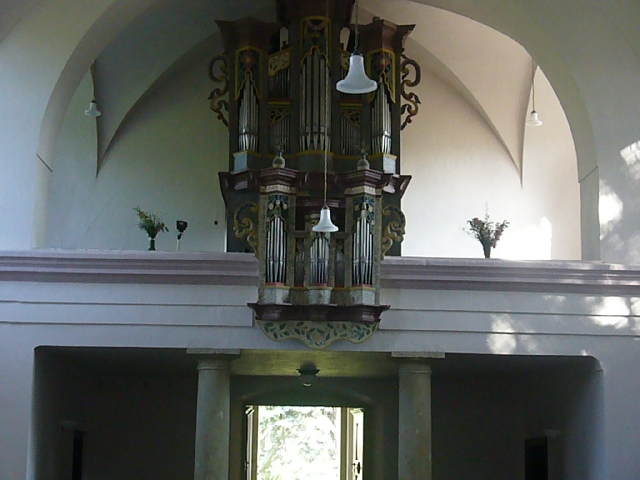 Konfirmace 5/2007
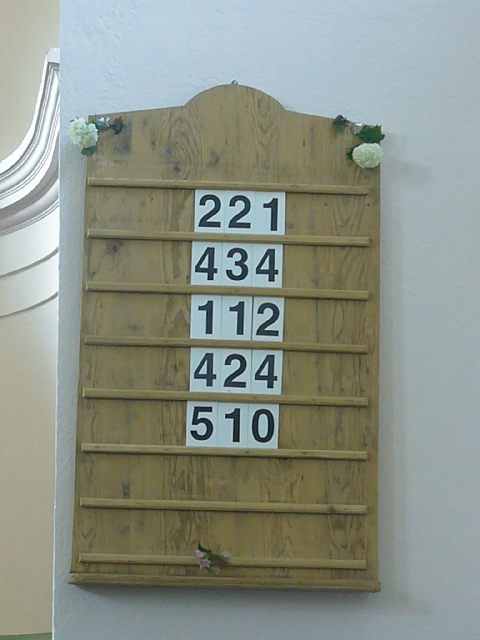 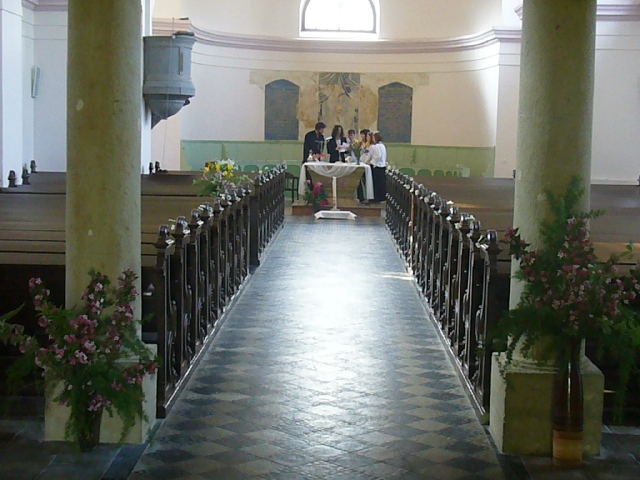 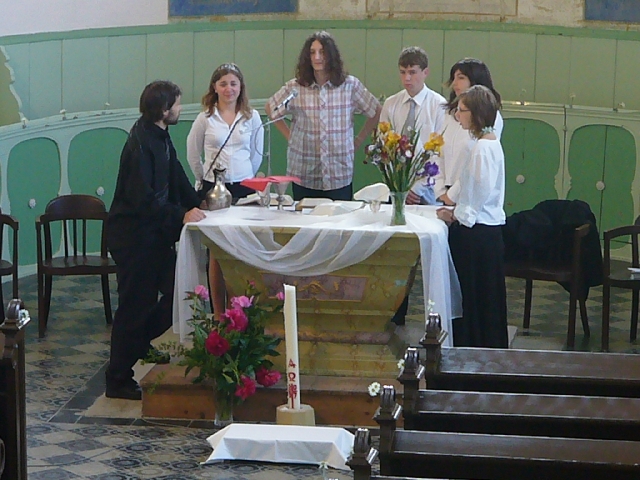 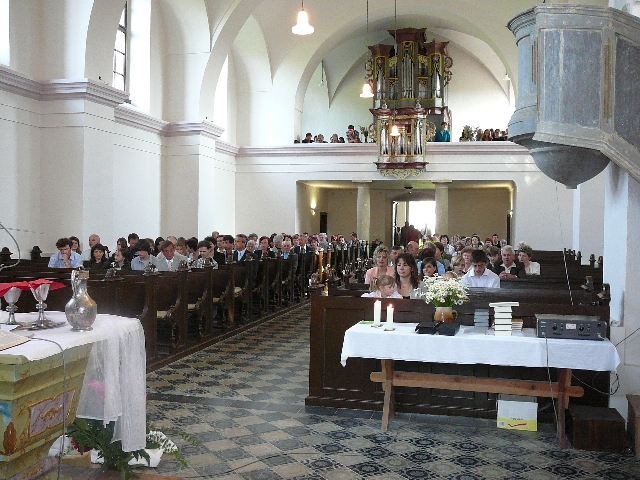 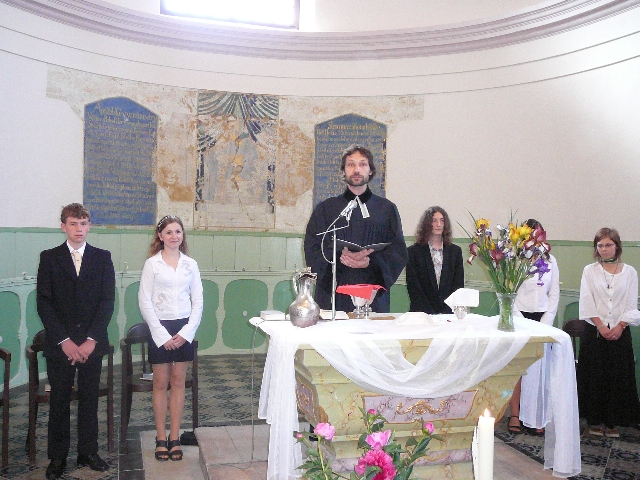 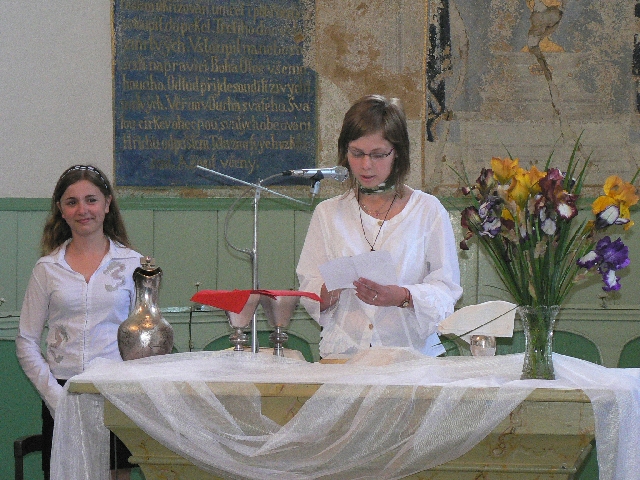 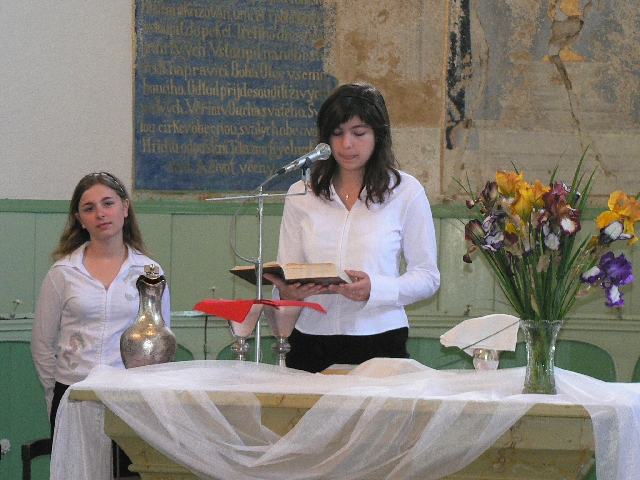 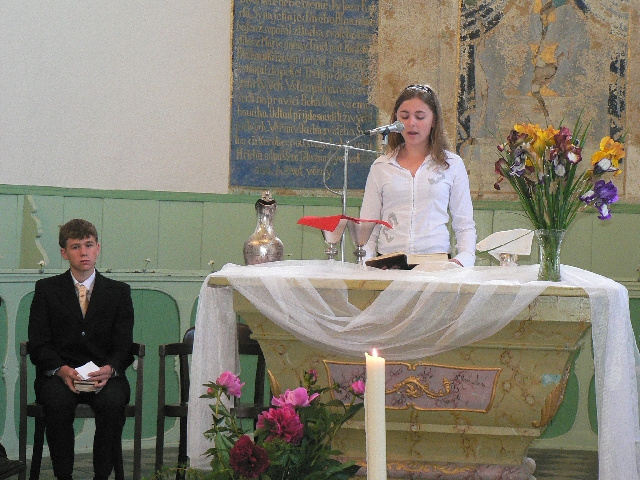 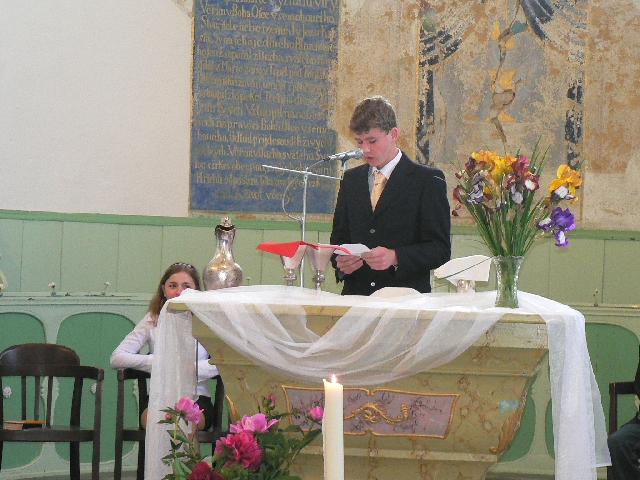 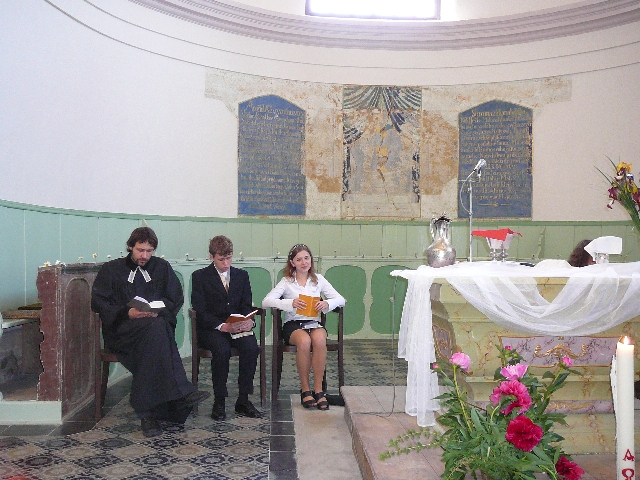 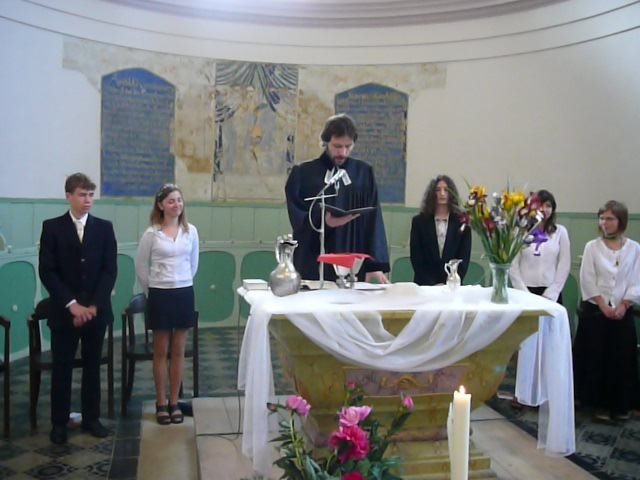 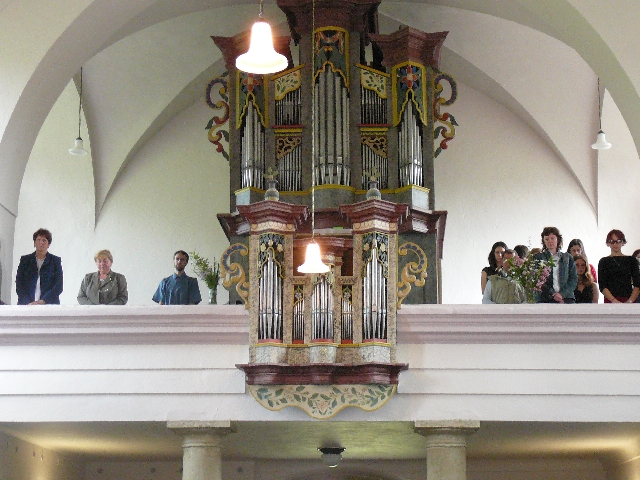 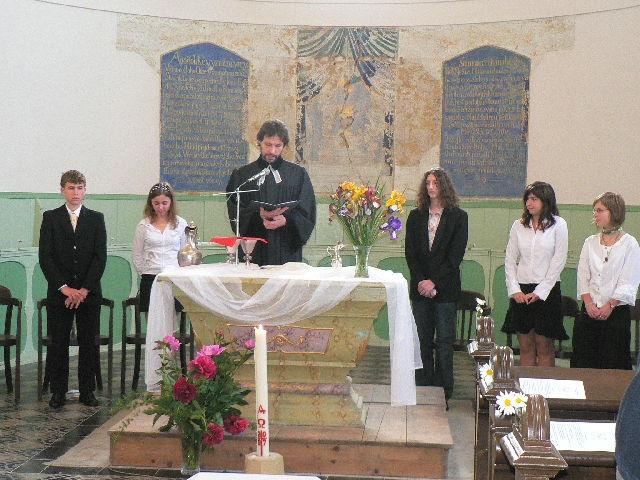 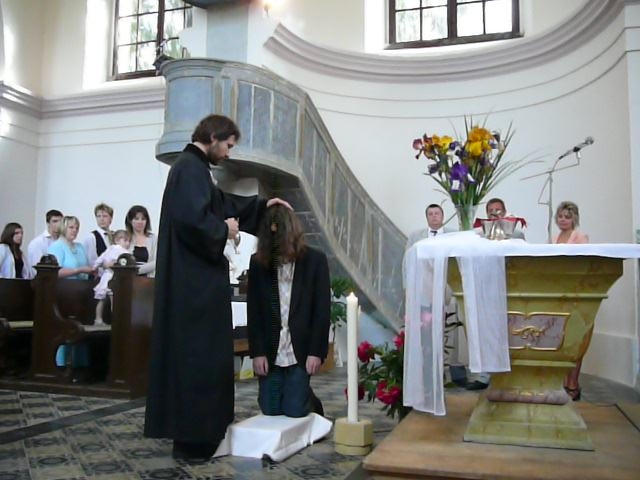 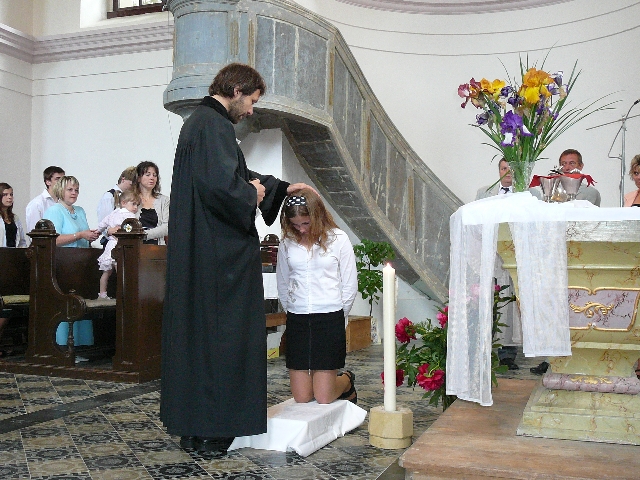 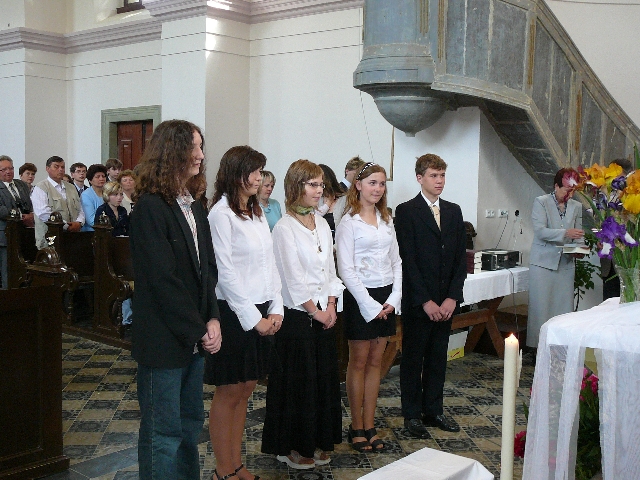 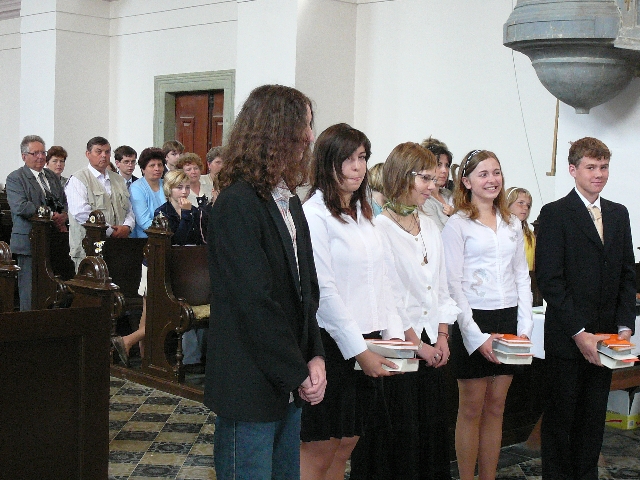 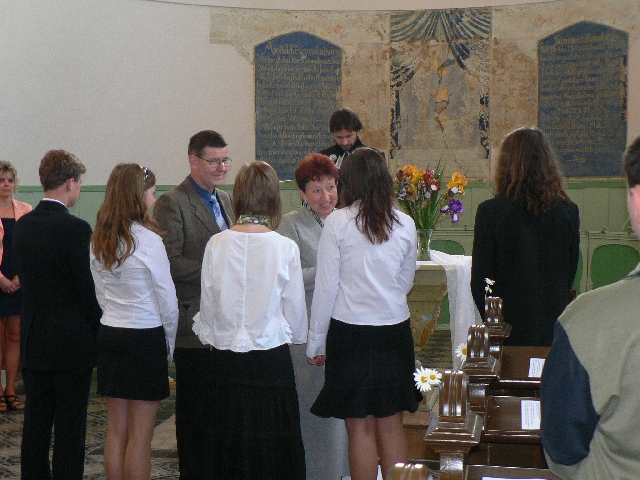 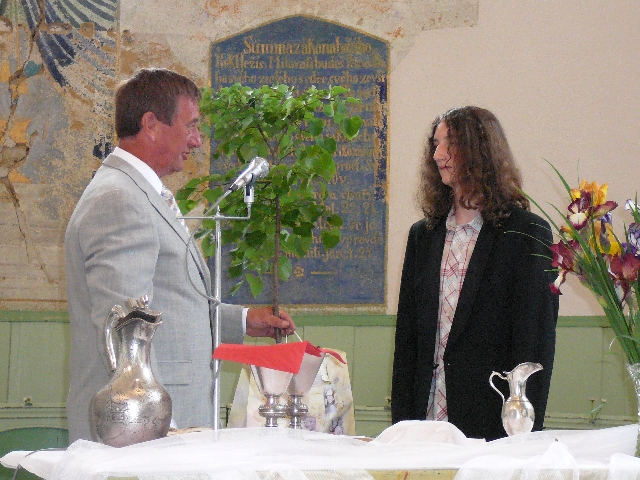 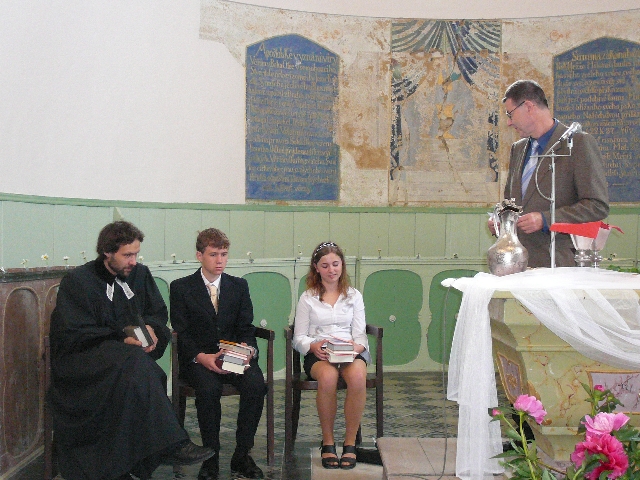 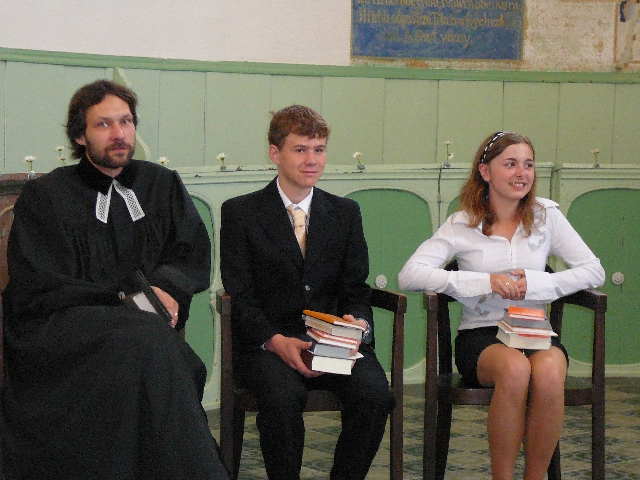 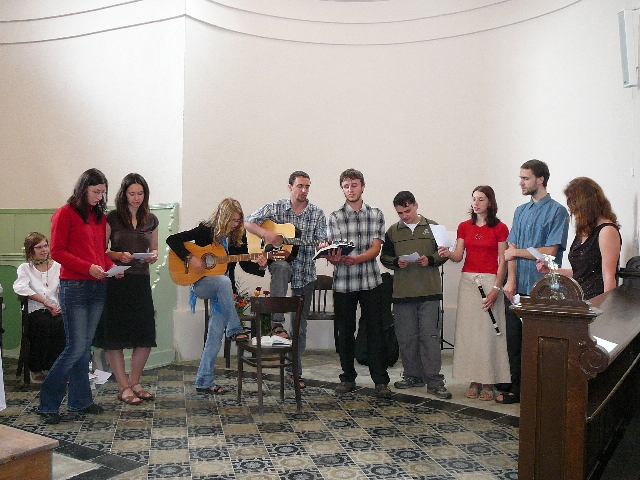 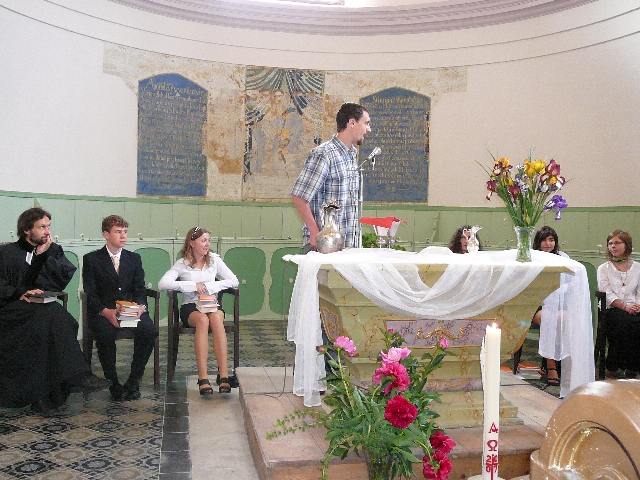 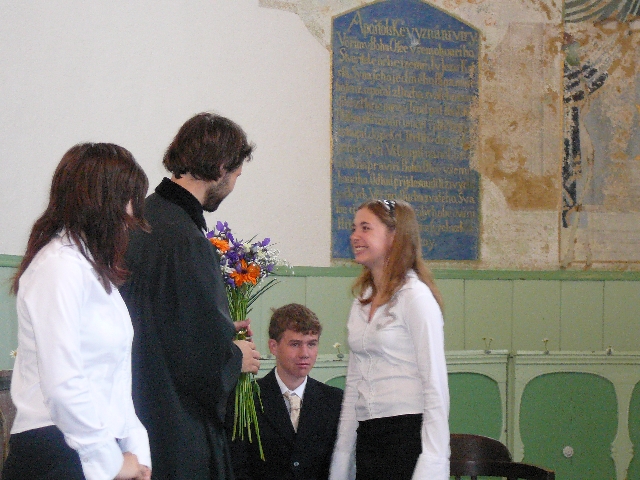 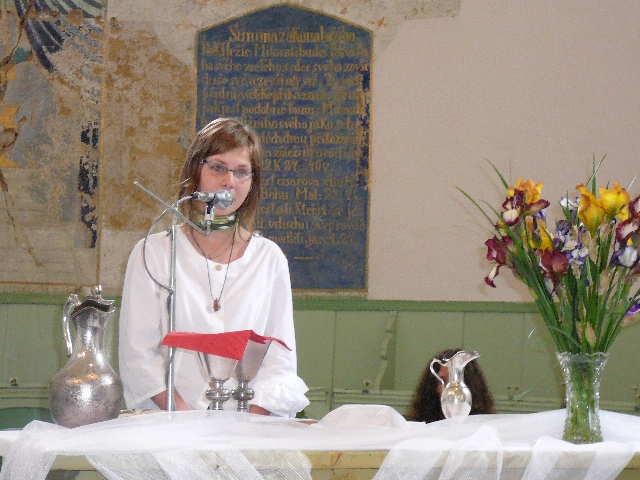 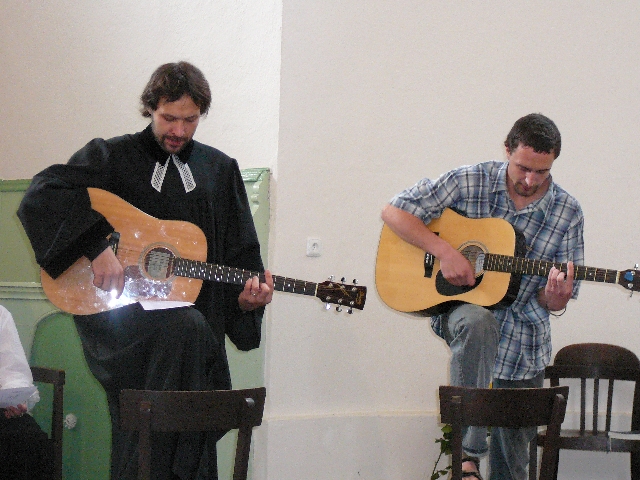 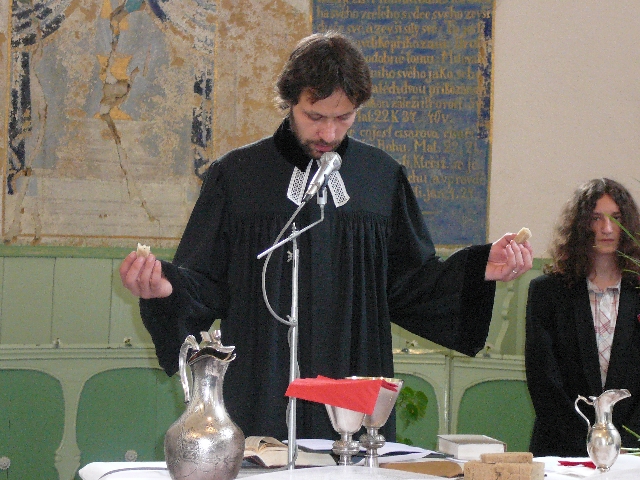 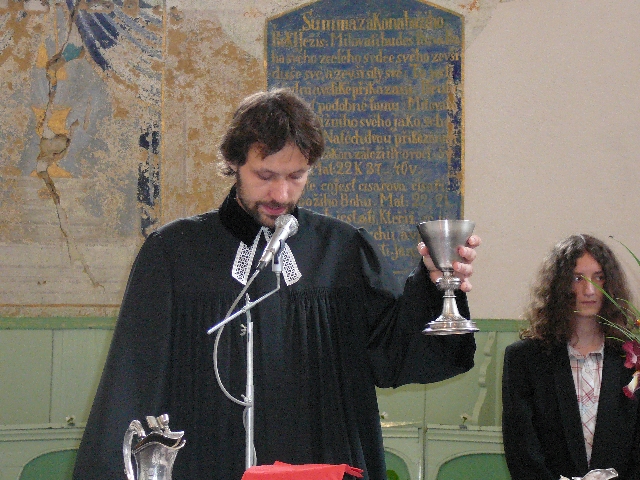 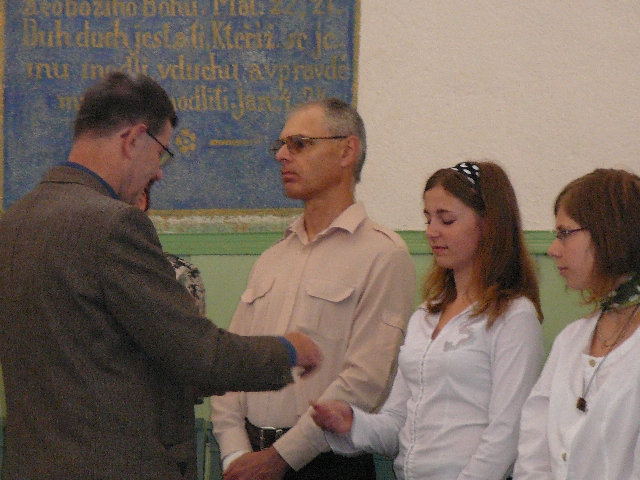 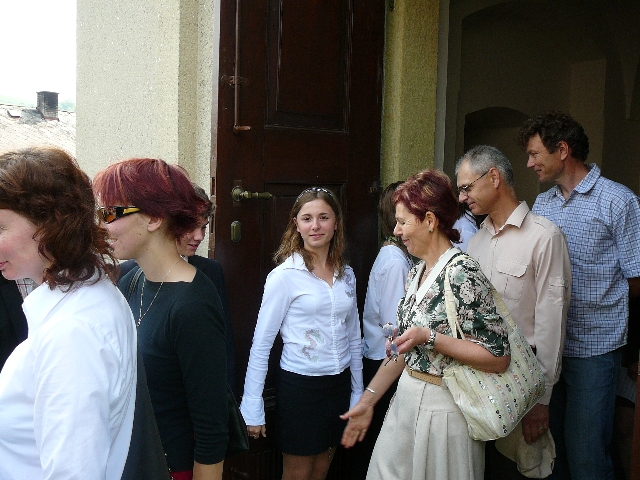 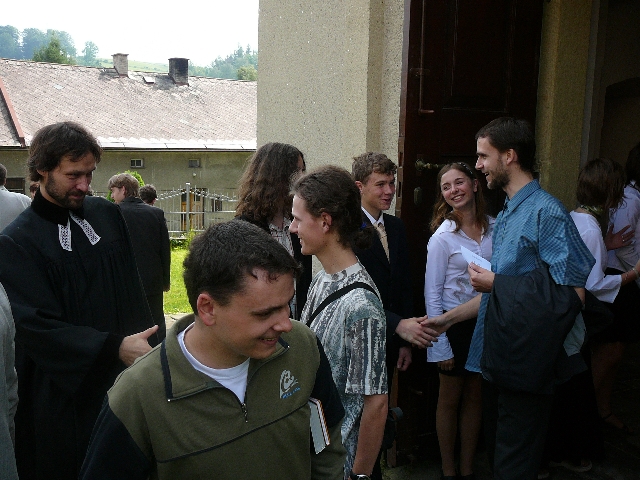 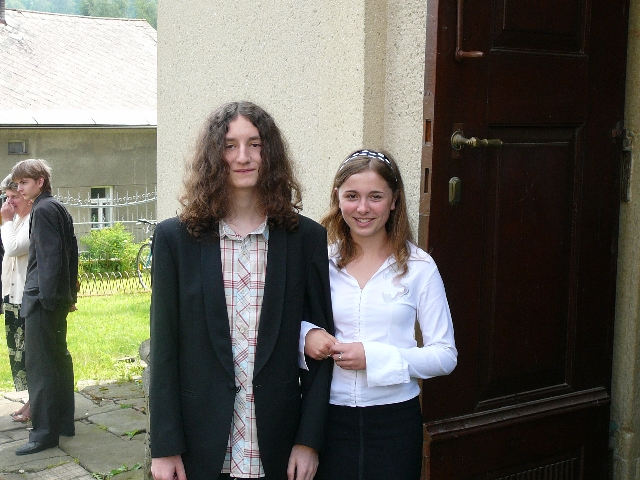 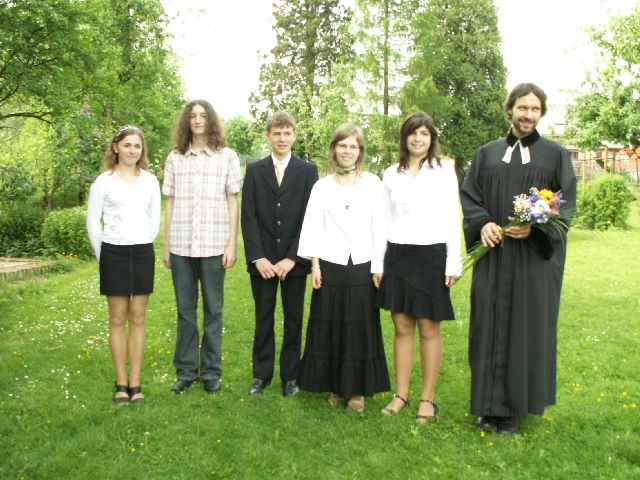 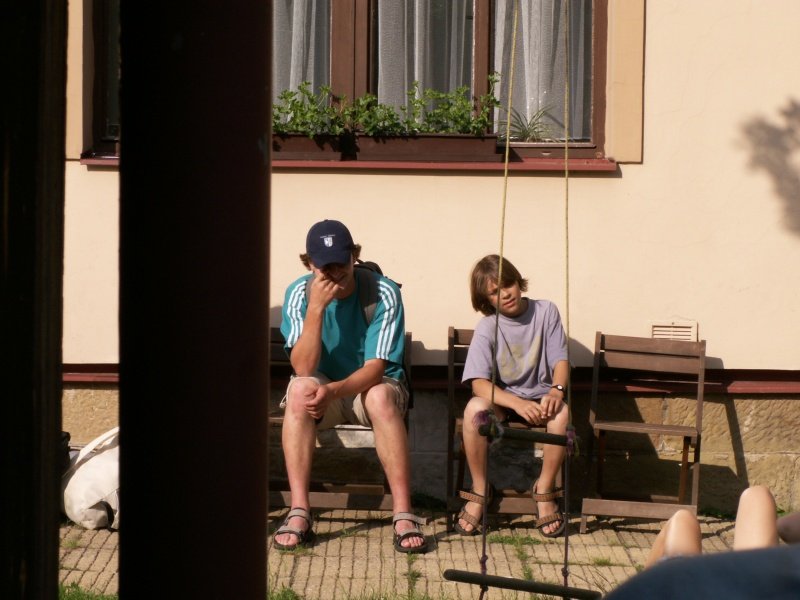 Letohrad 6/2007
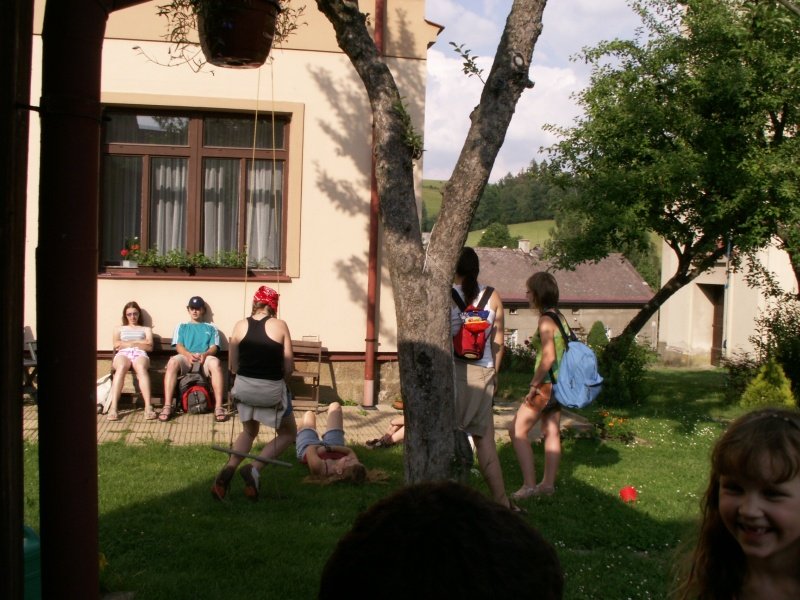 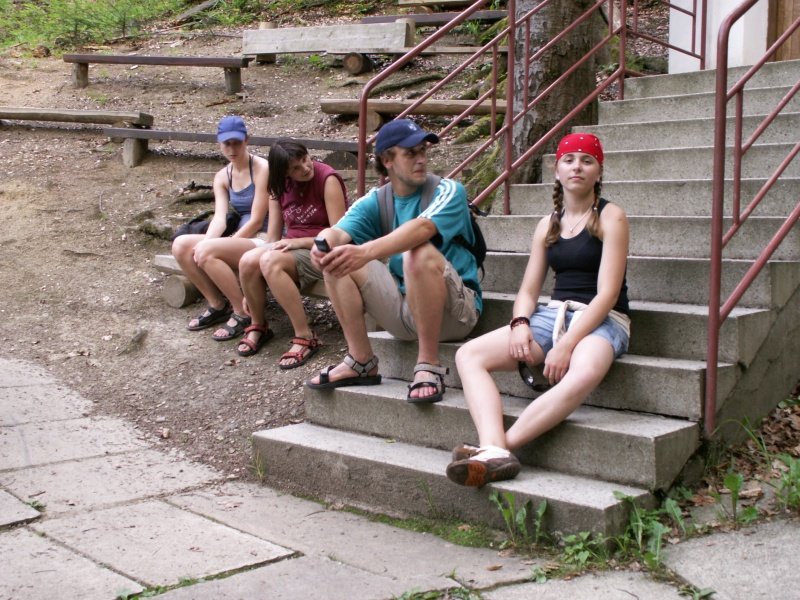 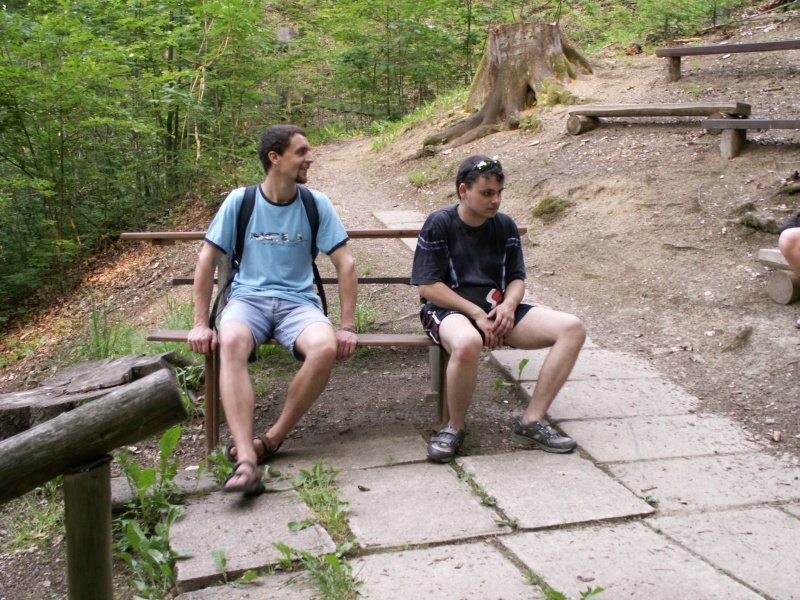 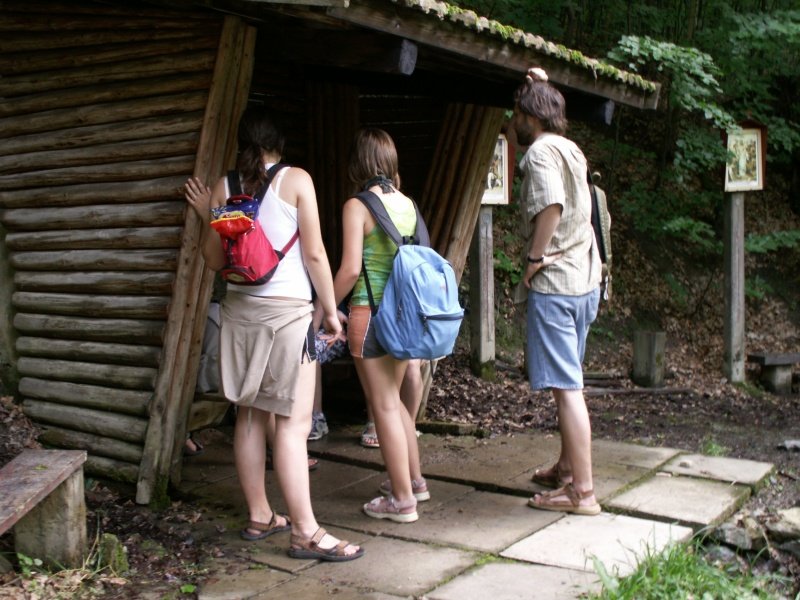 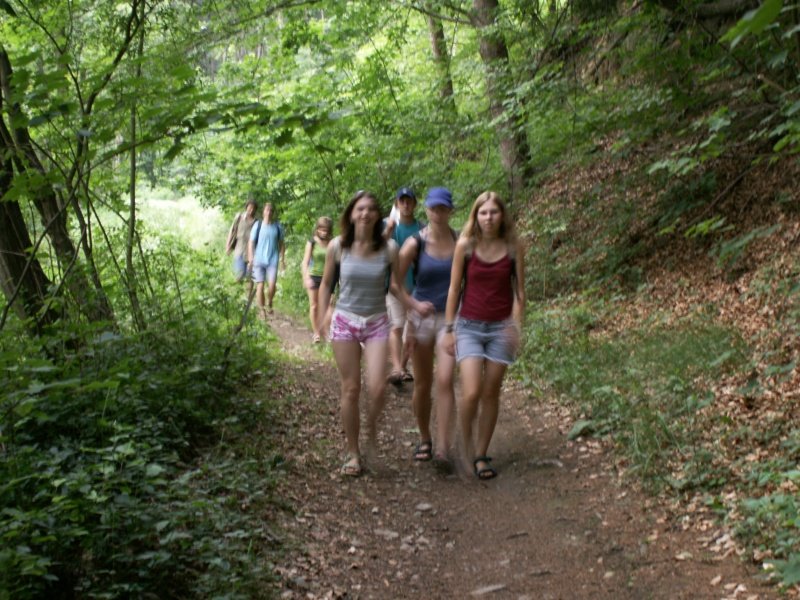 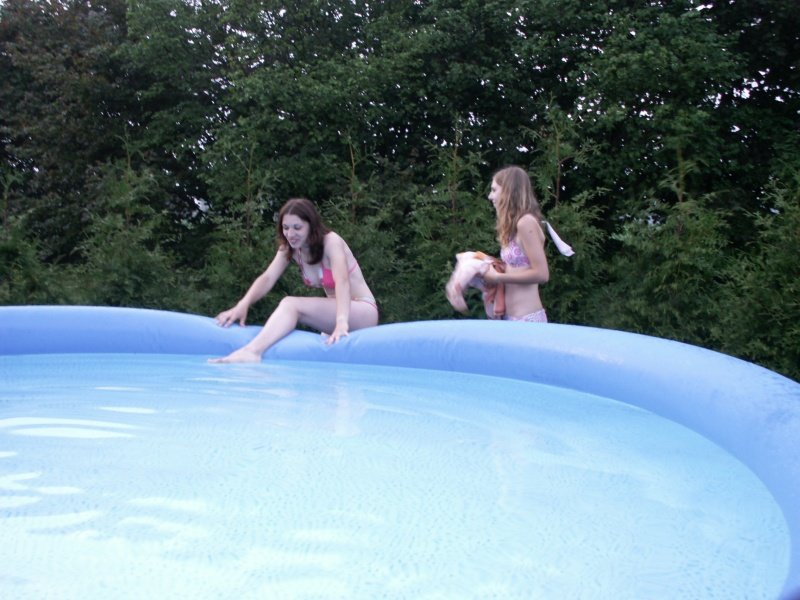 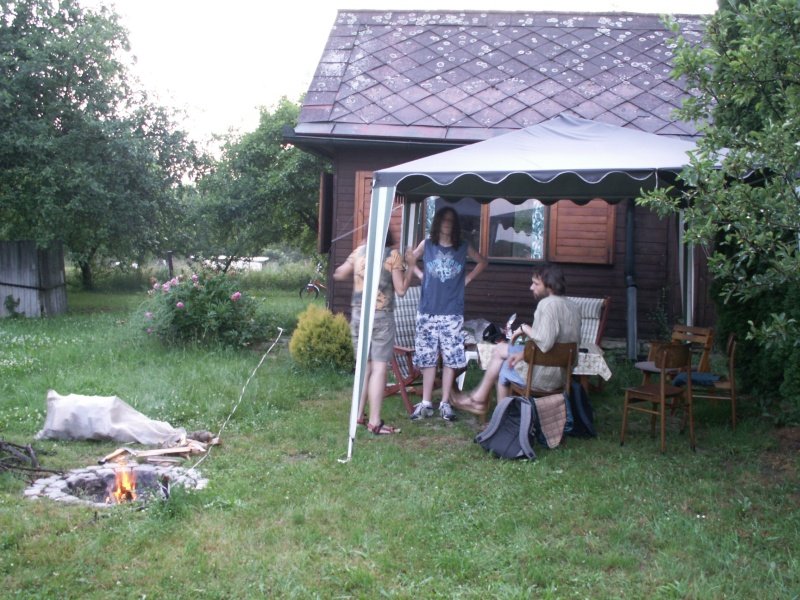 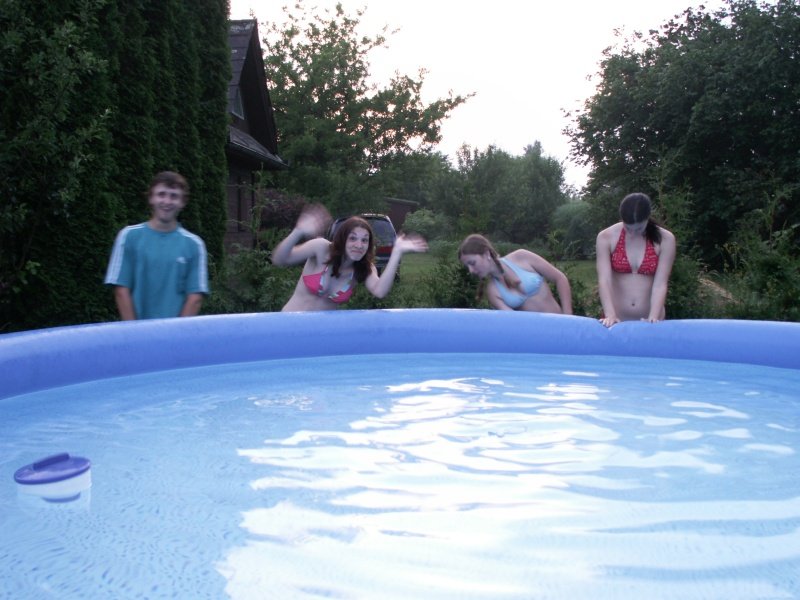 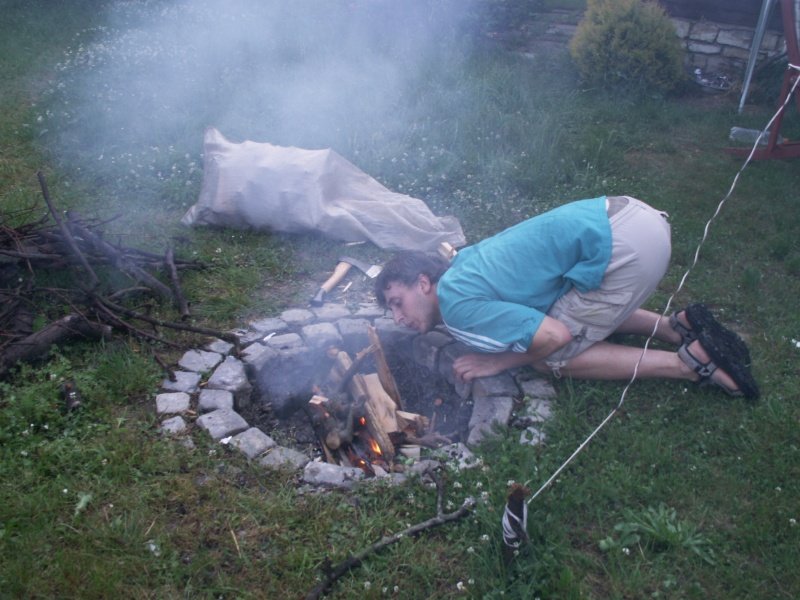 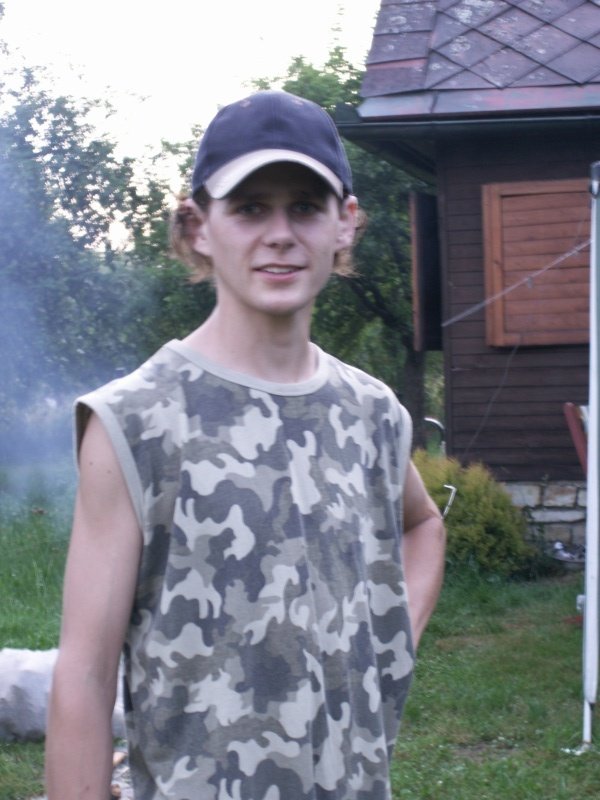 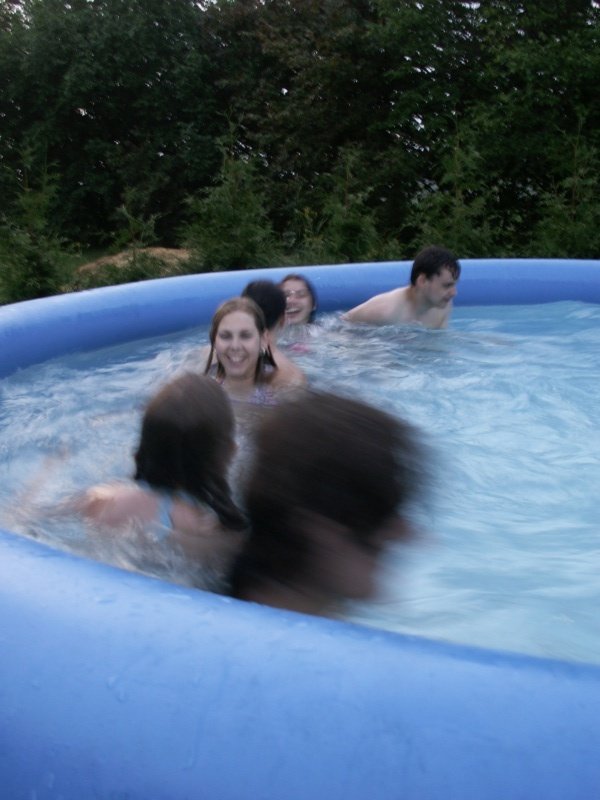 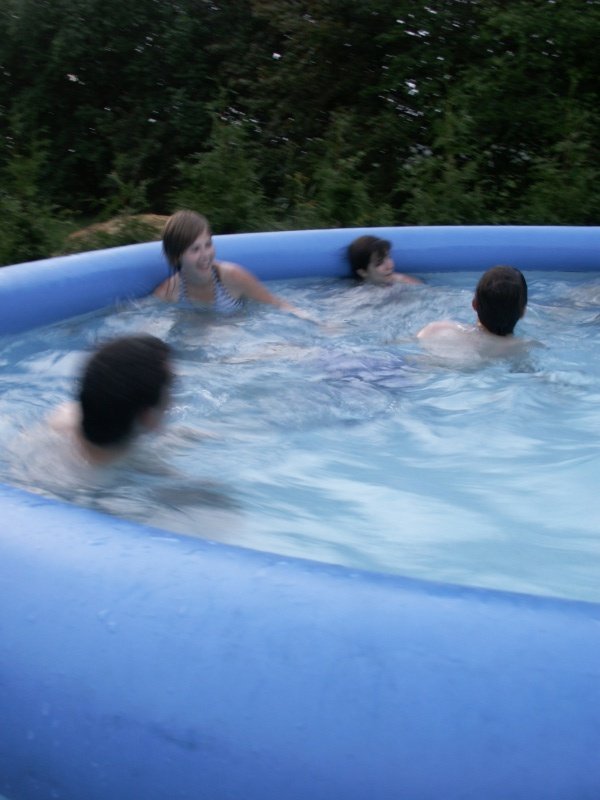 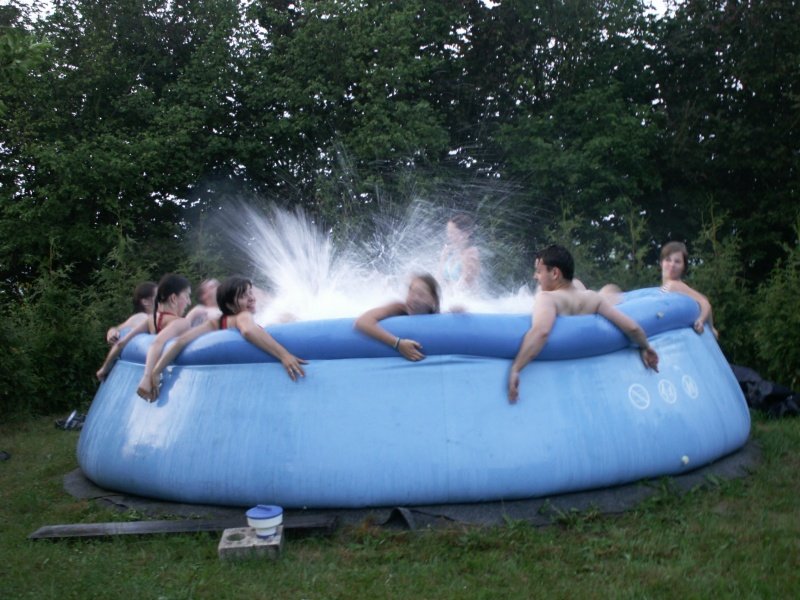 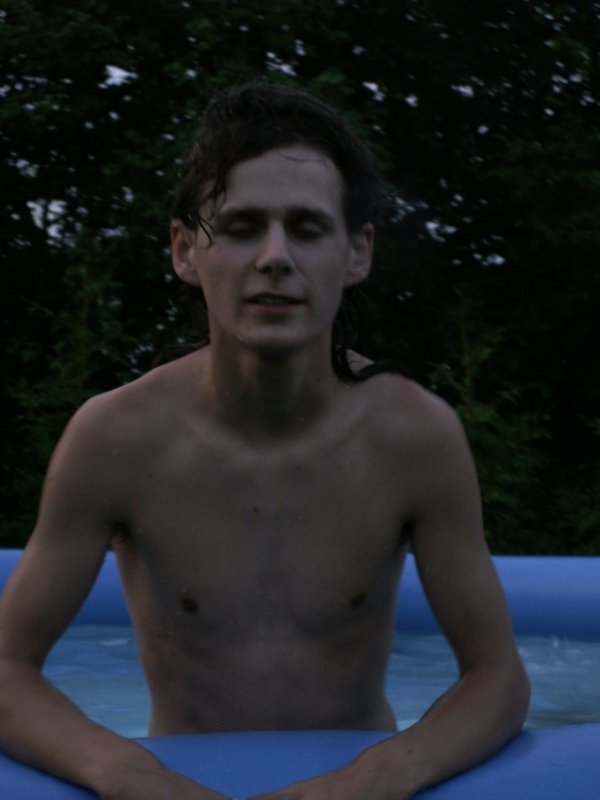 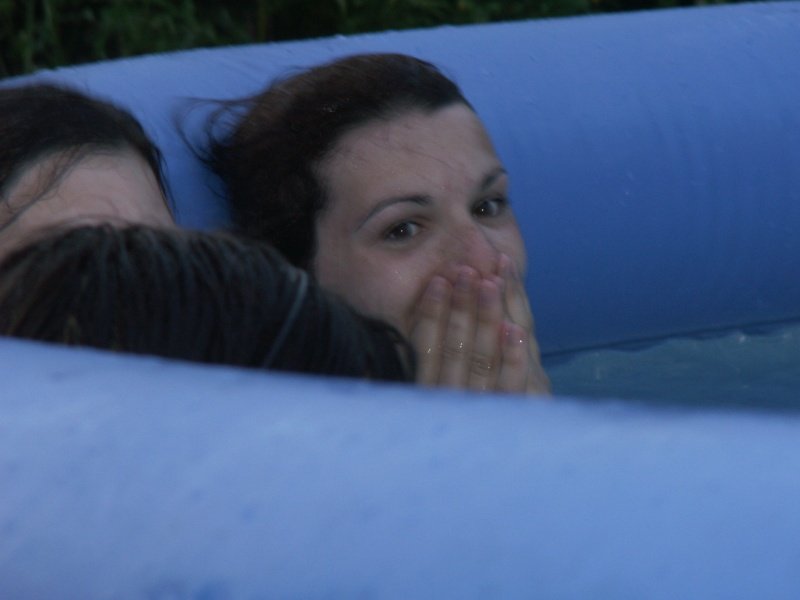 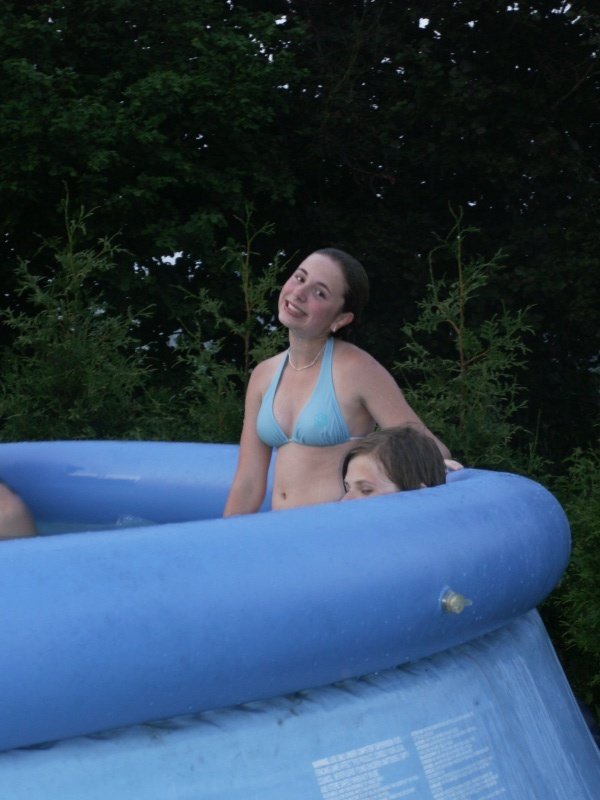 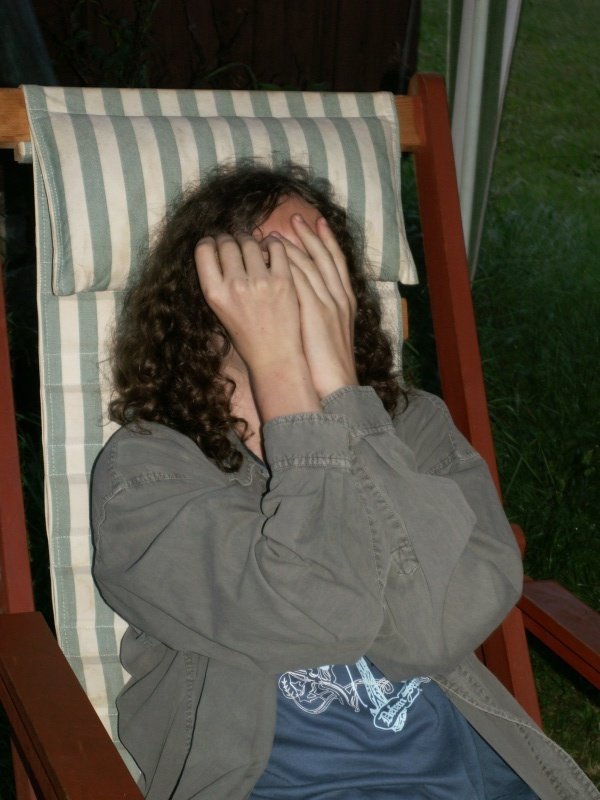 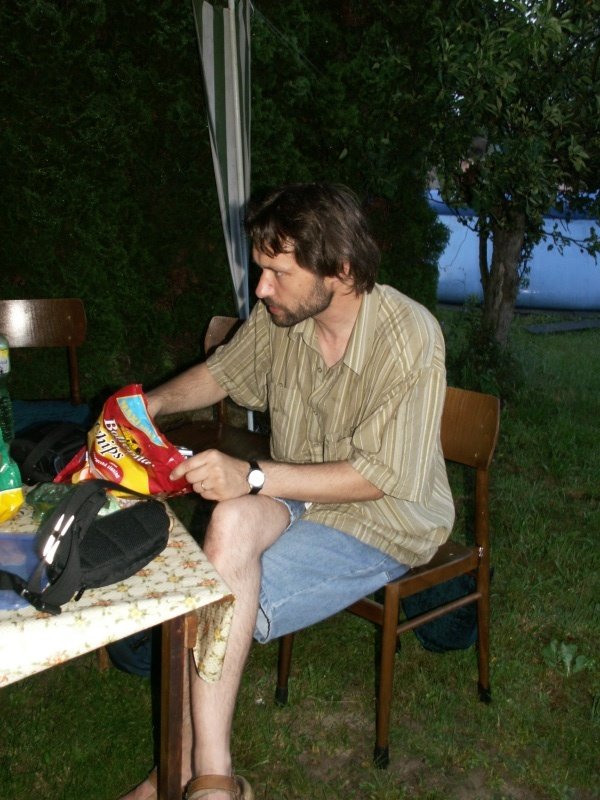 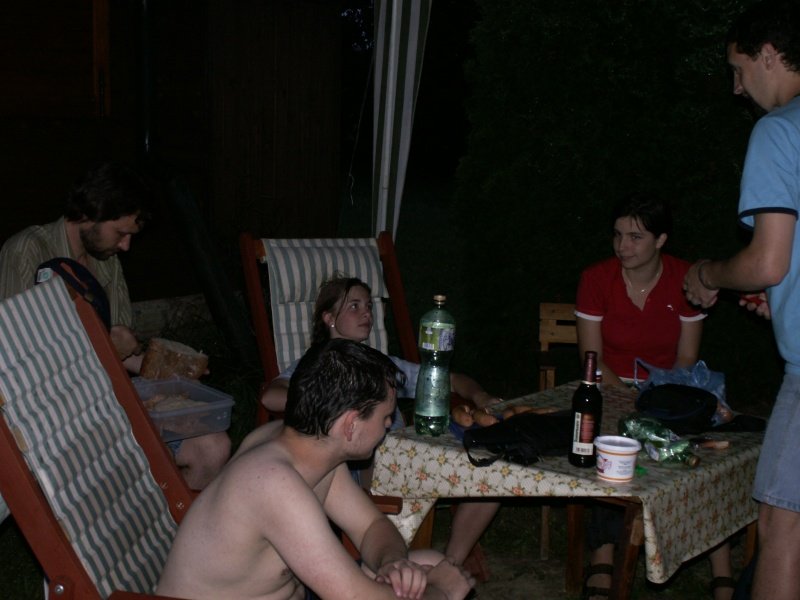 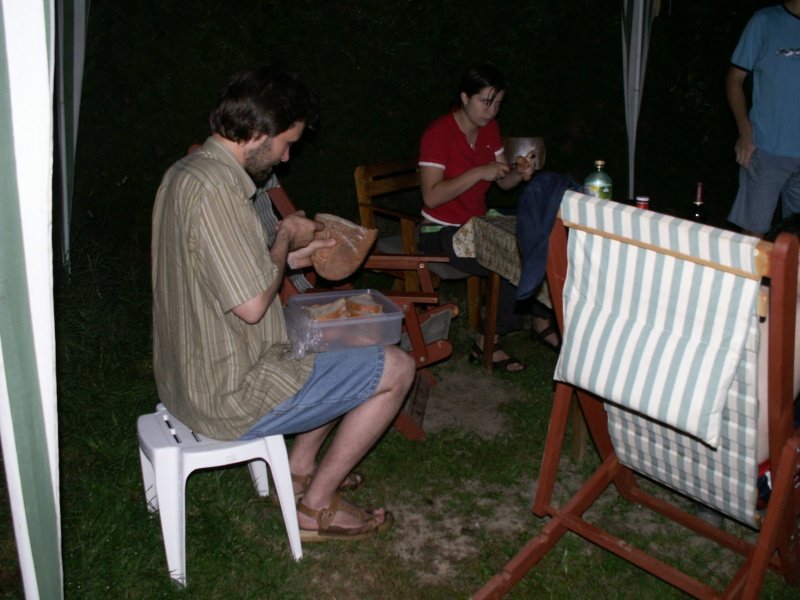 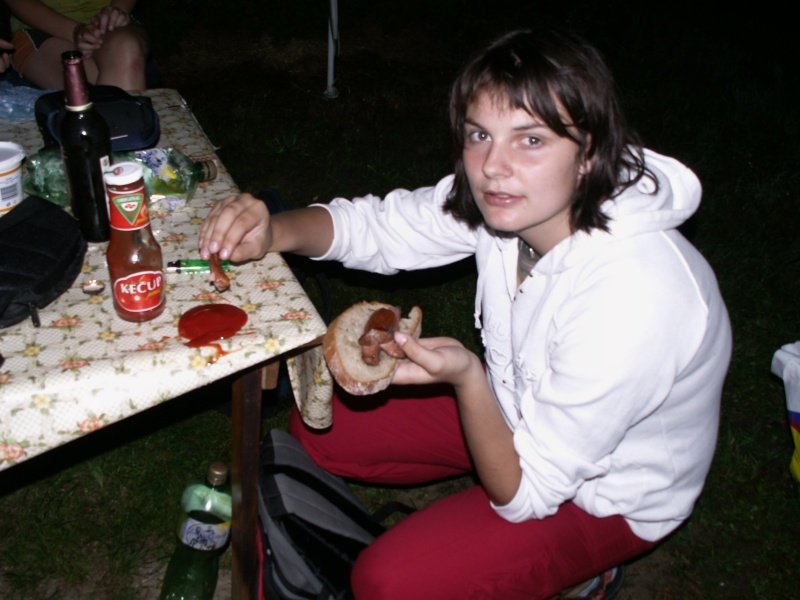 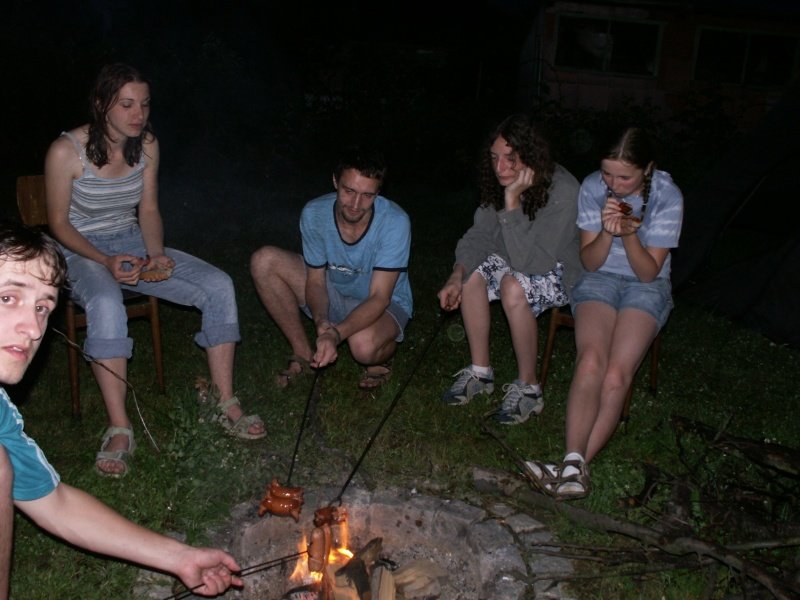 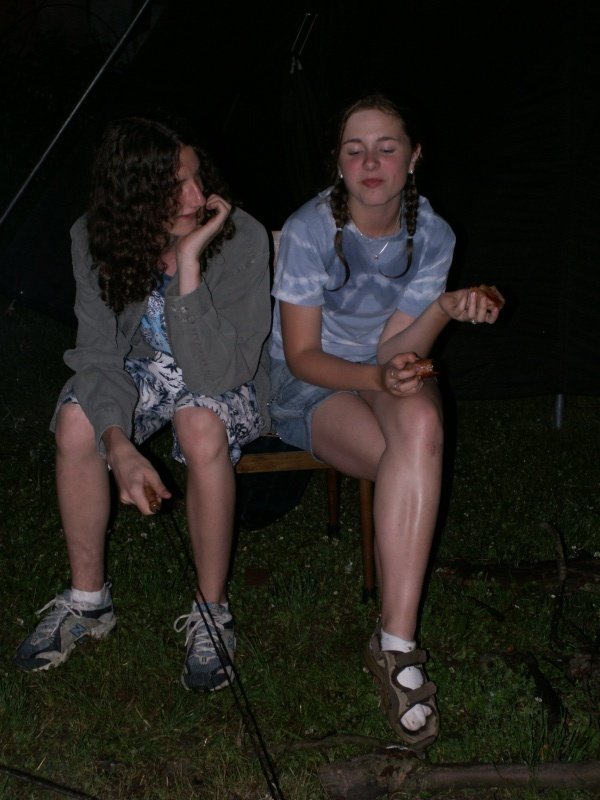 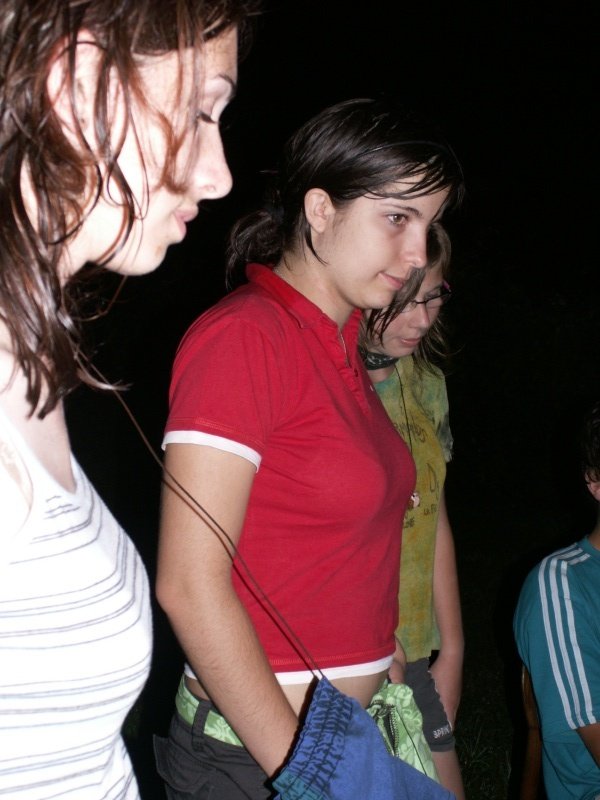 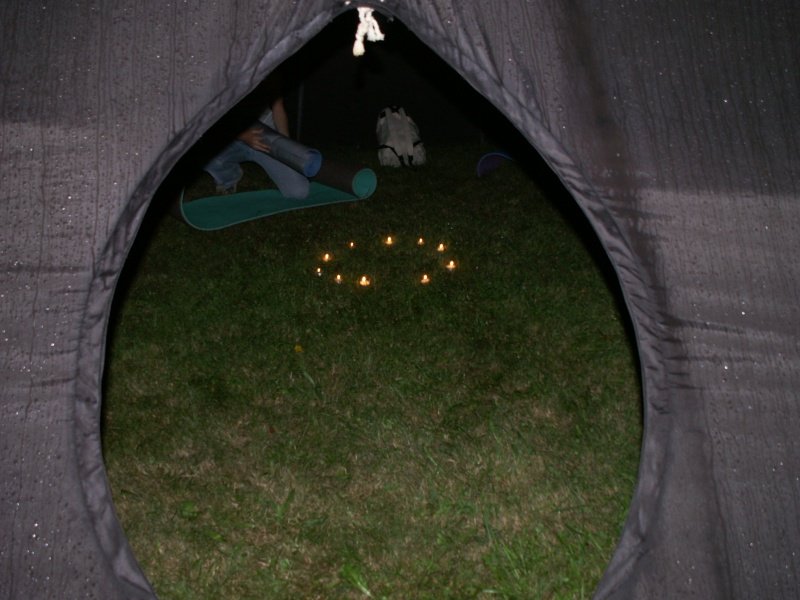 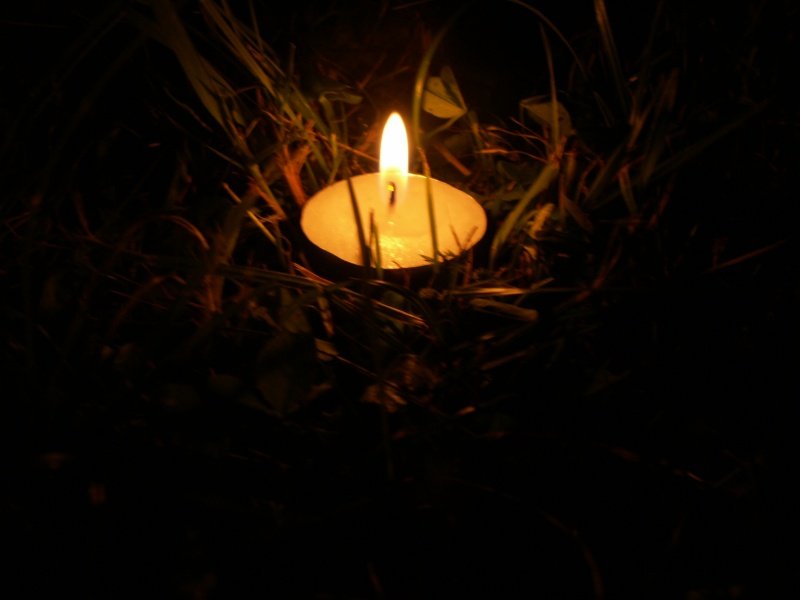 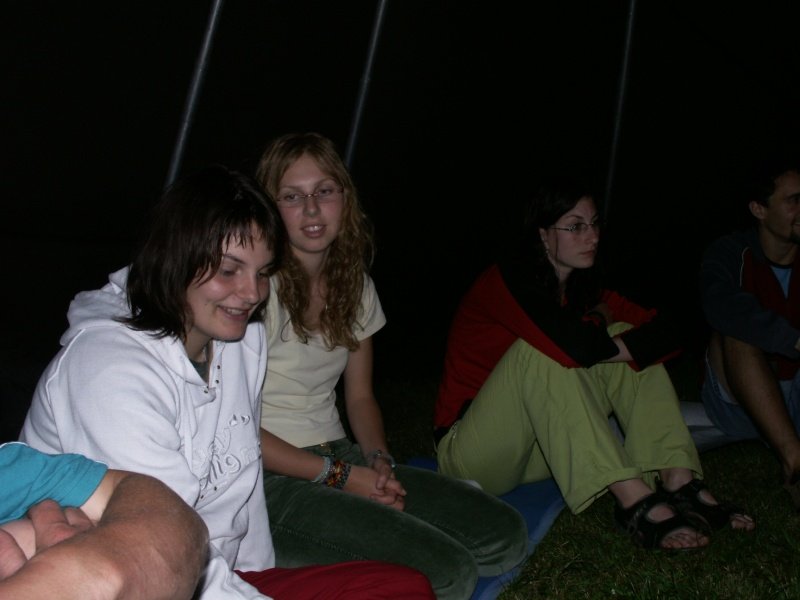 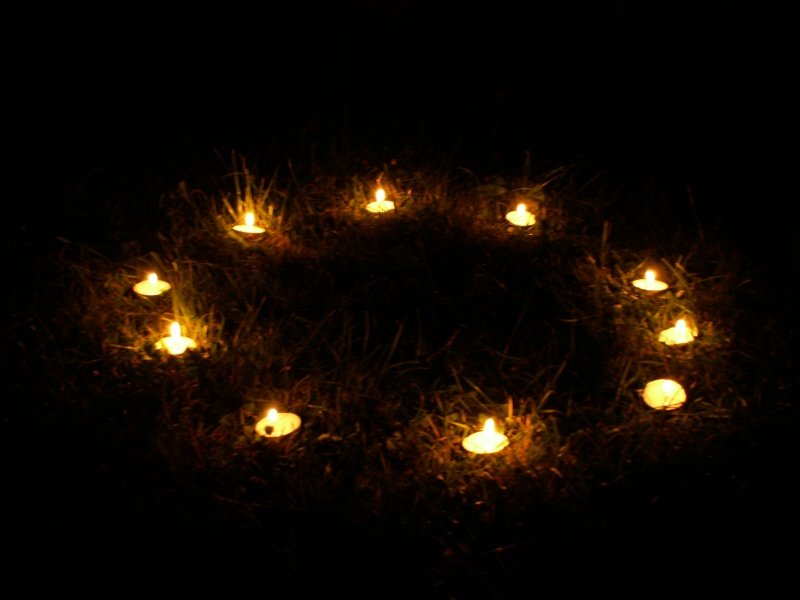 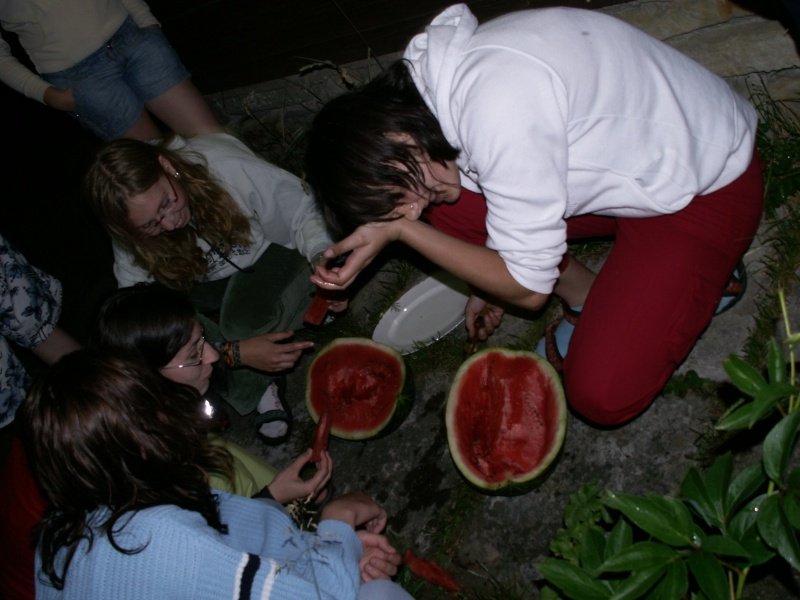 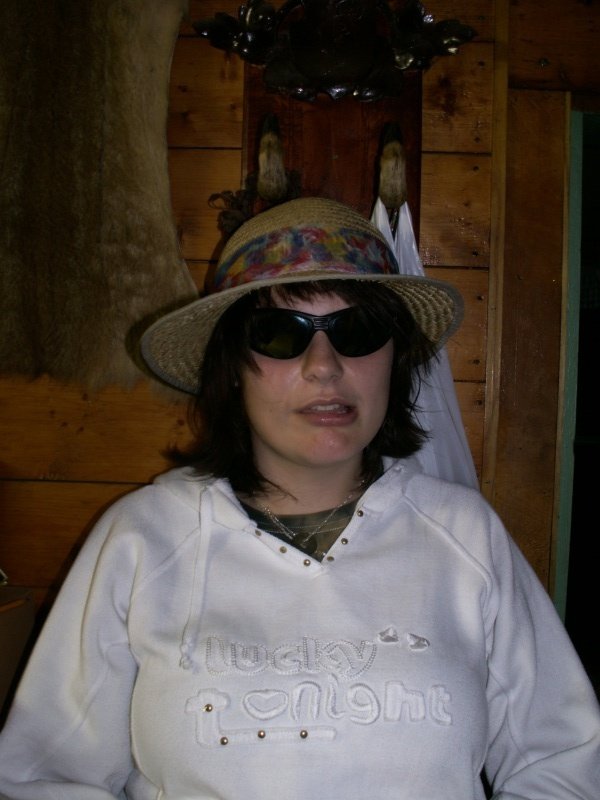 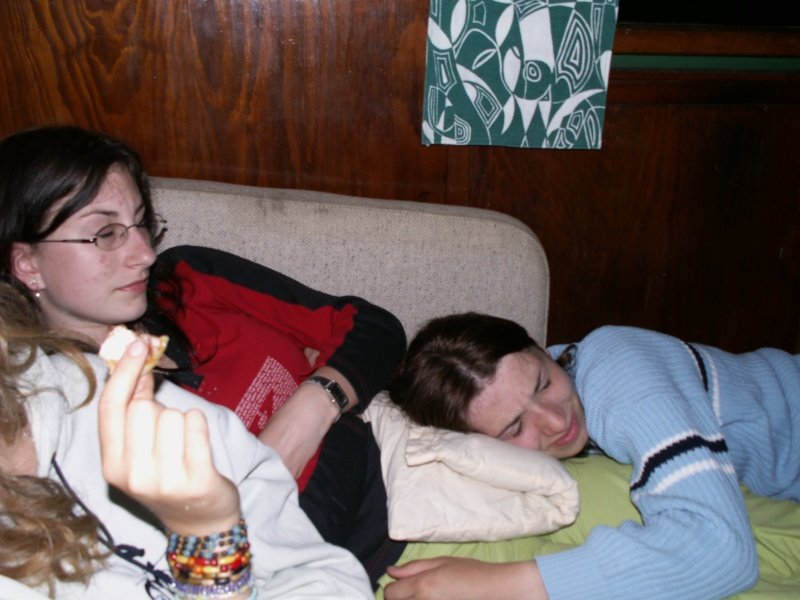 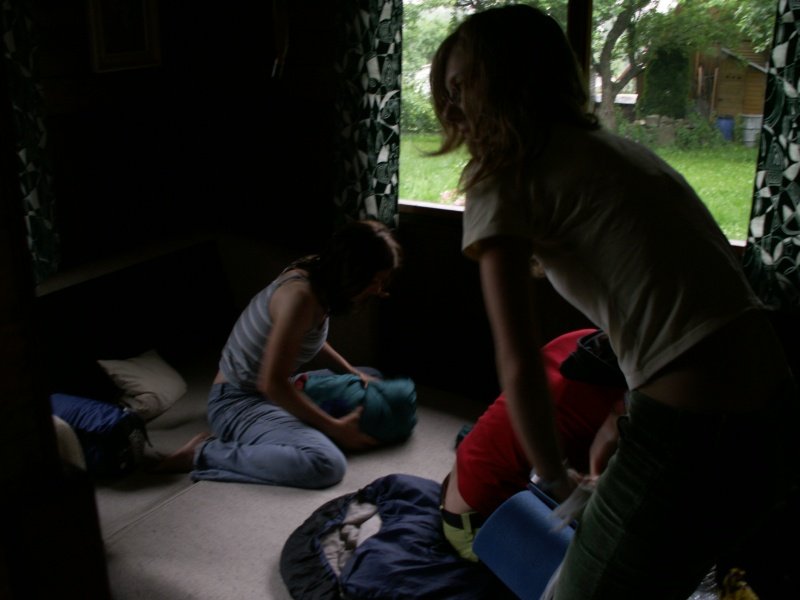 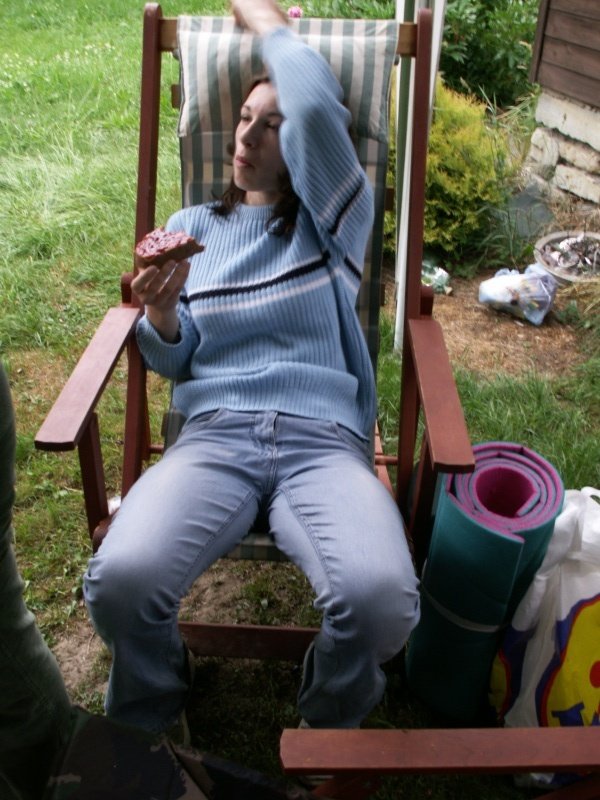 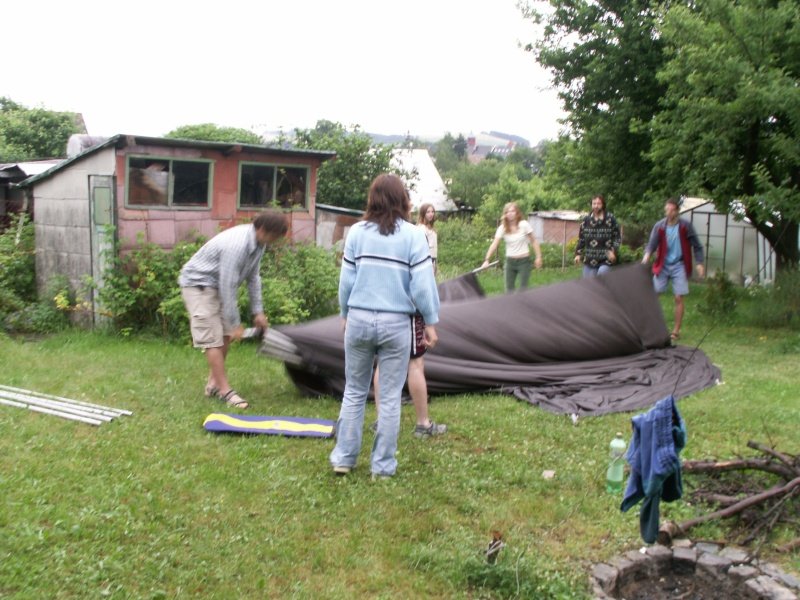 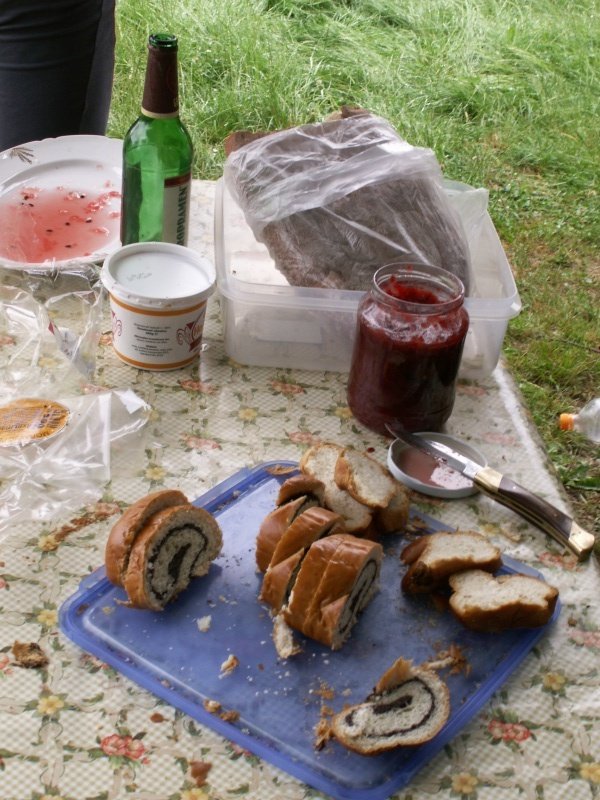 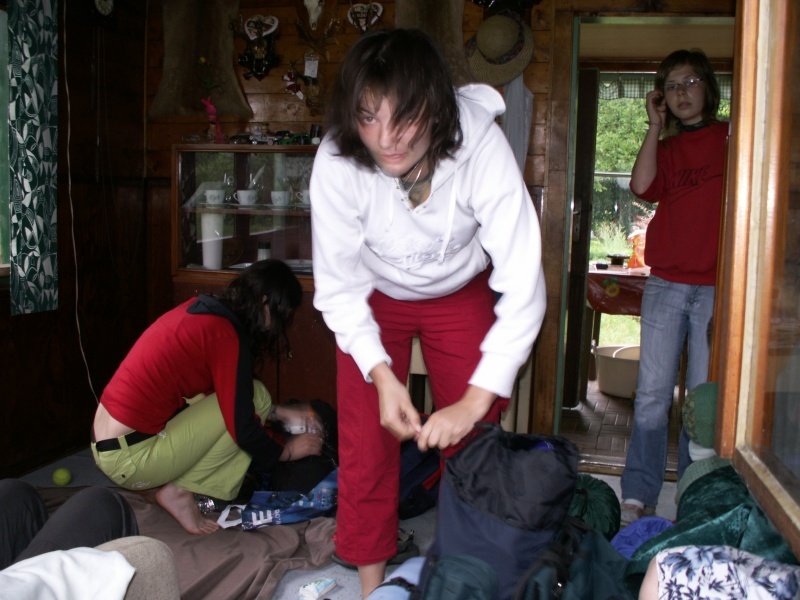 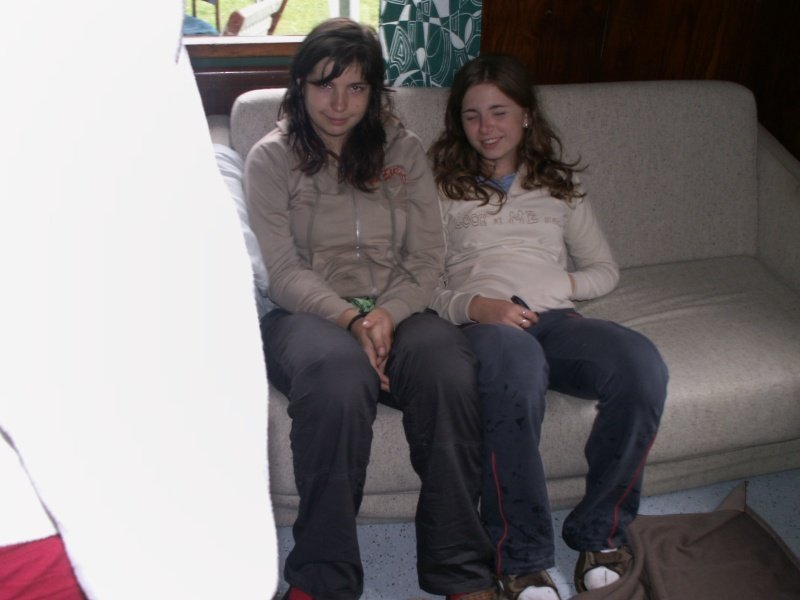 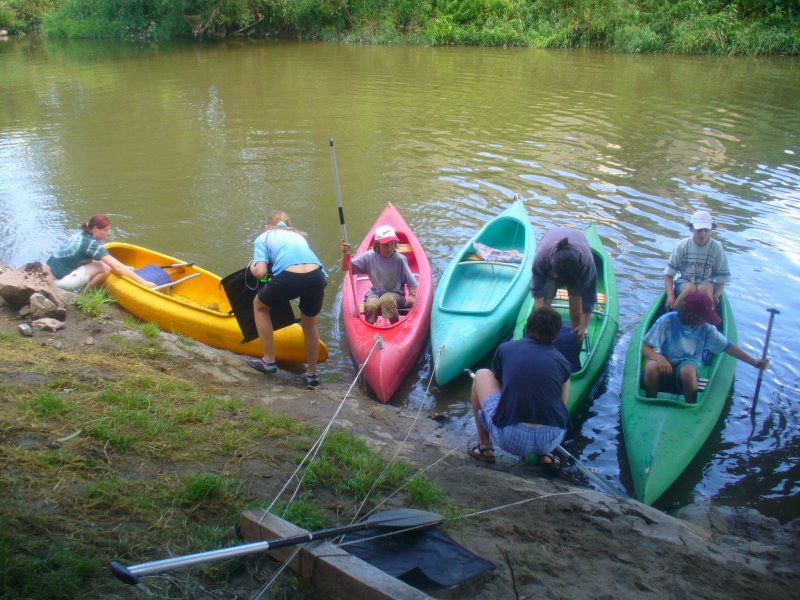 Orlice 6/2007
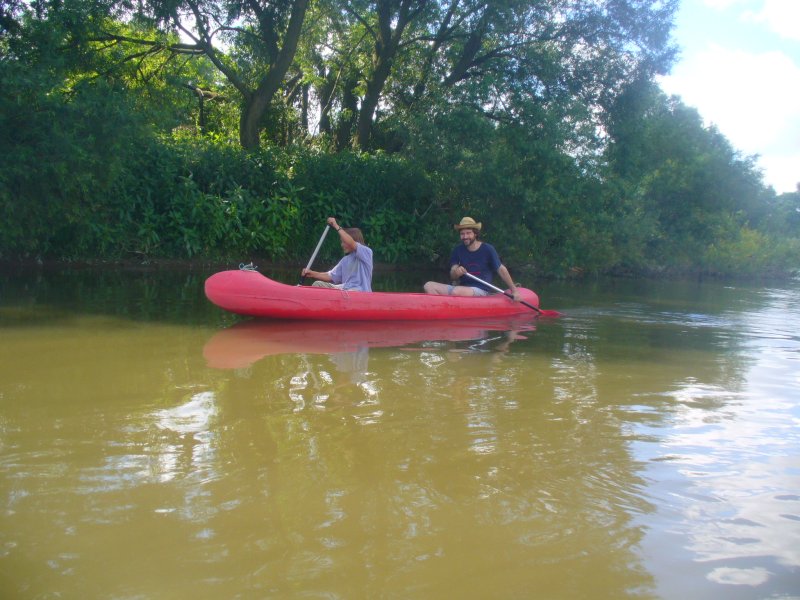 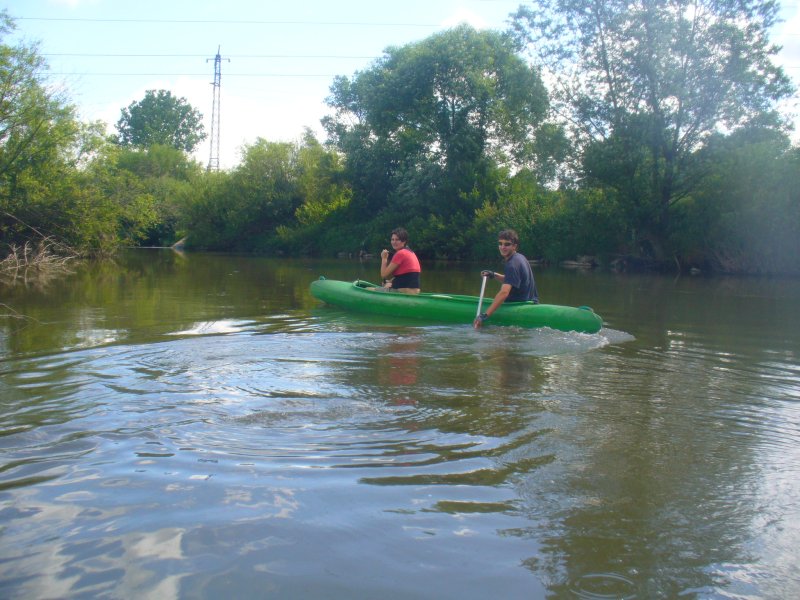 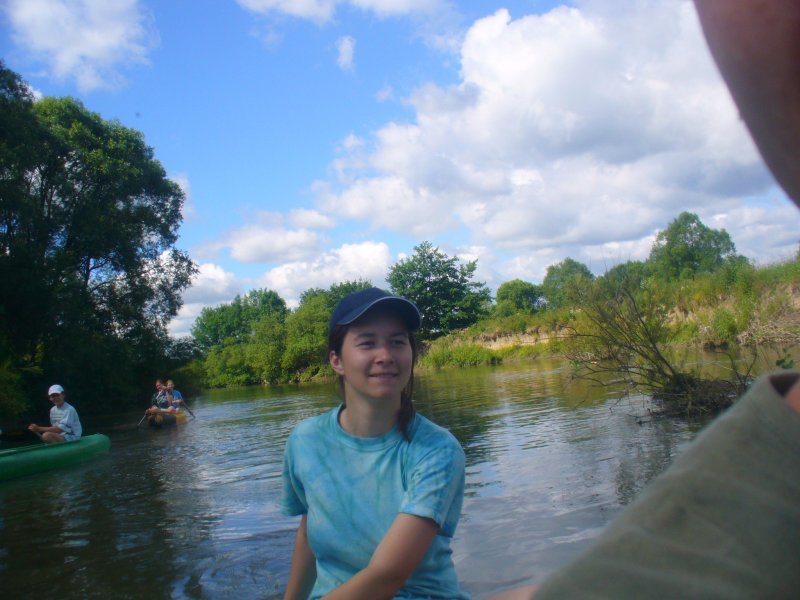 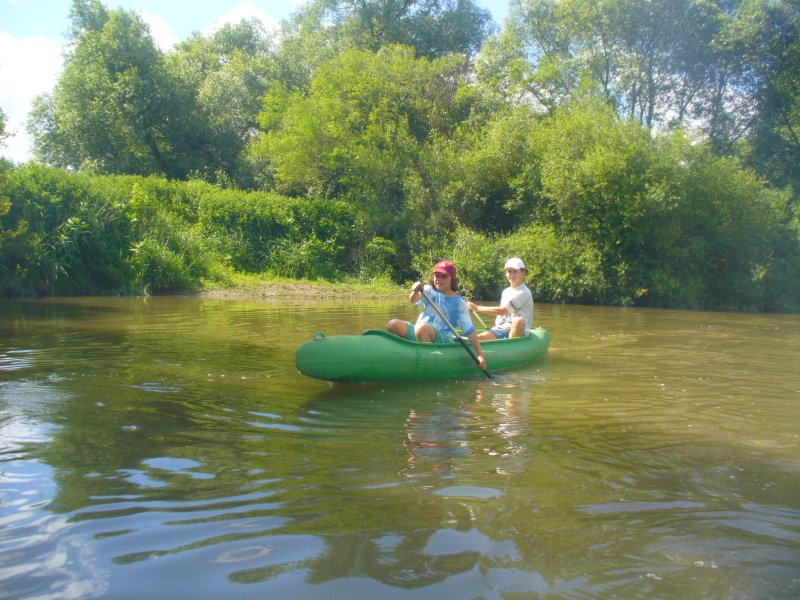 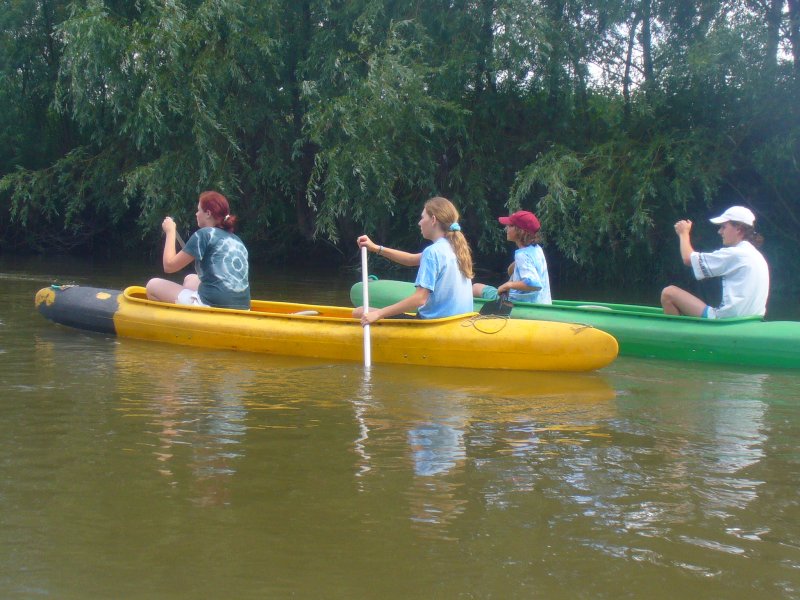 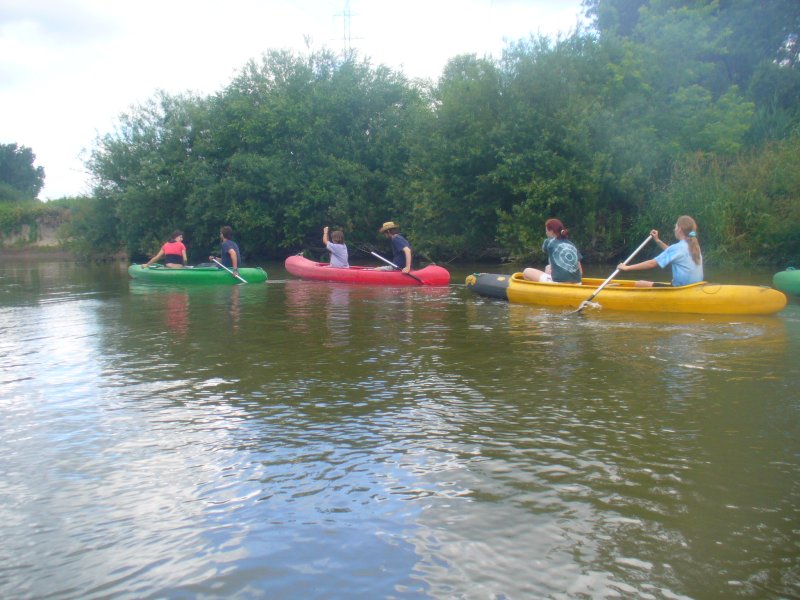 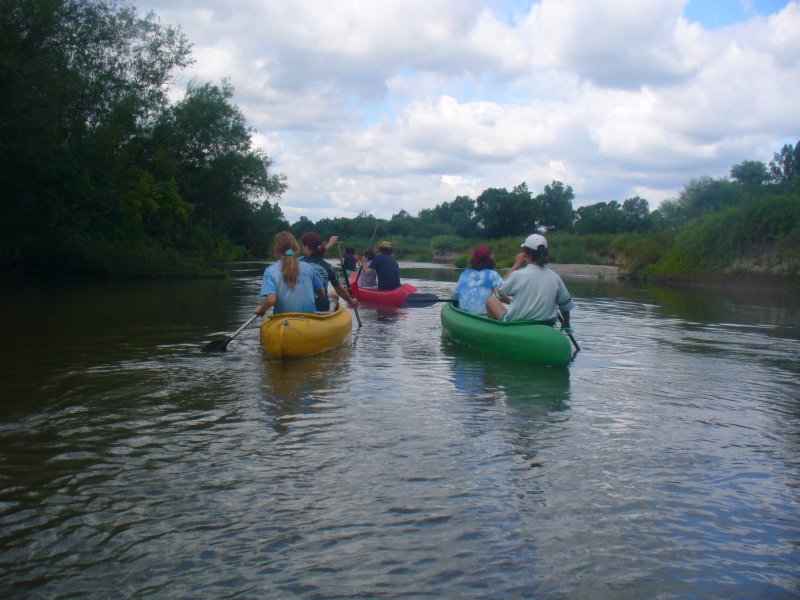 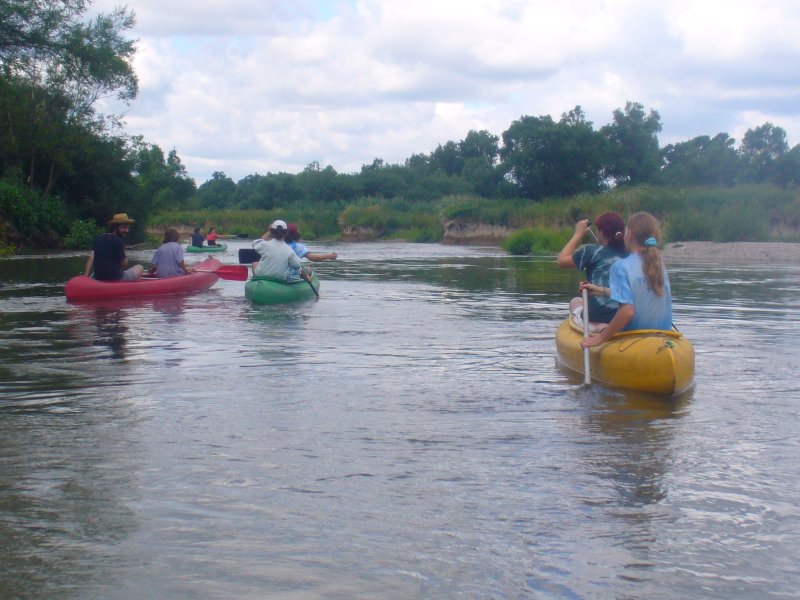 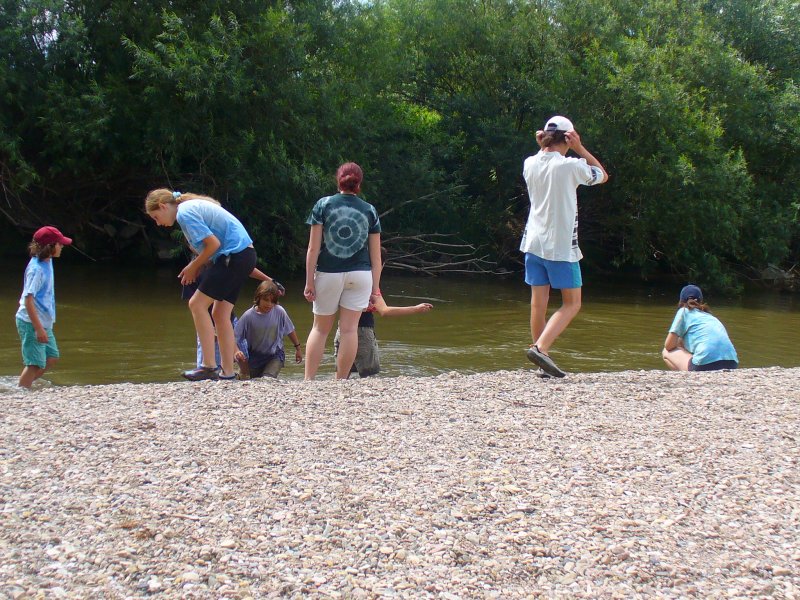 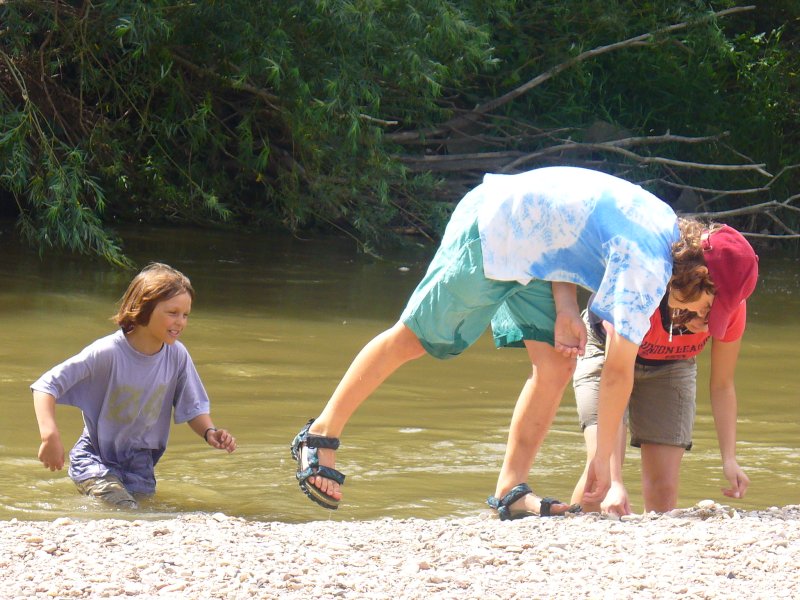 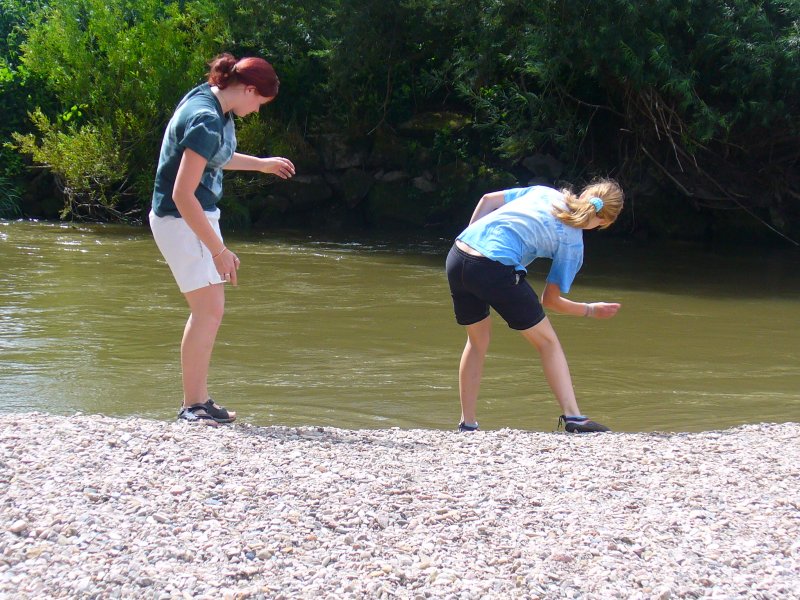 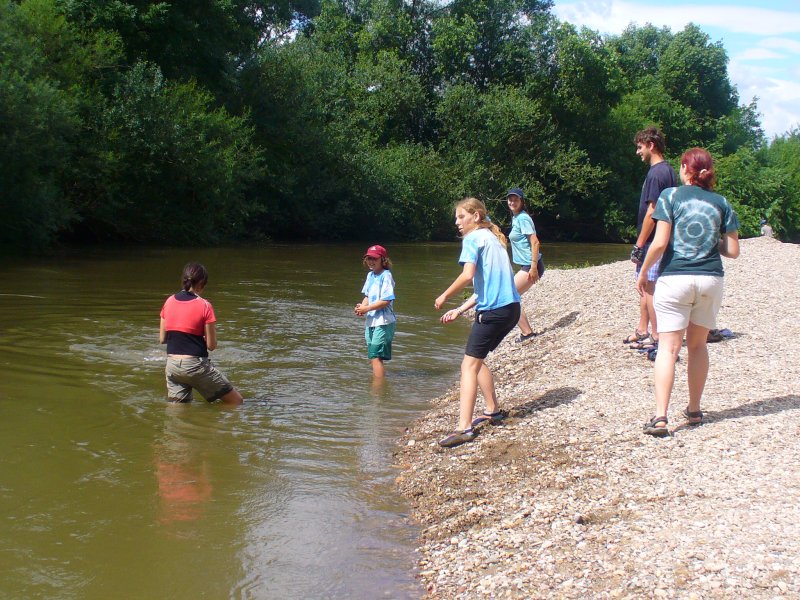 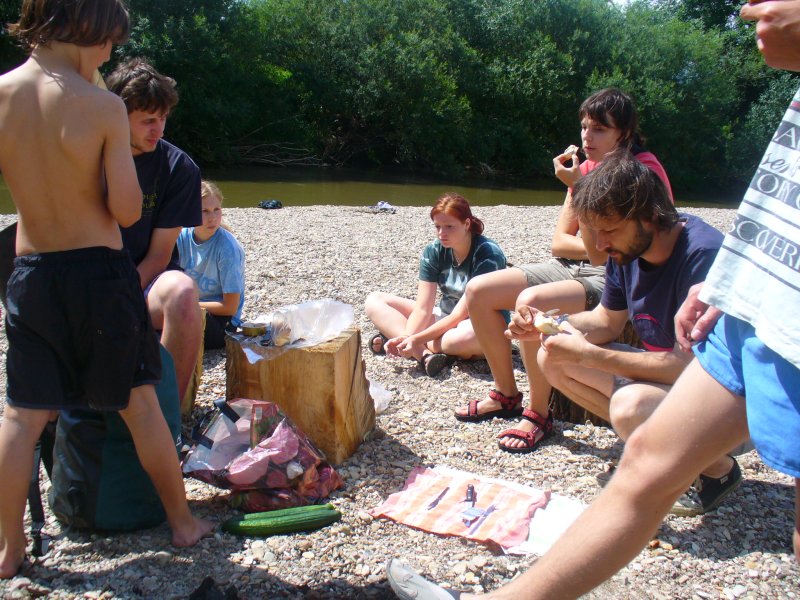 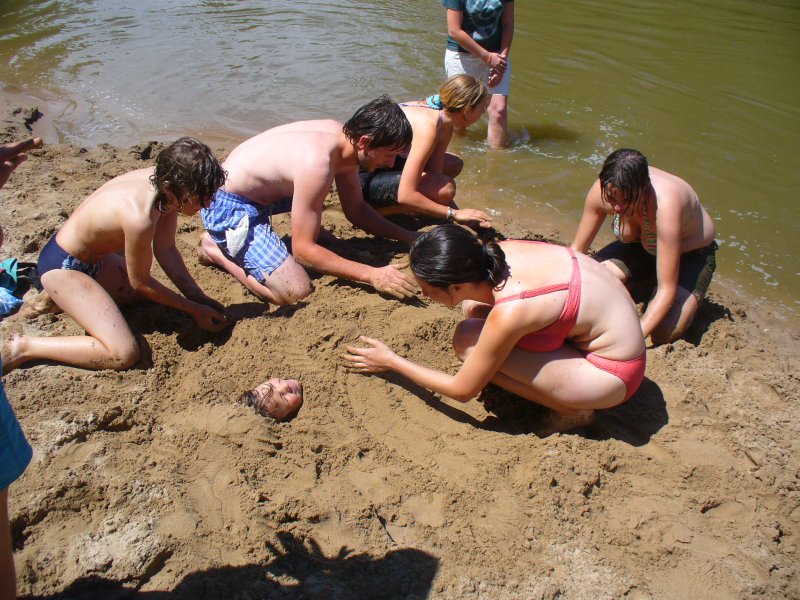 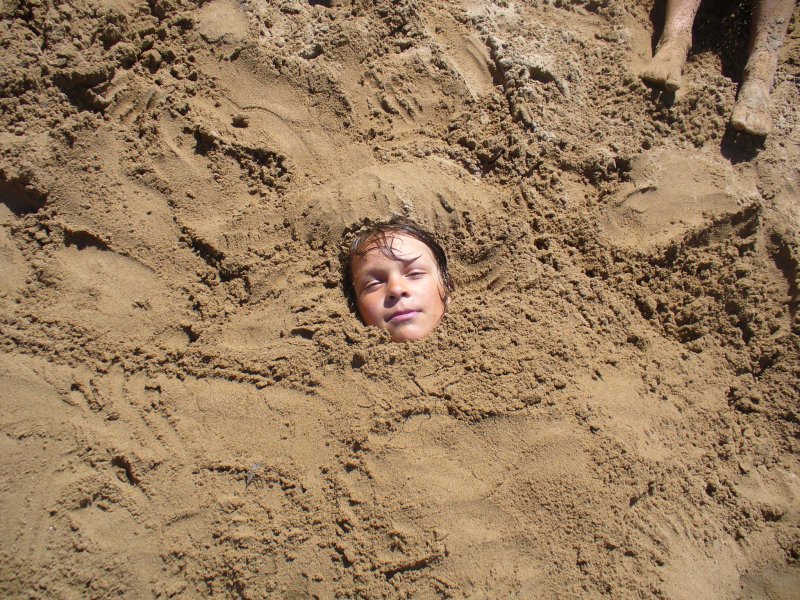 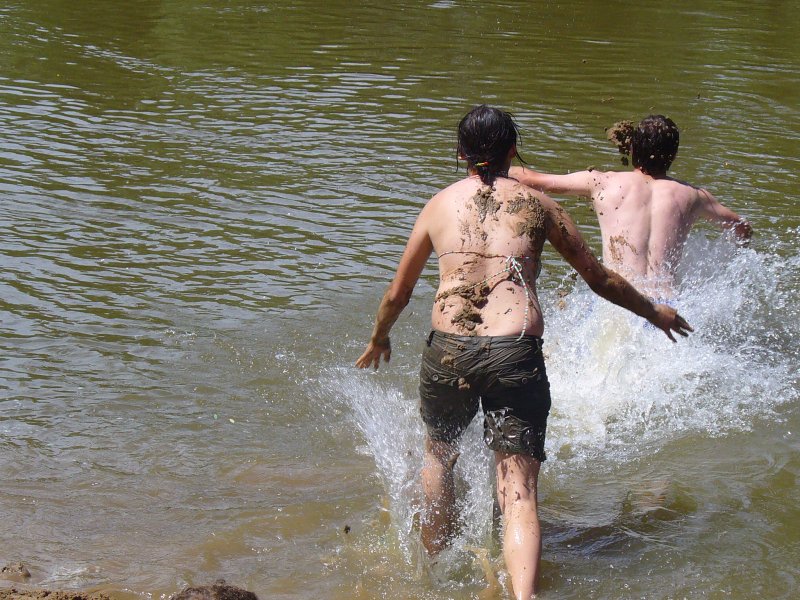 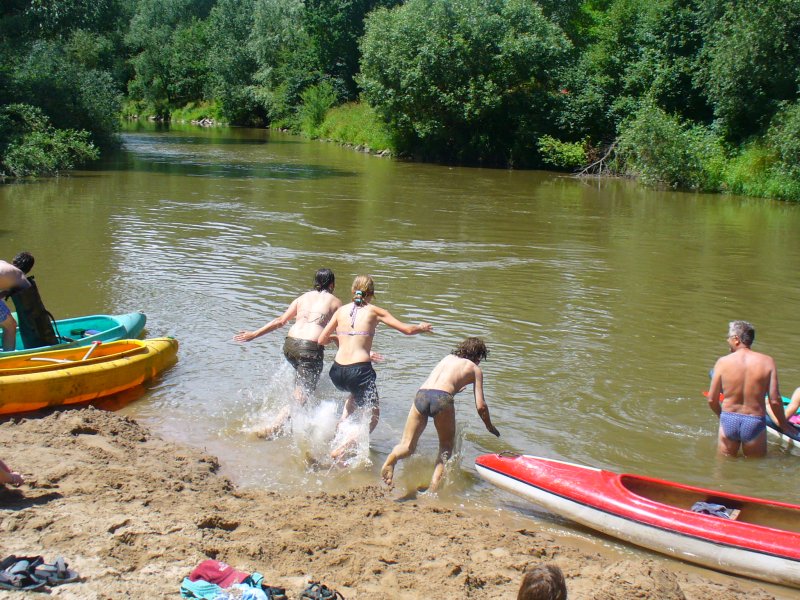 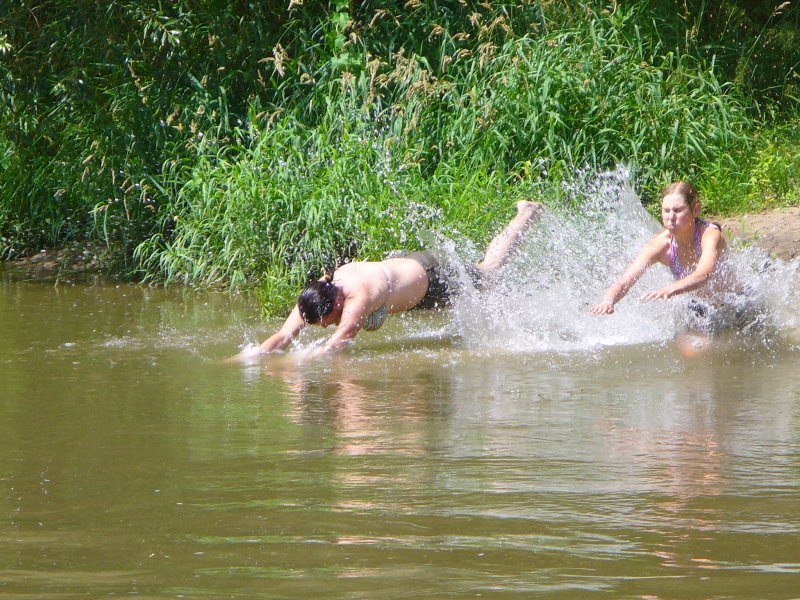 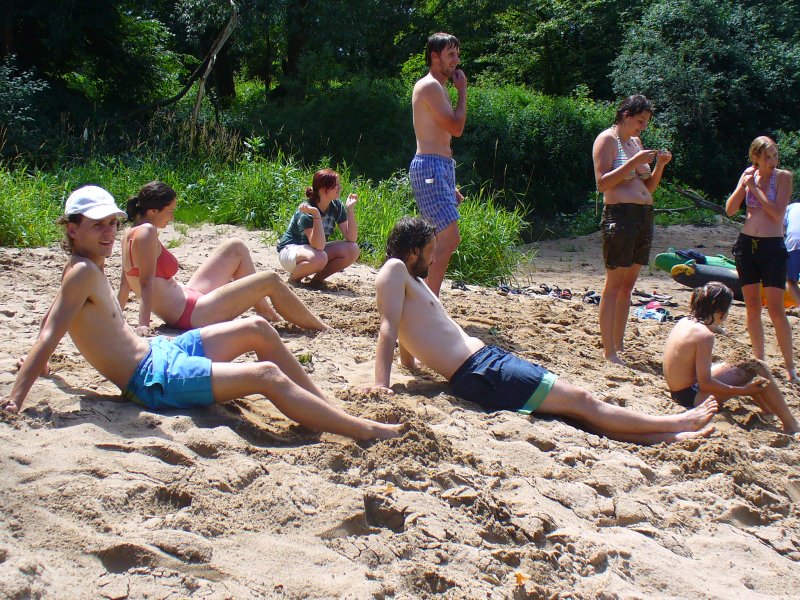 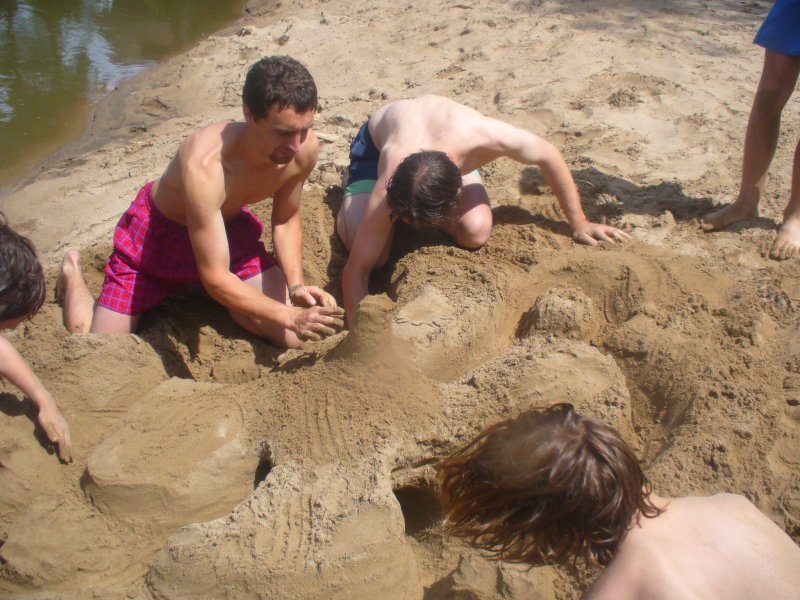 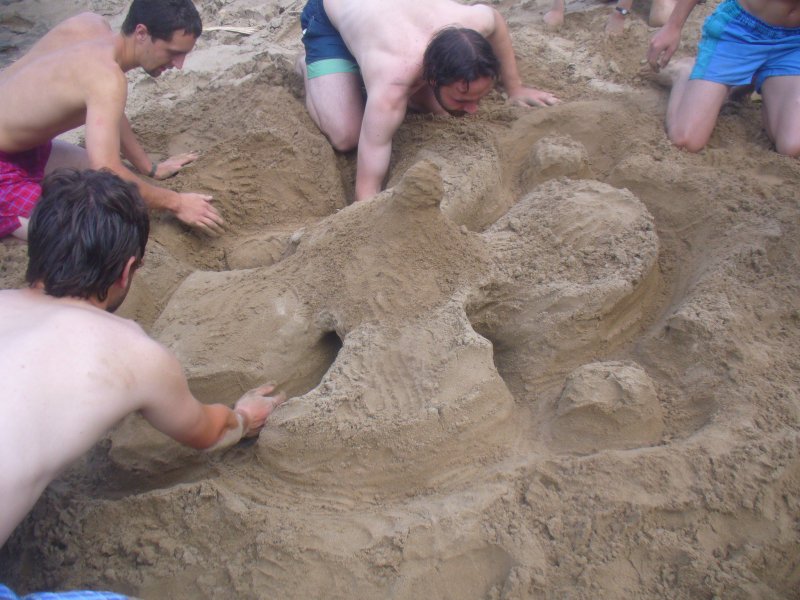 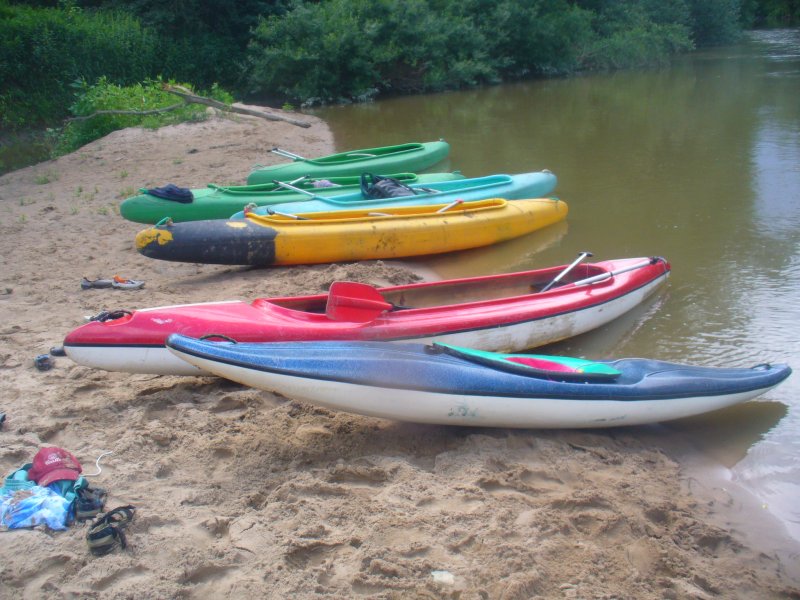 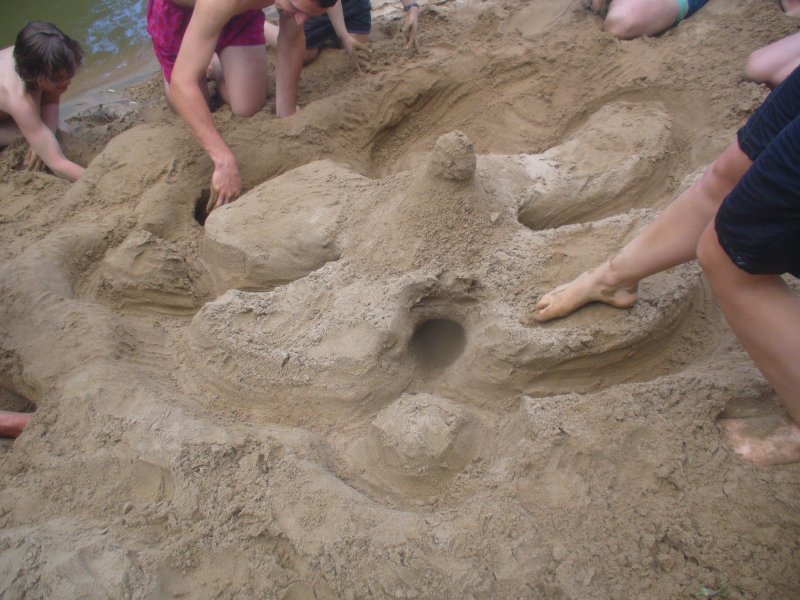 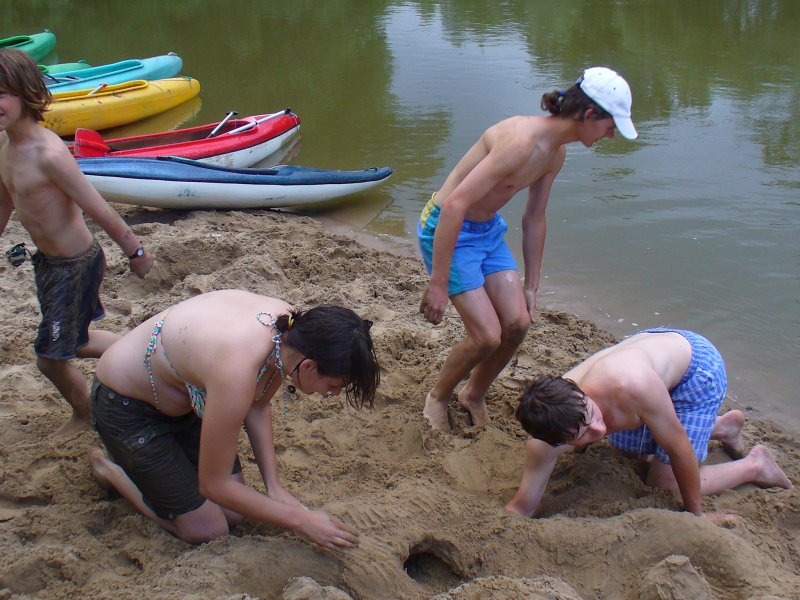 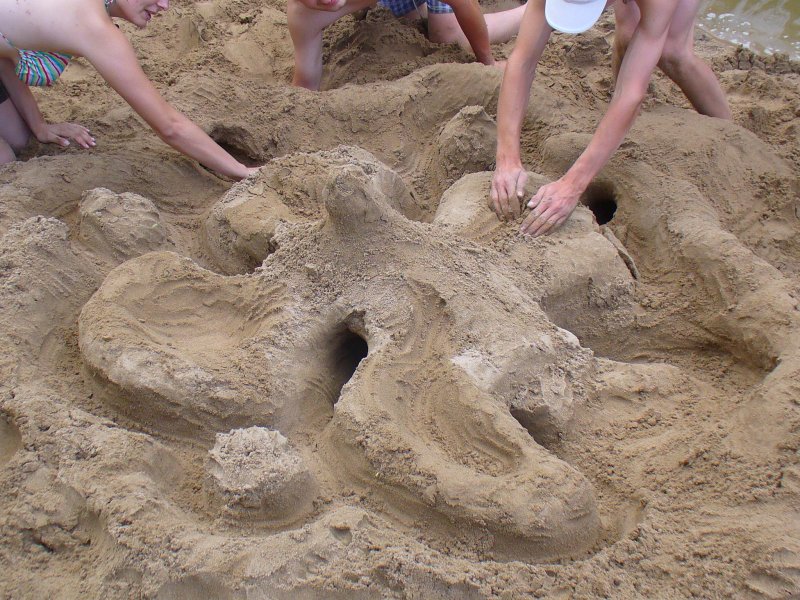 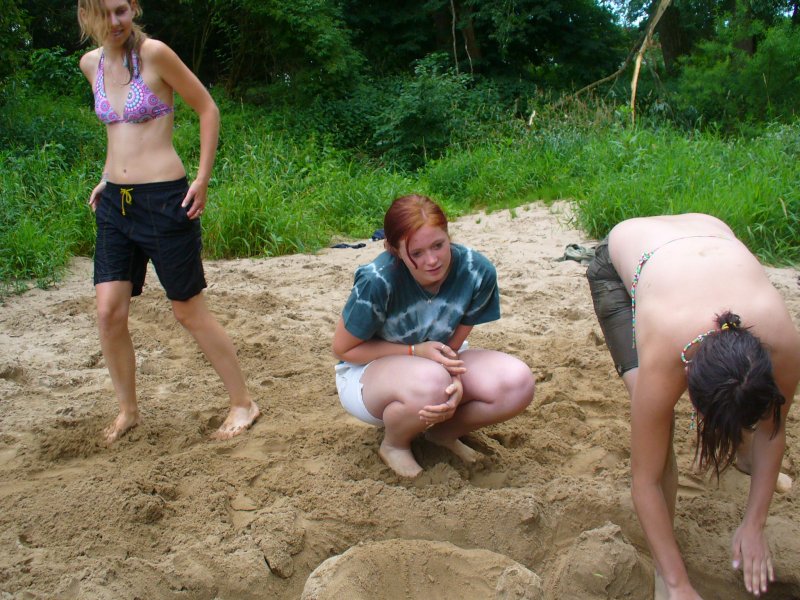 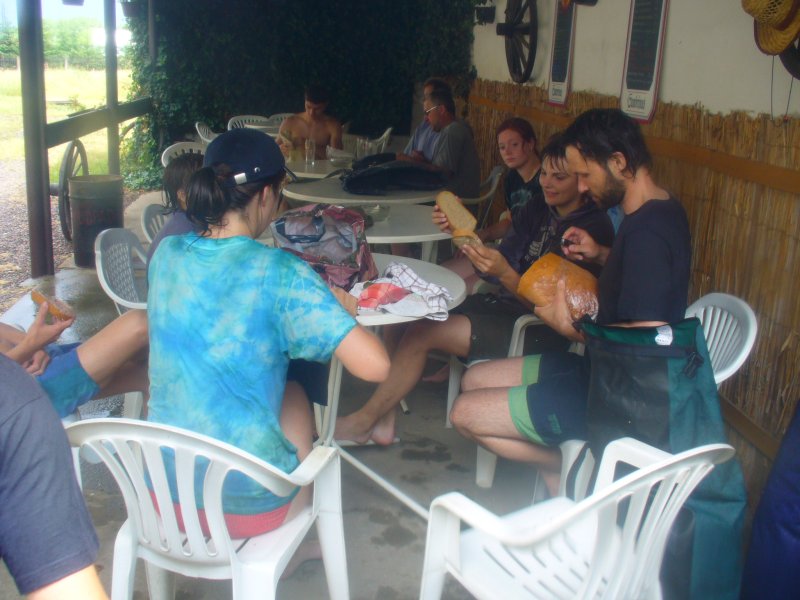 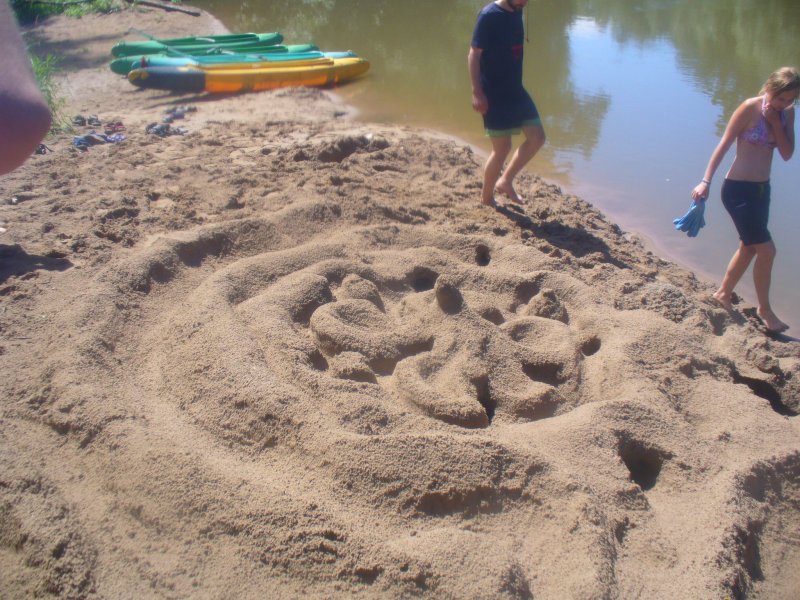 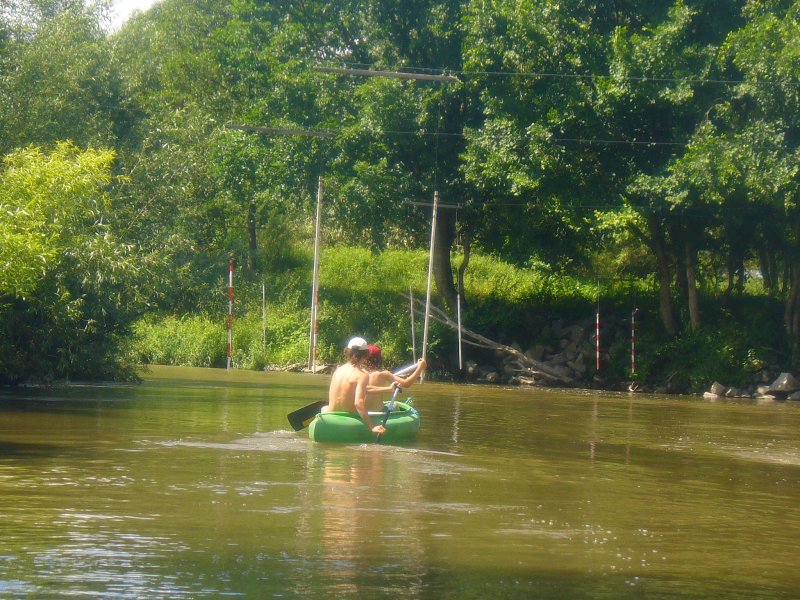 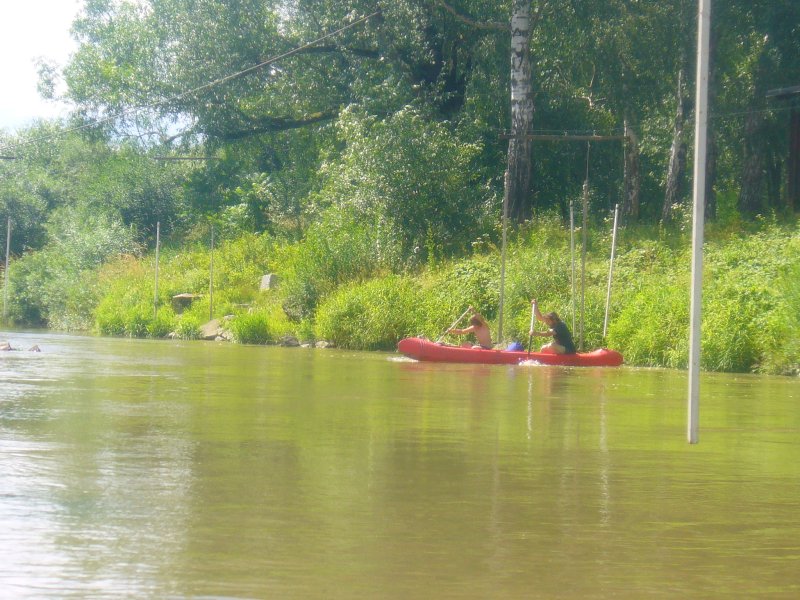 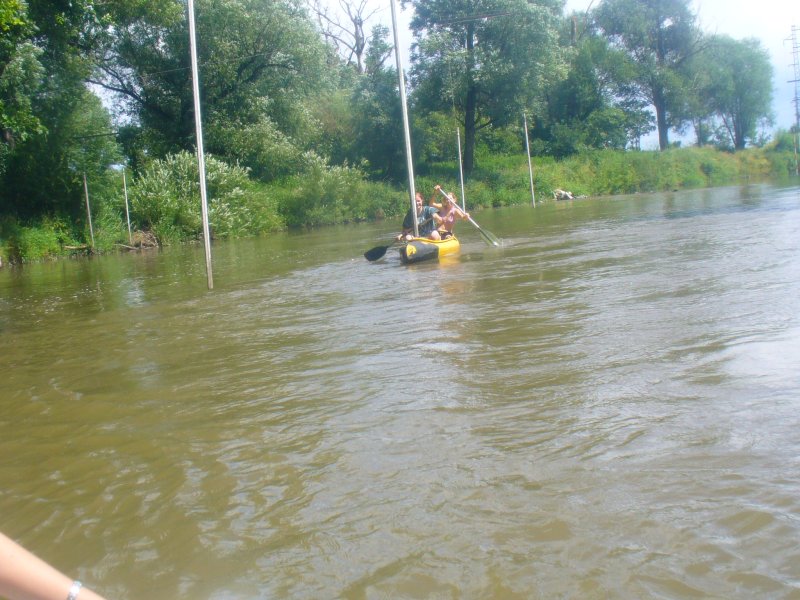 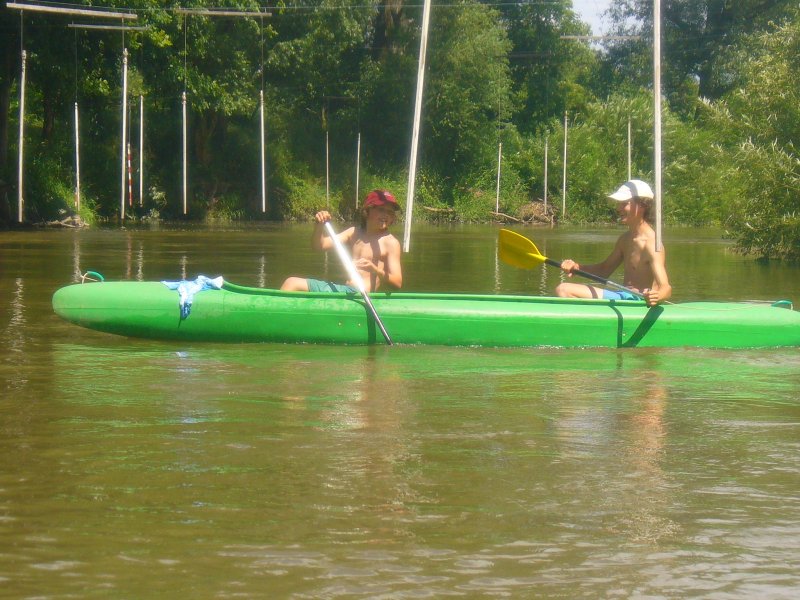 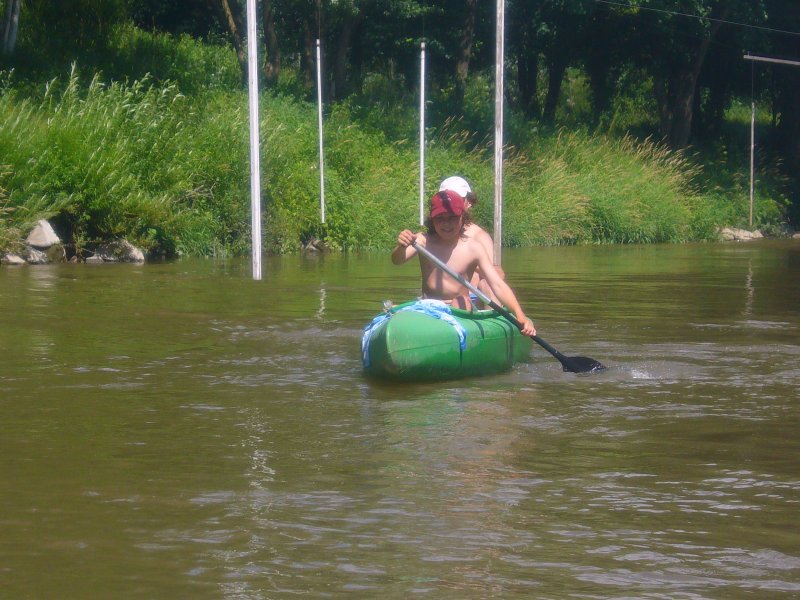 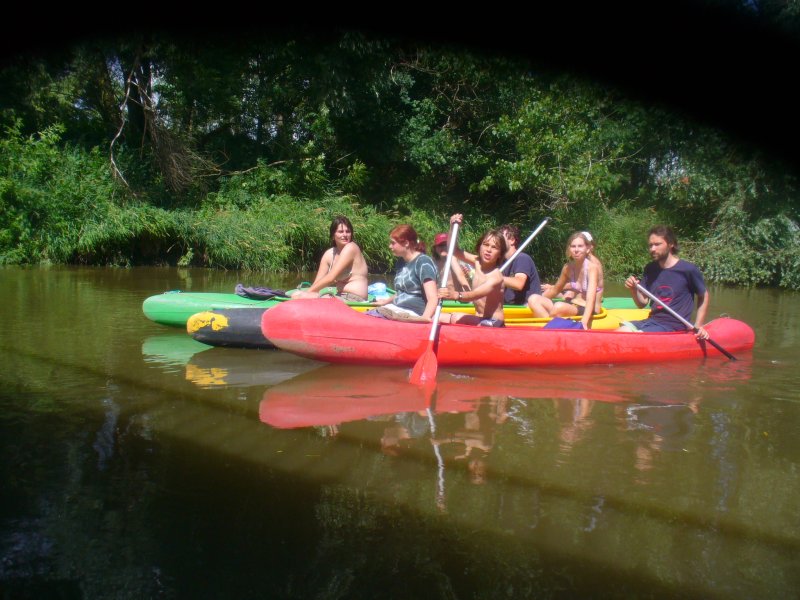 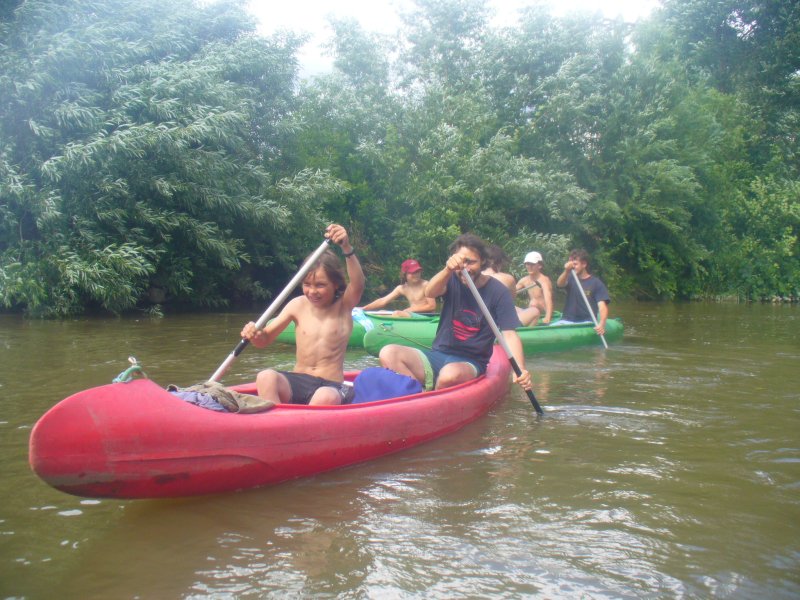 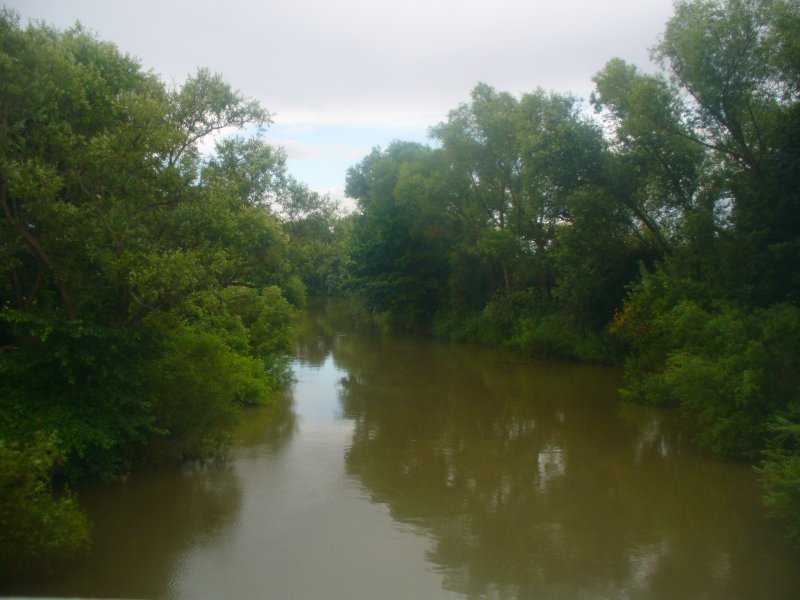 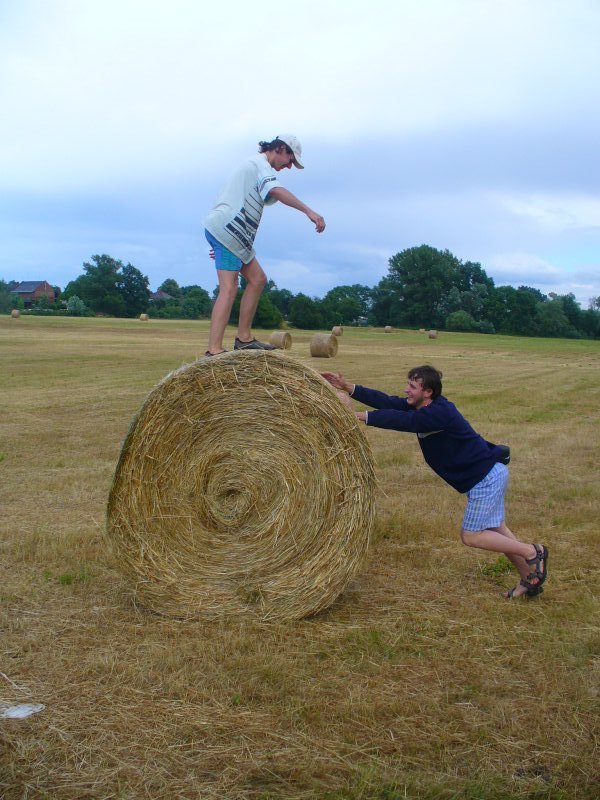 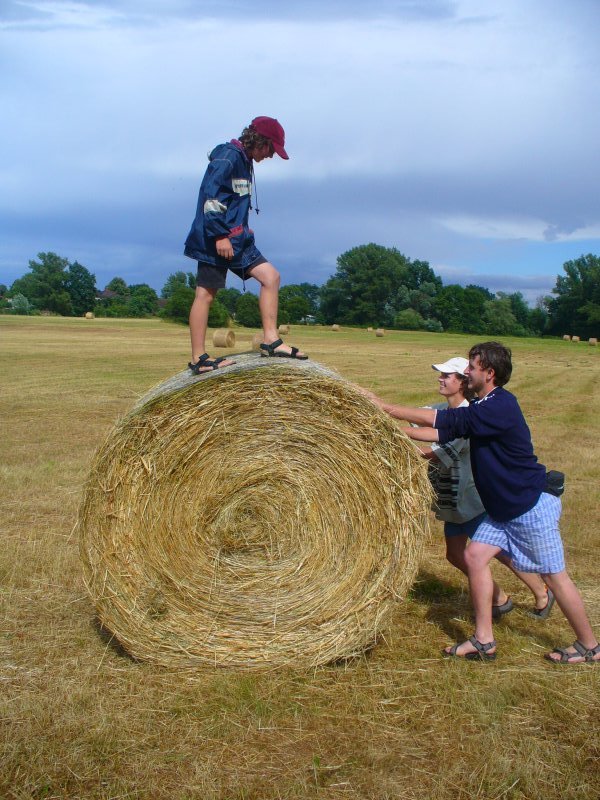 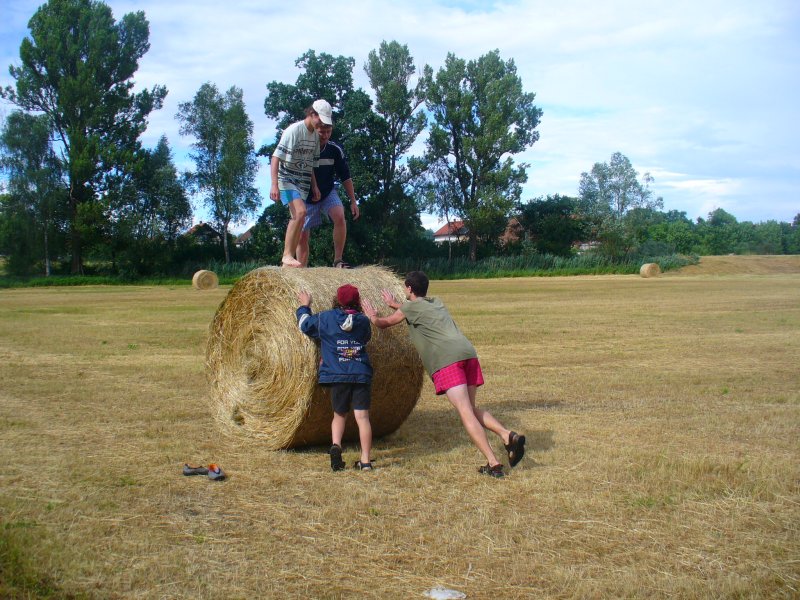 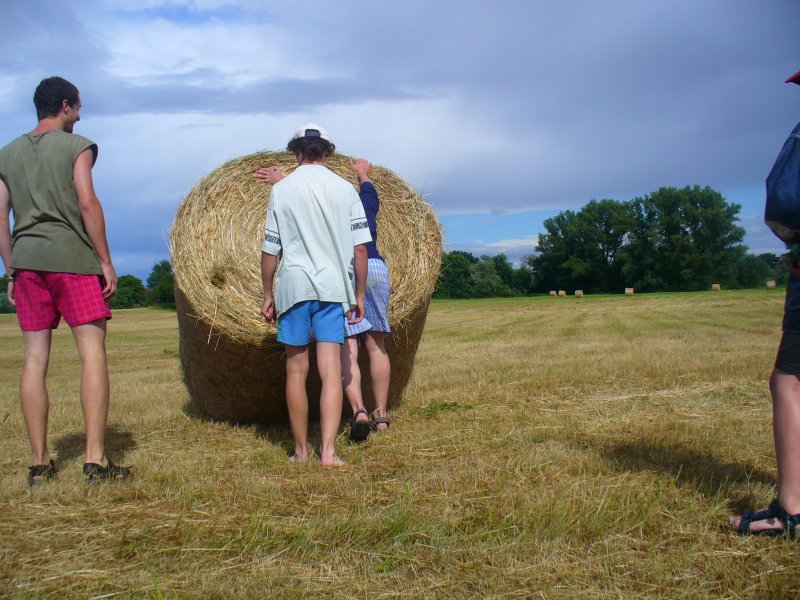 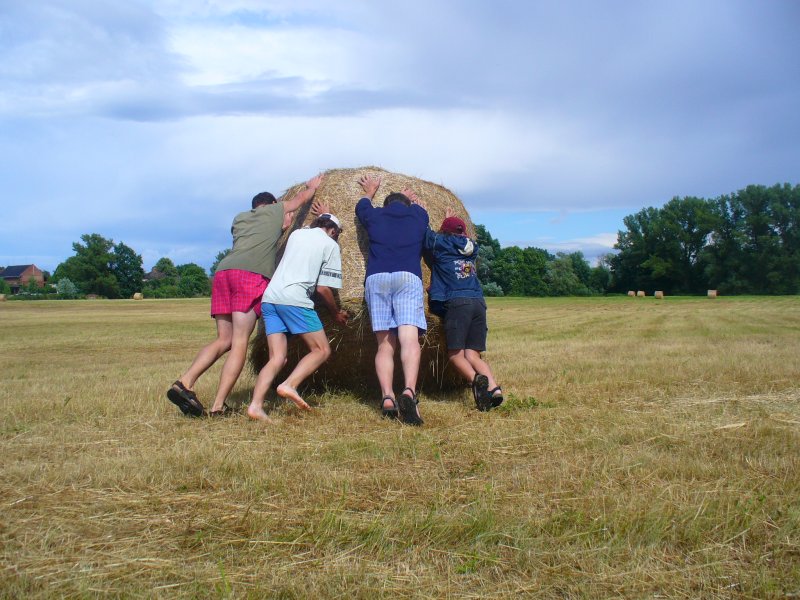 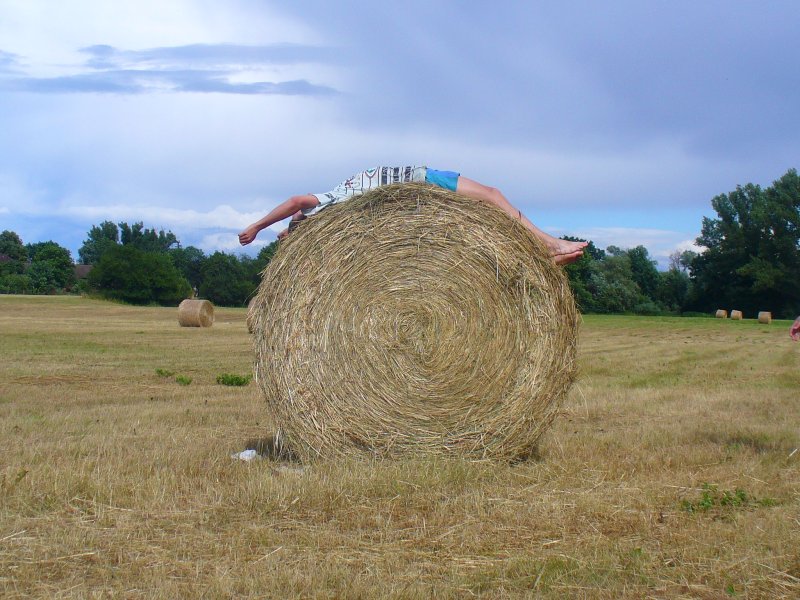 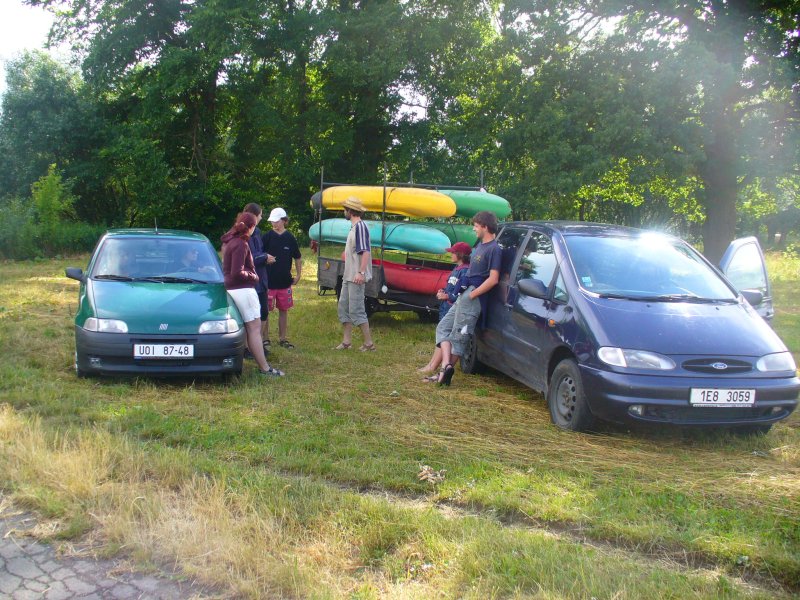 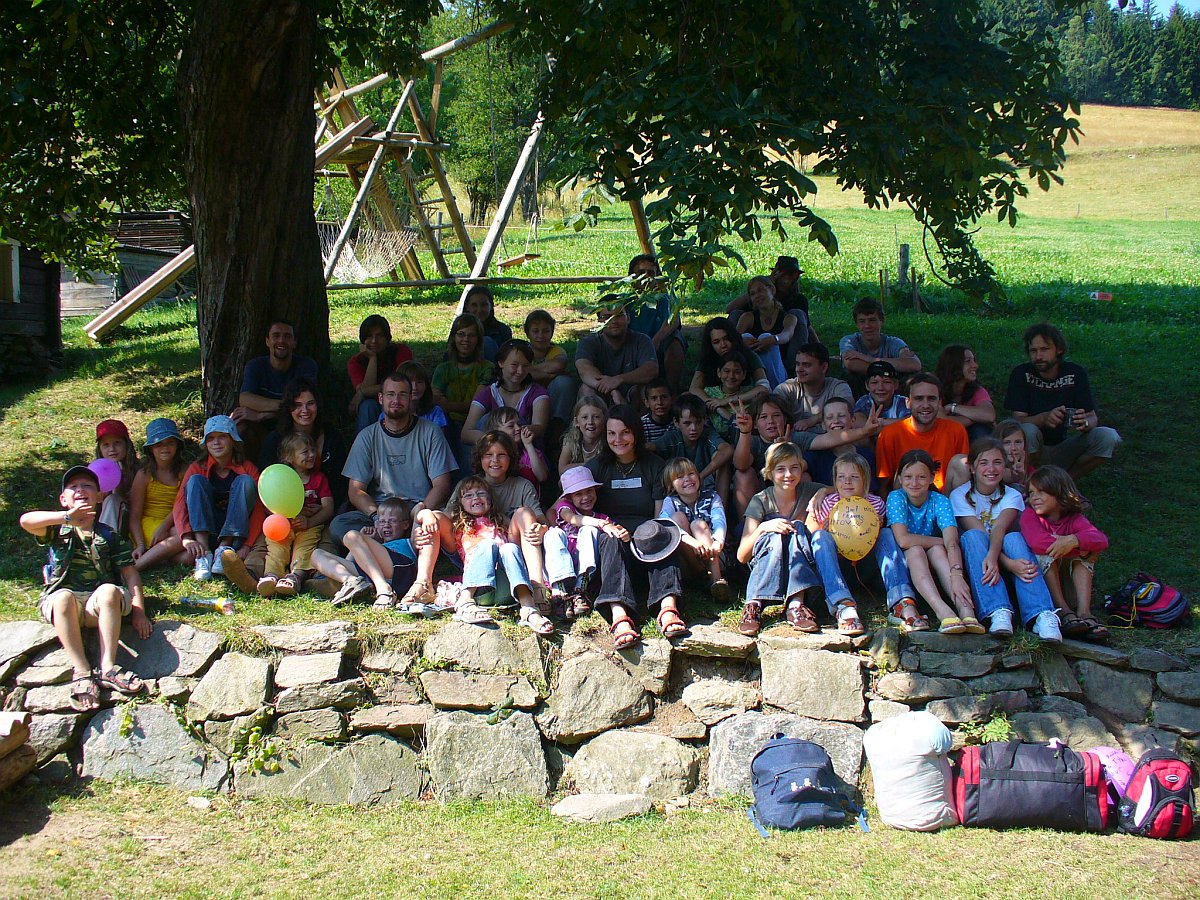 Zbytov 2007
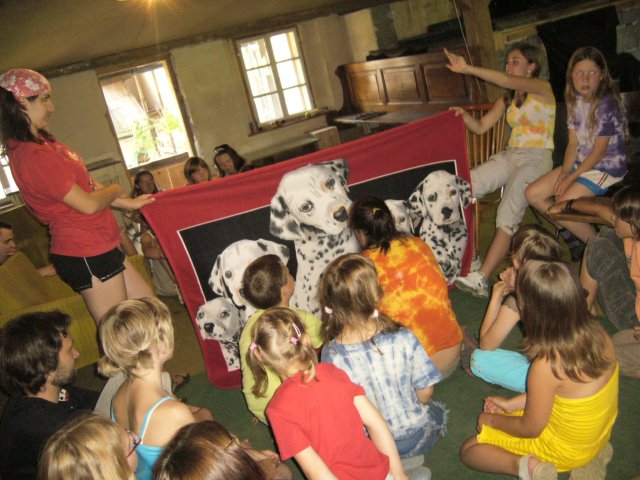 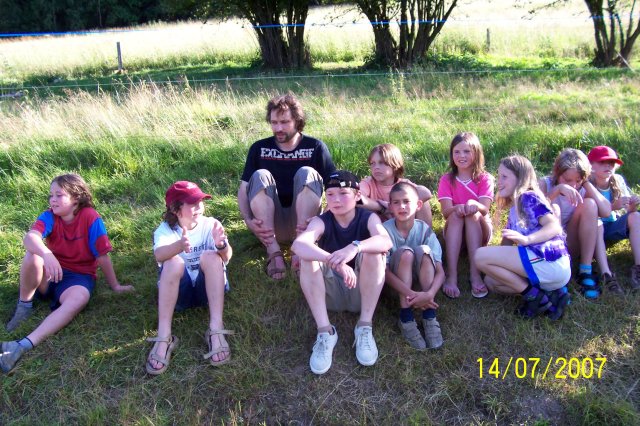 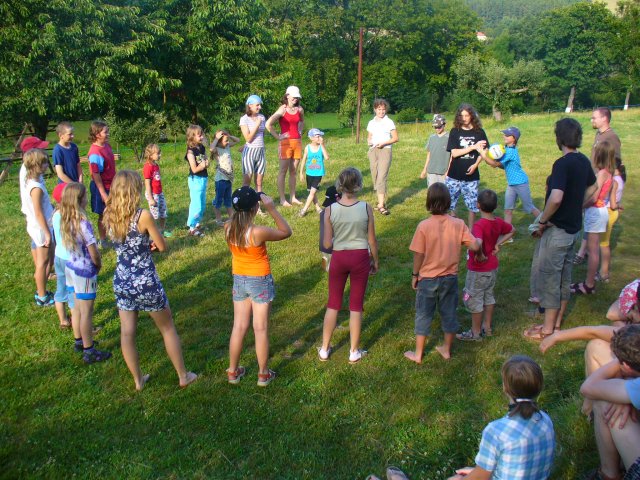 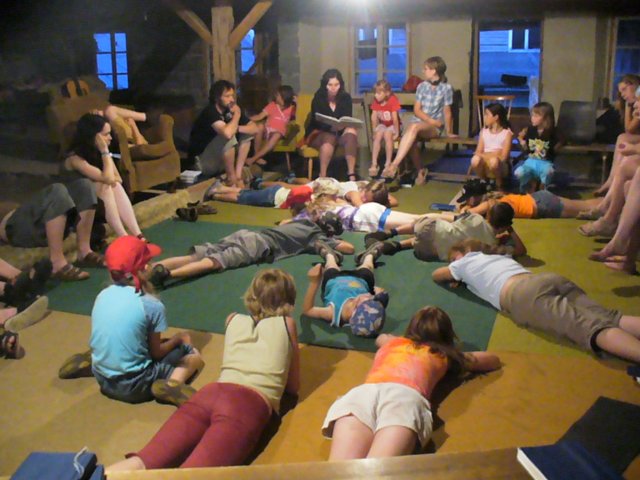 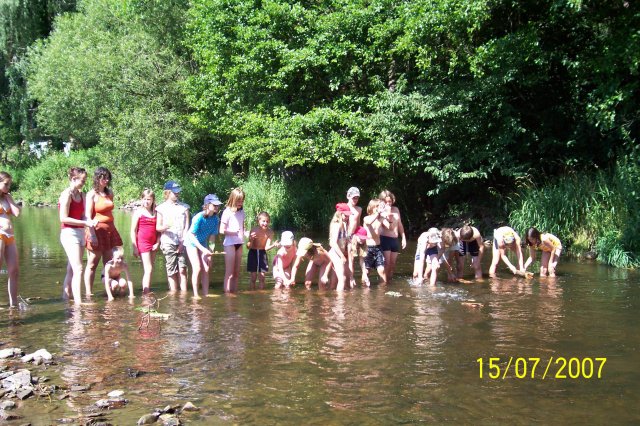 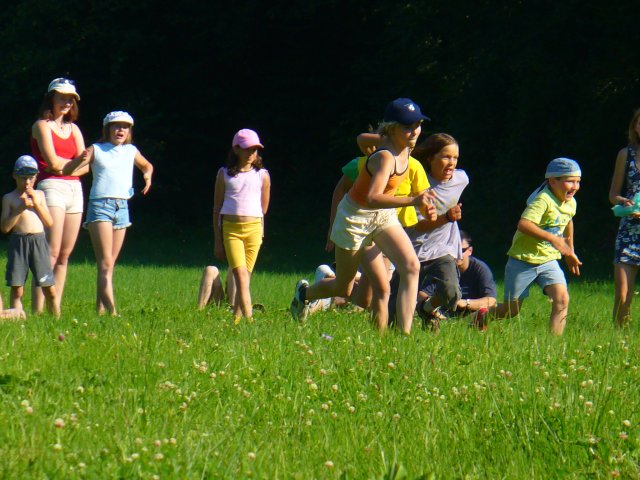 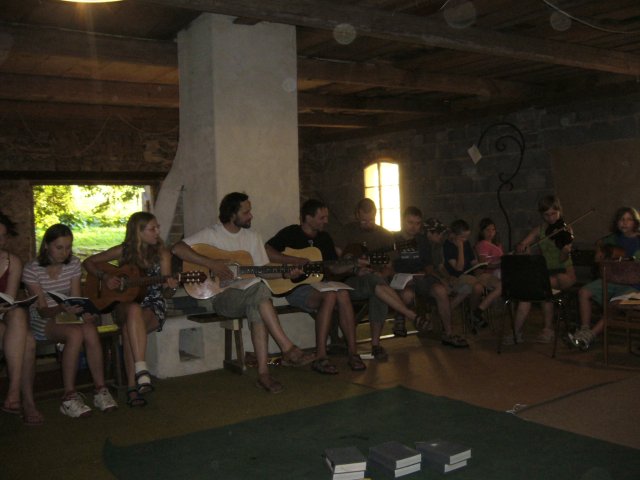 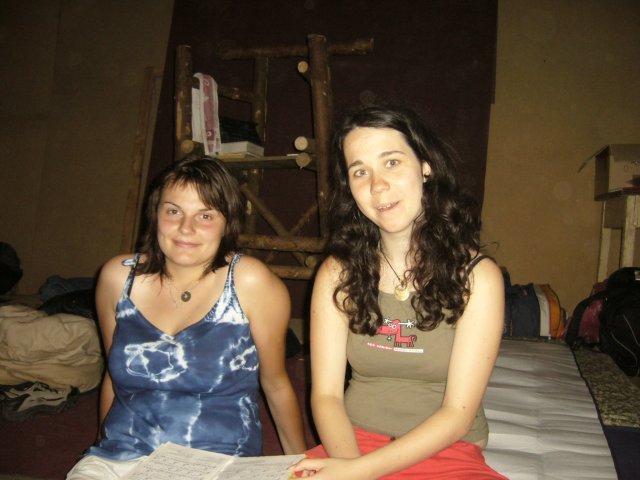 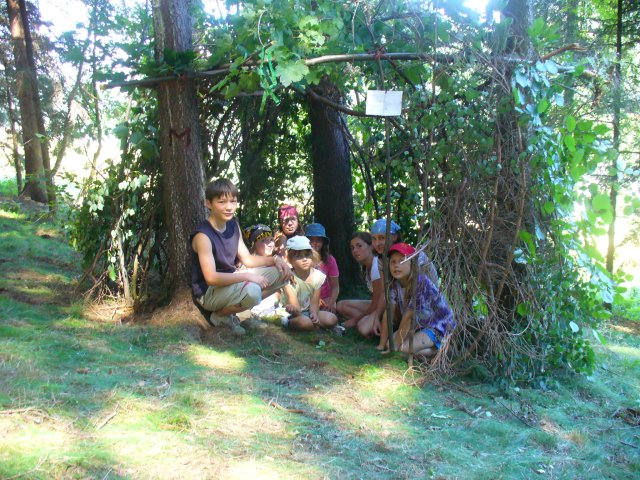 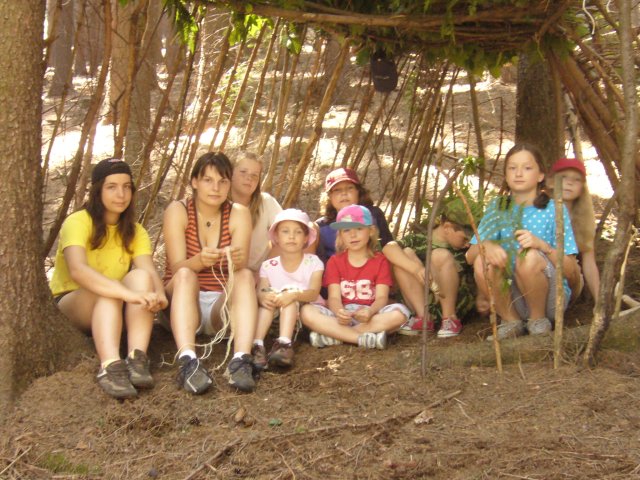 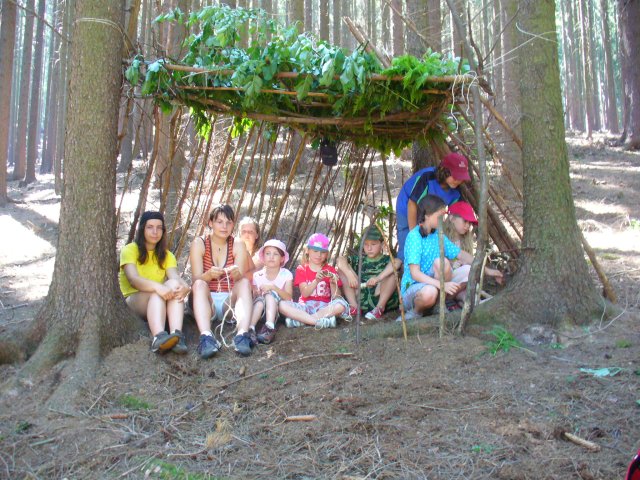 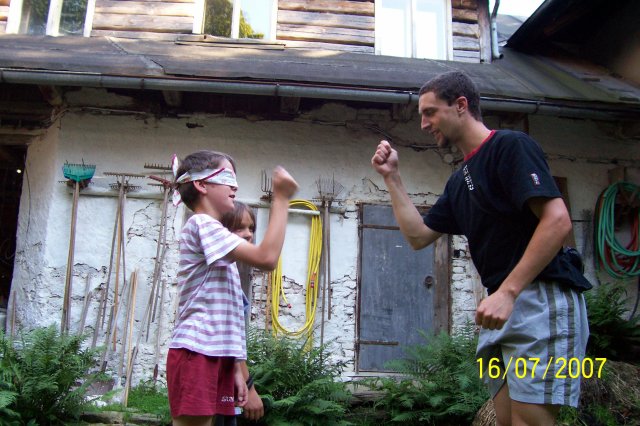 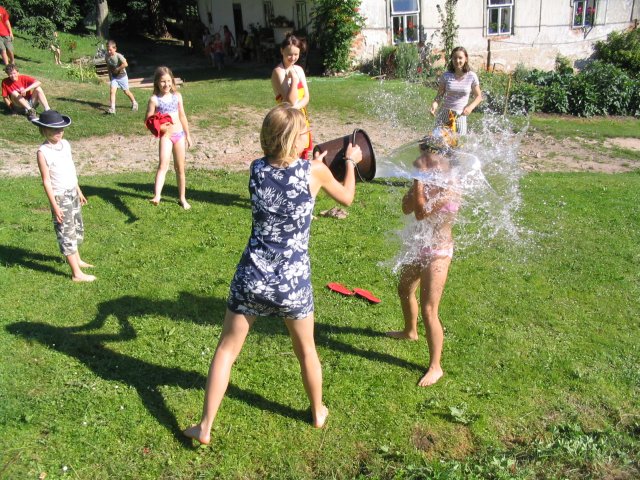 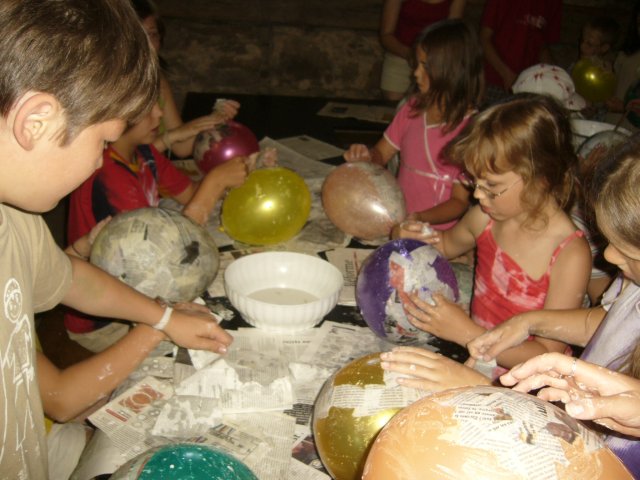 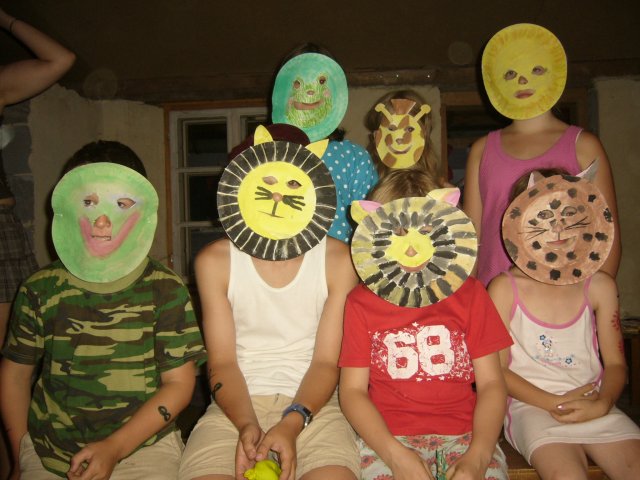 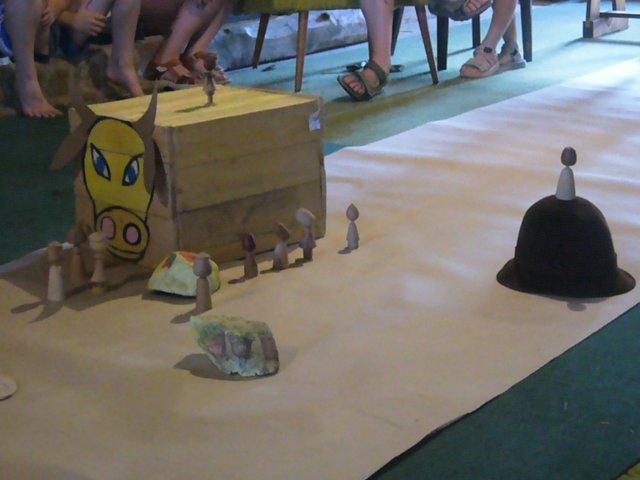 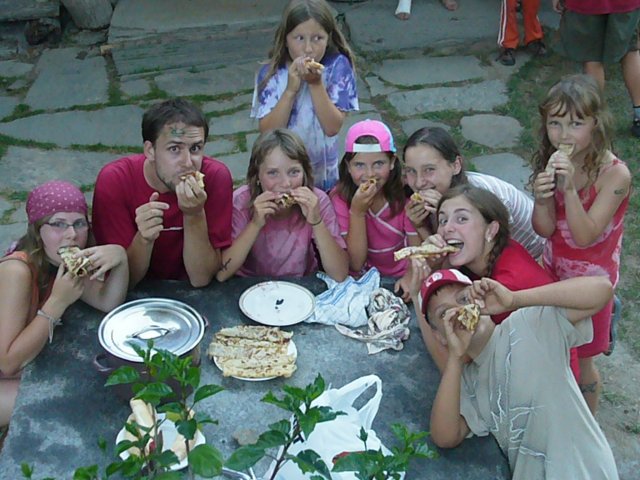 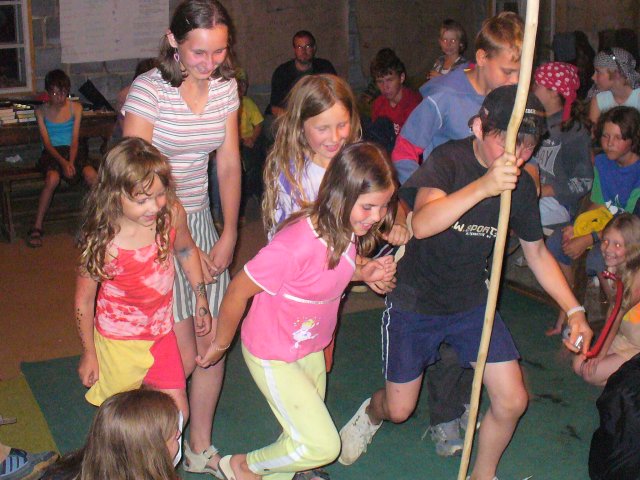 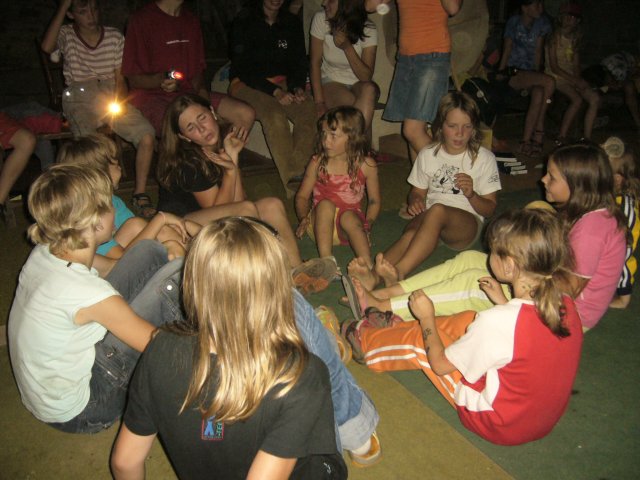 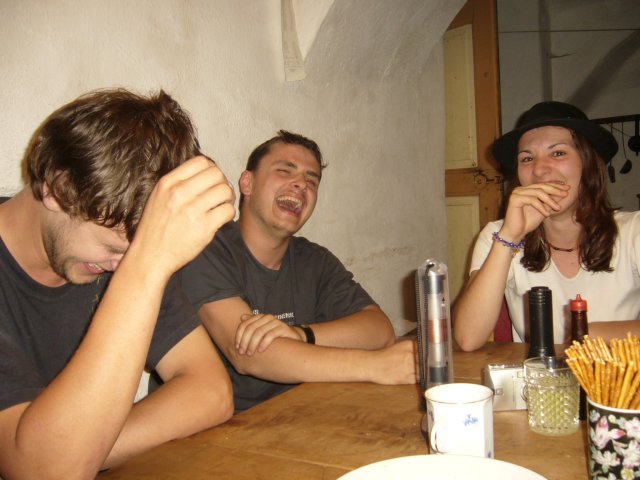 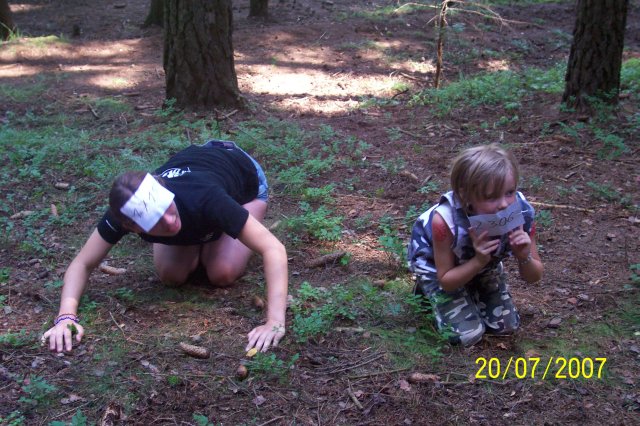 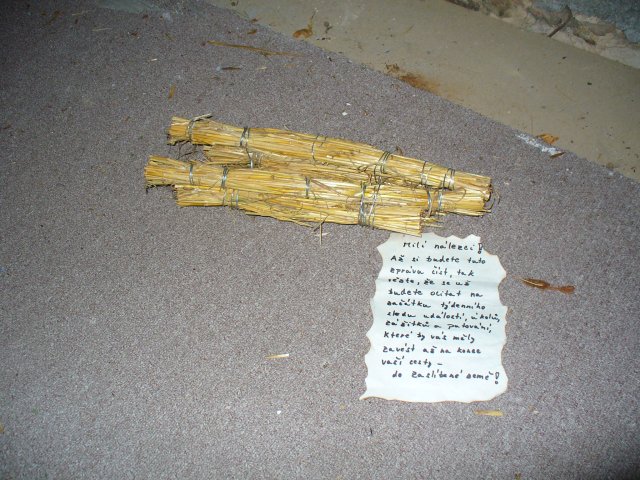 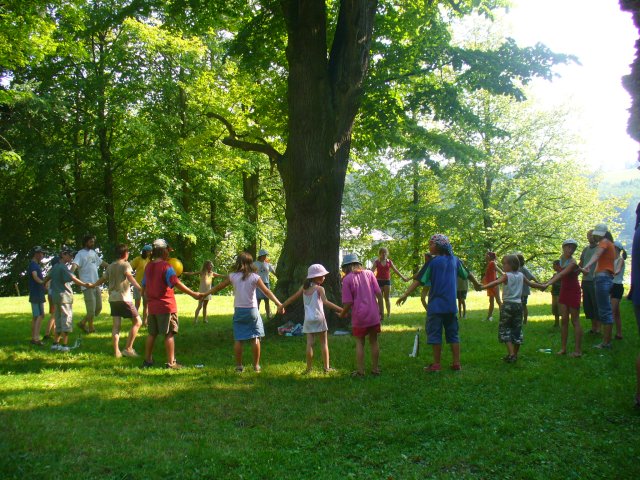 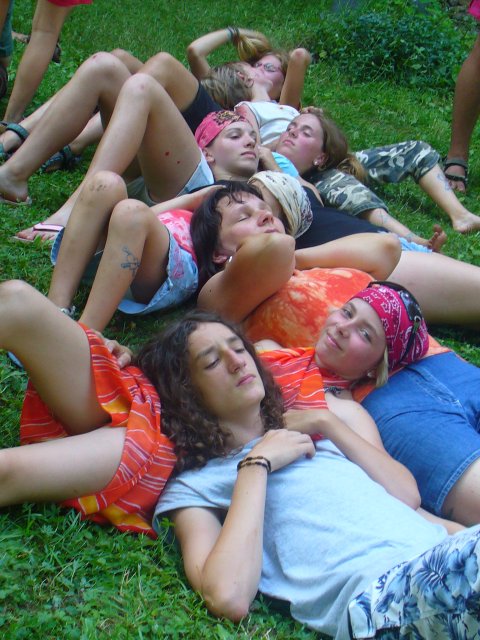 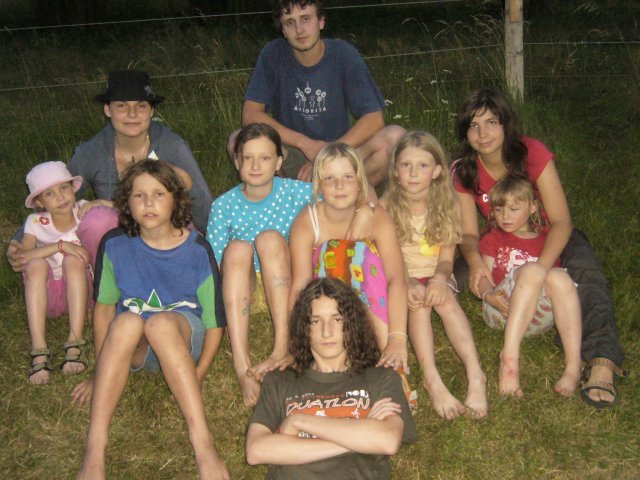 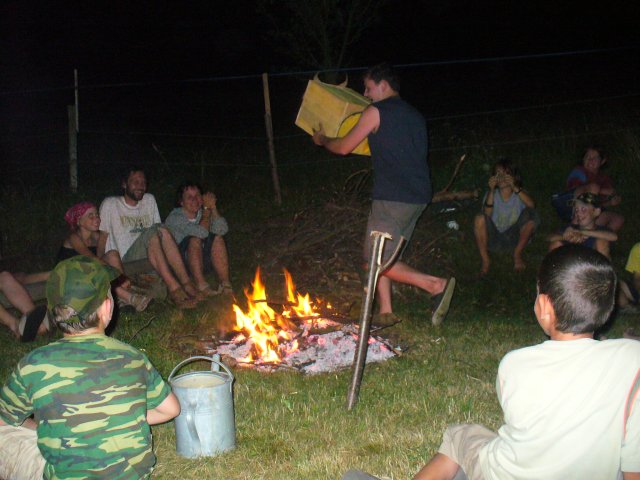 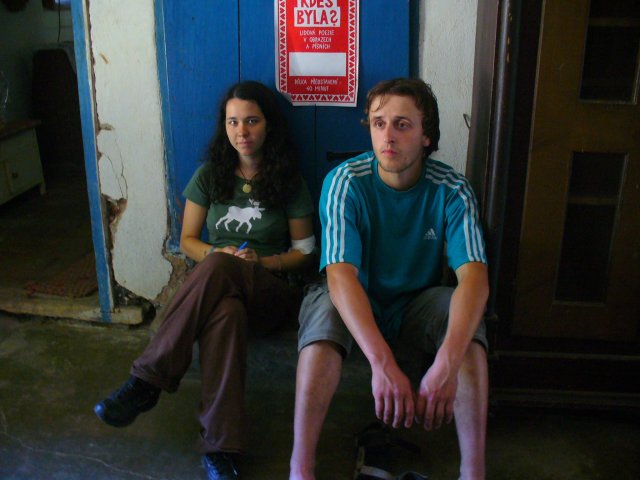 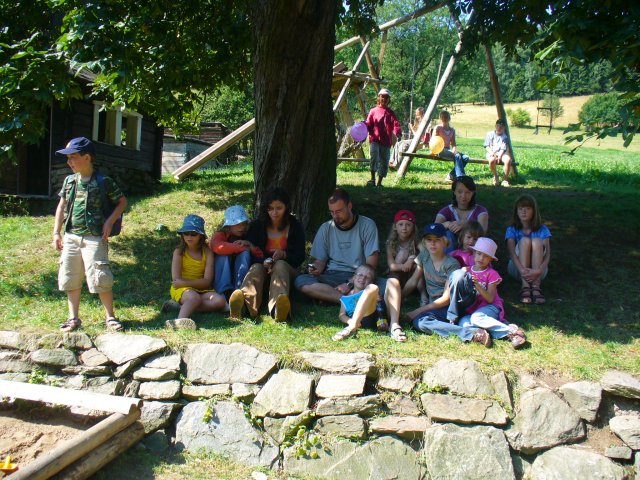 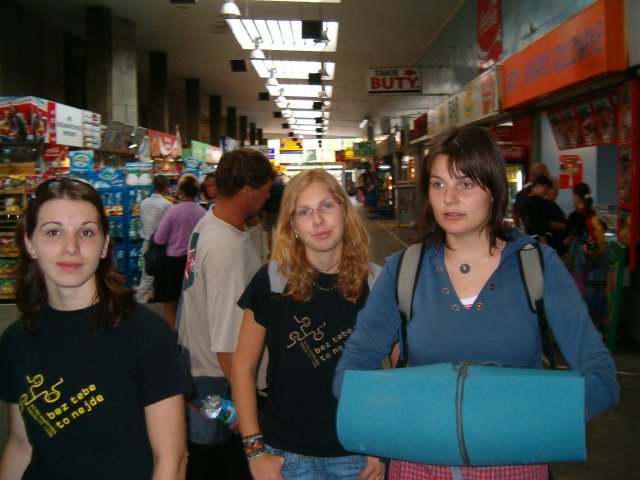 Dunajec 2007
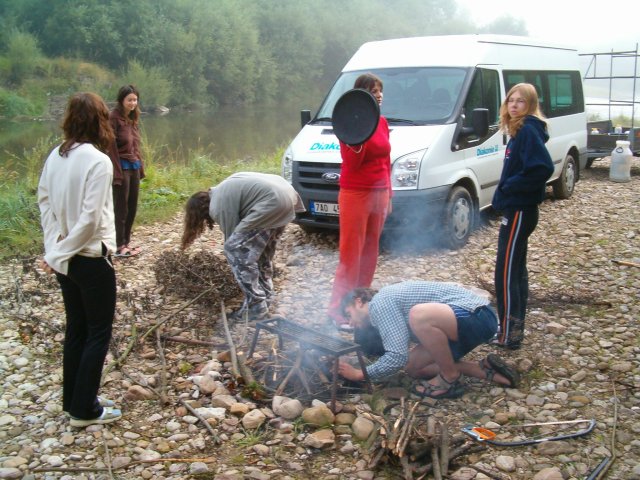 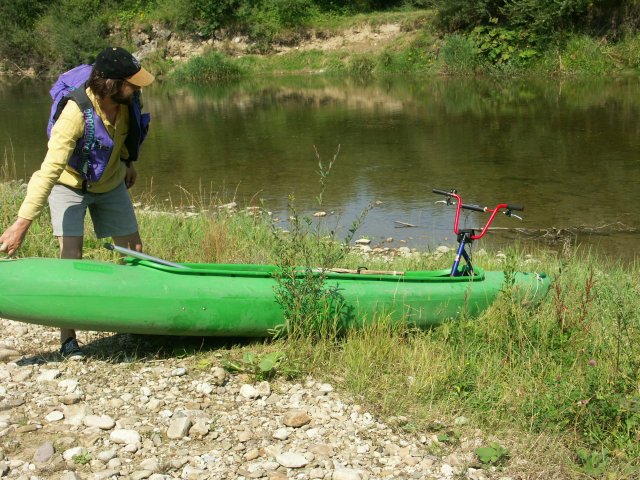 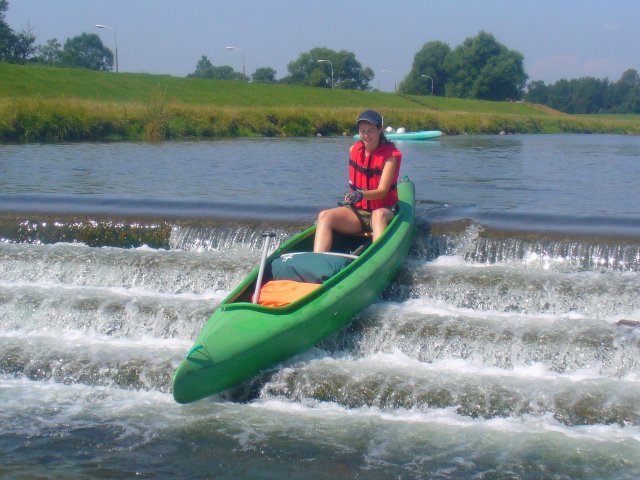 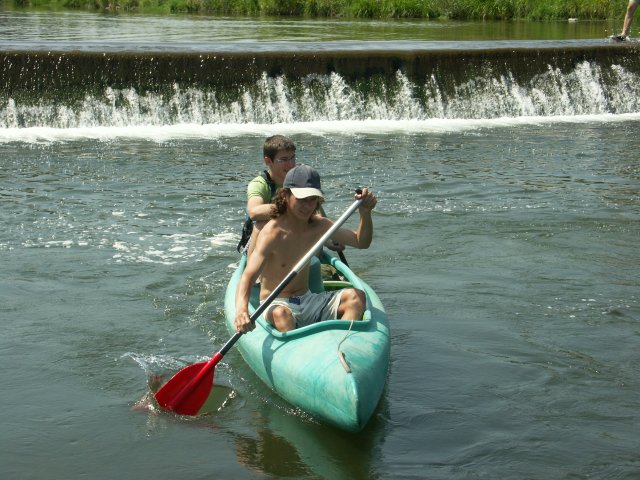 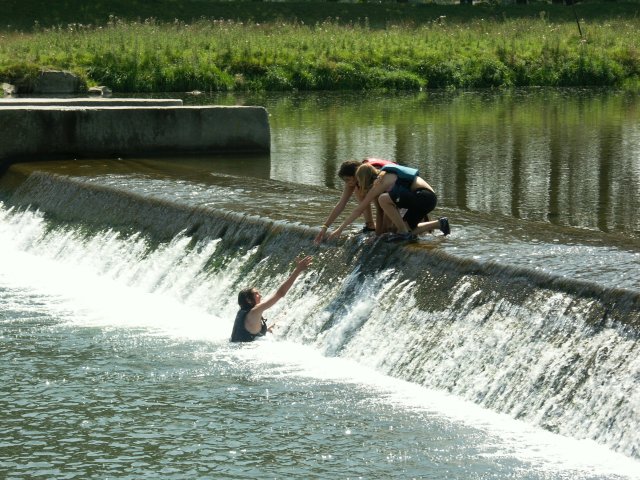 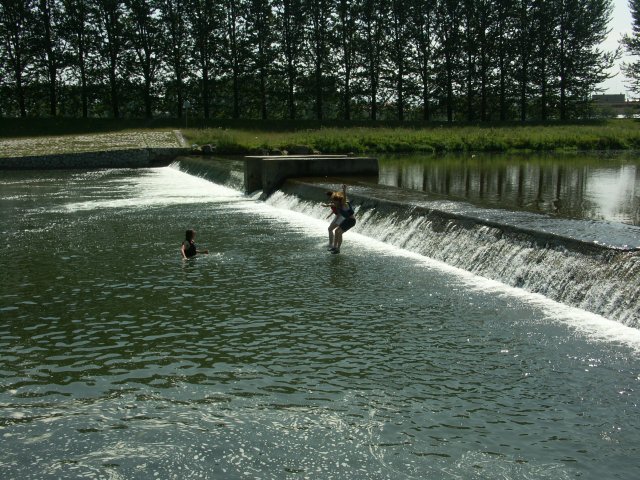 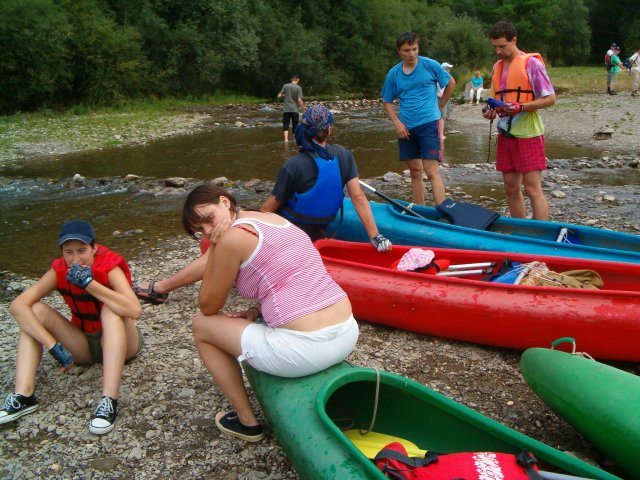 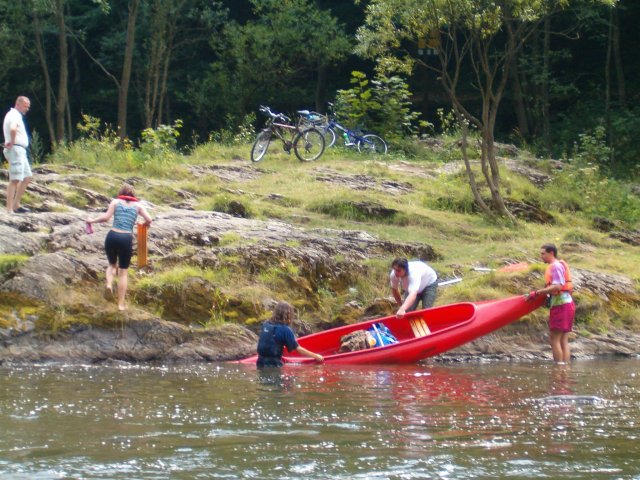 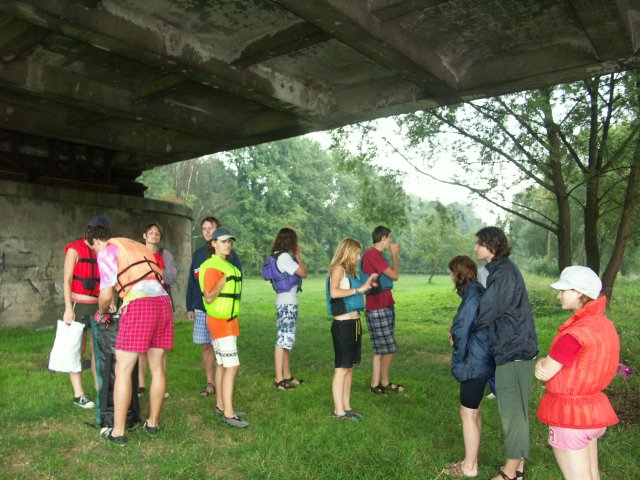 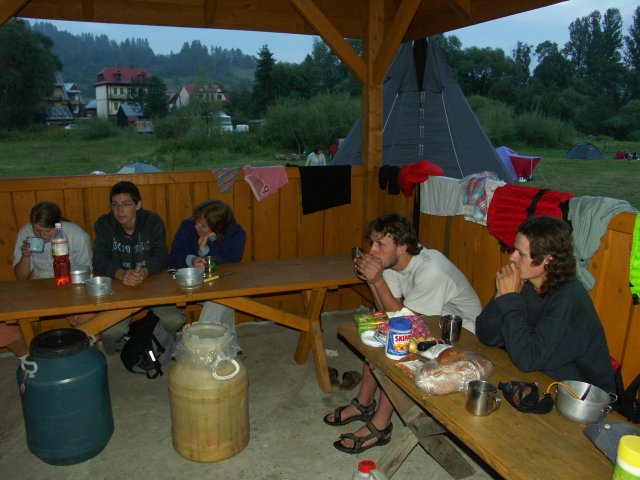 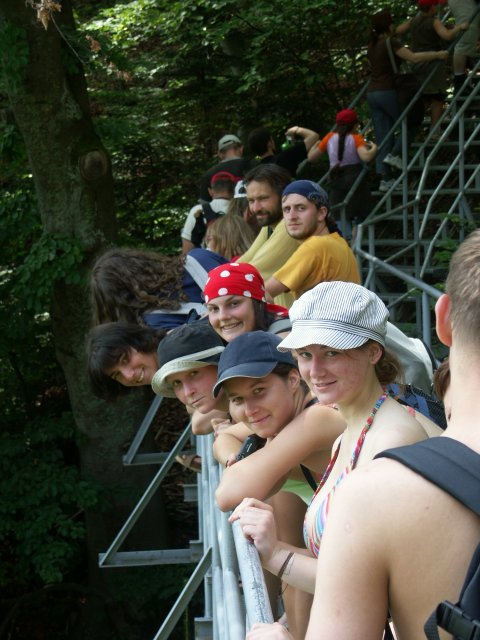 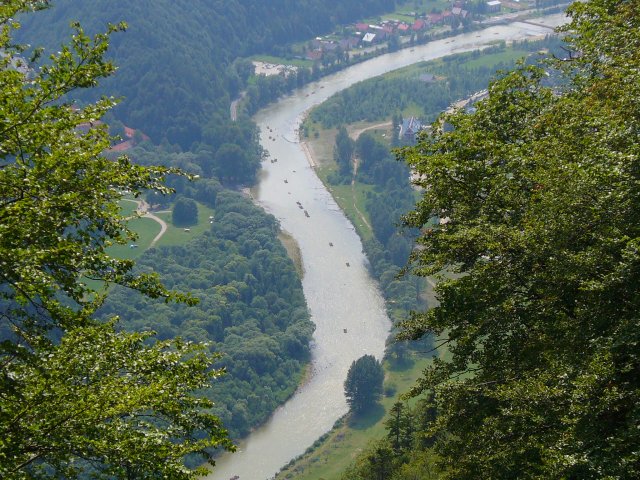 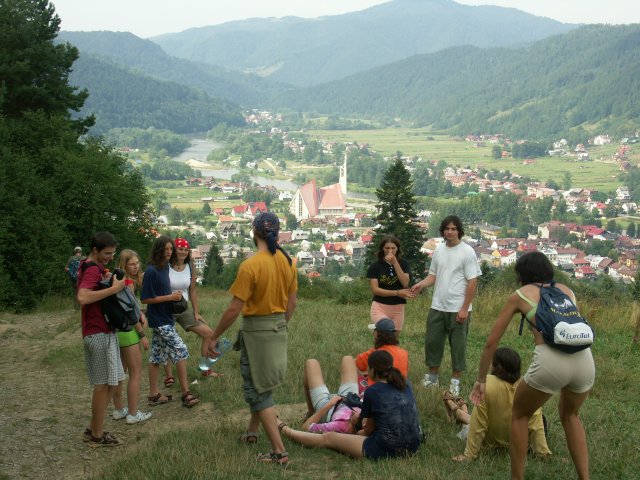 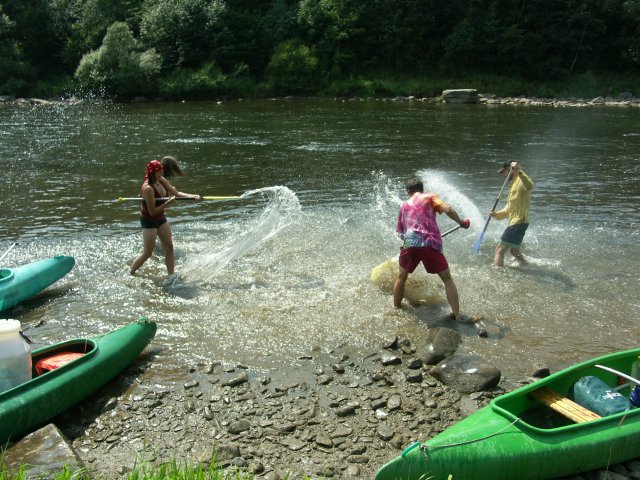 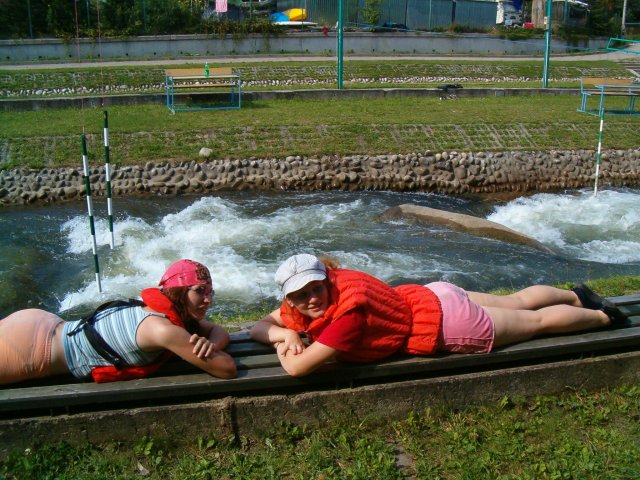 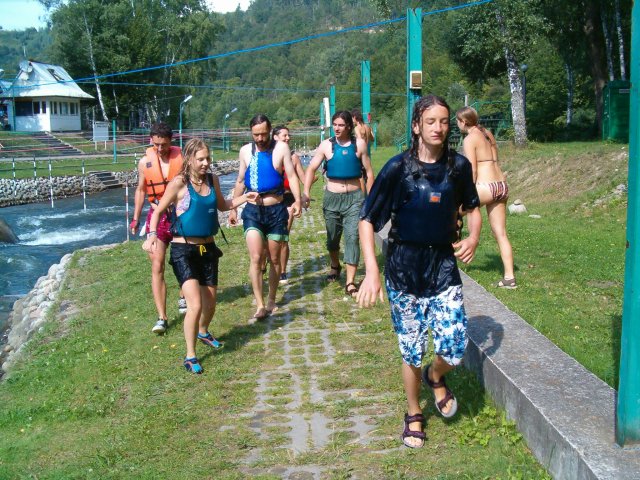 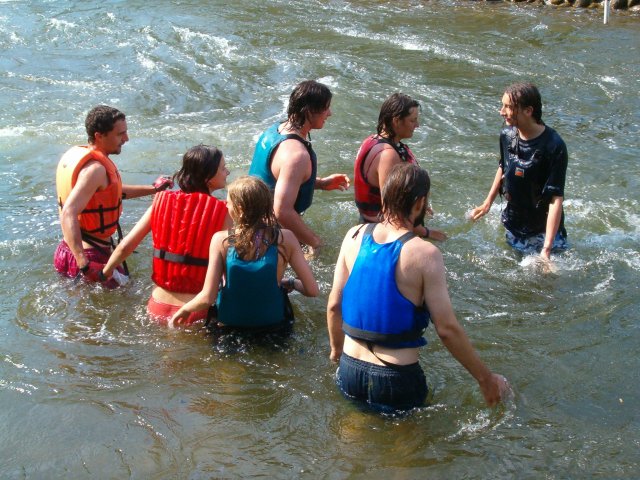 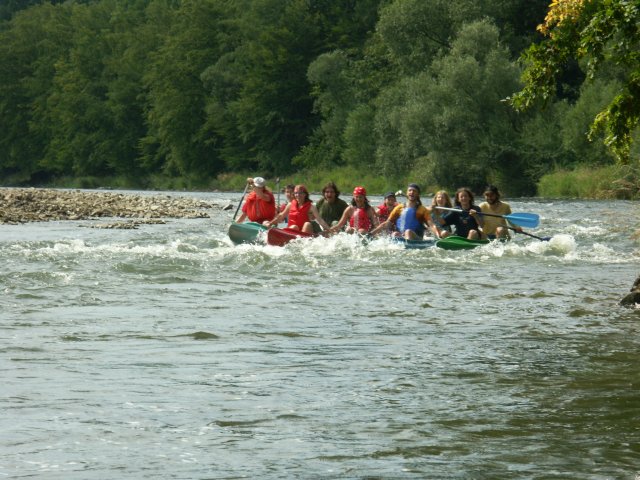 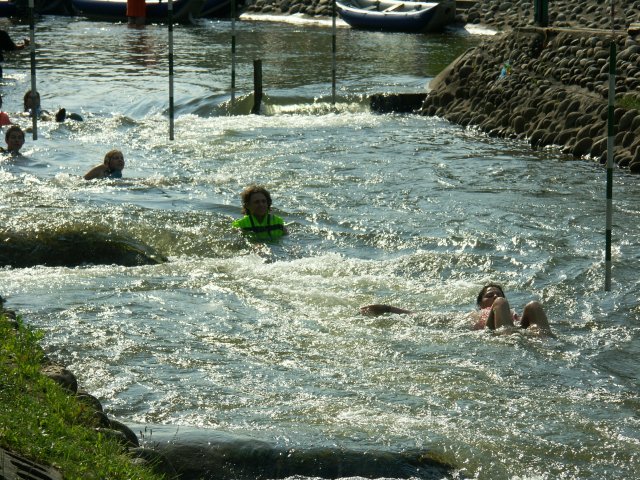 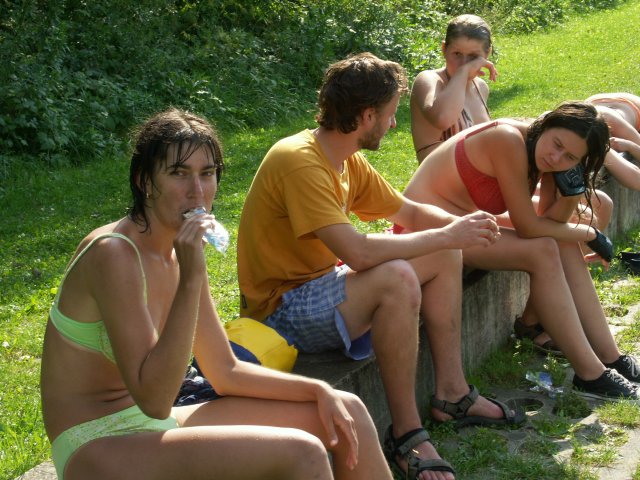 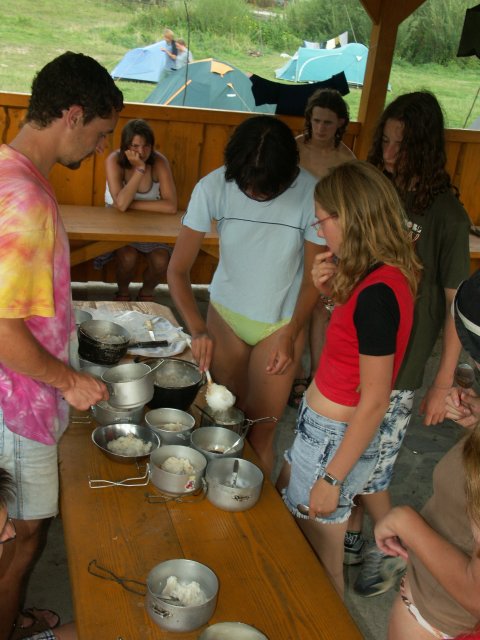 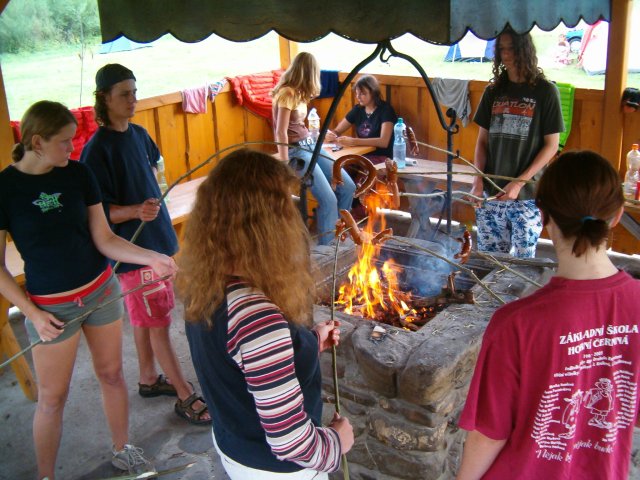 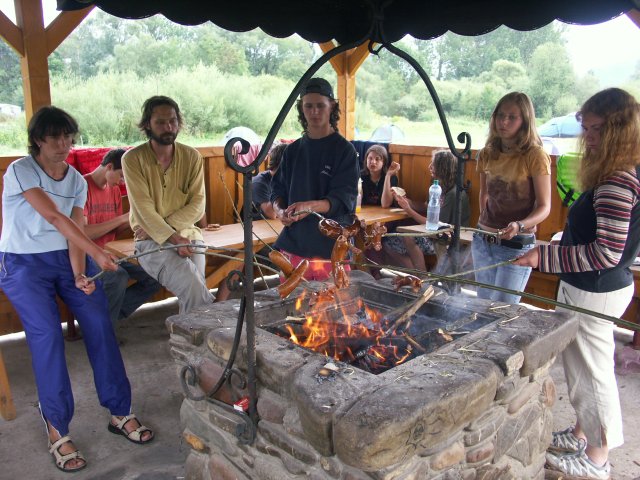 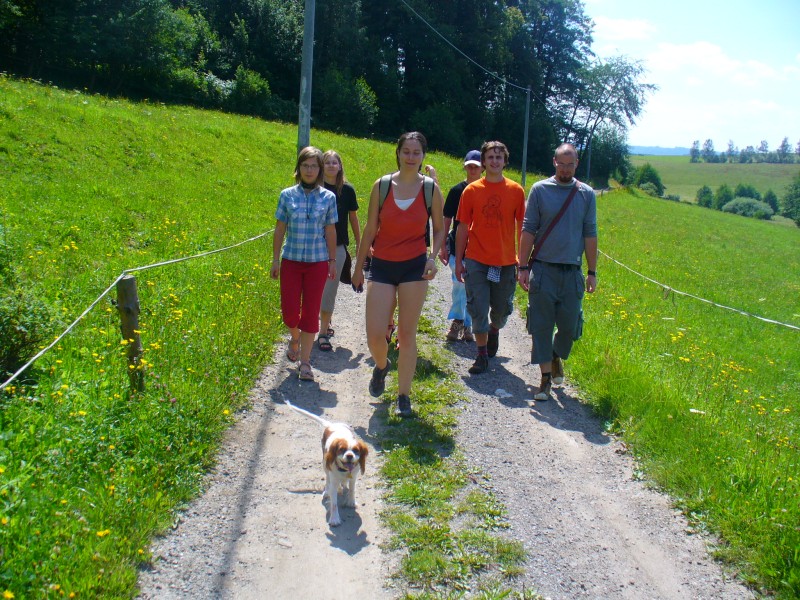 Výprava k pramenu Čermenky 7/2007
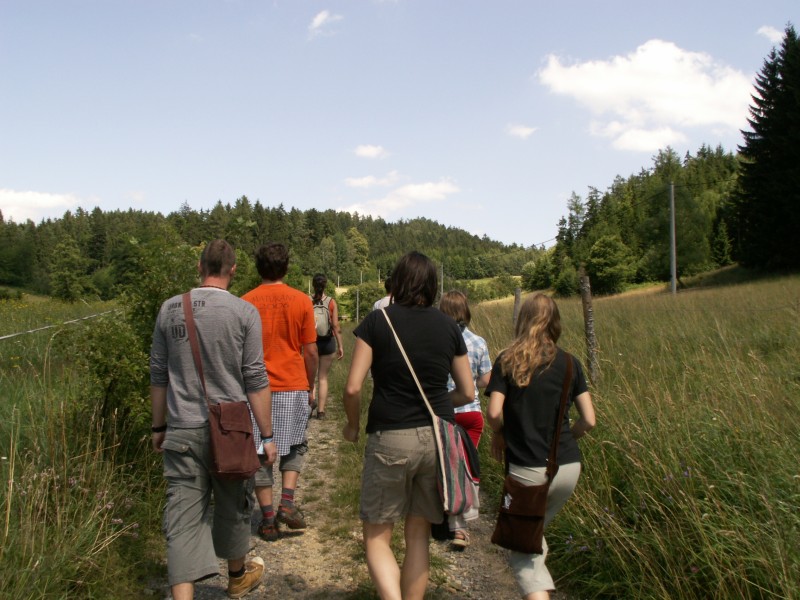 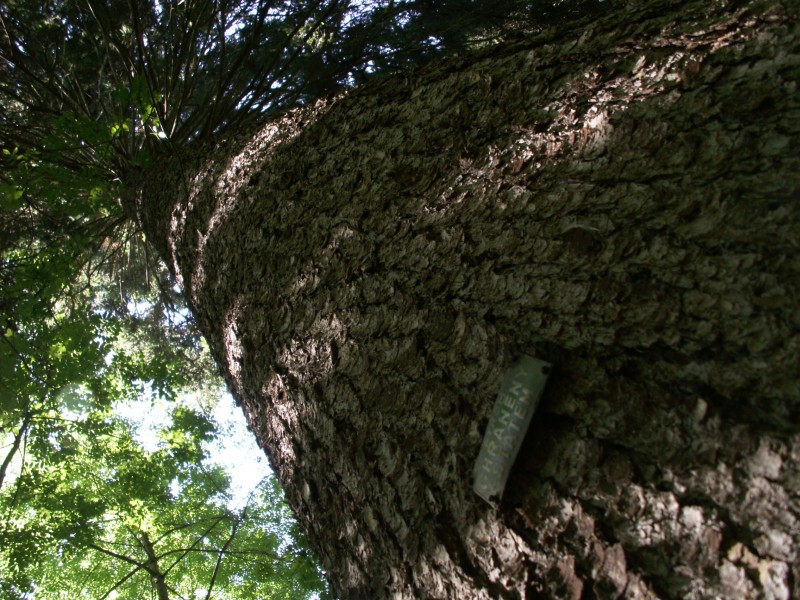 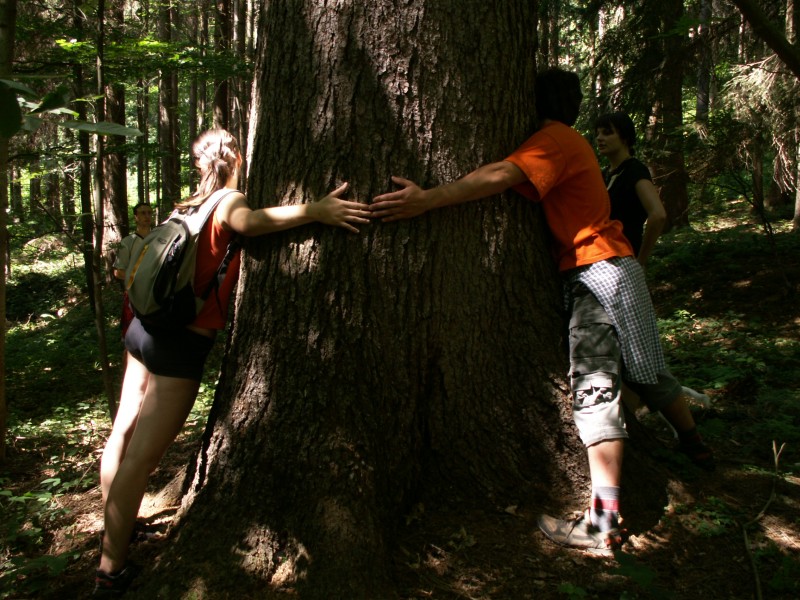 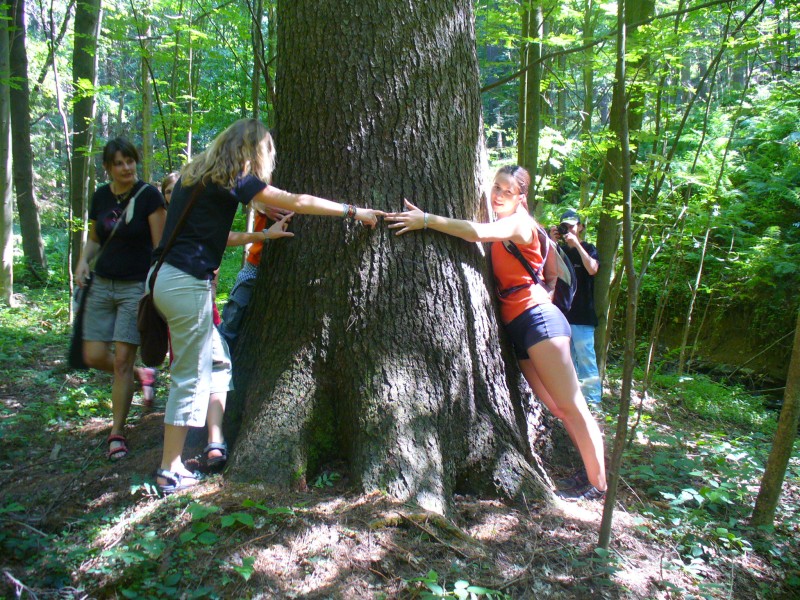 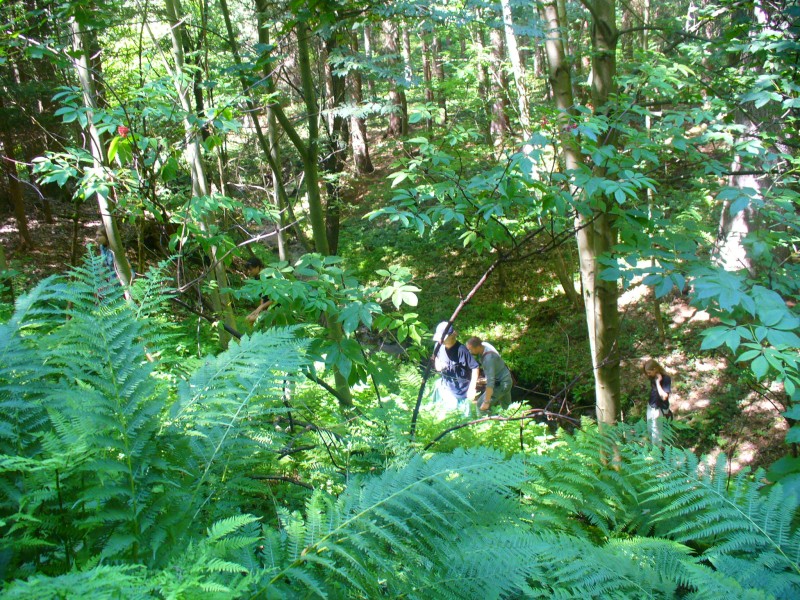 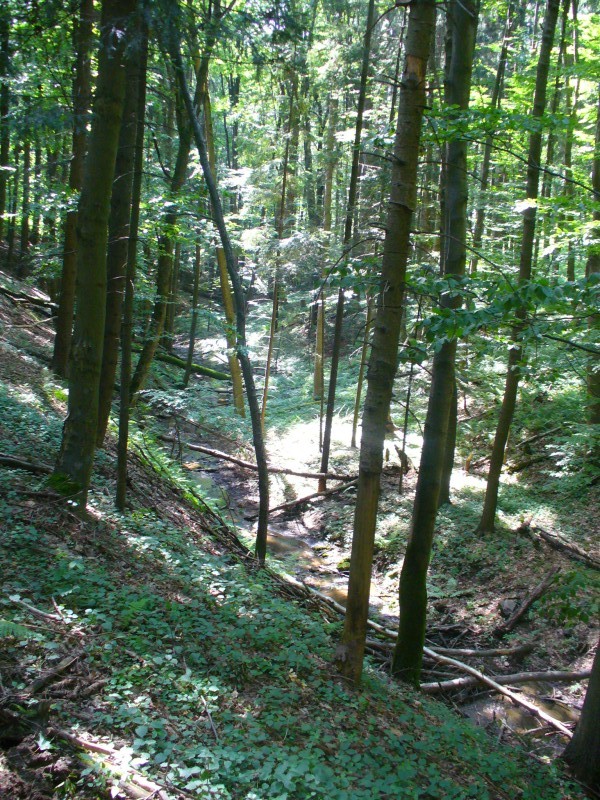 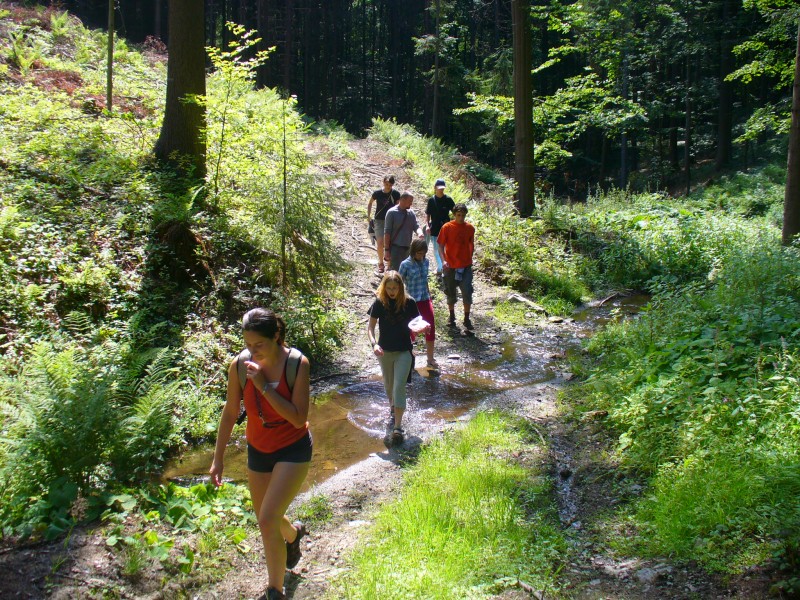 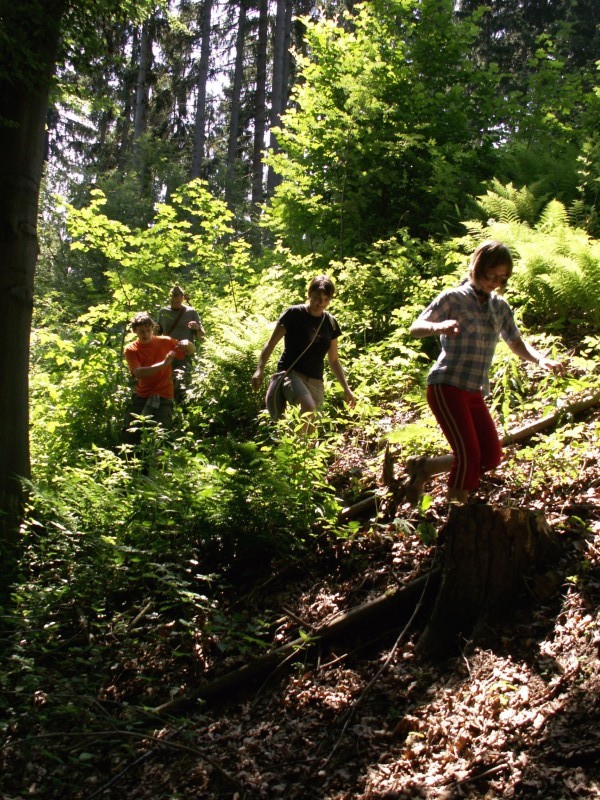 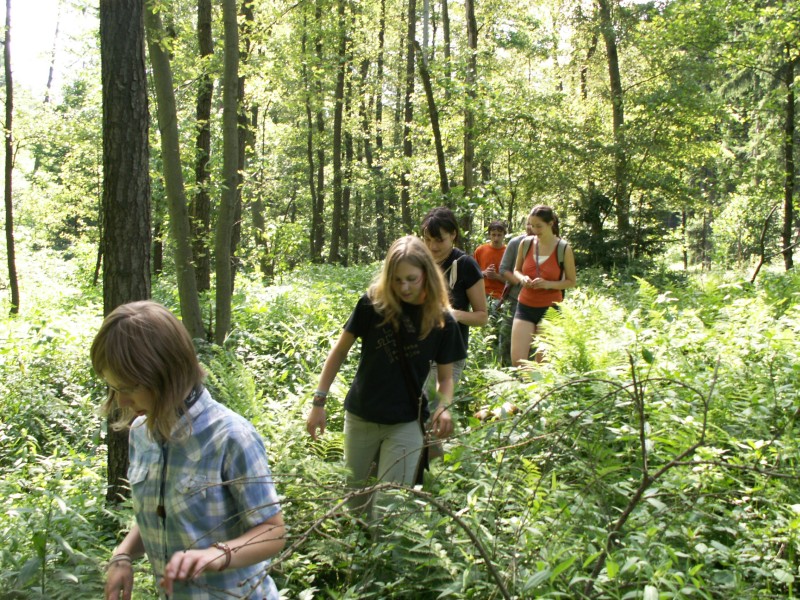 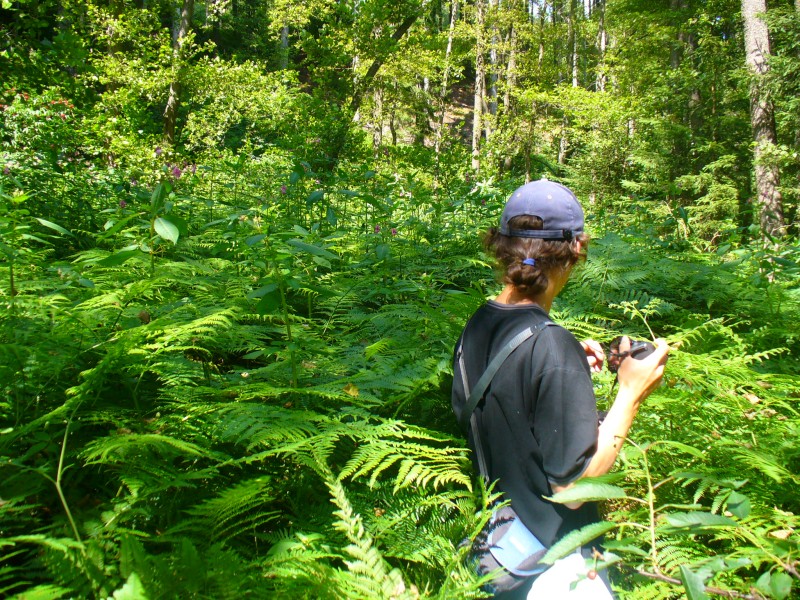 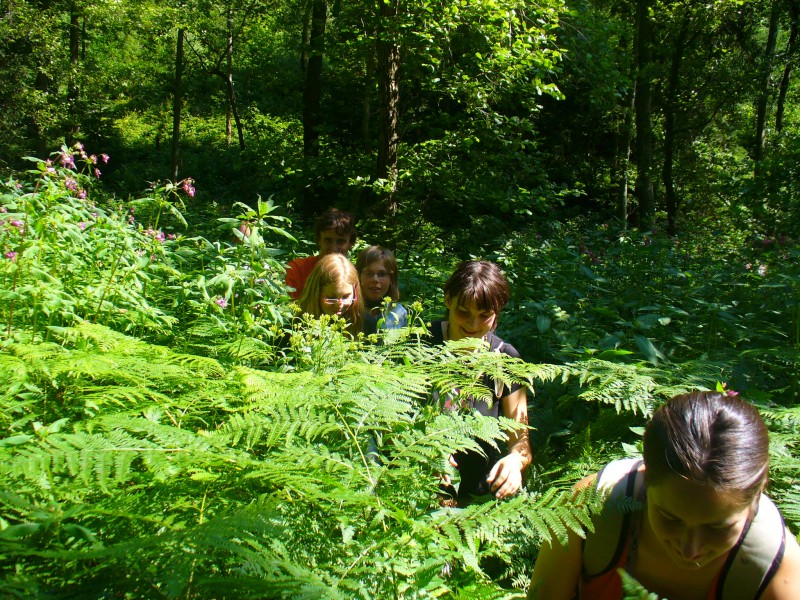 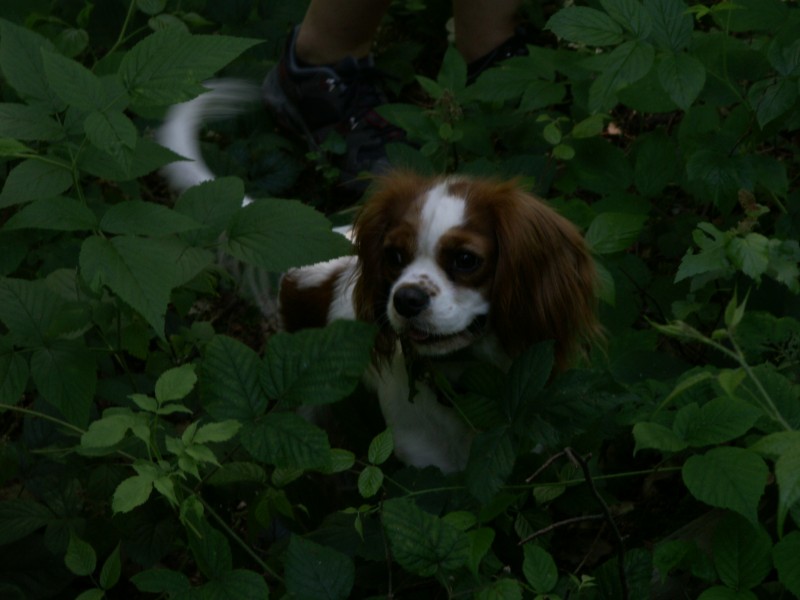 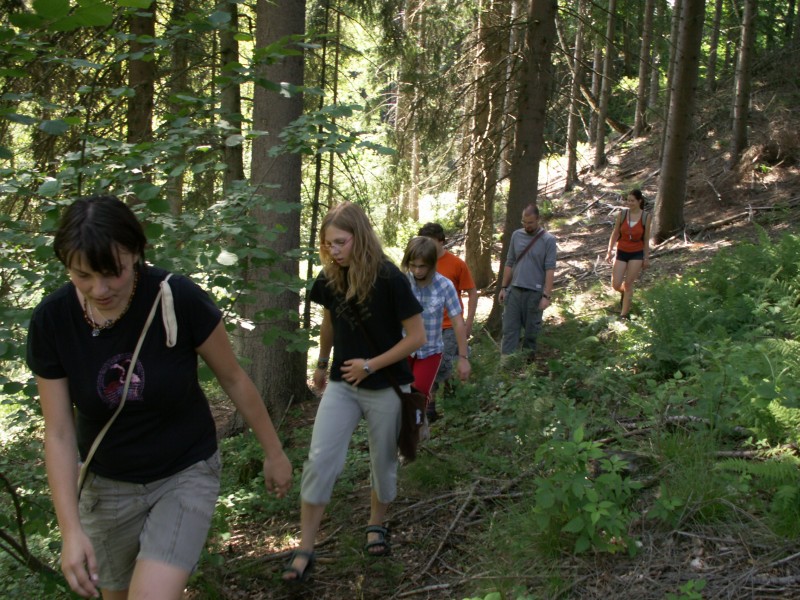 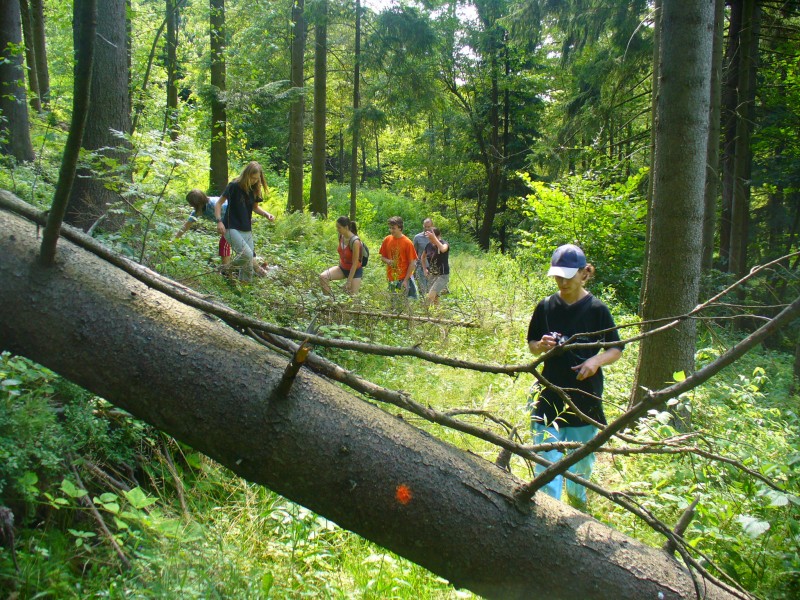 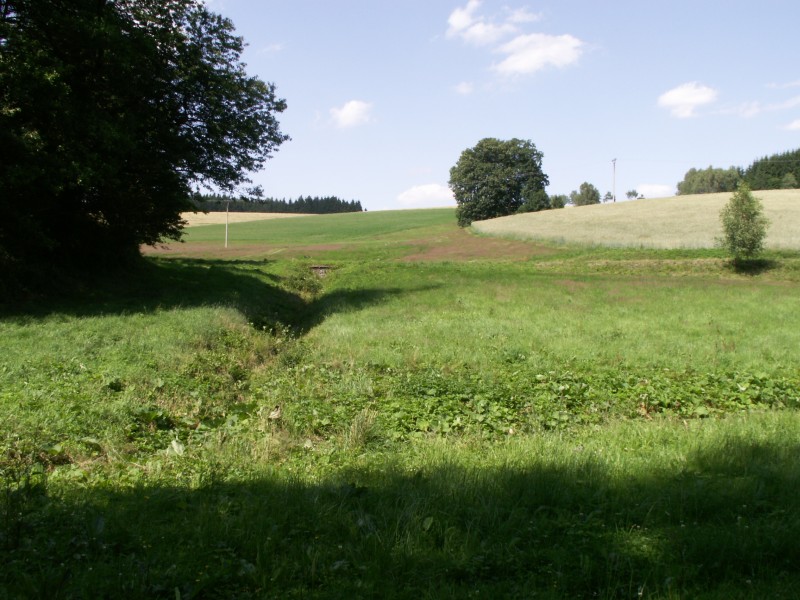 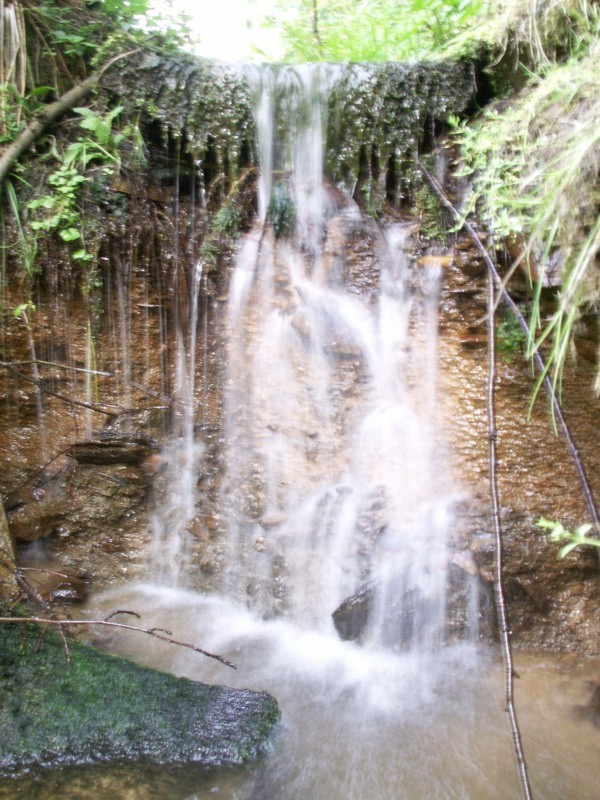 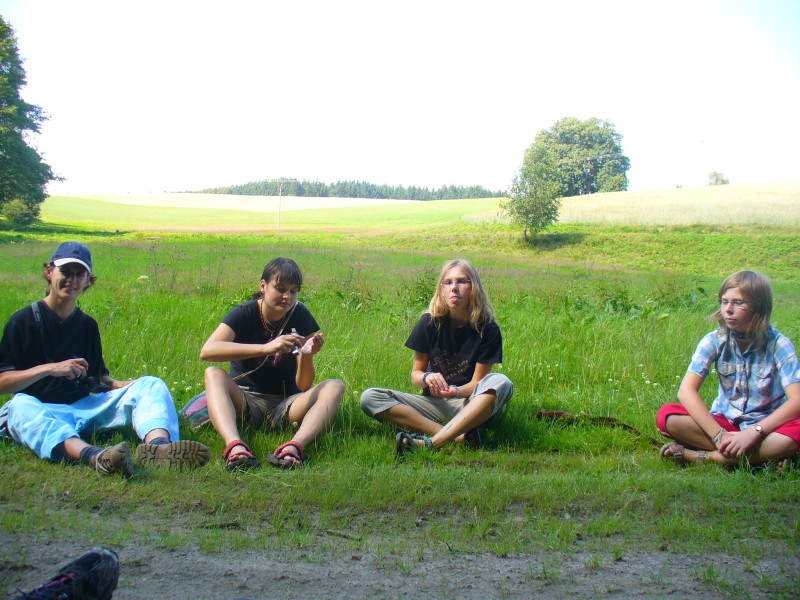 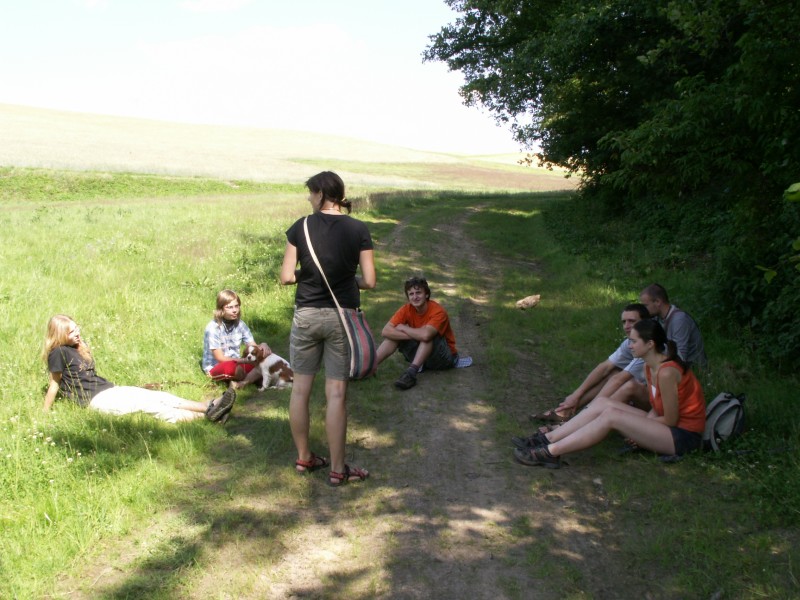 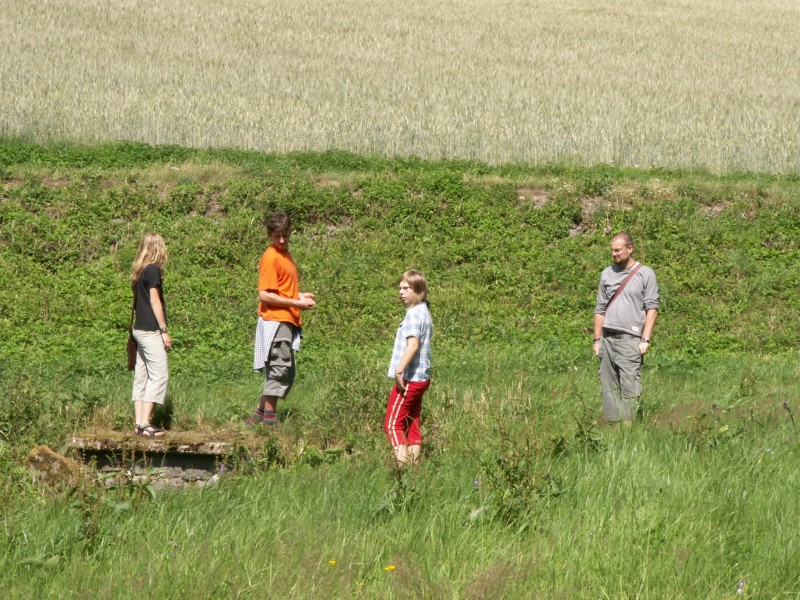 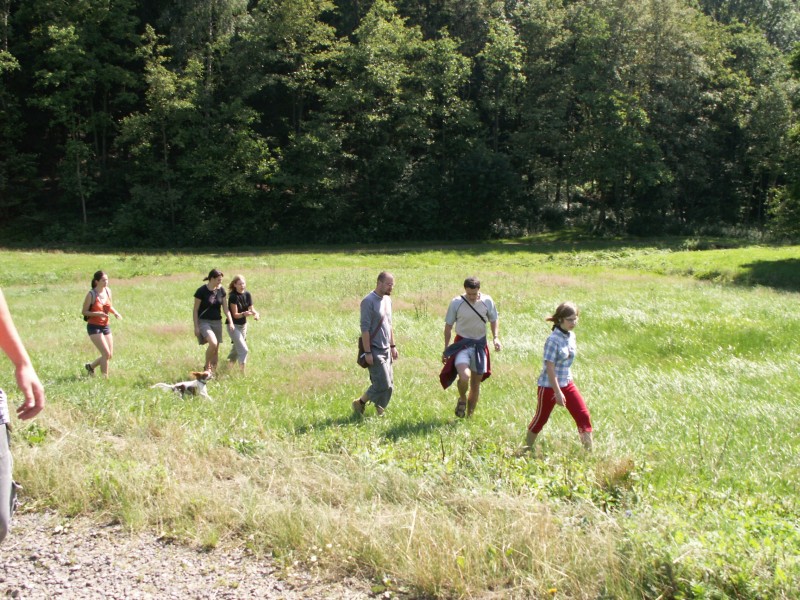 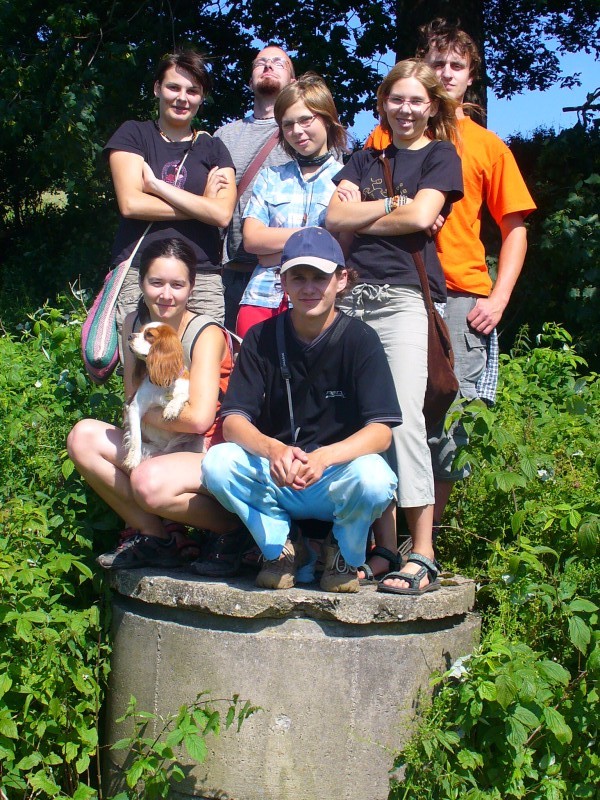 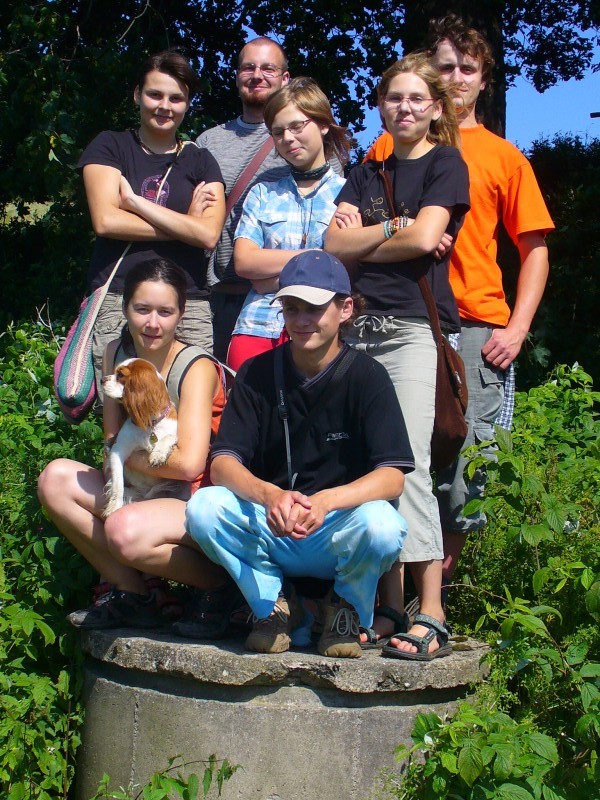 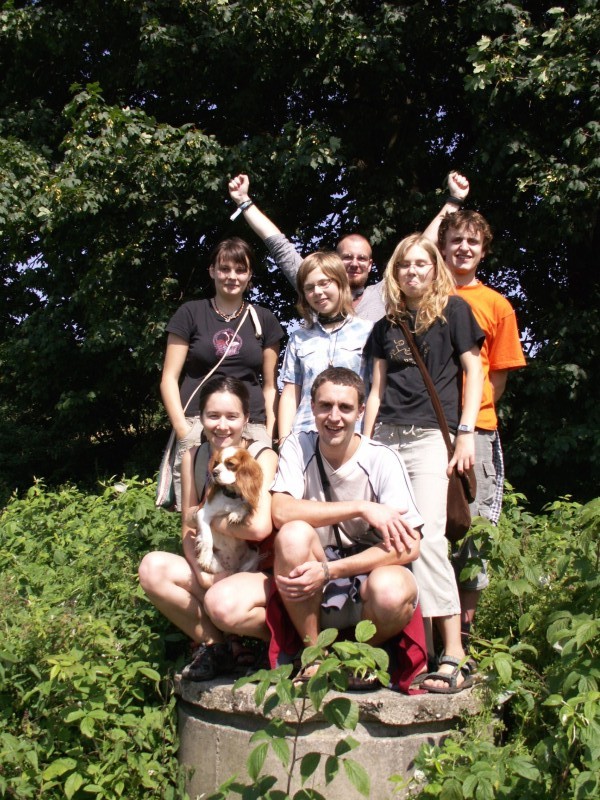 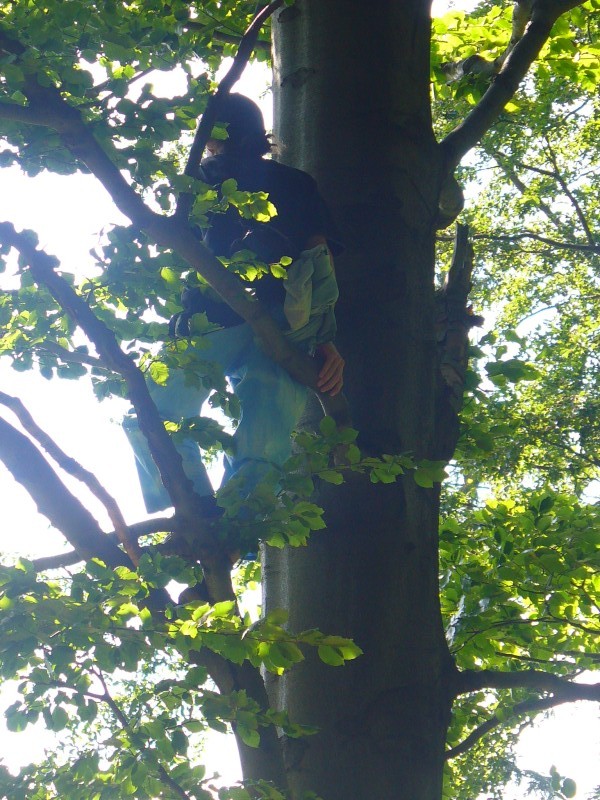 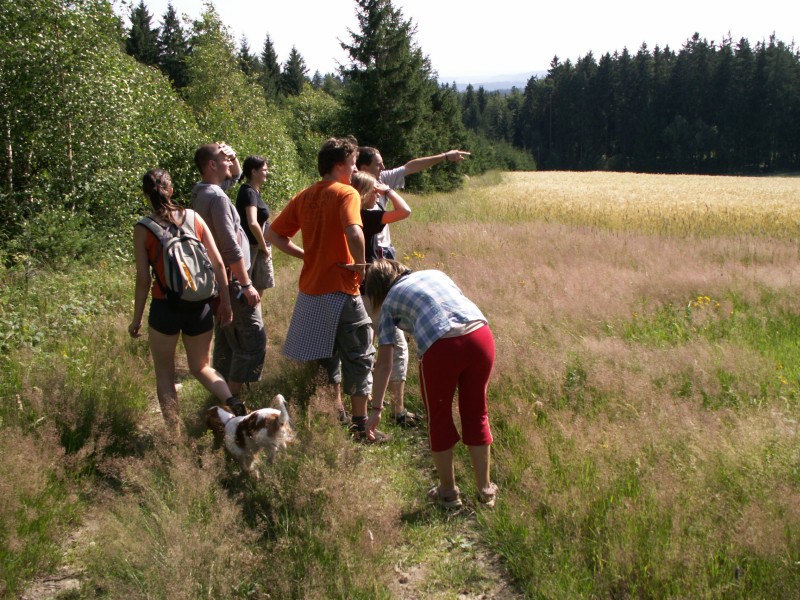 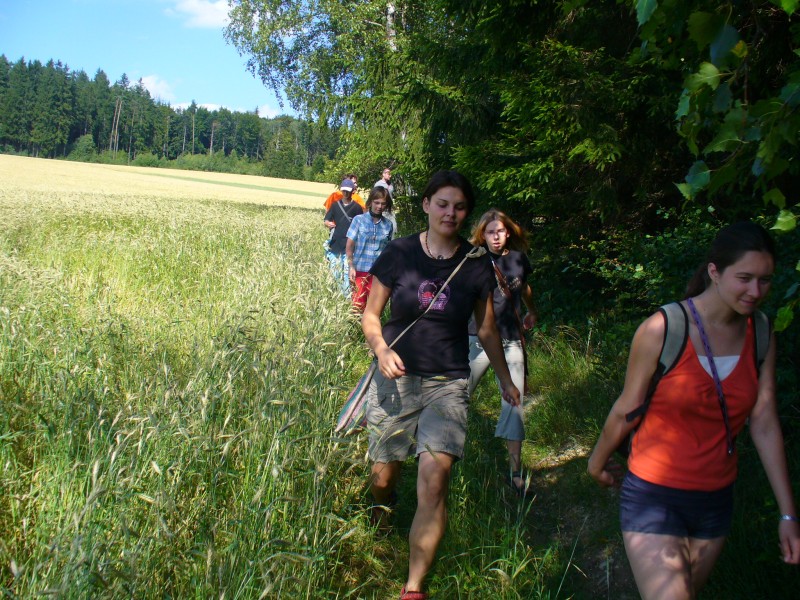 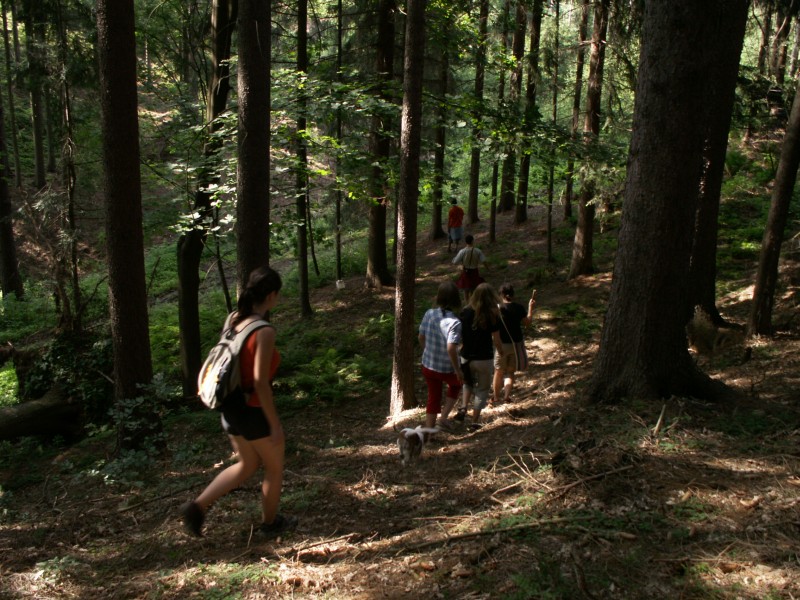 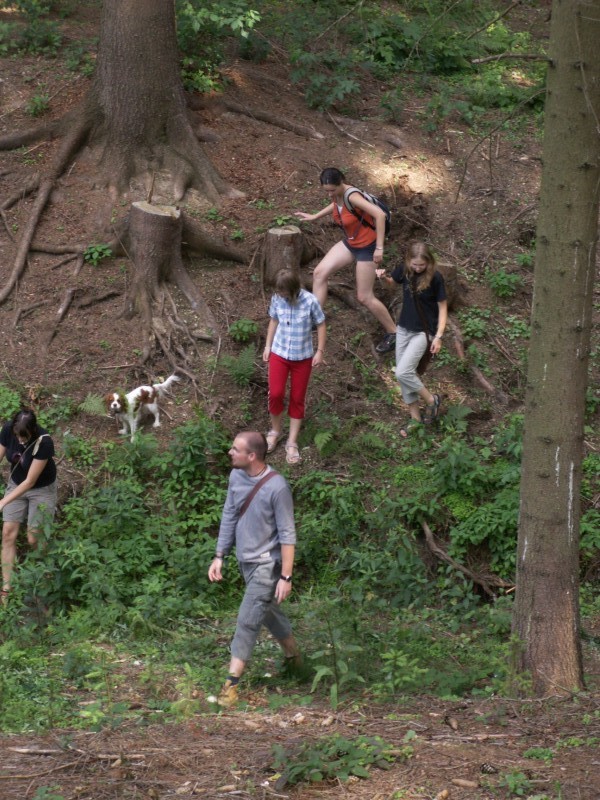 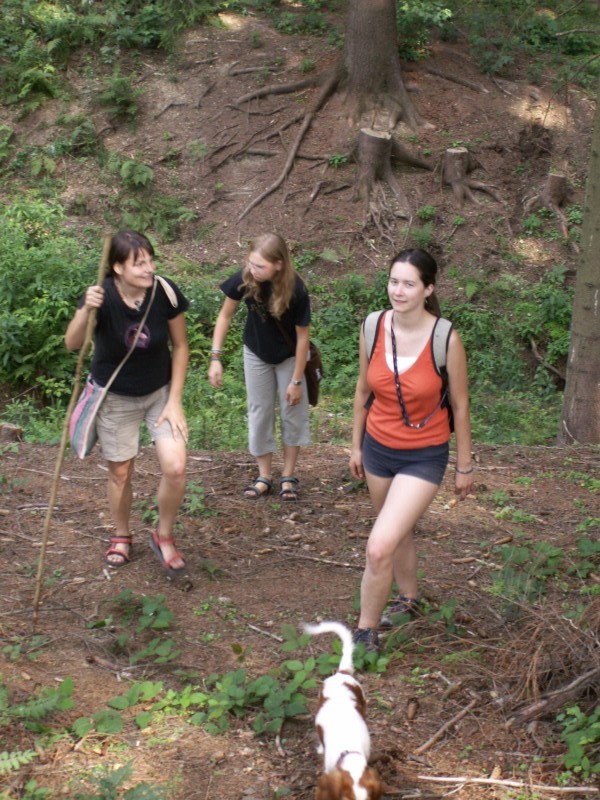 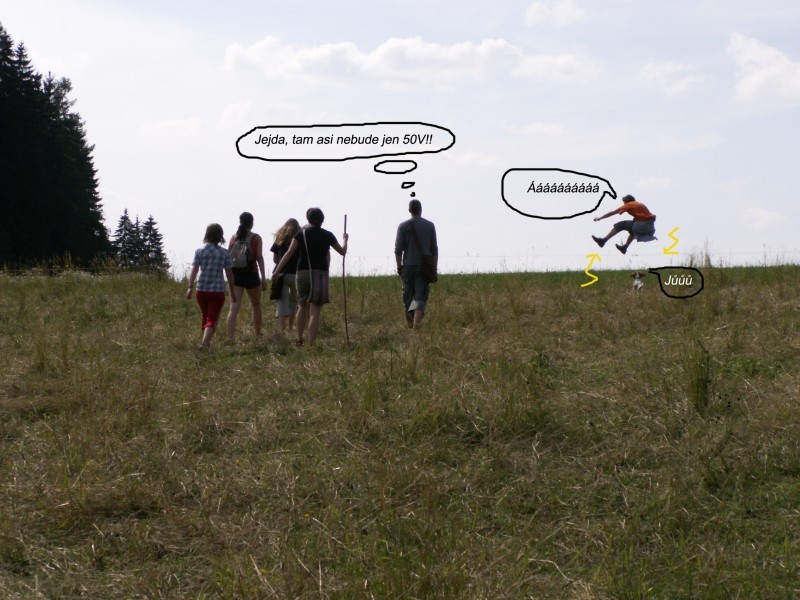 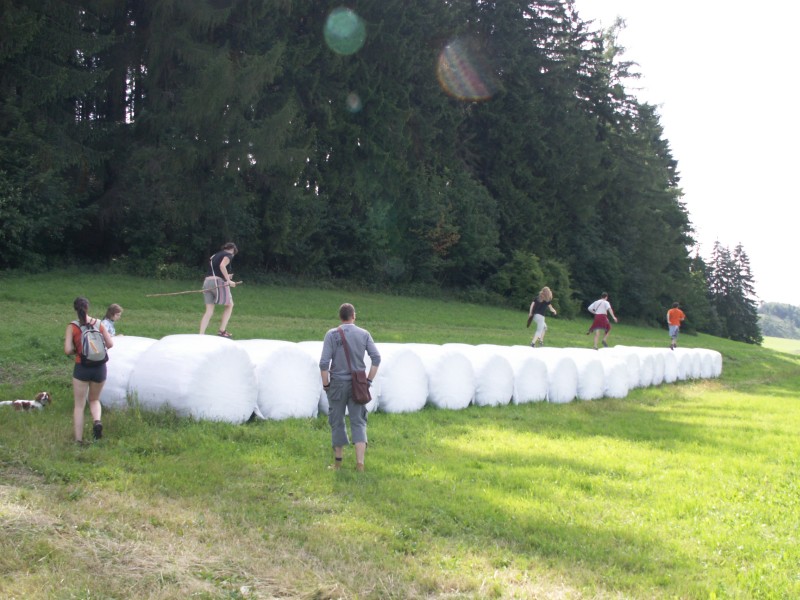 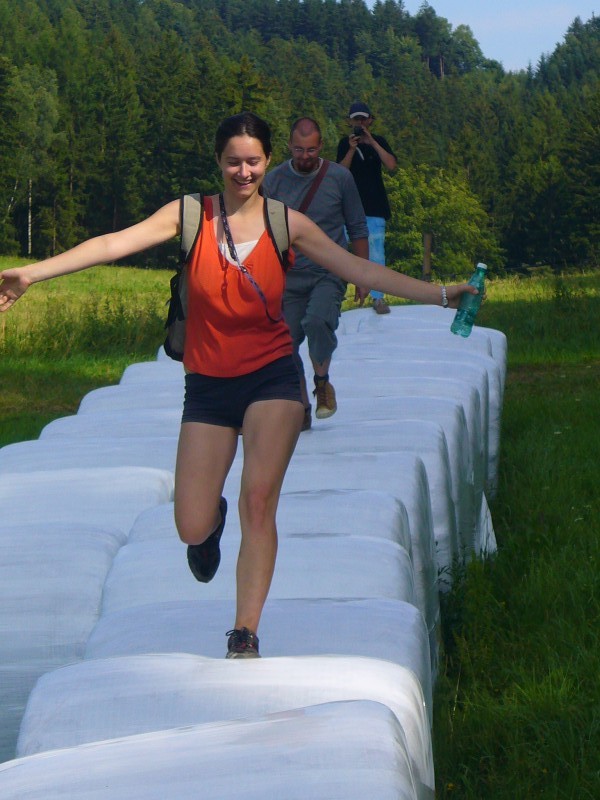 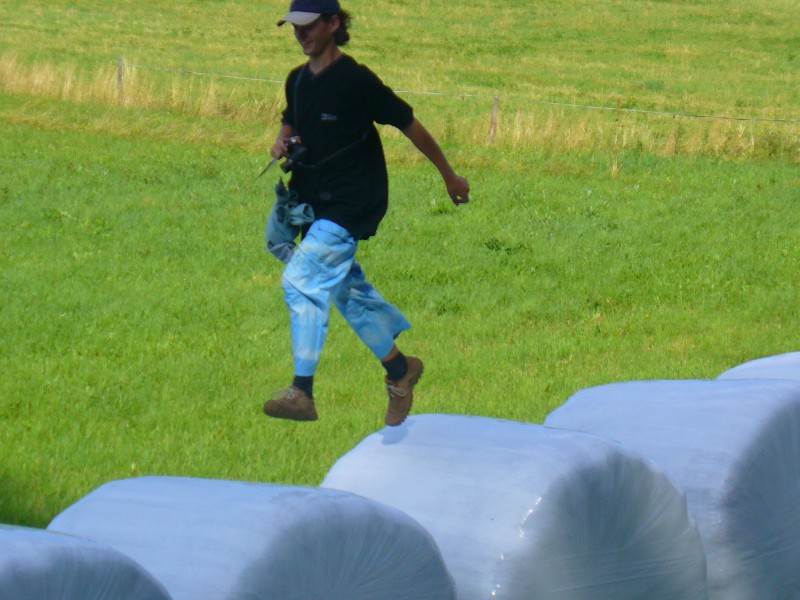 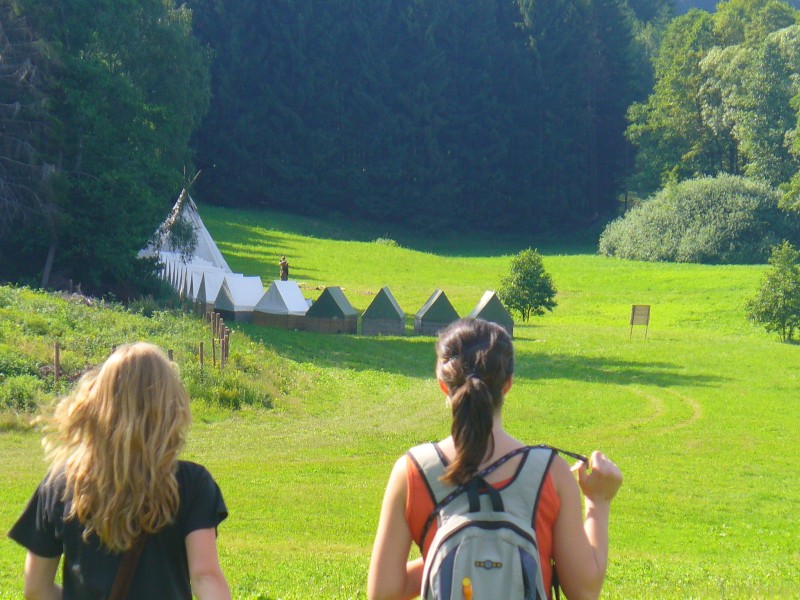 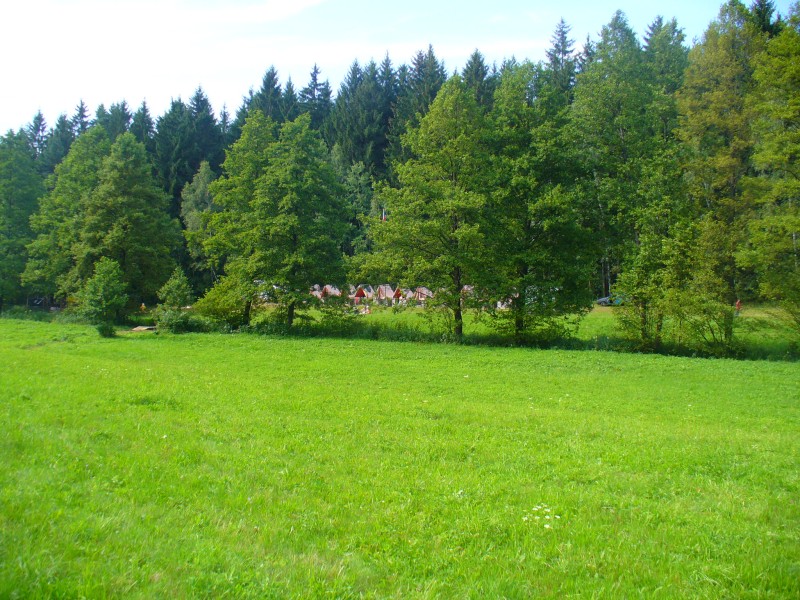 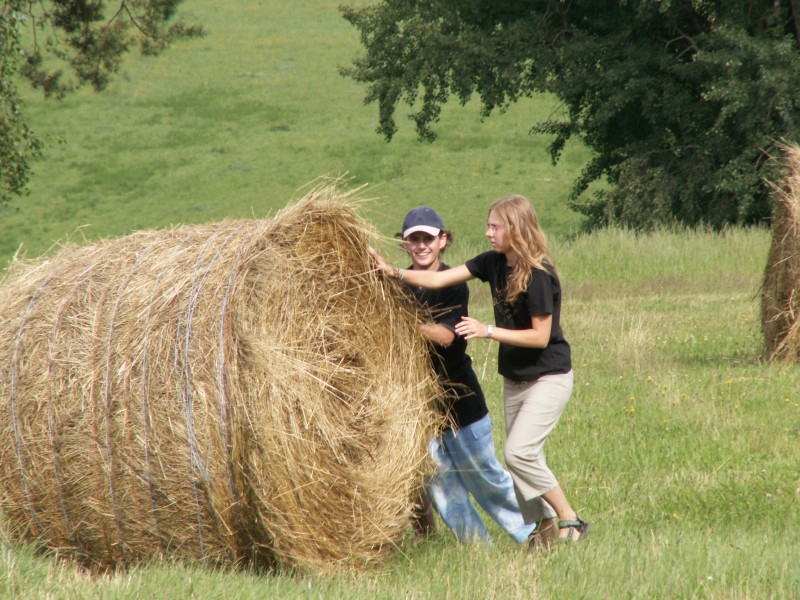 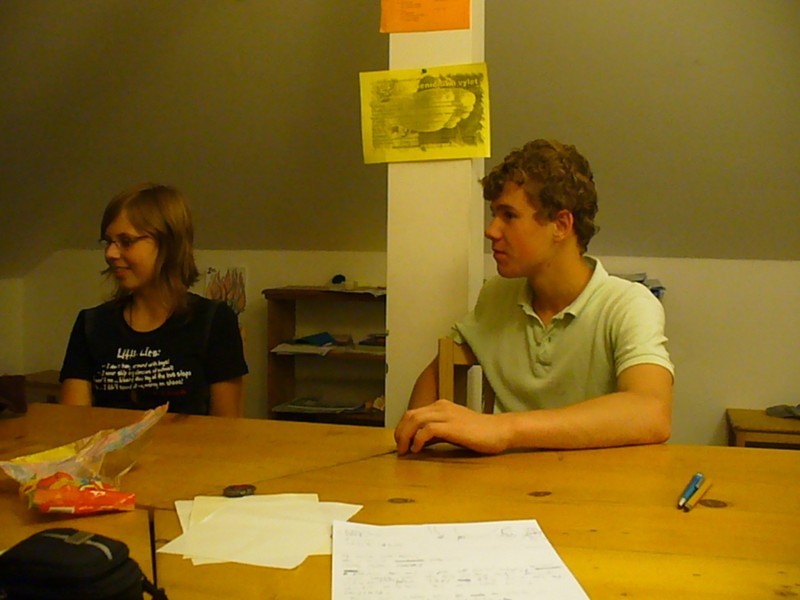 Noční výprava do Tisců za skauty 7/2007
text dopisu:

Vy dosud ještě žijící,zde v Tiscích přebývající,slyšte, slyšte zprávu:Nedávno tomu jest, co jste při tvorbě latríny vyrušili naše ostatky, které zde byly
 pohřbeny chudým čermenským sedlákem. Přesně před 3333 týdny jsme zde my, 
chrabří partyzáni, byli popraveni německými okupanty.Pomoci nám můžete tím, že zanecháte na čermenské faře nějaká cukrlata.Kdyby jste nám chtěli zanechat vzkaz, můžete napsat na mladezhc@seznam.cz



Dopis byl šifrován - posunutím písmene v abecedě o jednu pozici

členové výpravy: Ála, Čenda, David, Hanka, Lukáš, Martina, Vojta
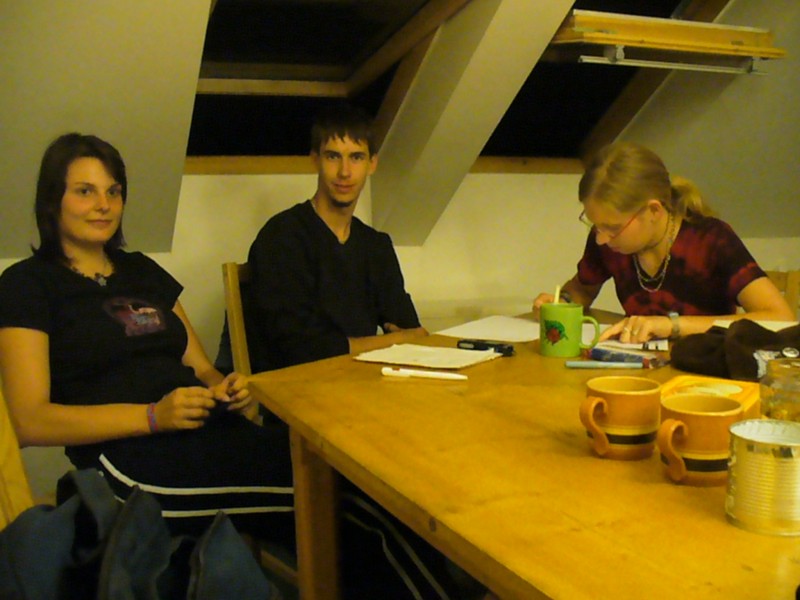 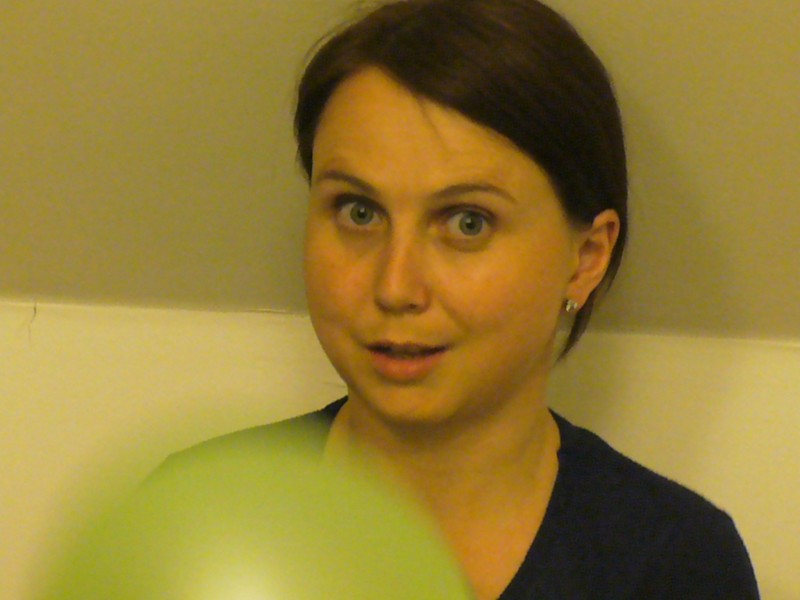 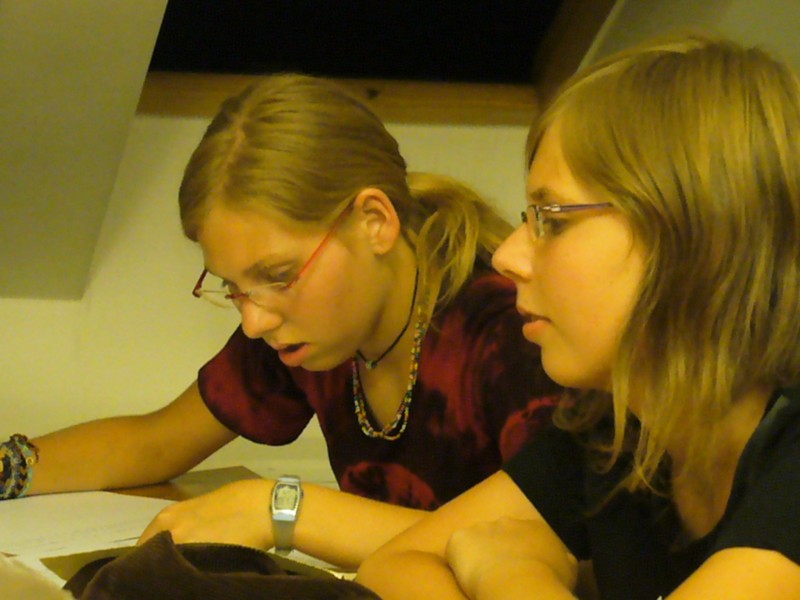 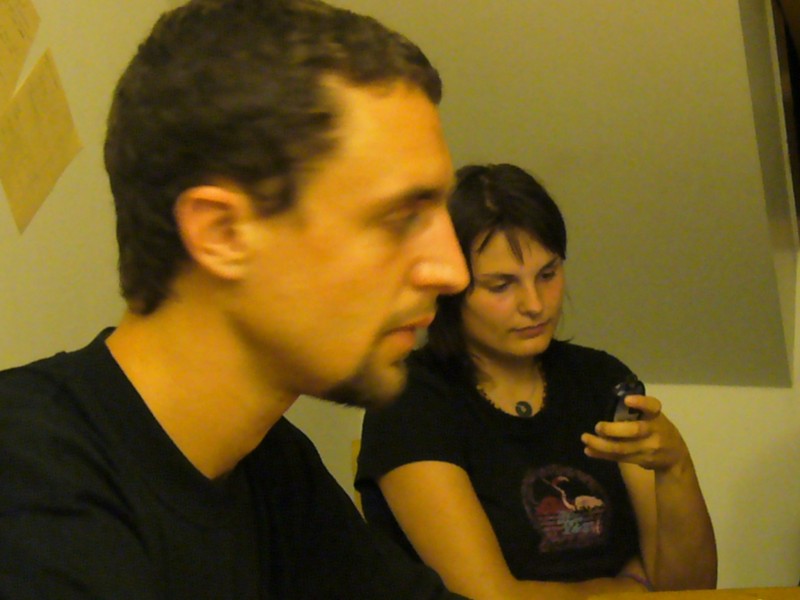 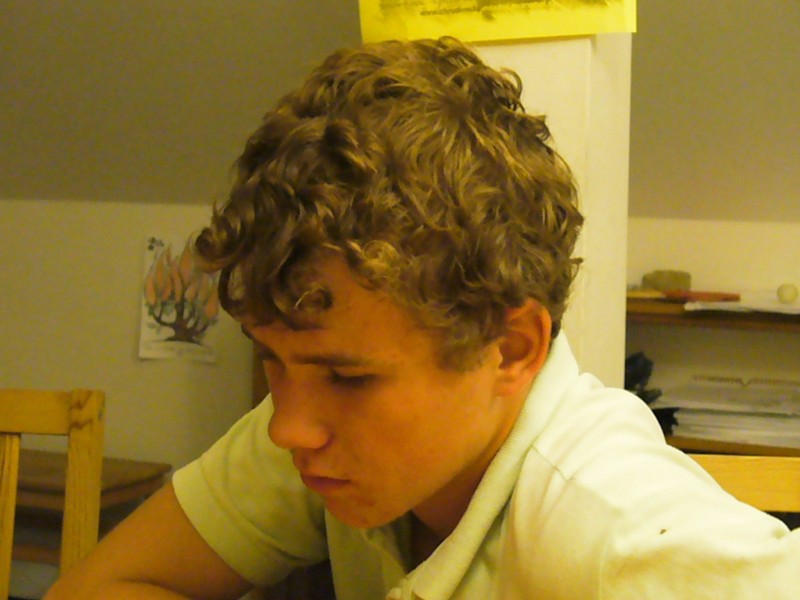 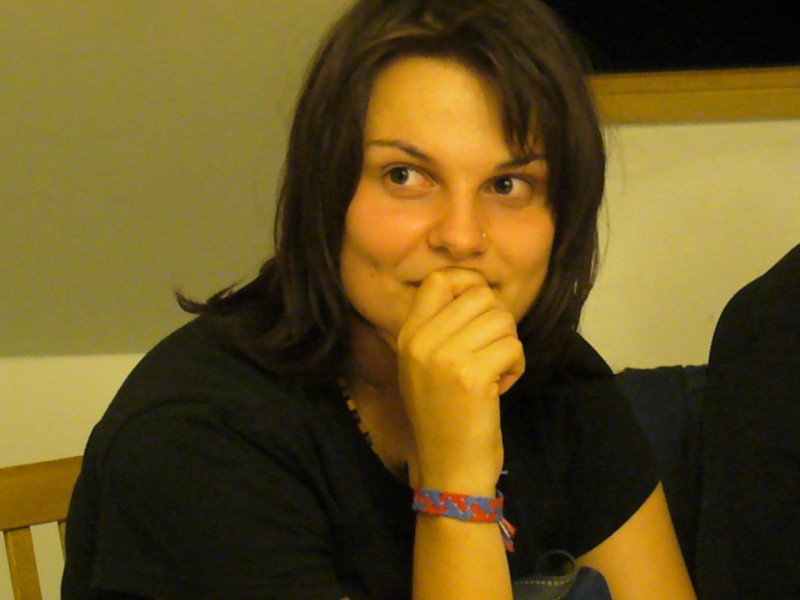 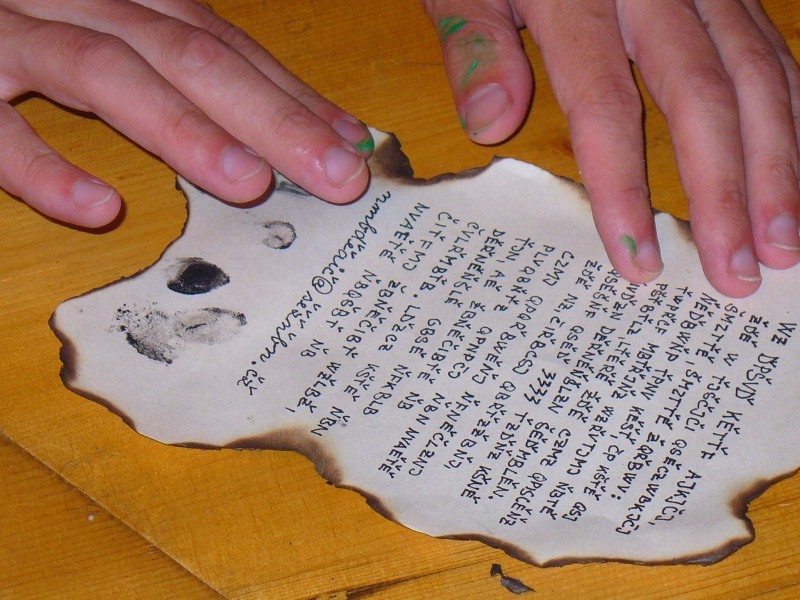 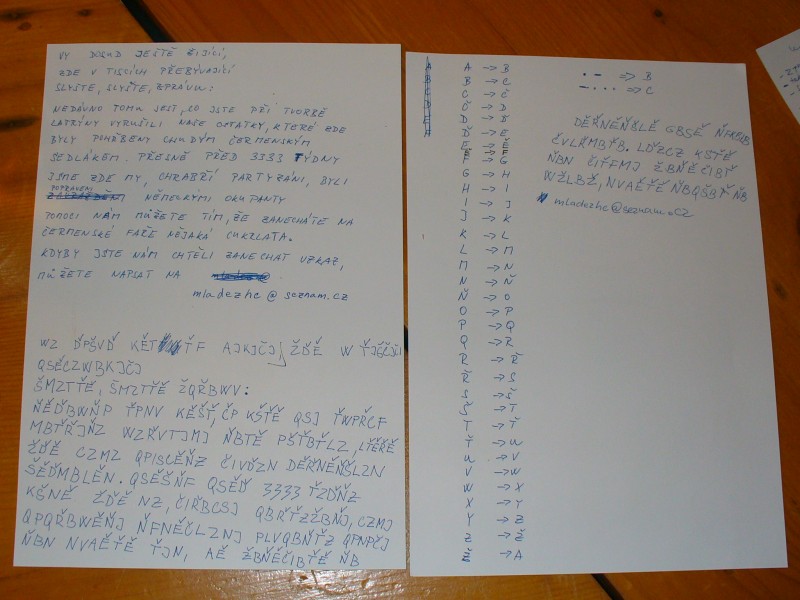 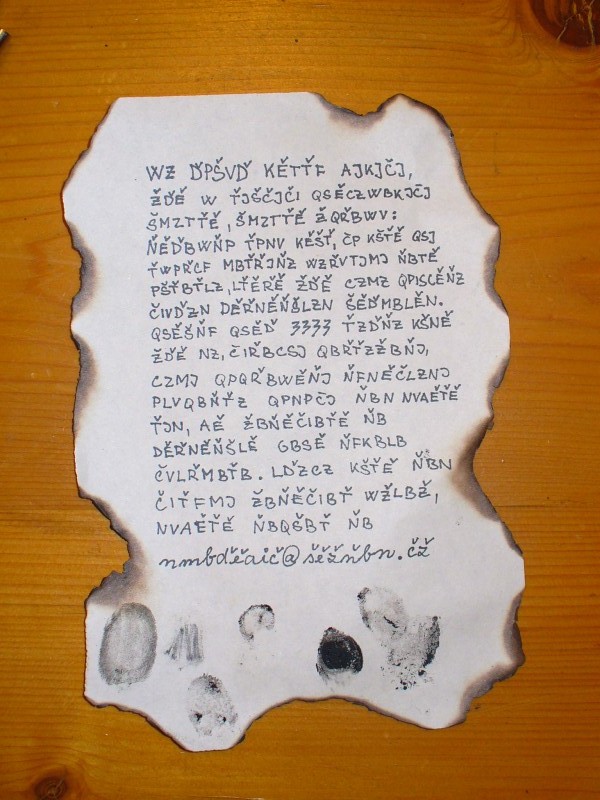 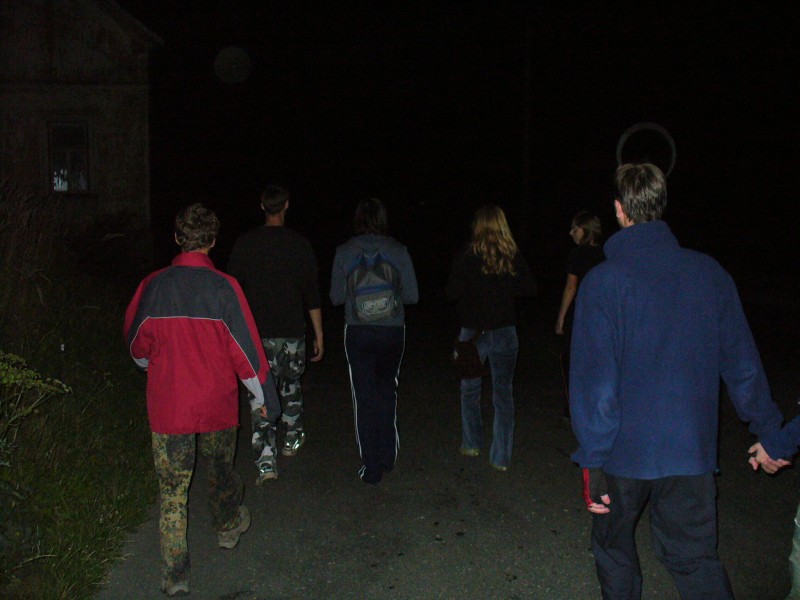 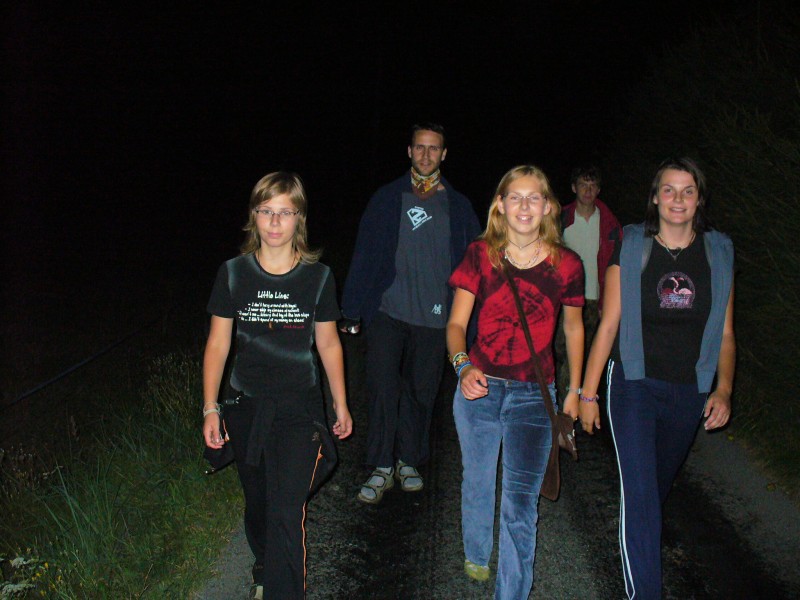 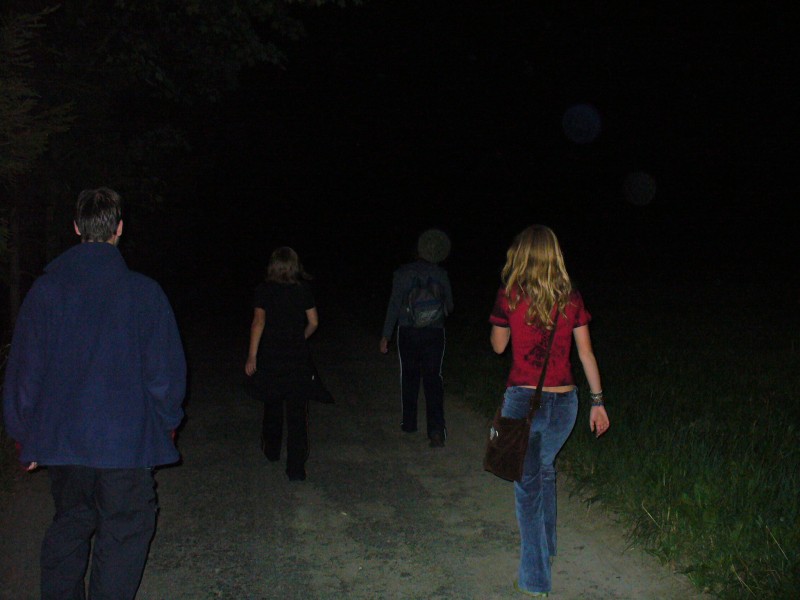 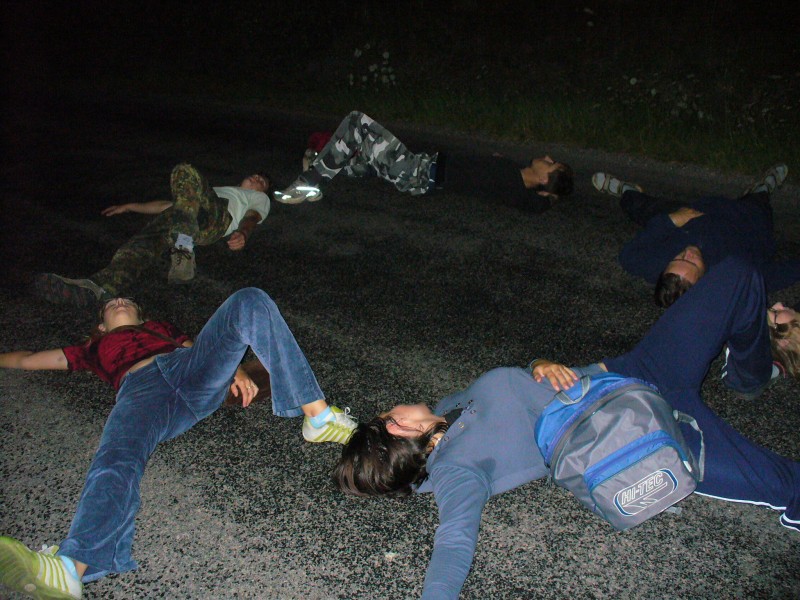 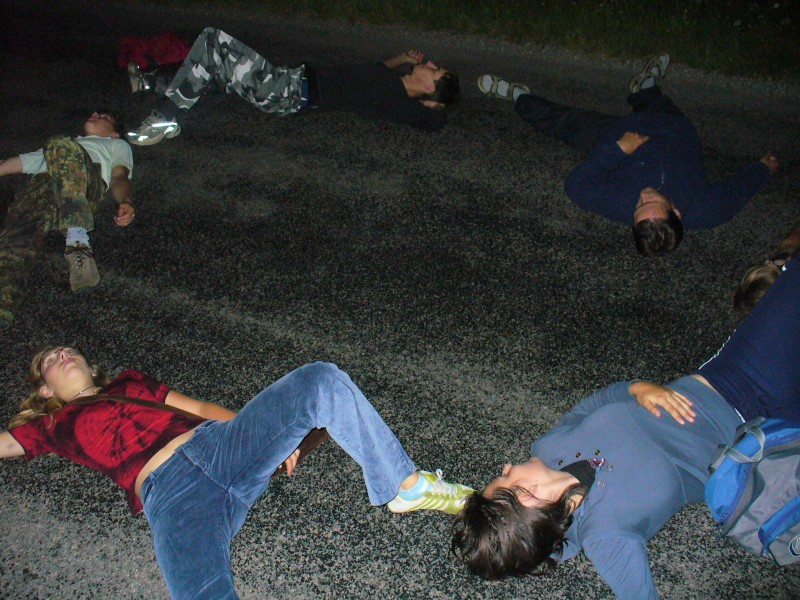 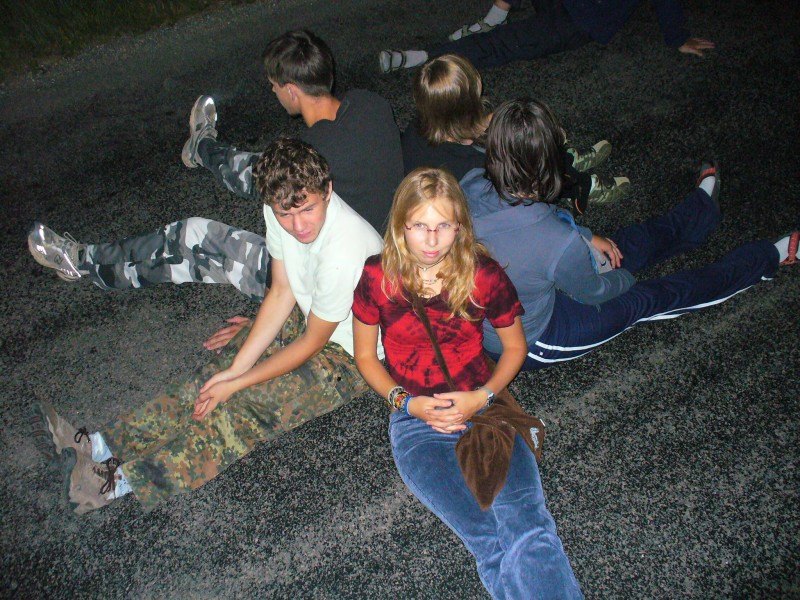 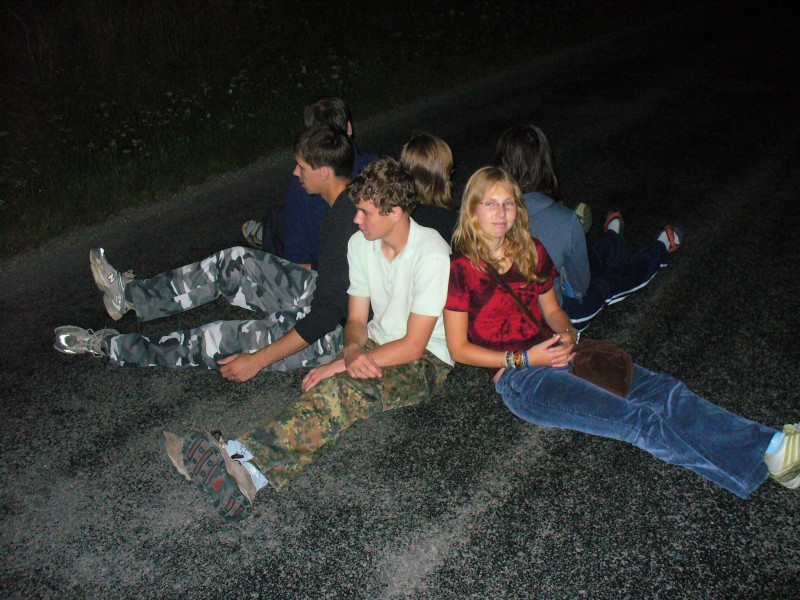 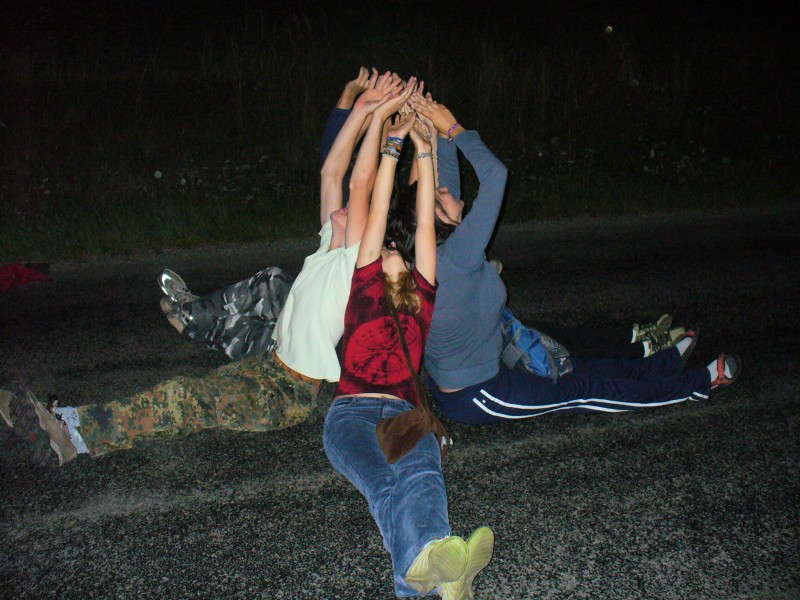 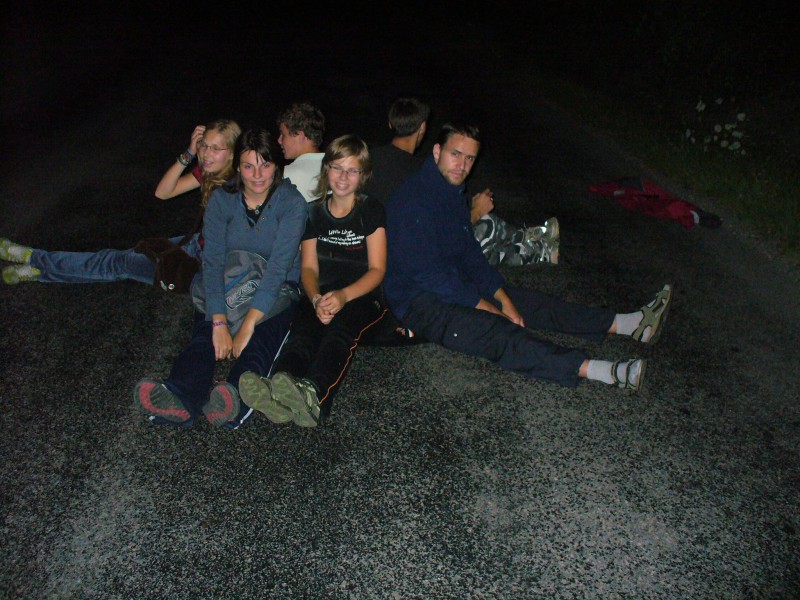 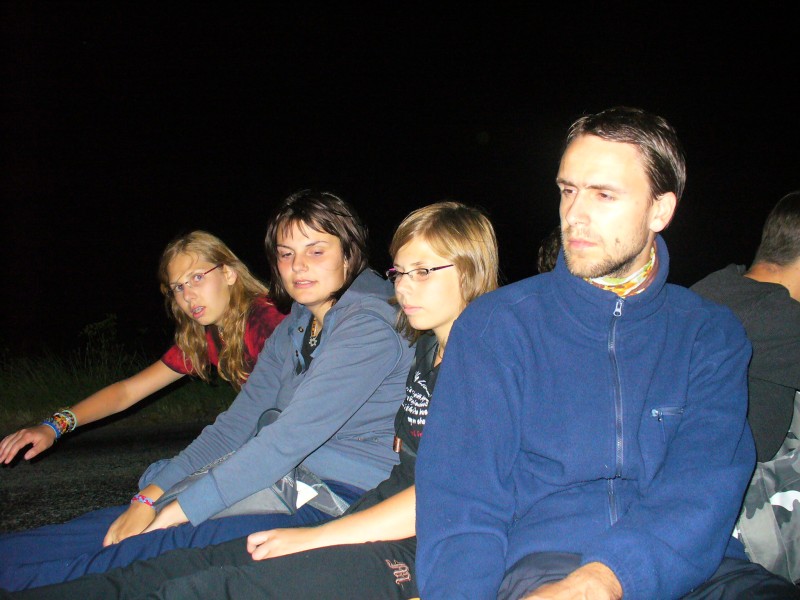 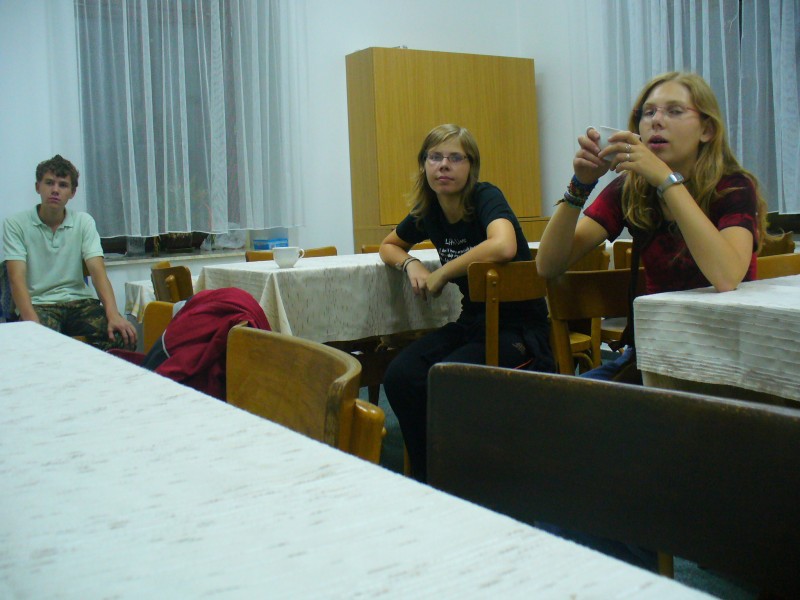 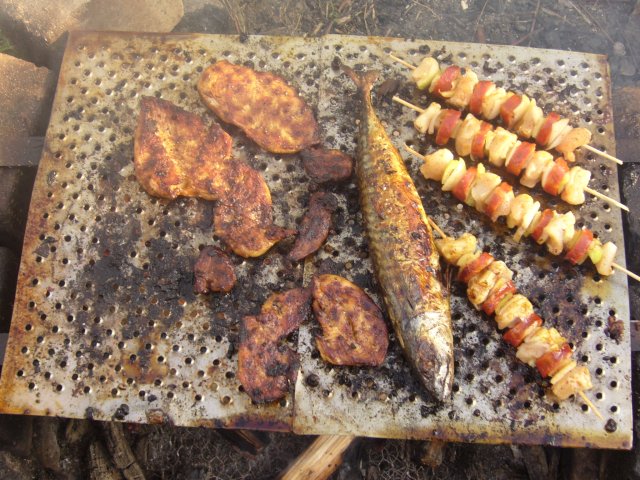 Grilování 7/2007
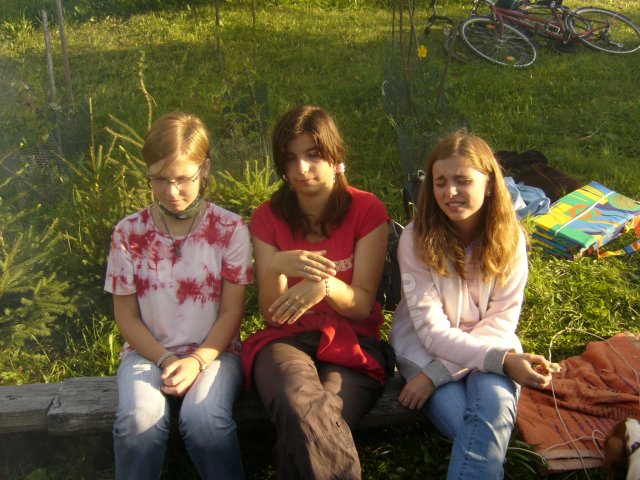 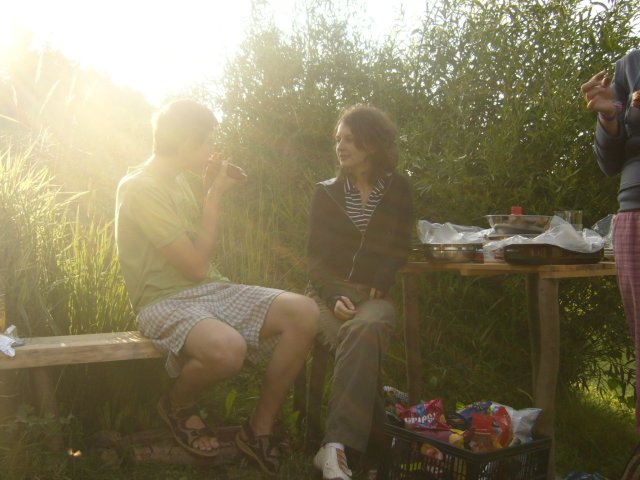 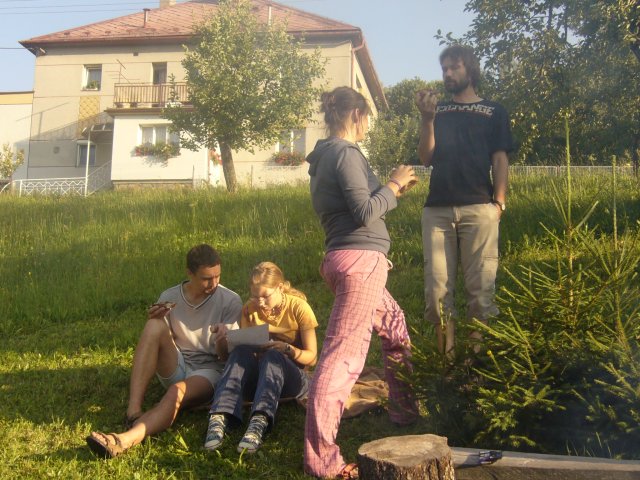 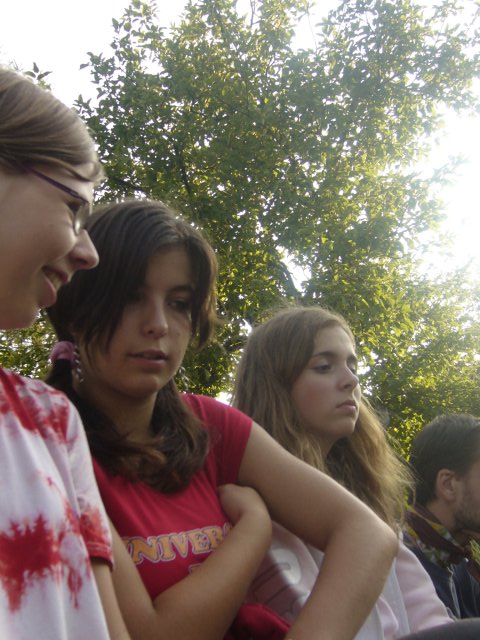 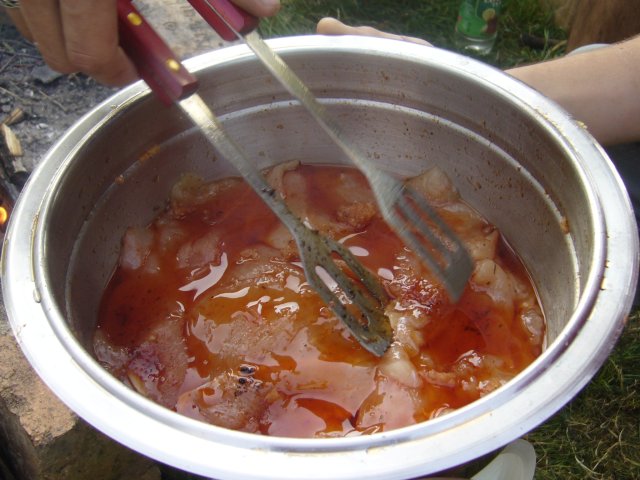 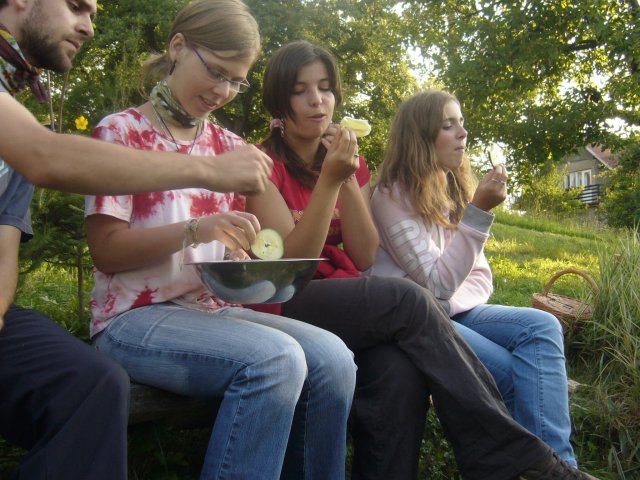 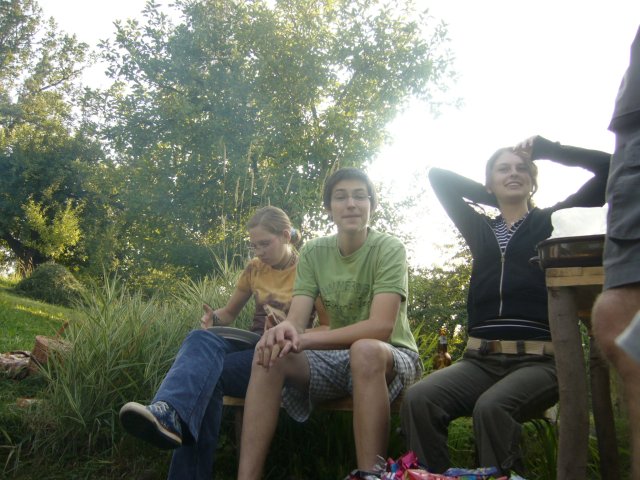 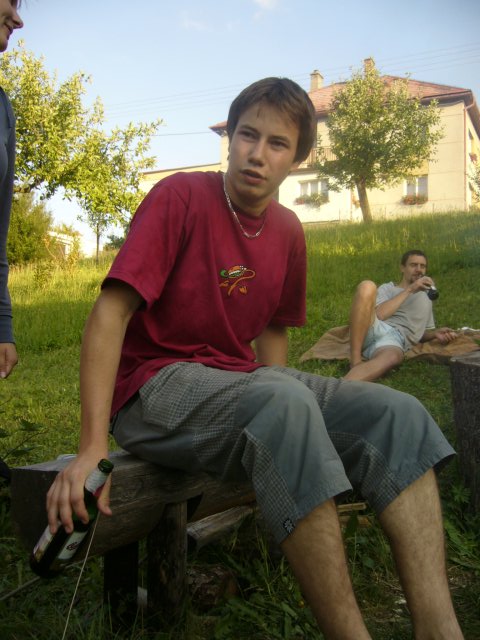 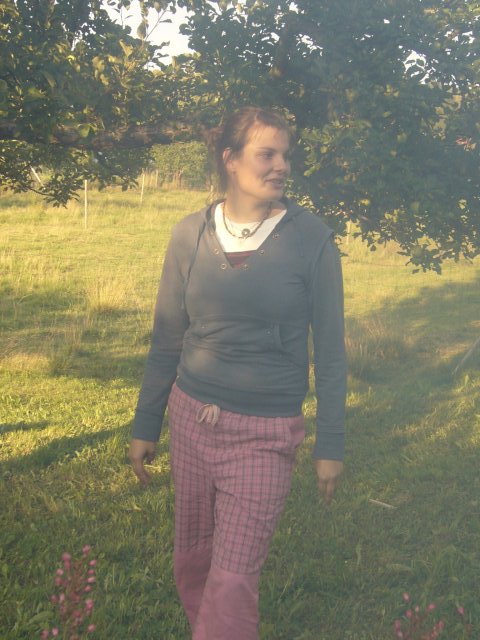 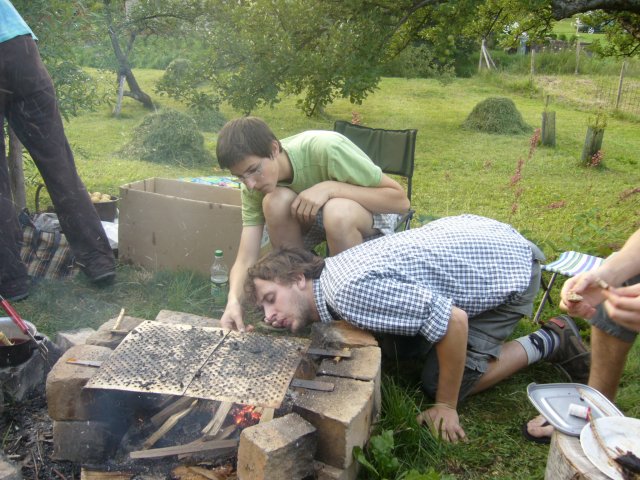 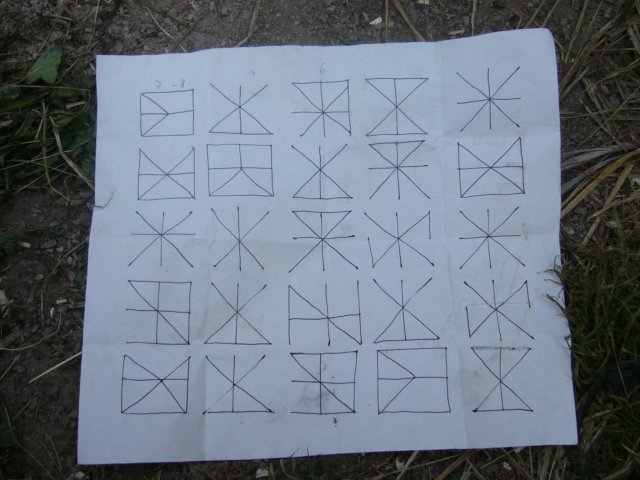 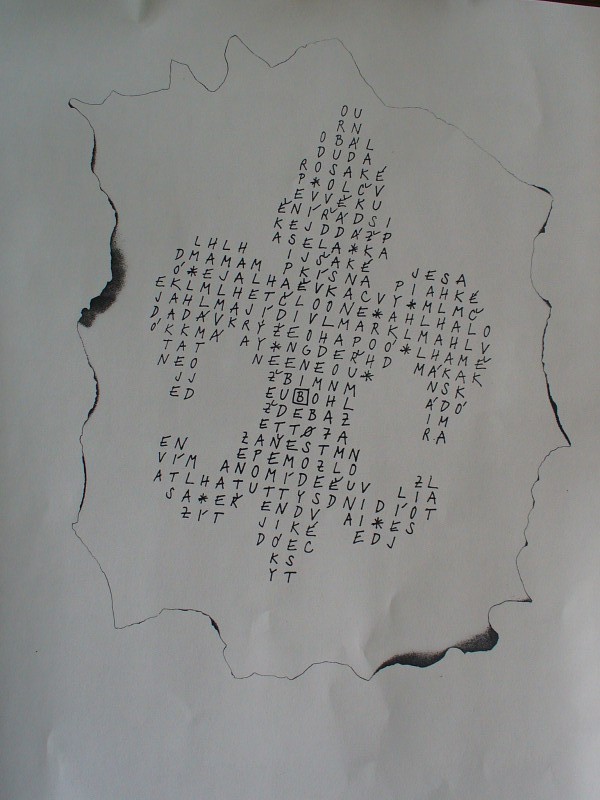 Bojovka skatů  7/2007
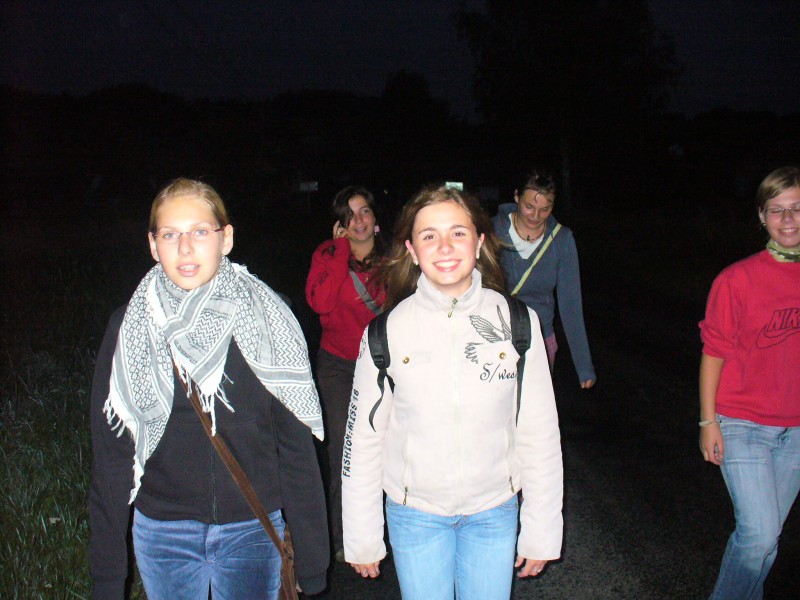 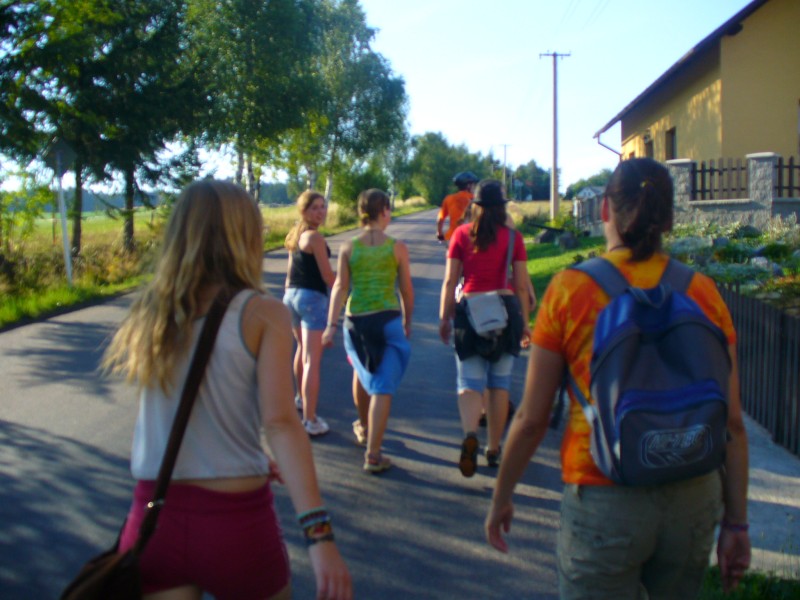 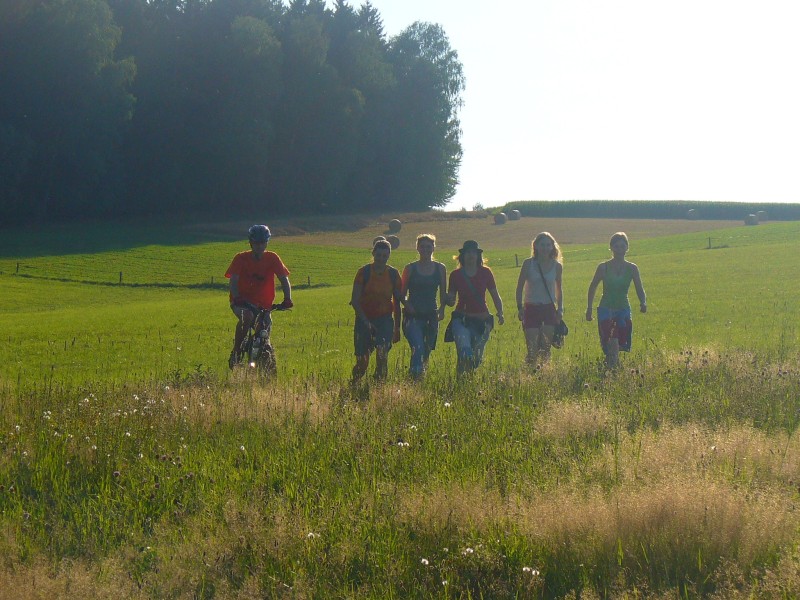 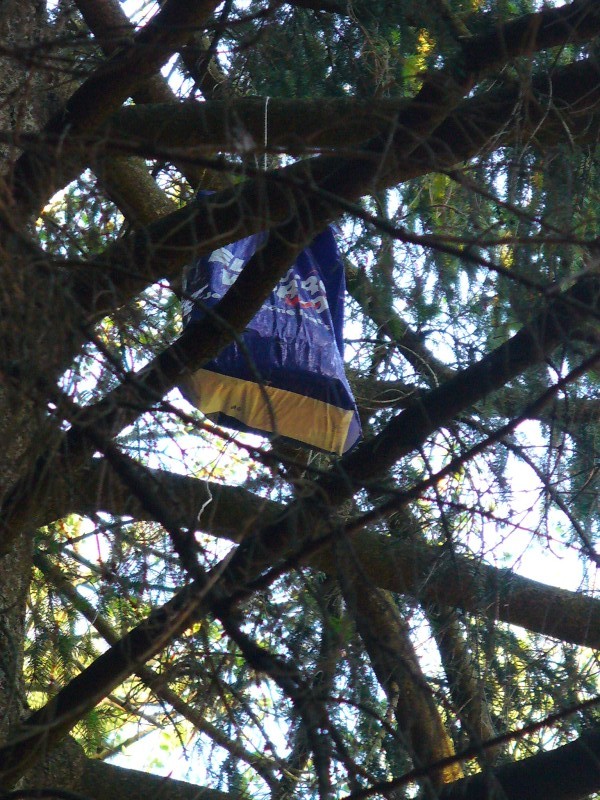 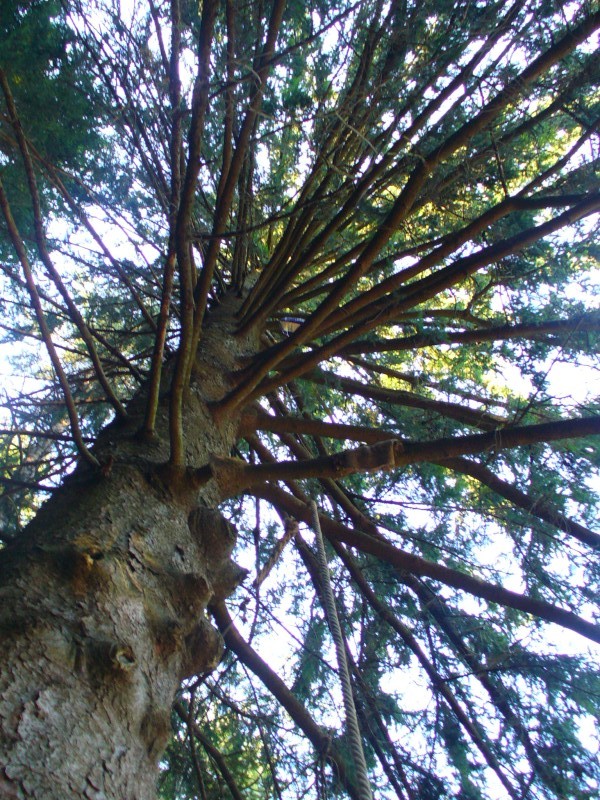 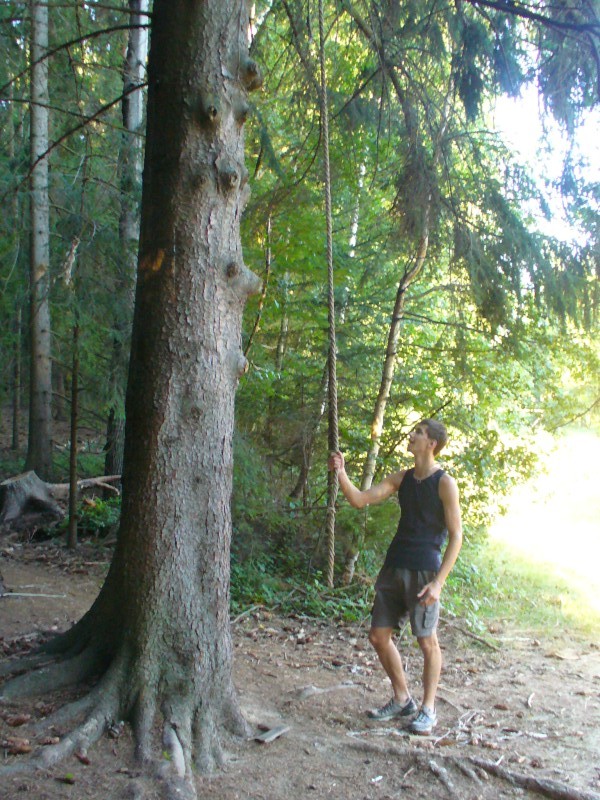 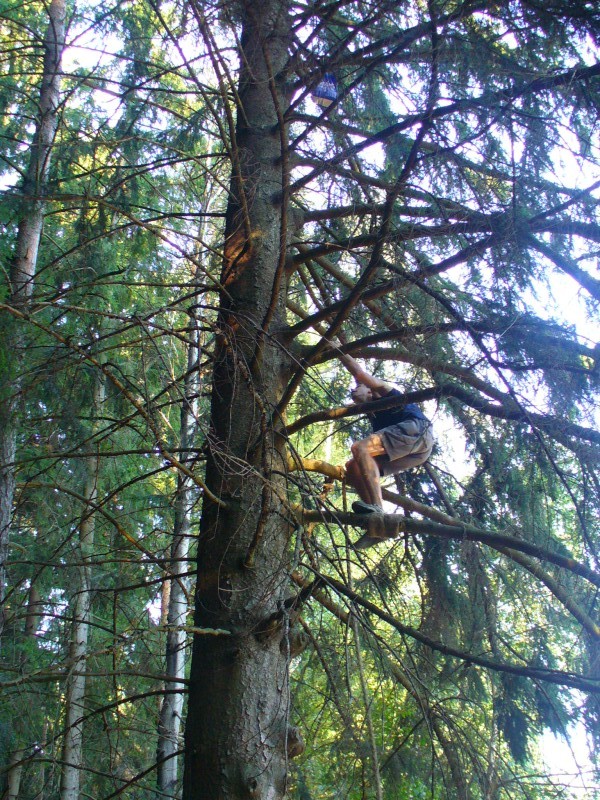 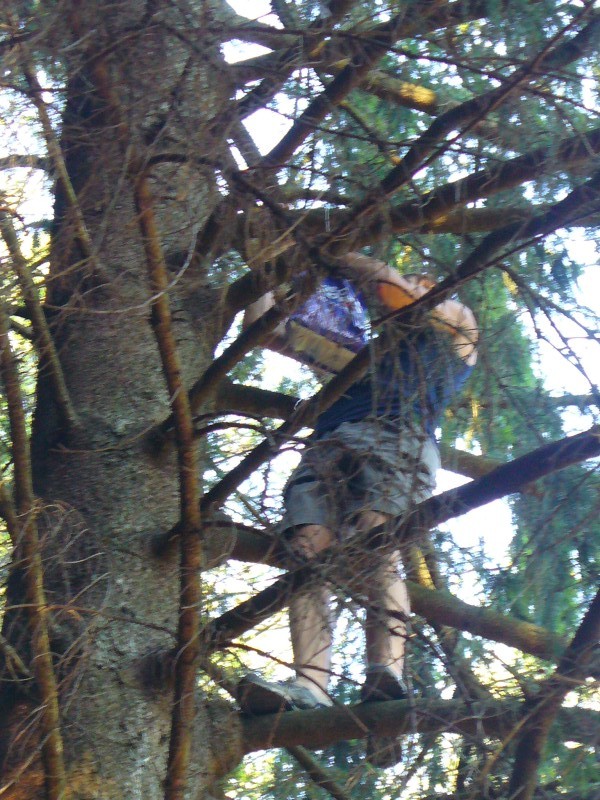 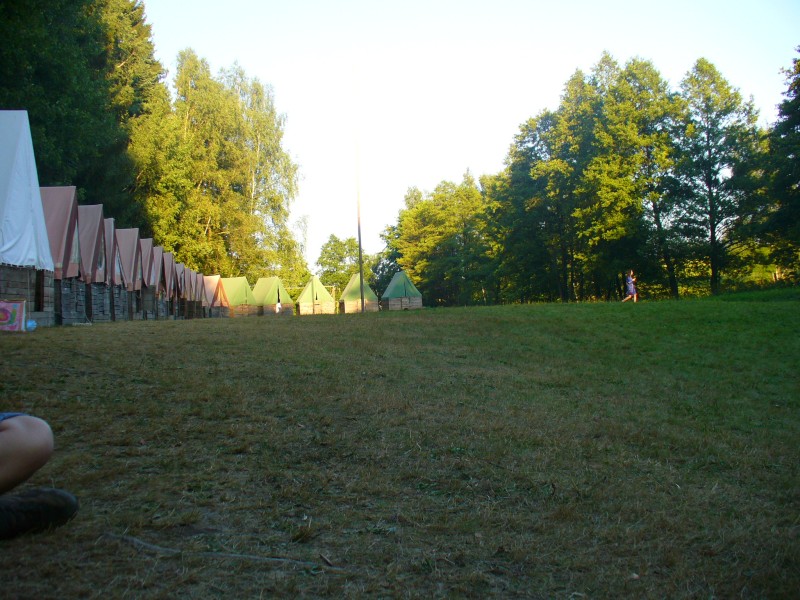 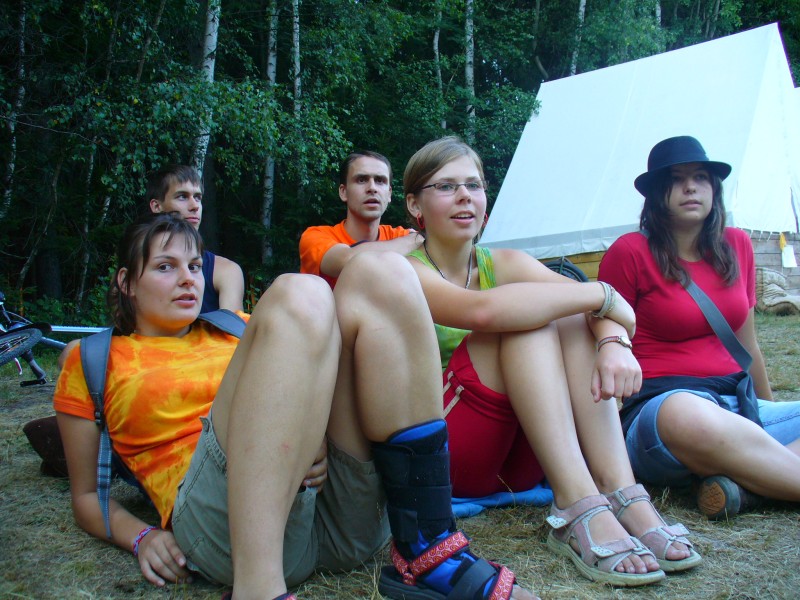 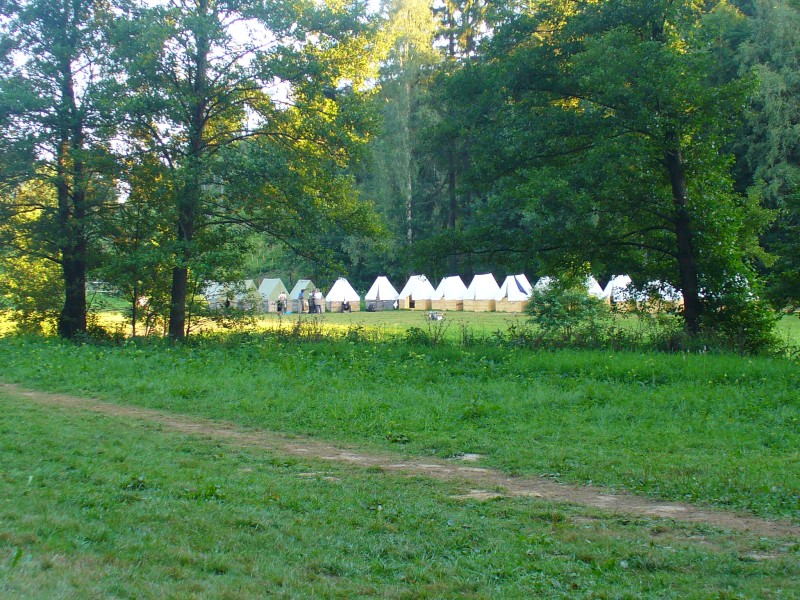 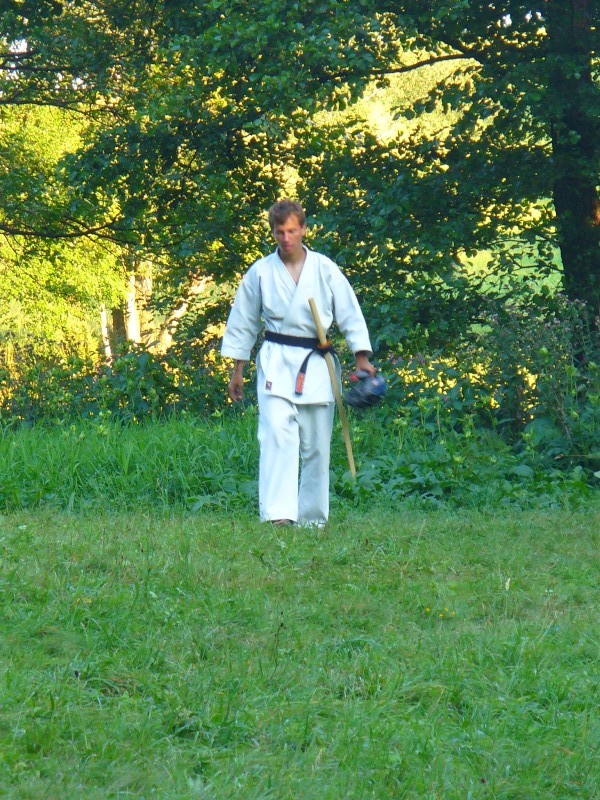 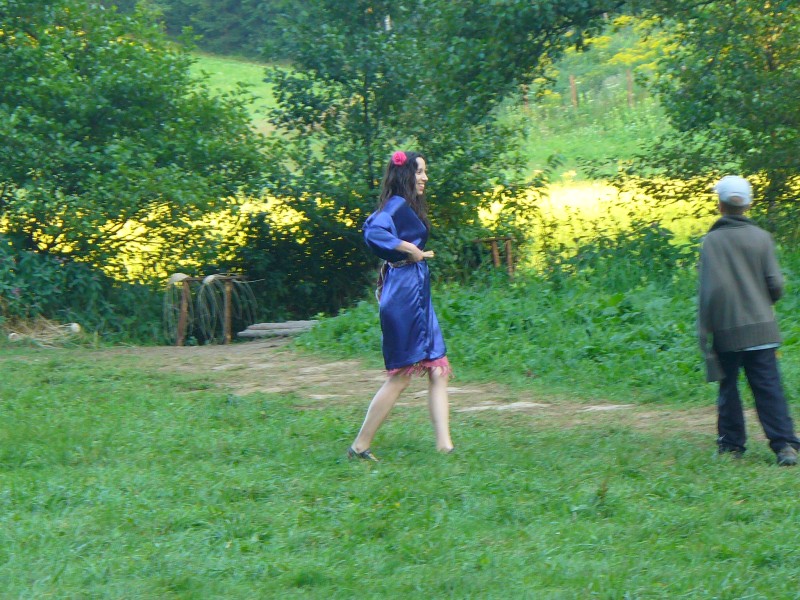 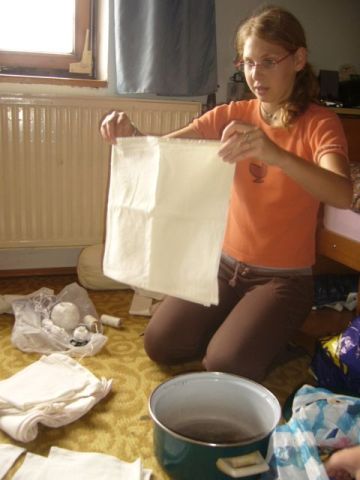 Batikování 8/2007
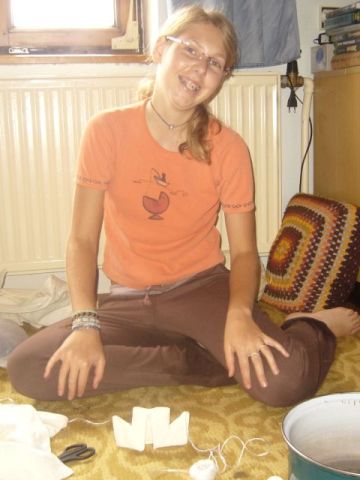 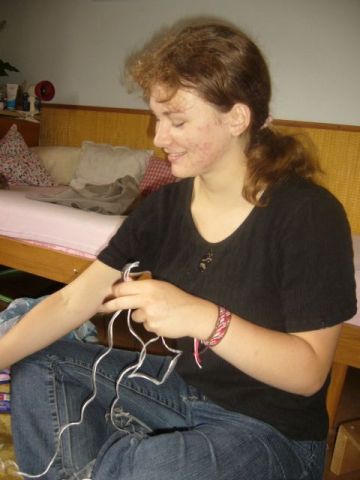 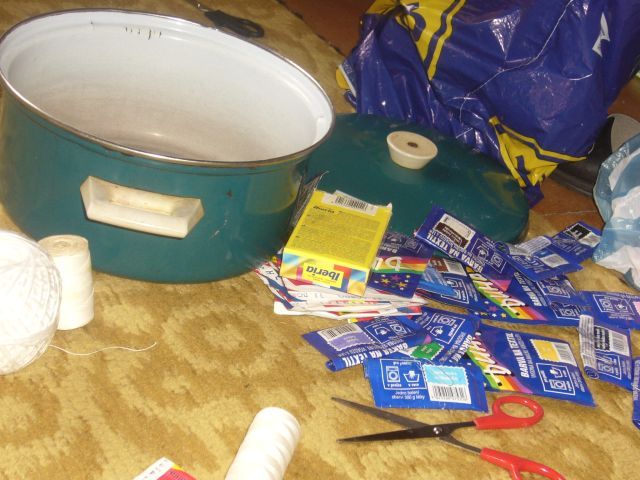 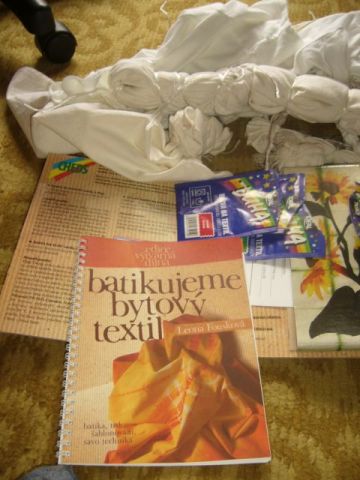 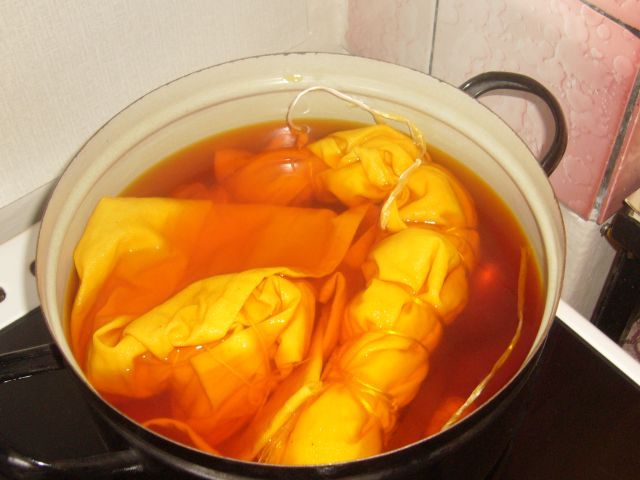 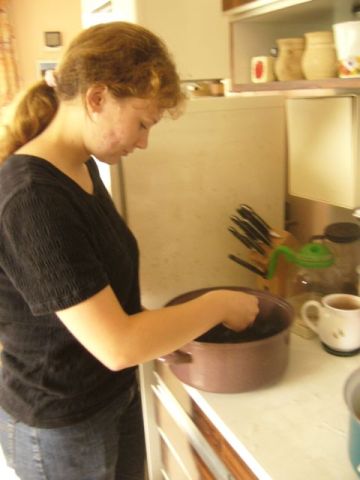 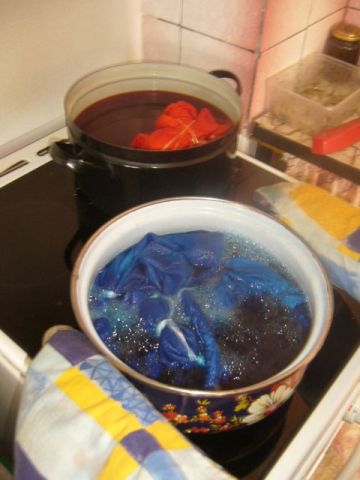 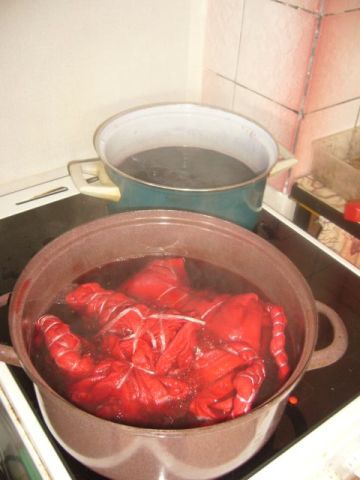 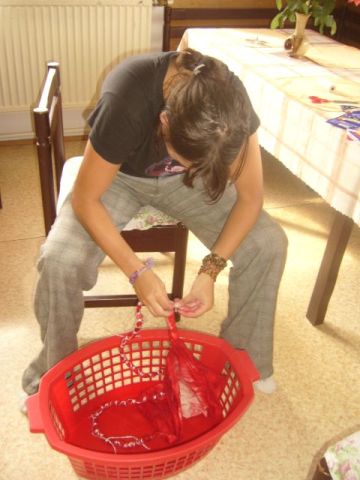 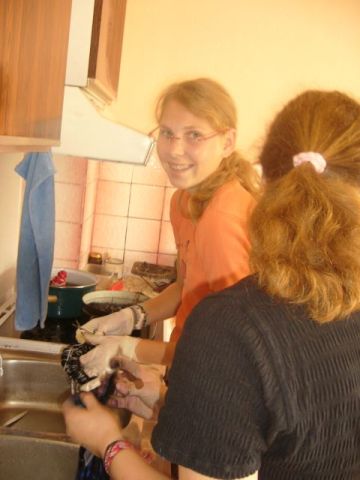 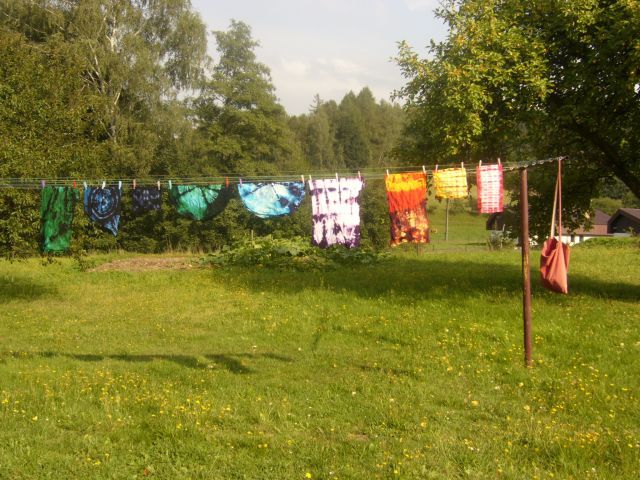 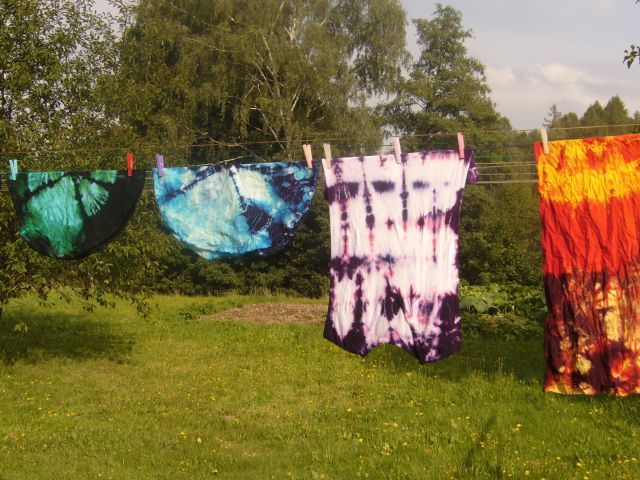 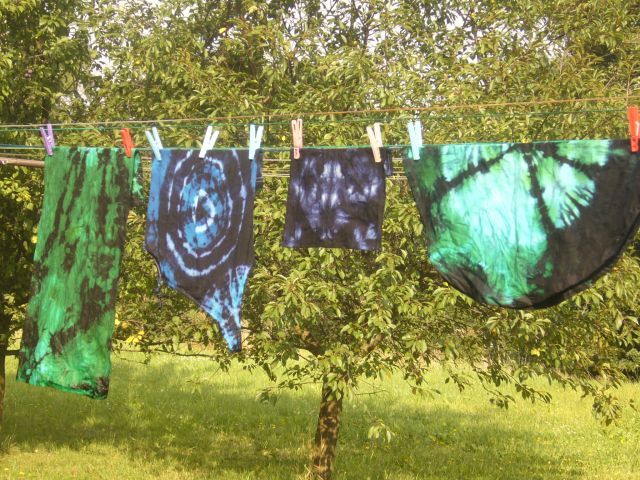 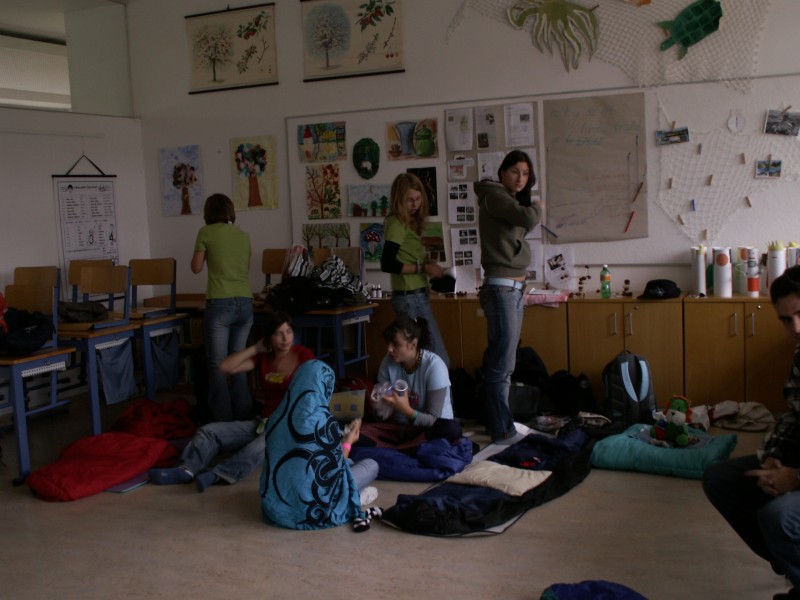 Sjezd Litomyšl 9/2007
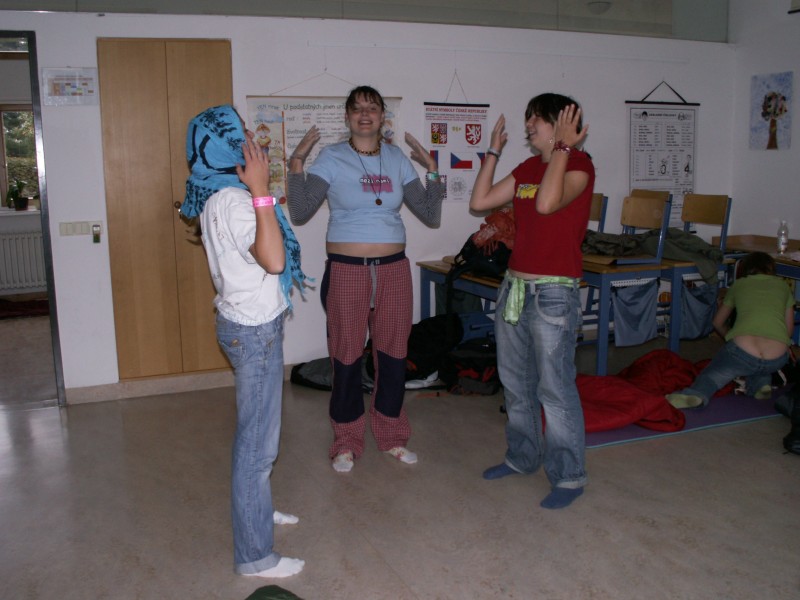 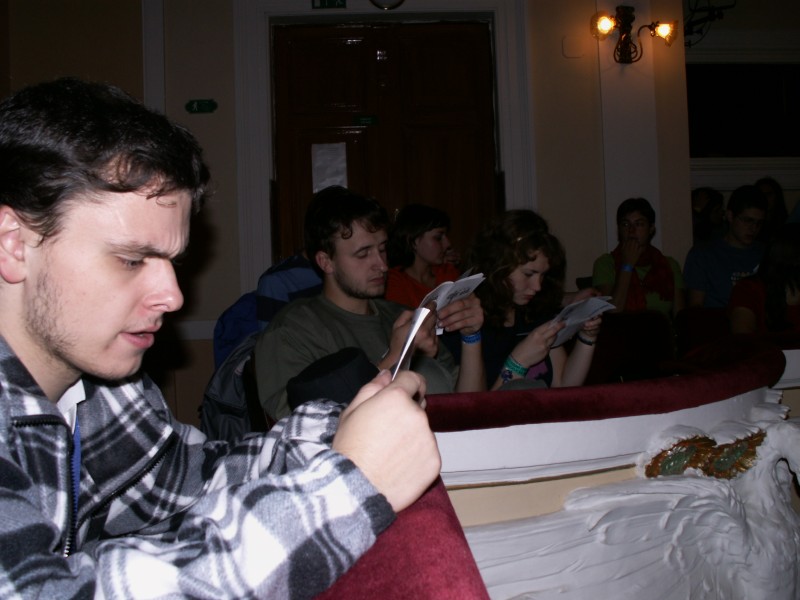 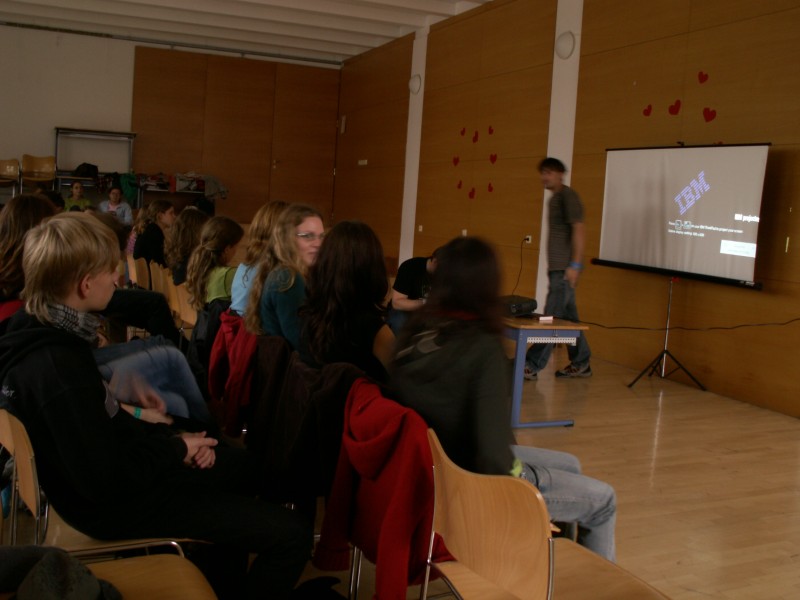 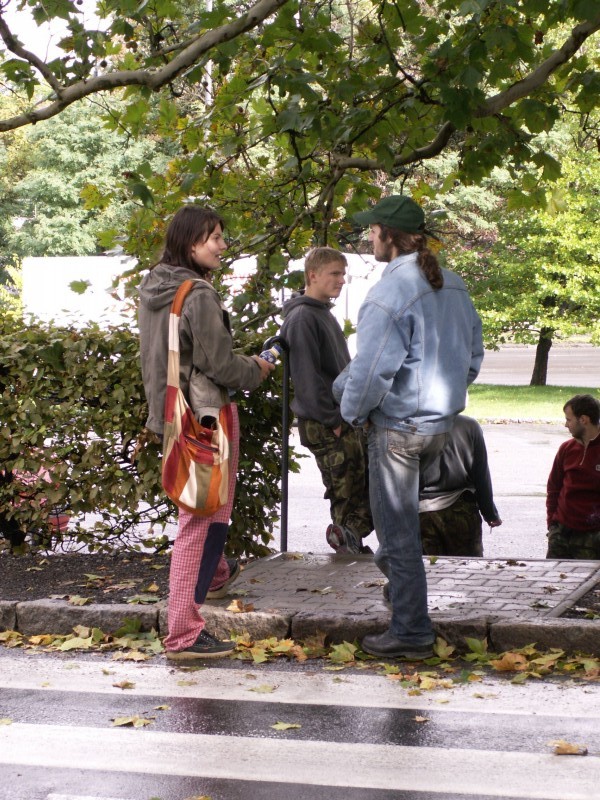 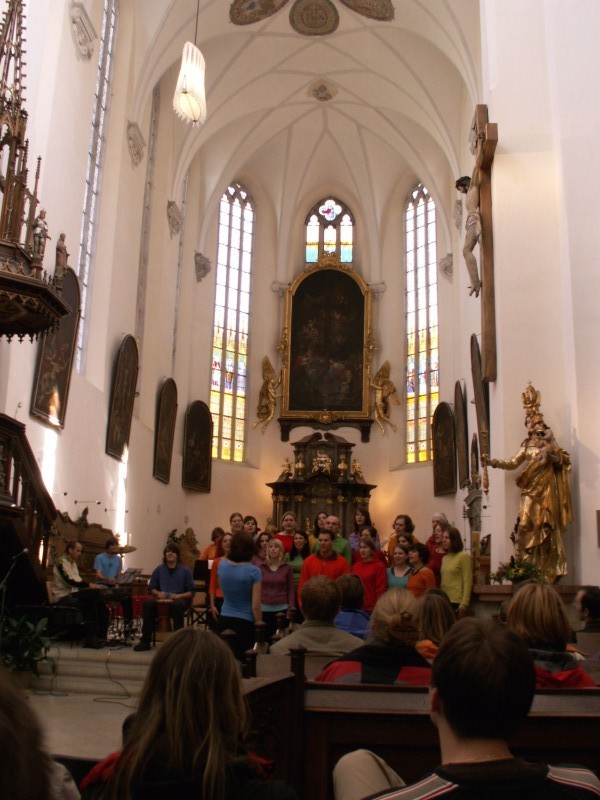 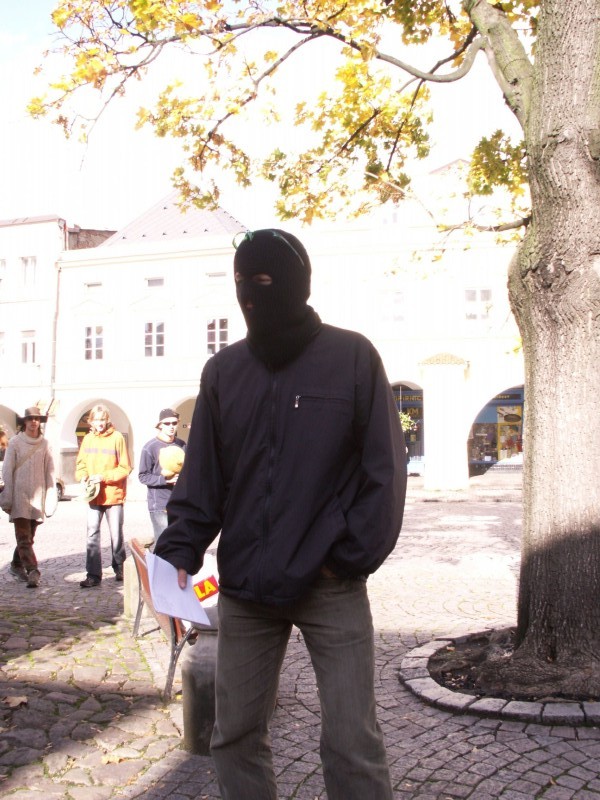 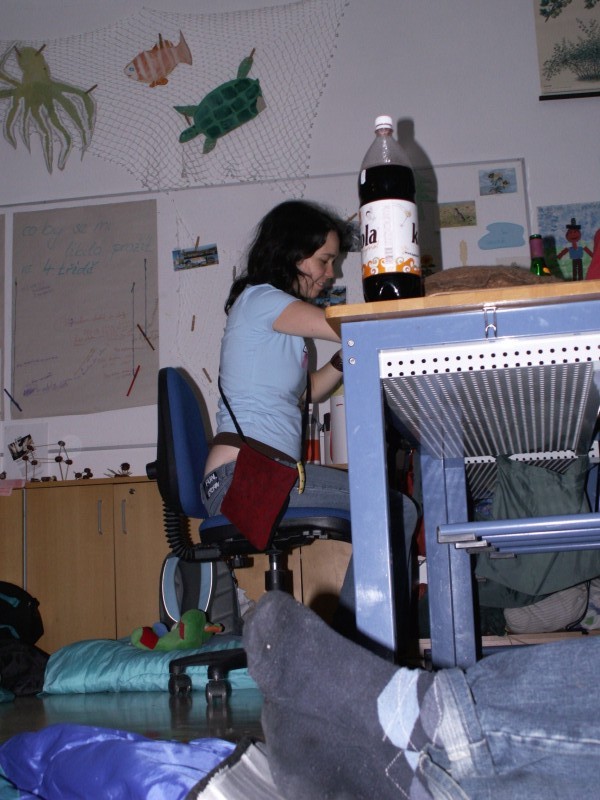 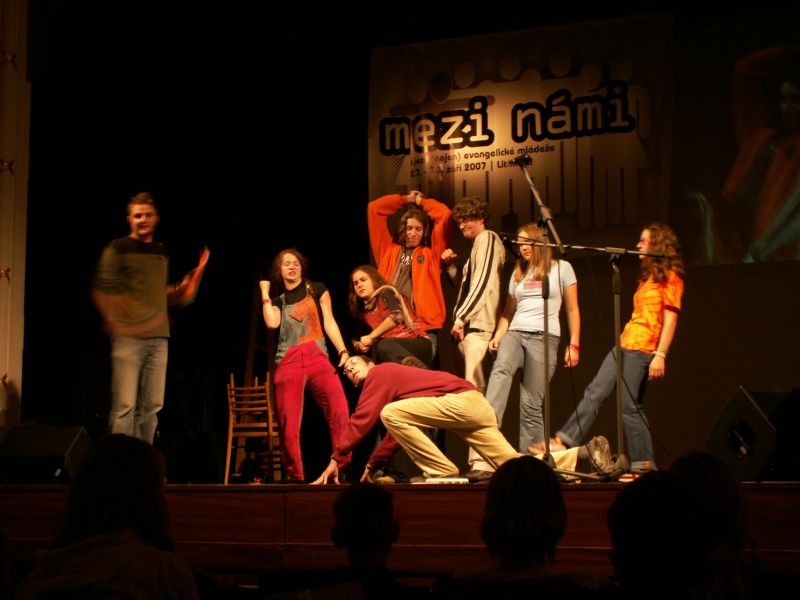 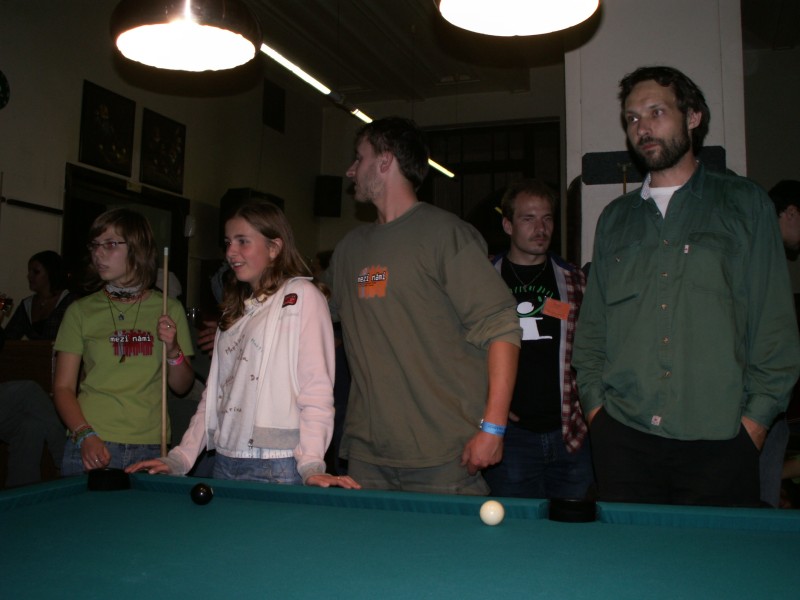 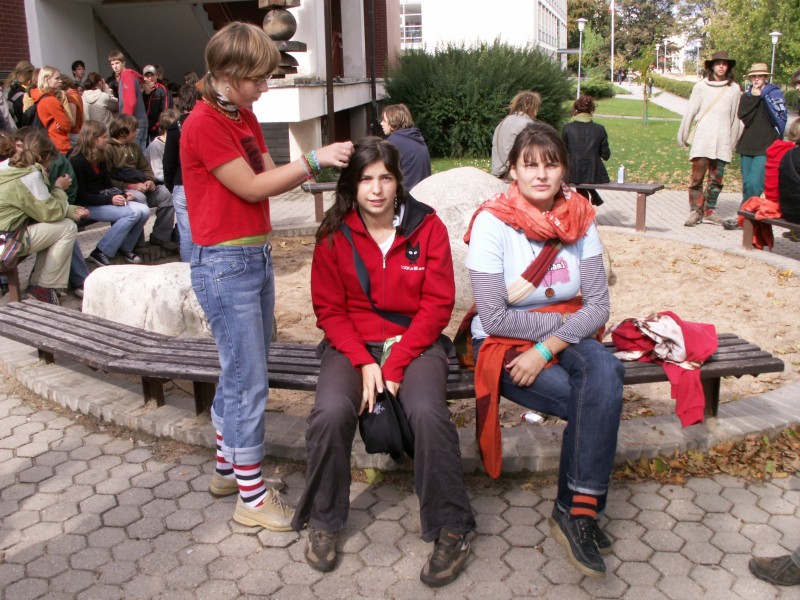 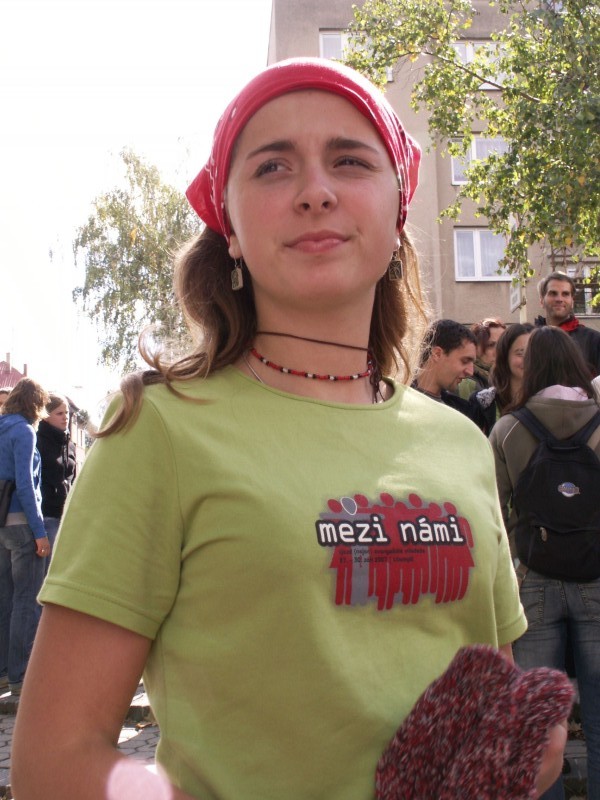 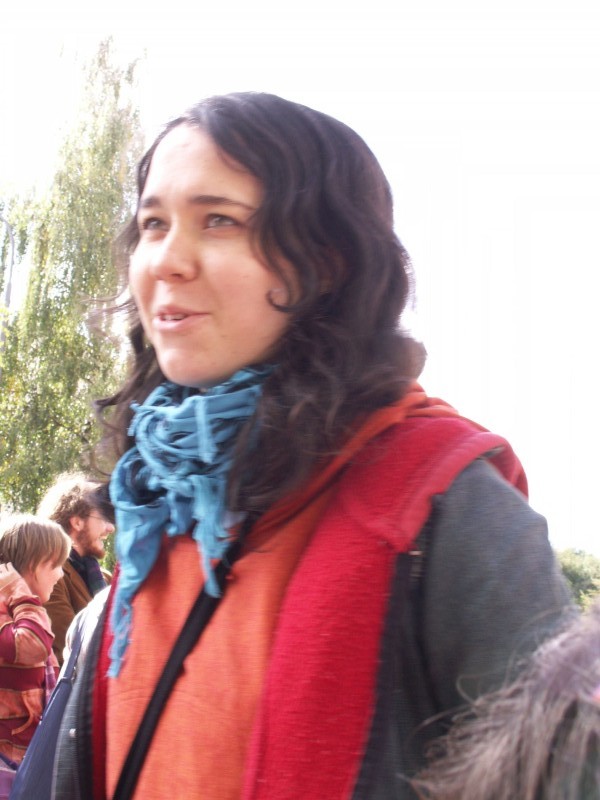 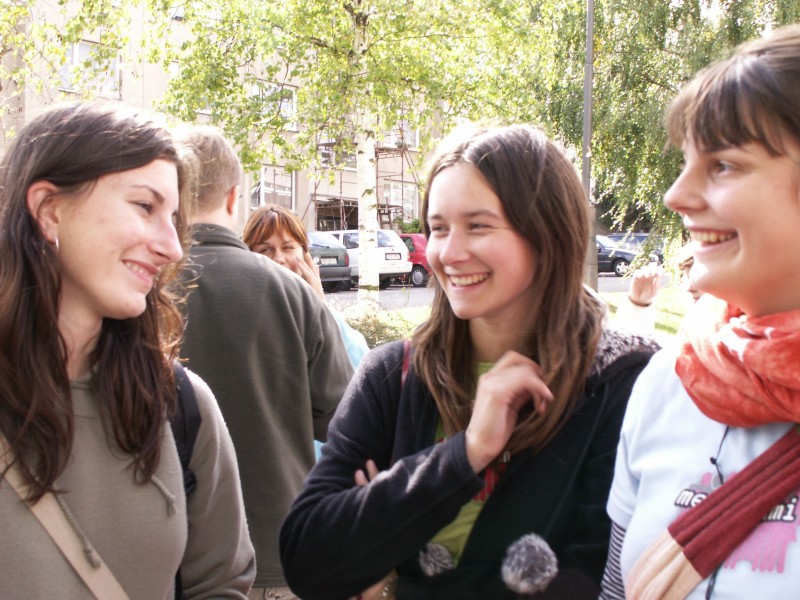 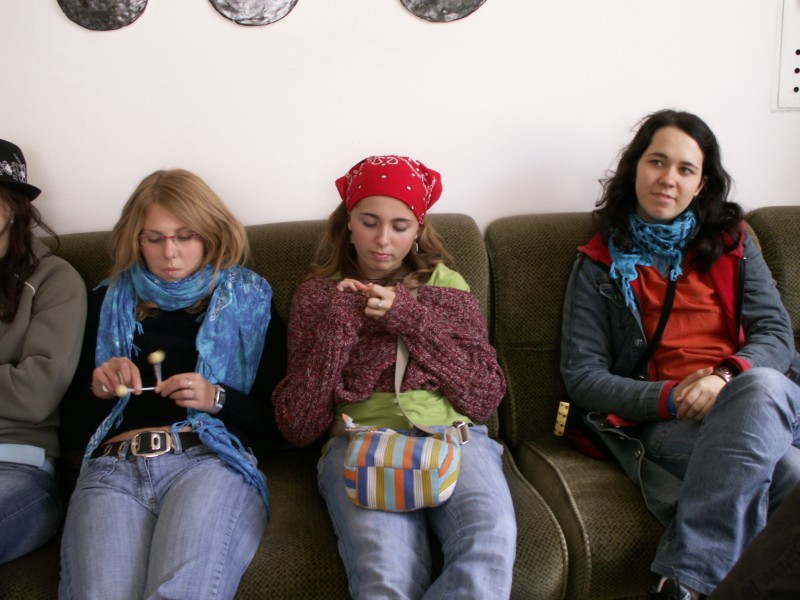 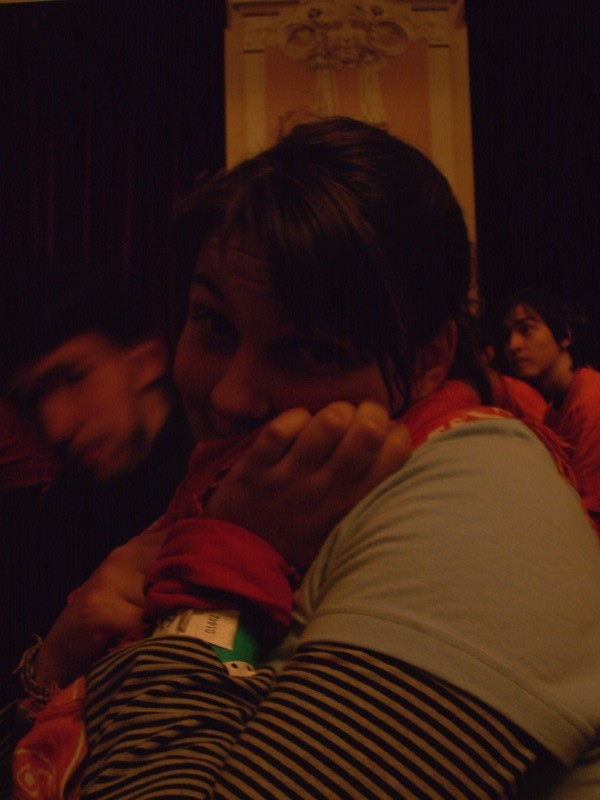 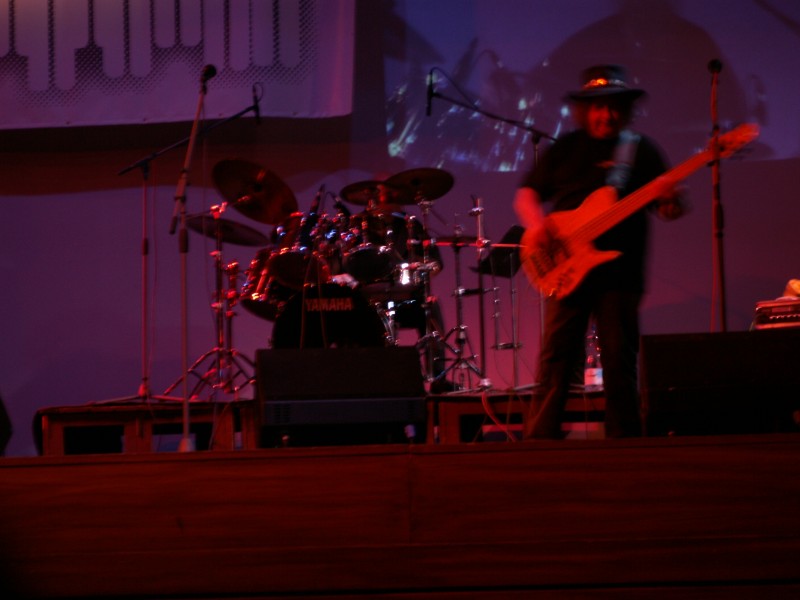 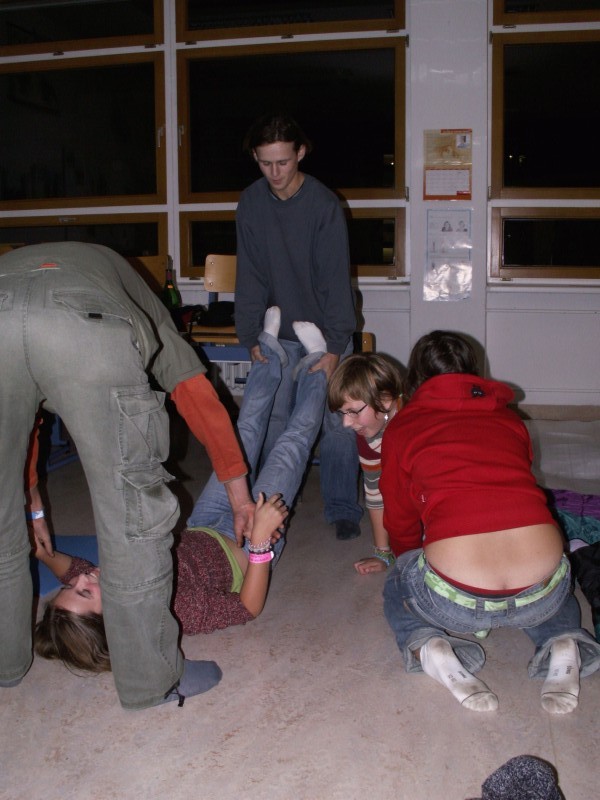 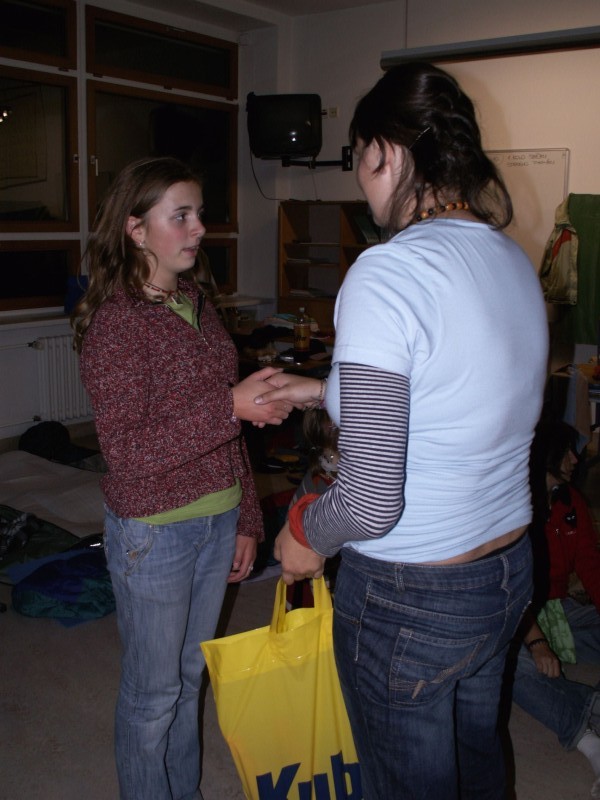 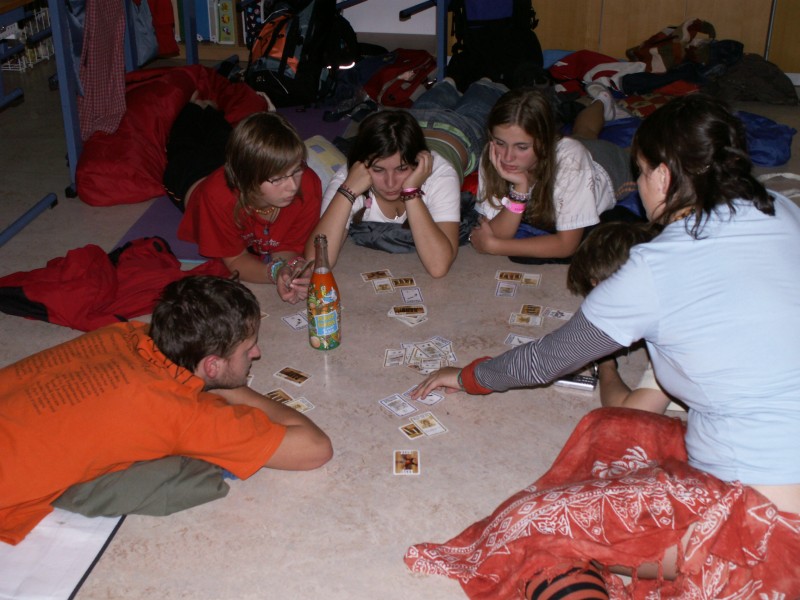 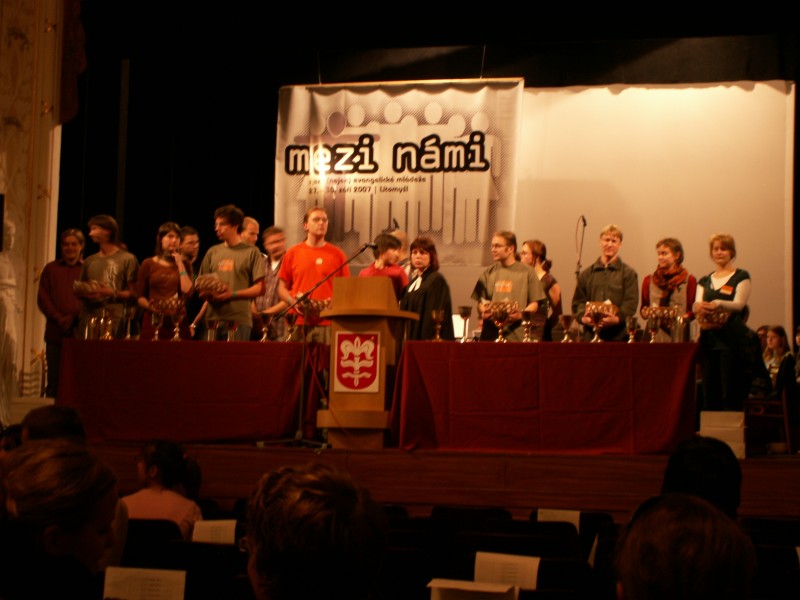 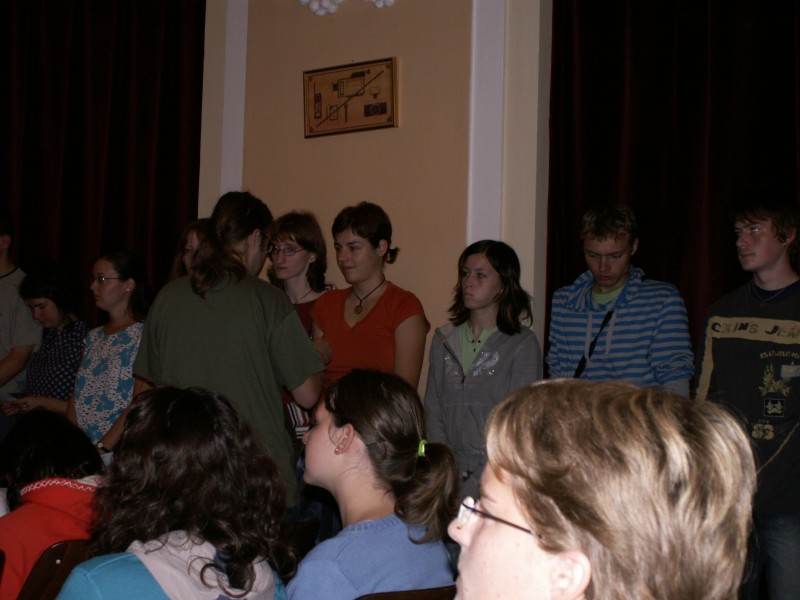 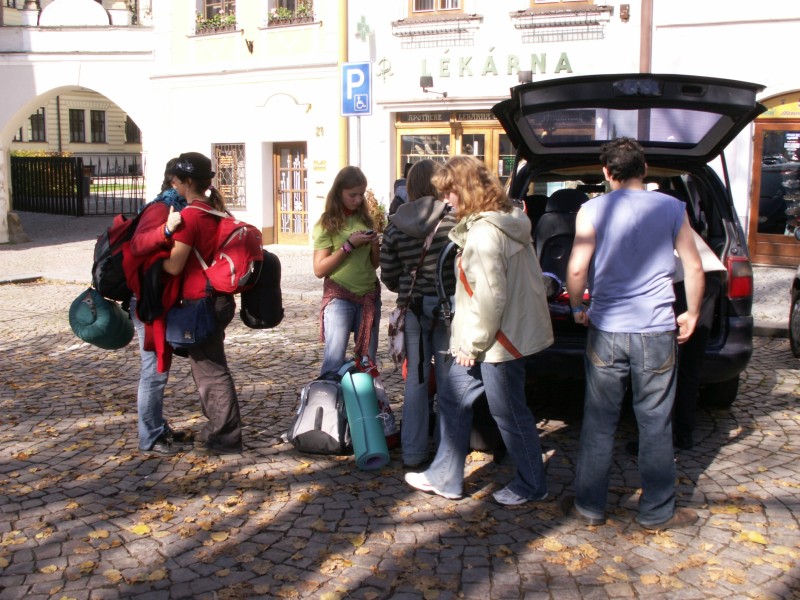 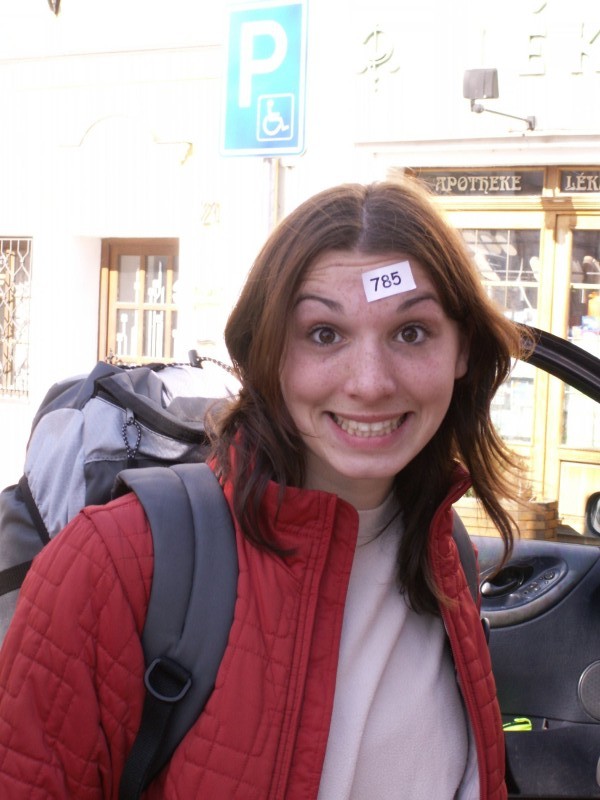 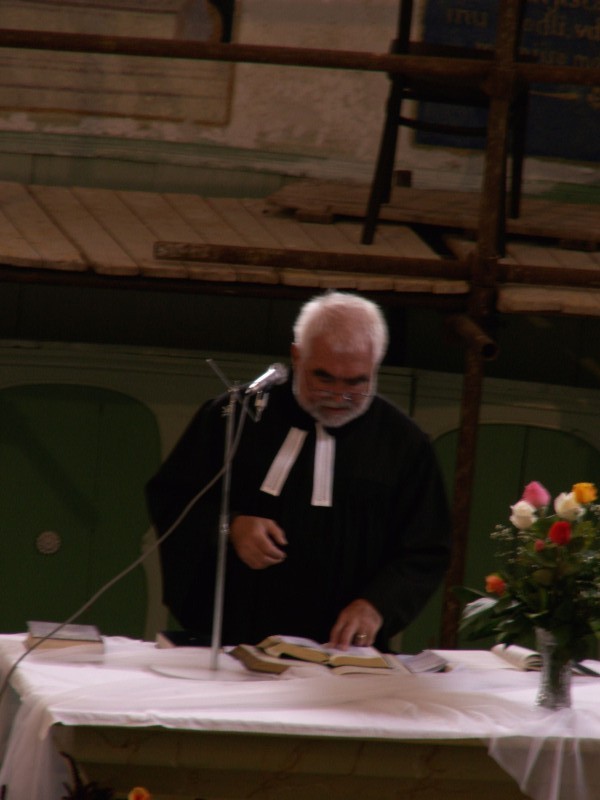 Sborový den 9/2007
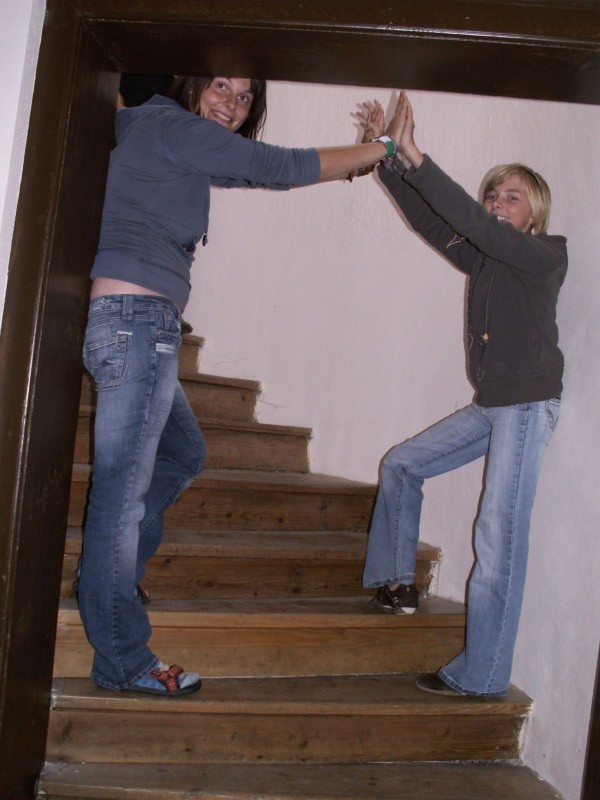 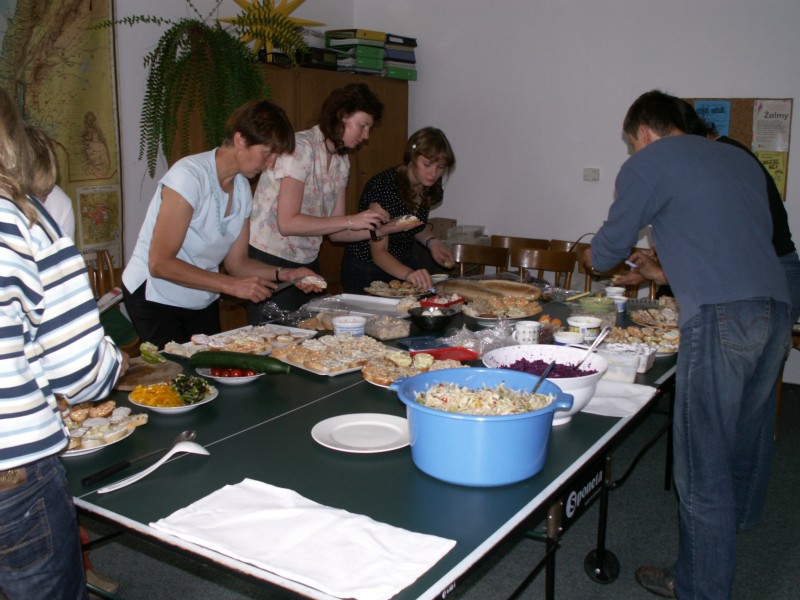 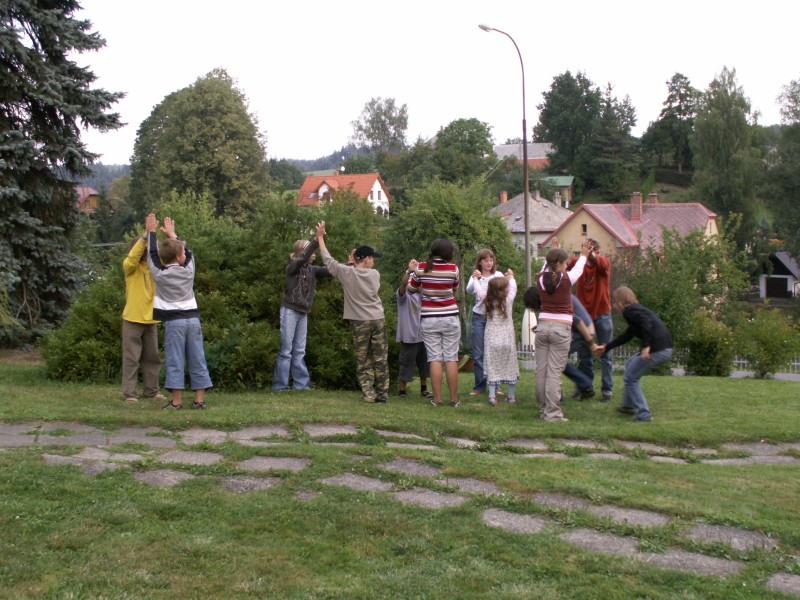 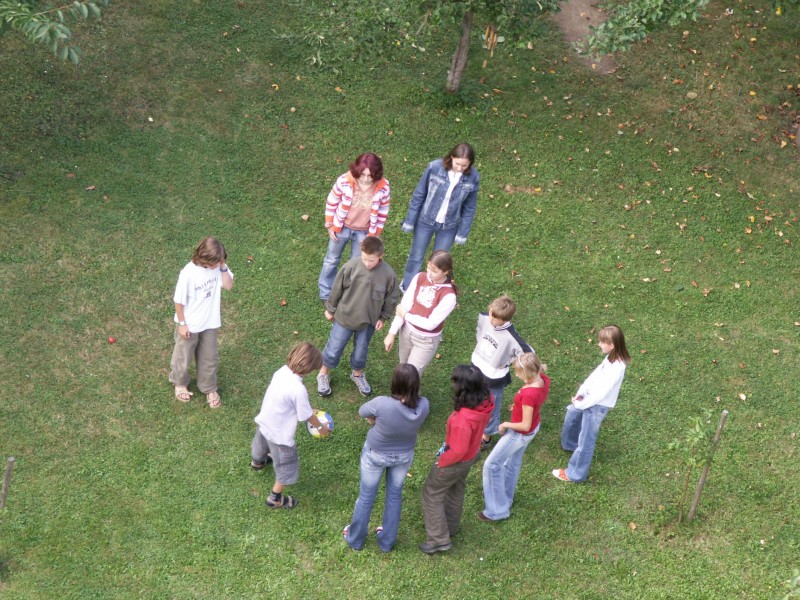 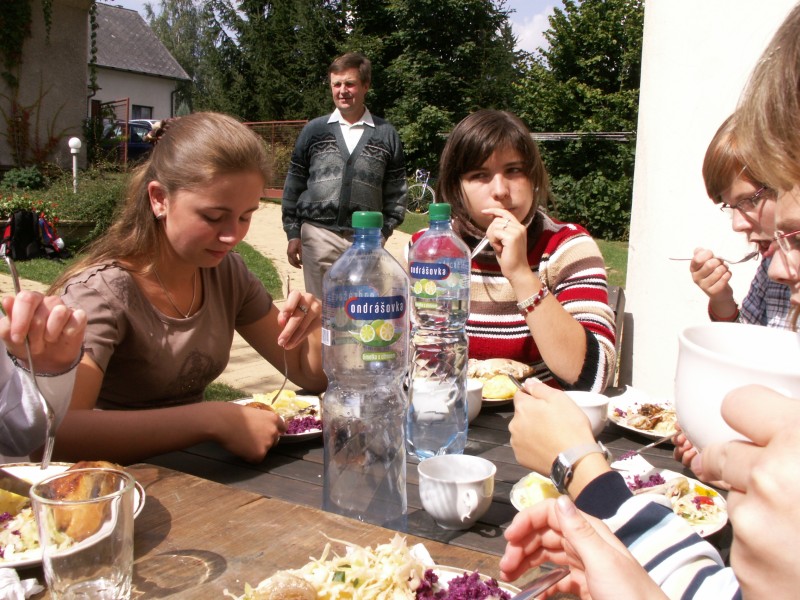 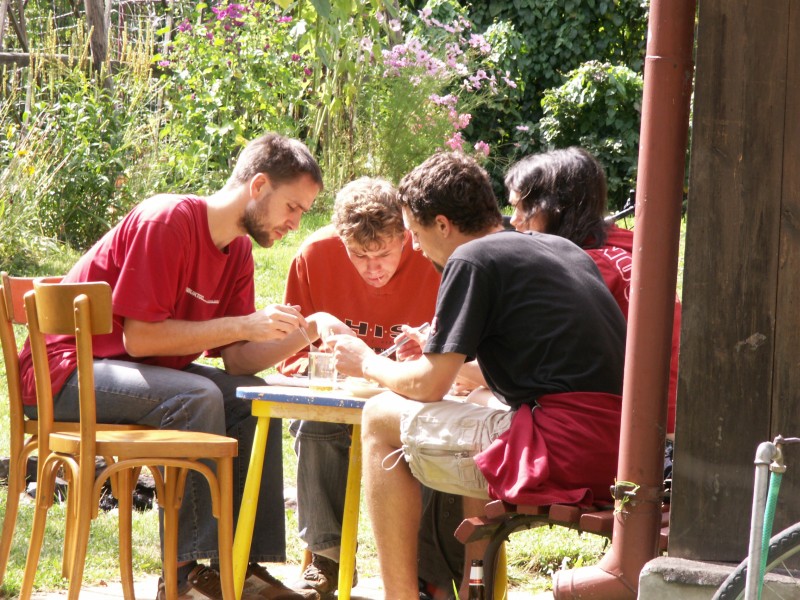 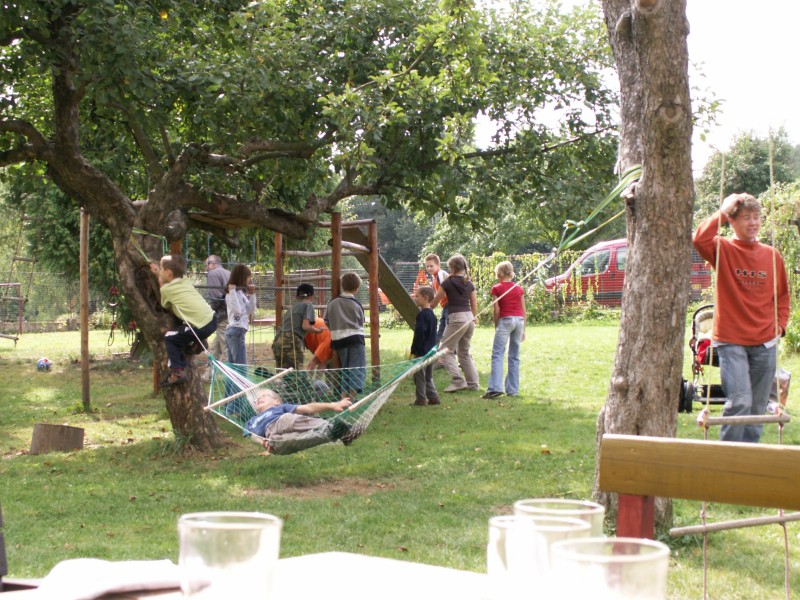 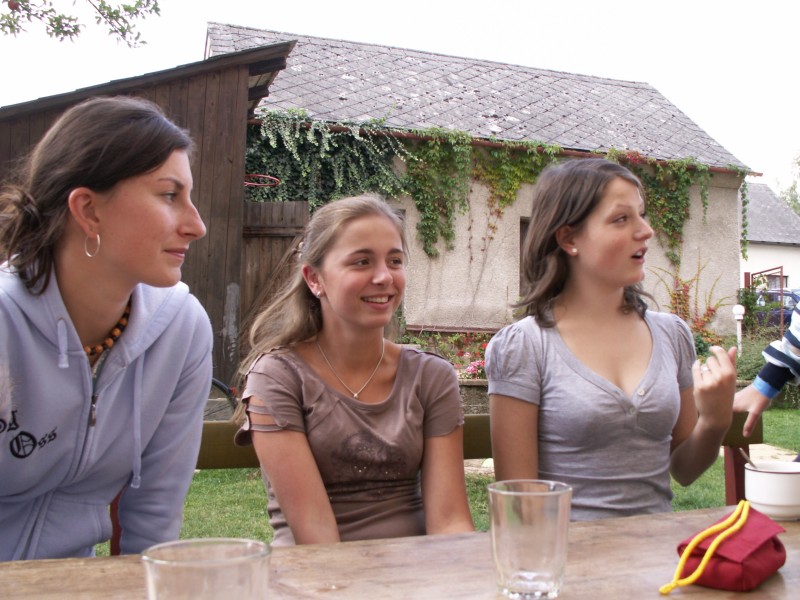 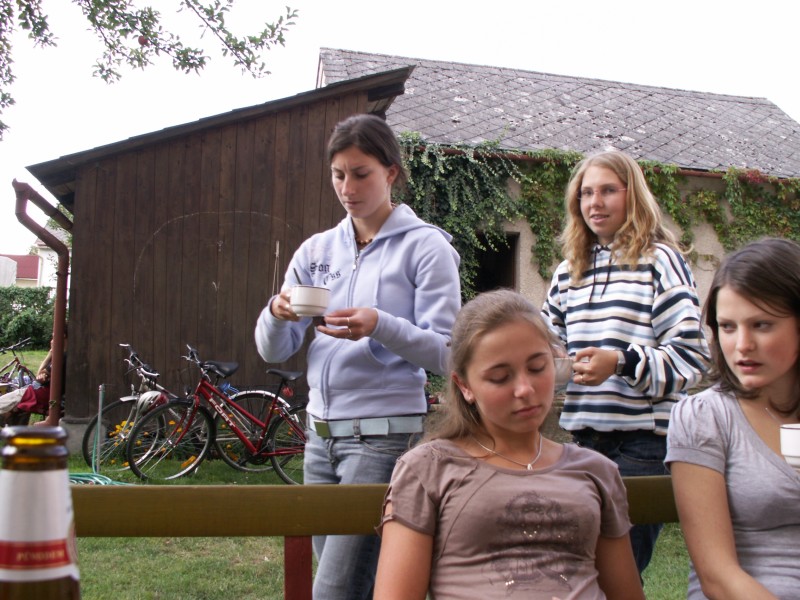 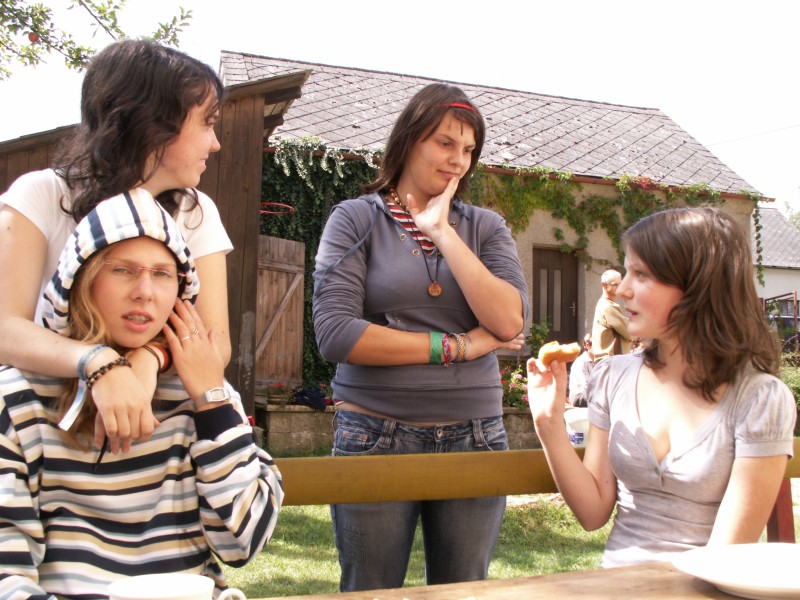 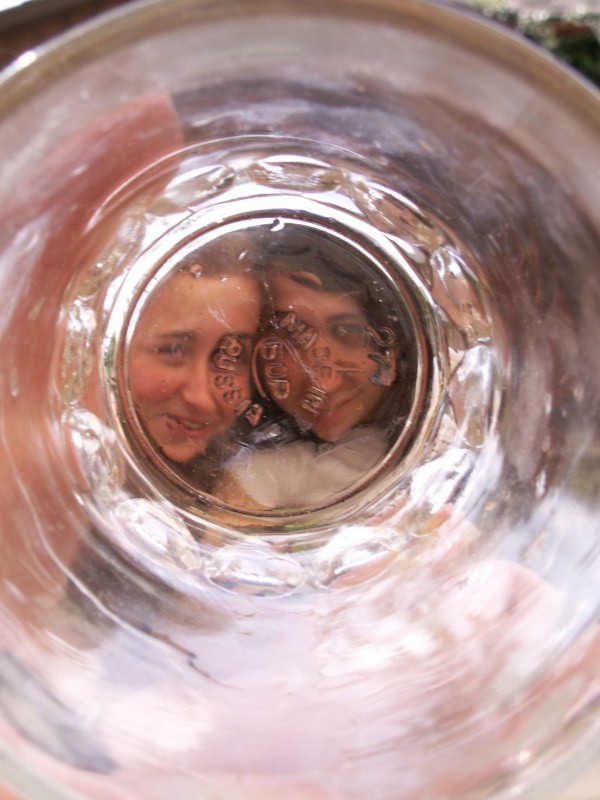 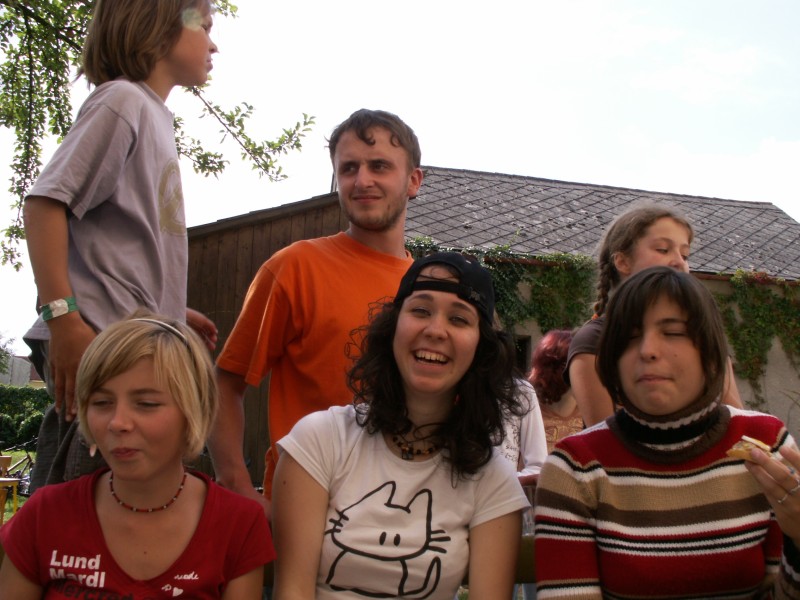 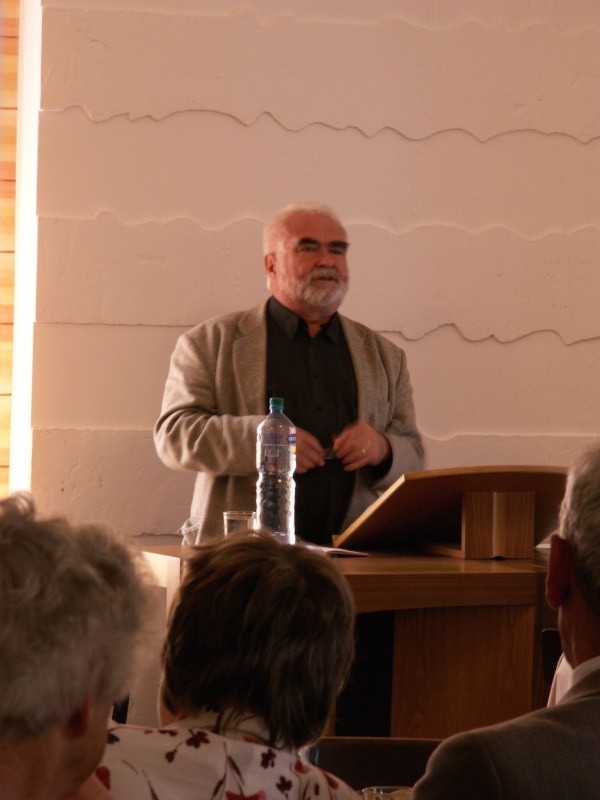 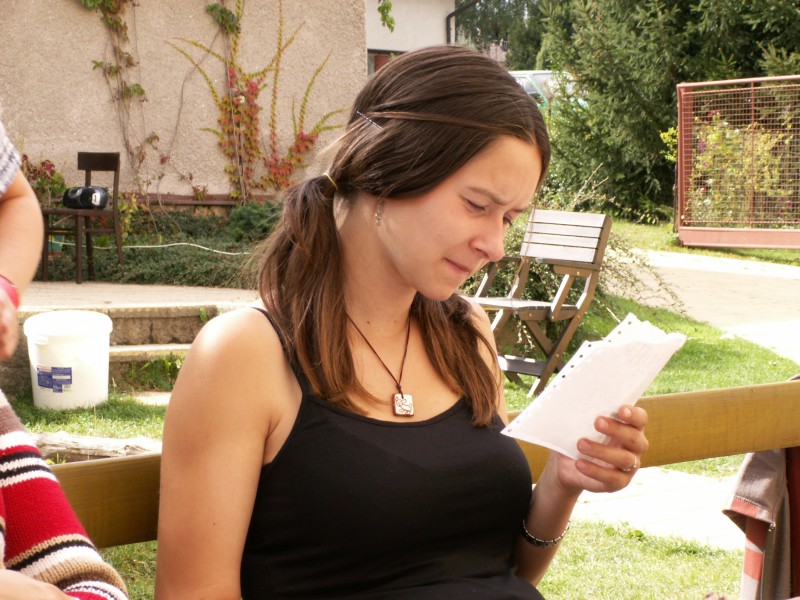 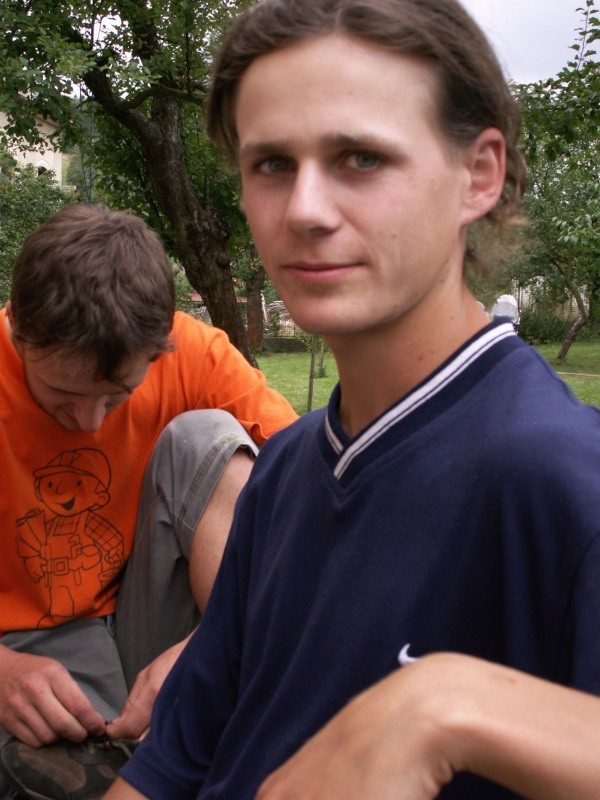 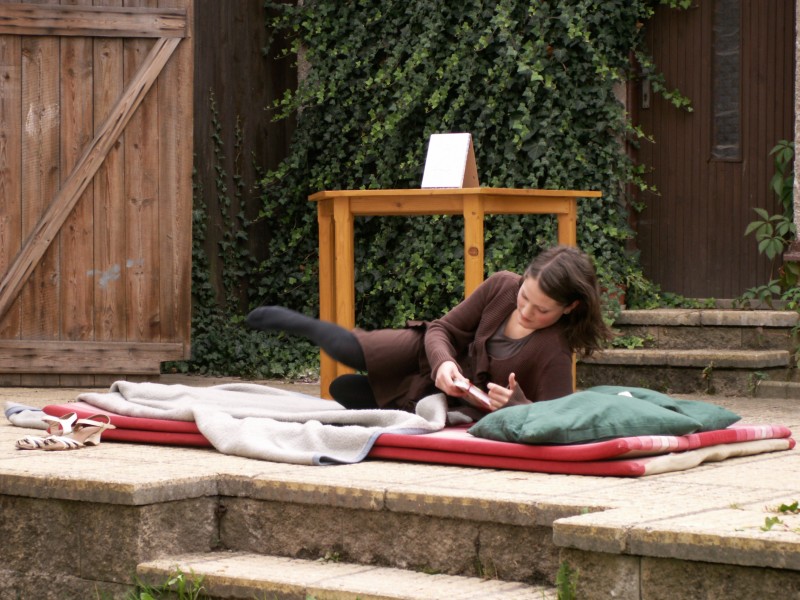 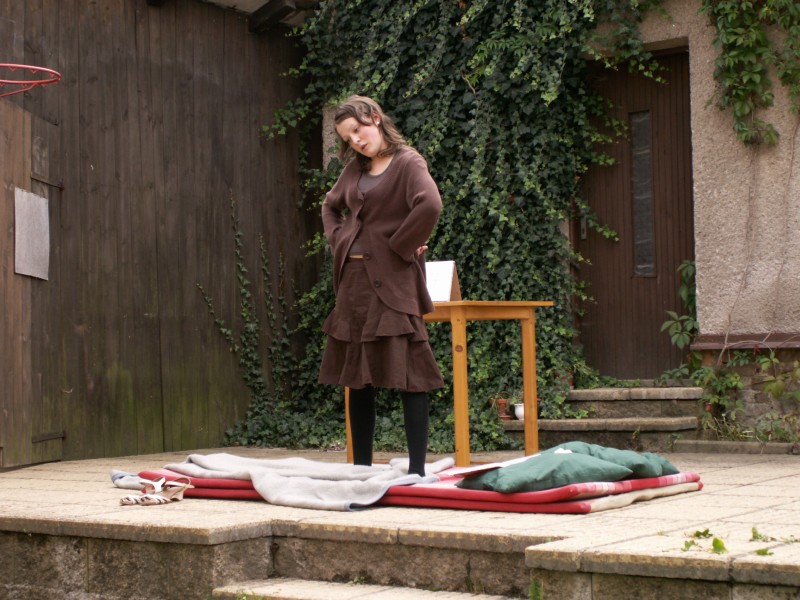 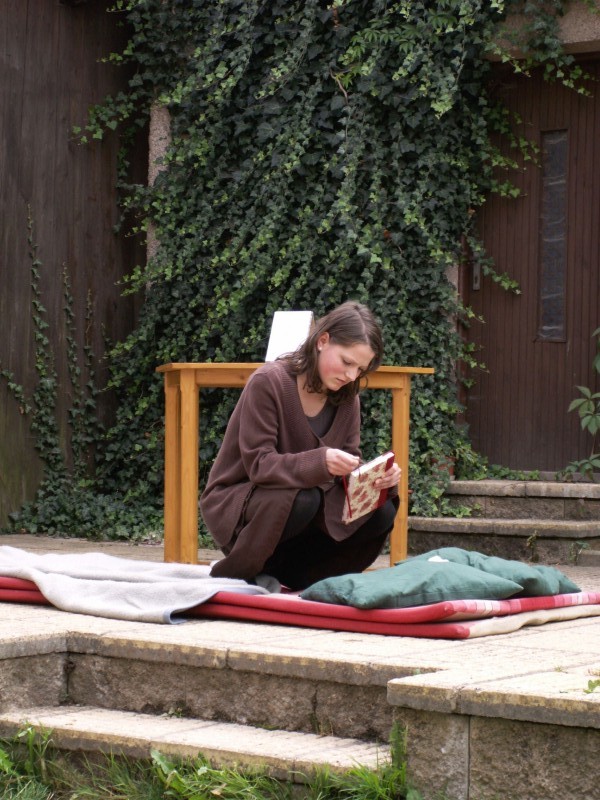 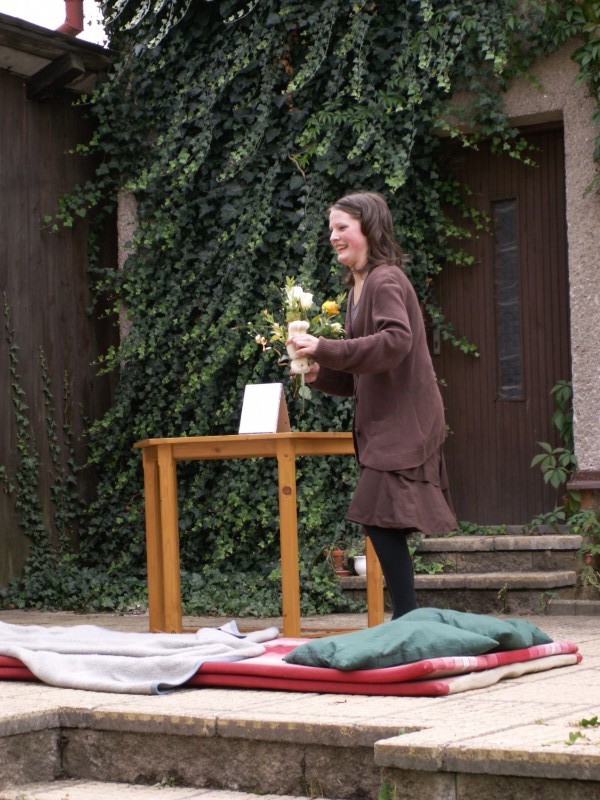 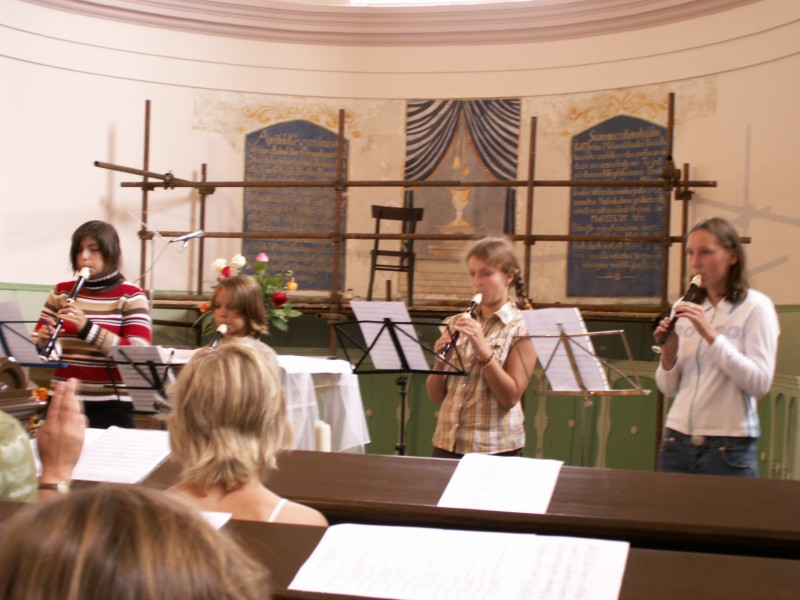 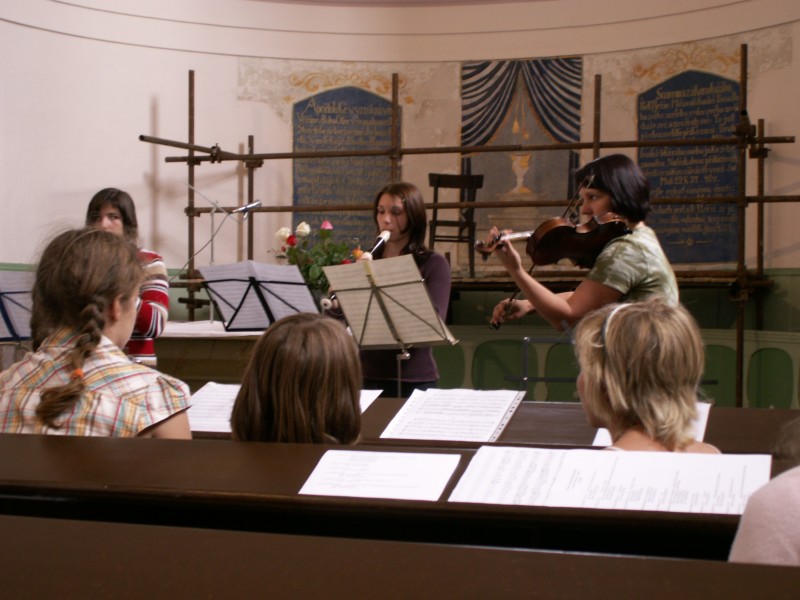 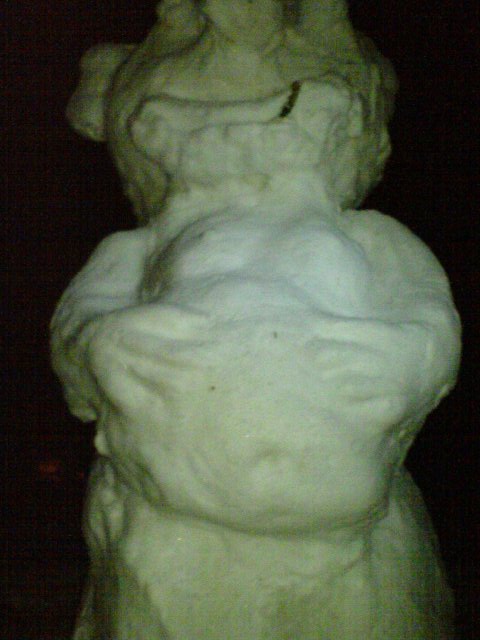 Stavění sněhuláka 
11/2007
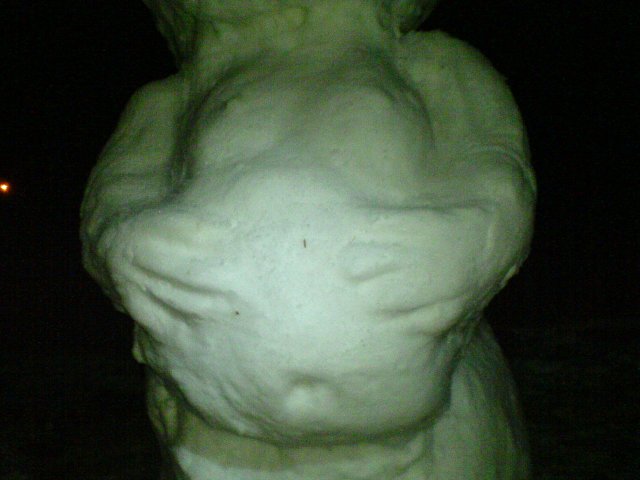 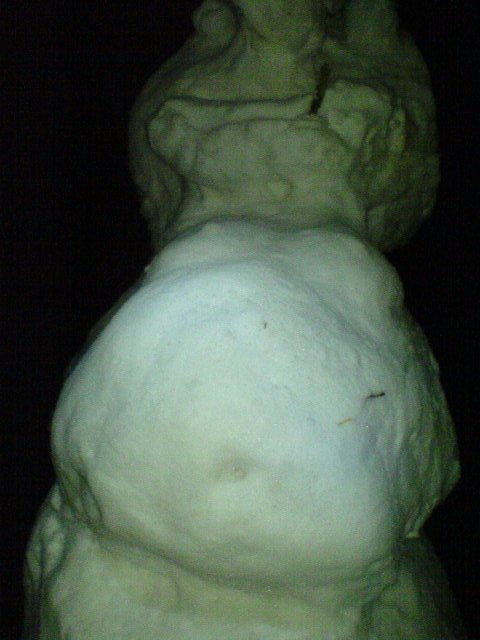 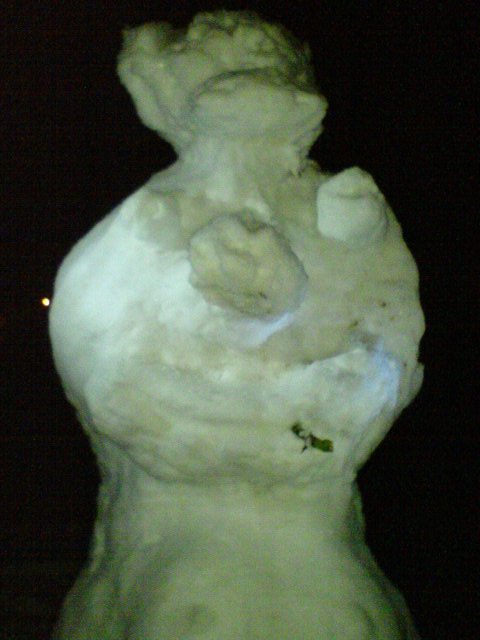 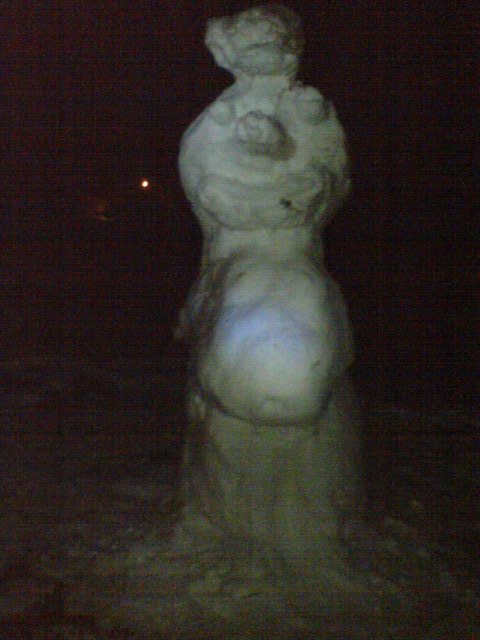 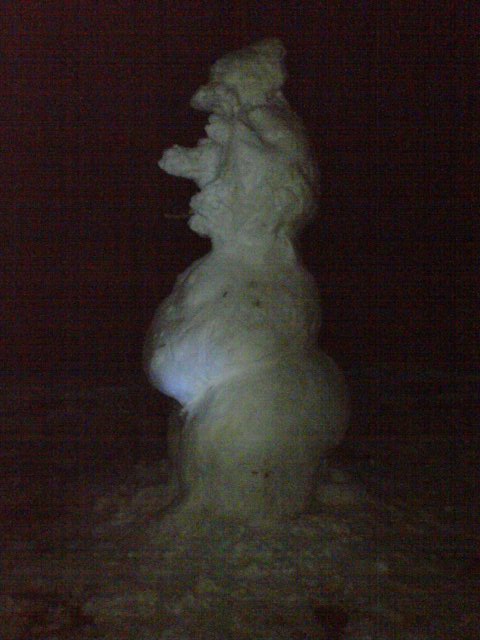 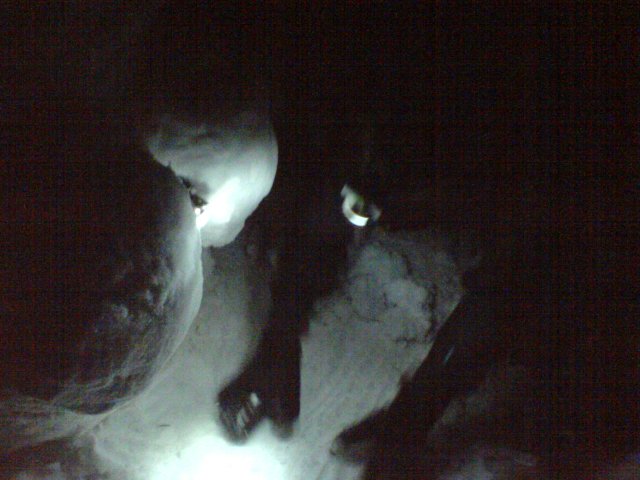 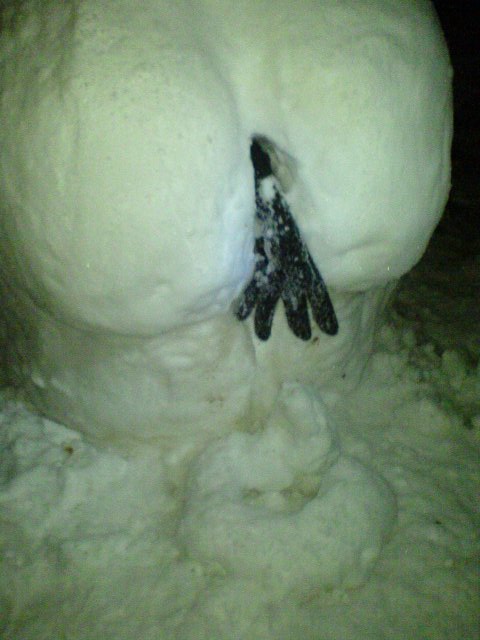 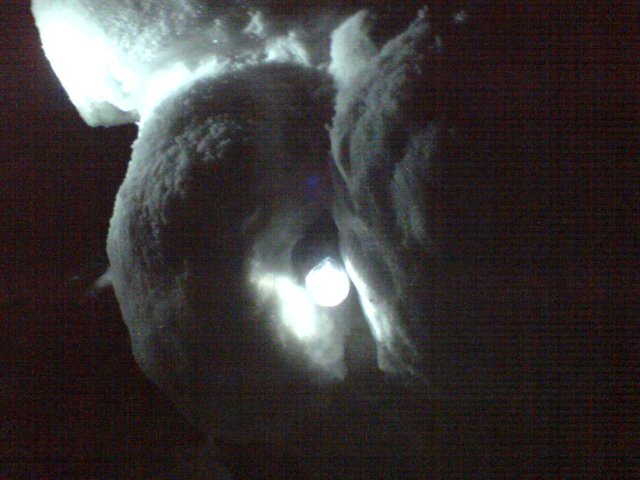 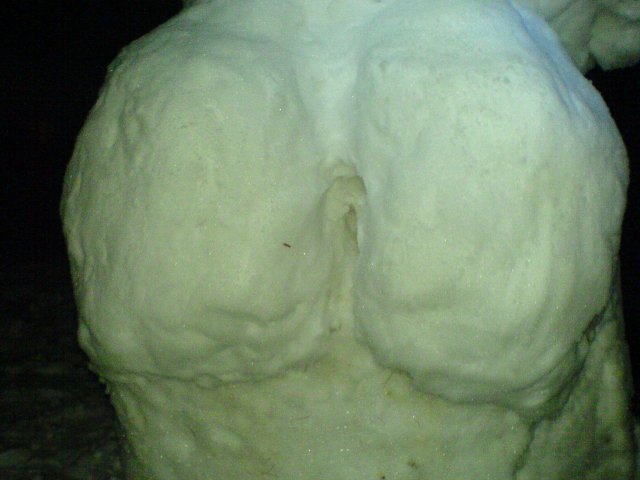 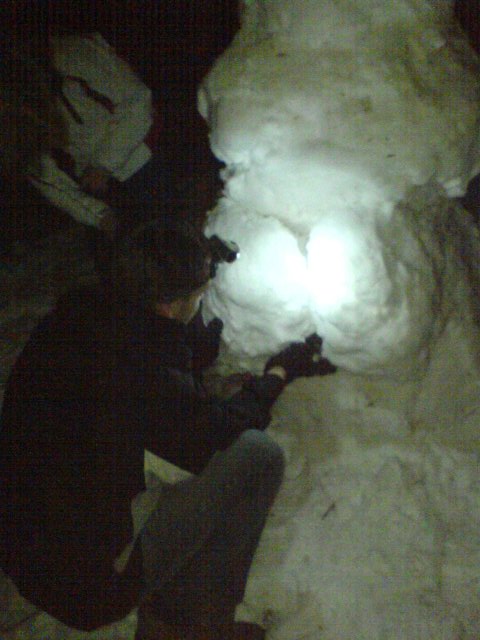 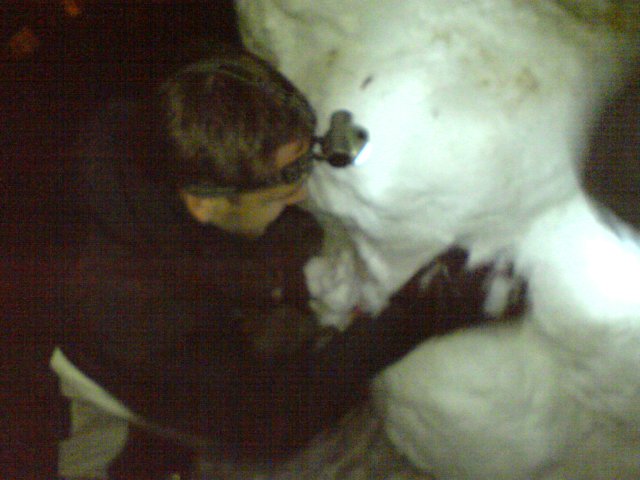 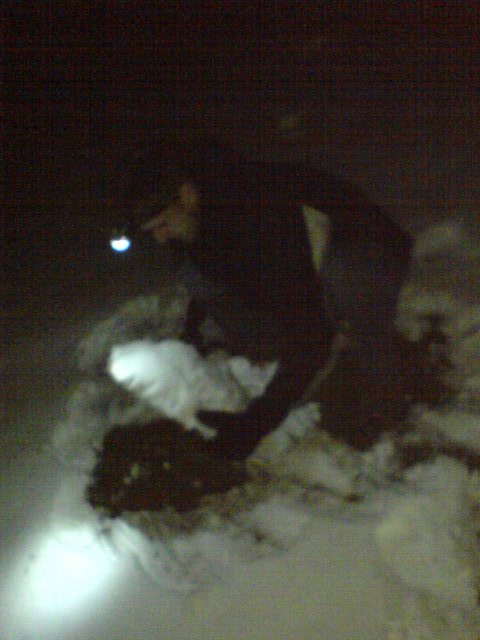 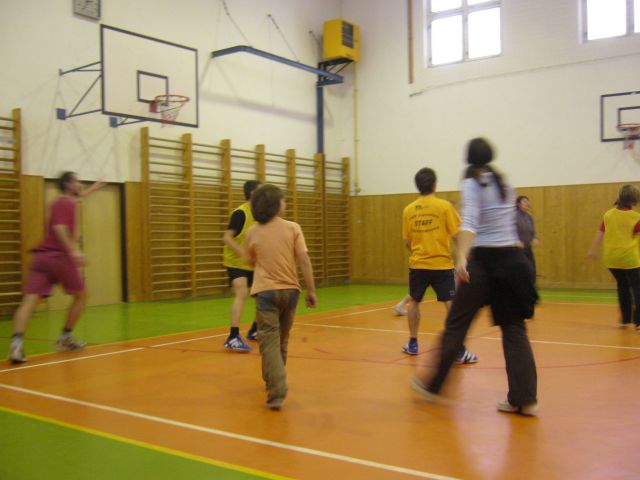 Sportování v tělocvičně 12/2007
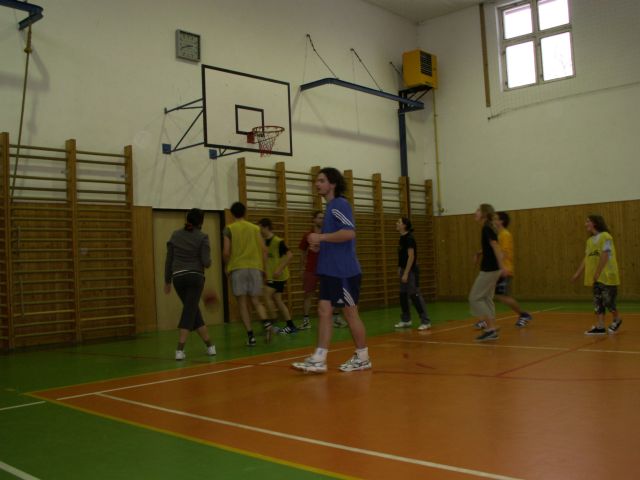 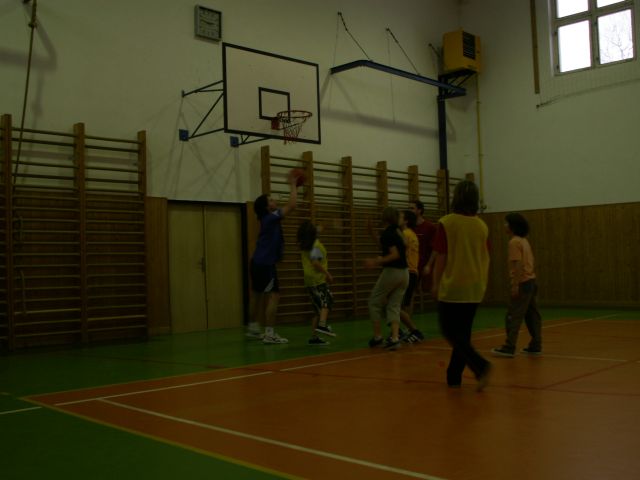 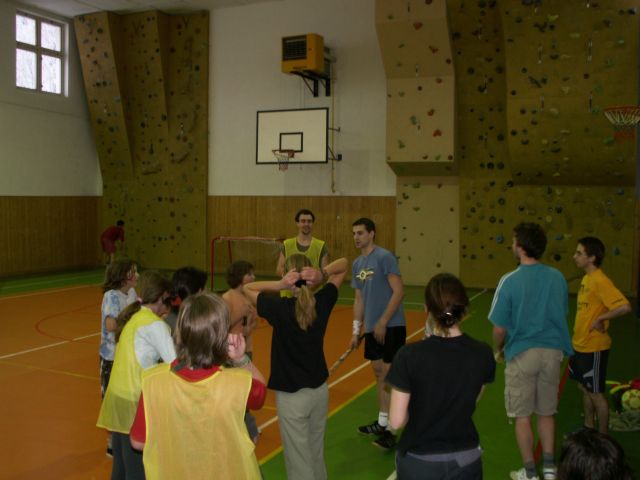 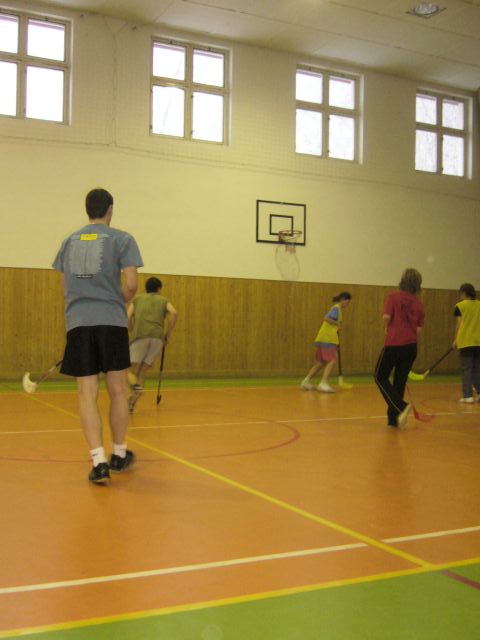 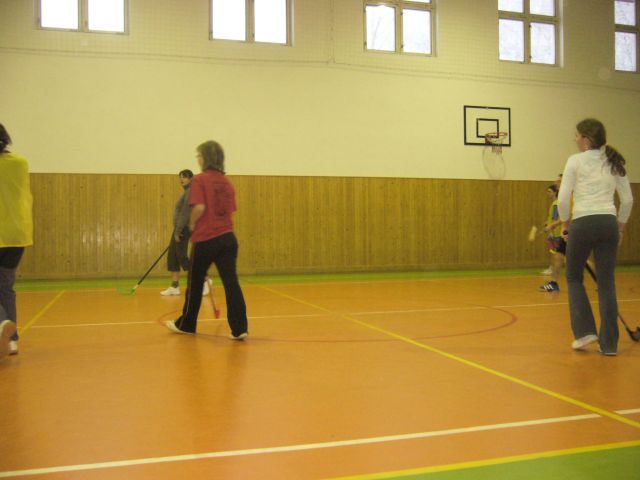 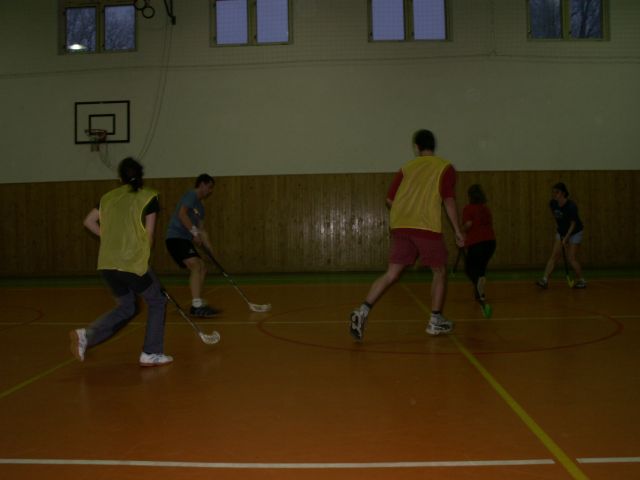 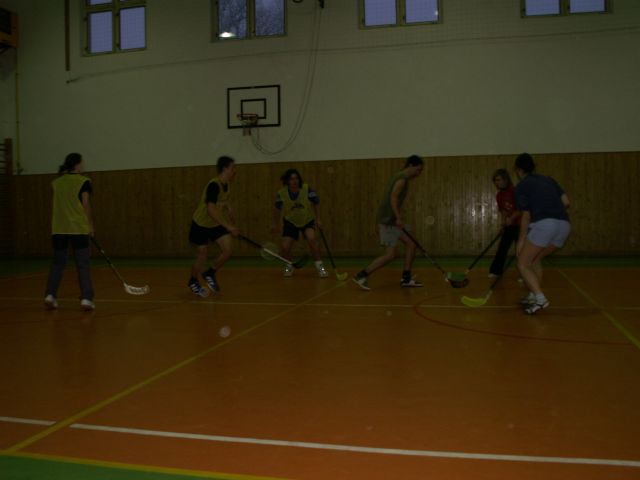 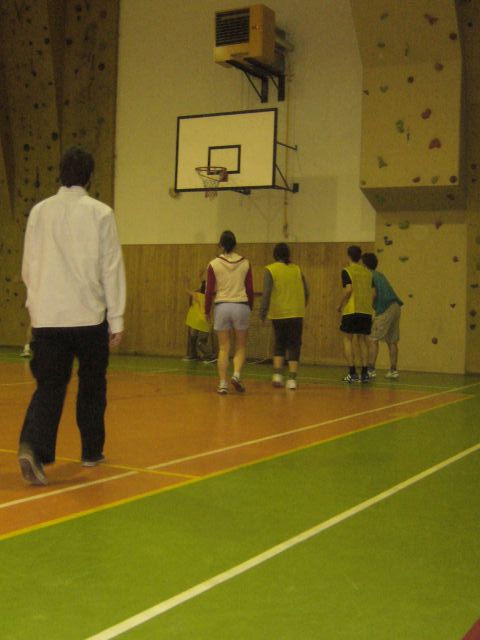 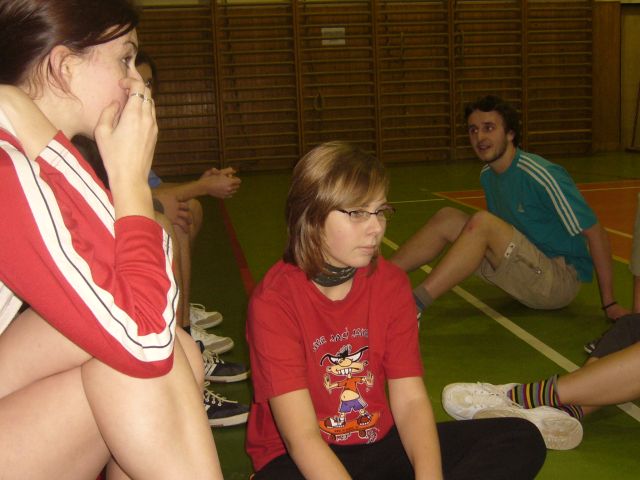 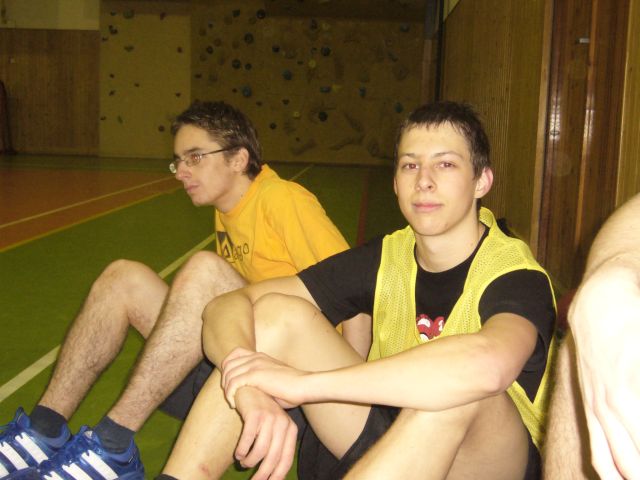 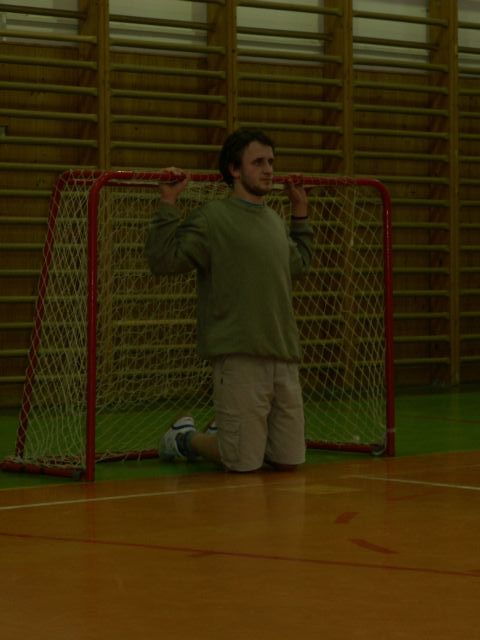 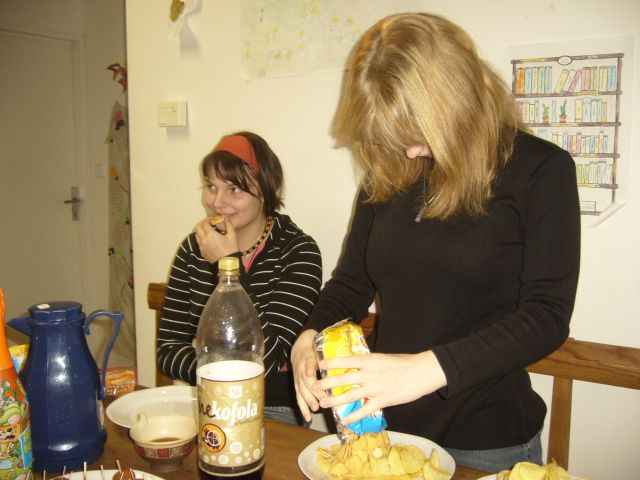 Silvestr 2007
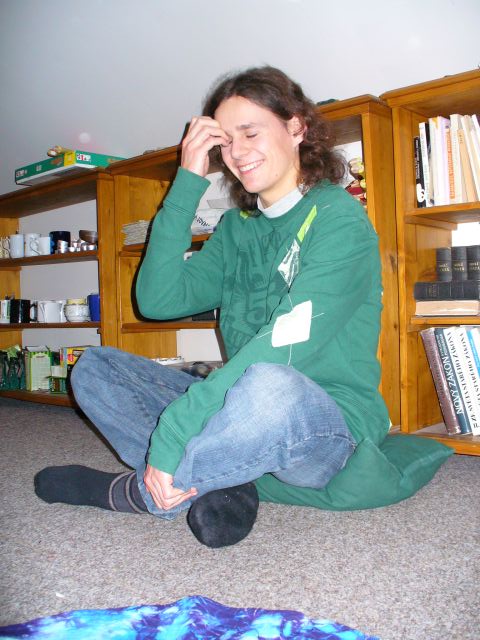 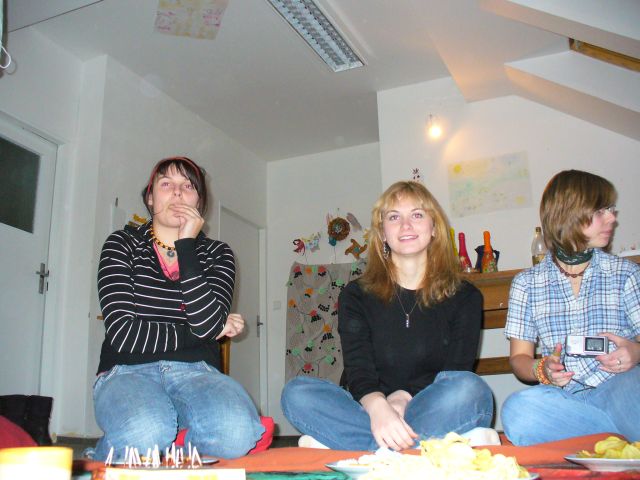 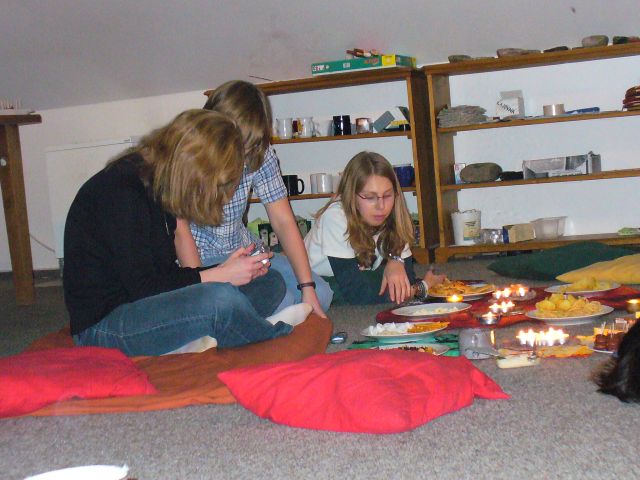 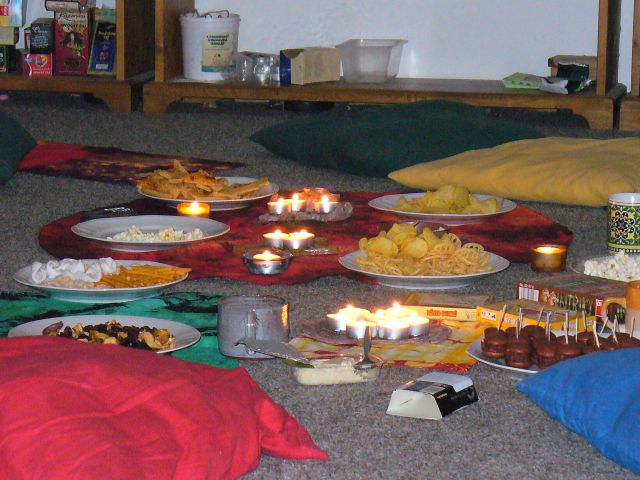 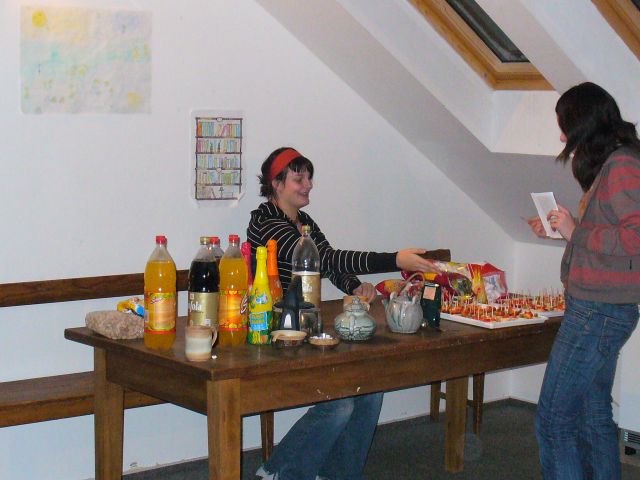 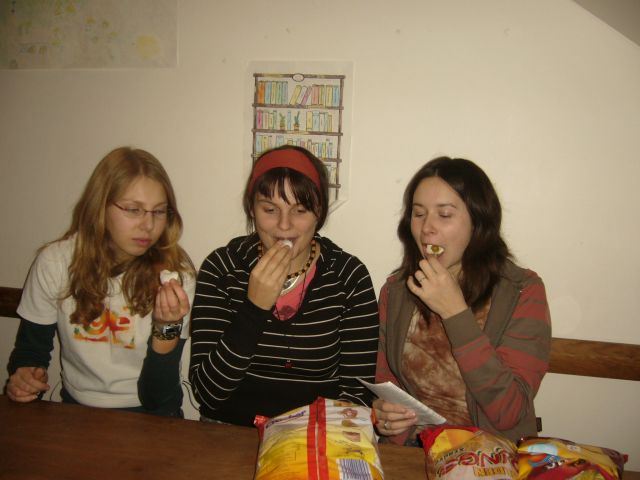 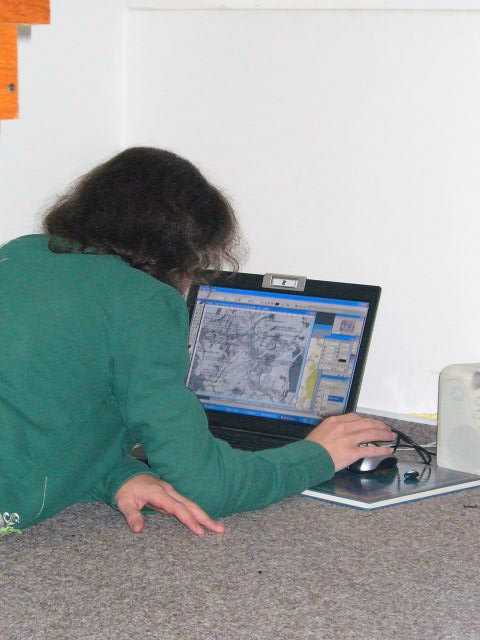 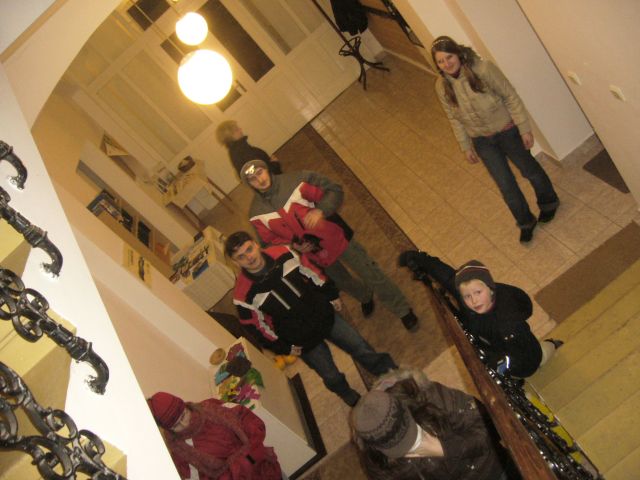 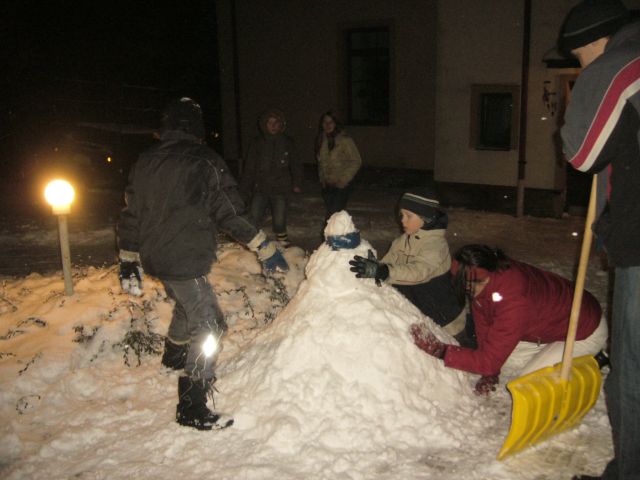 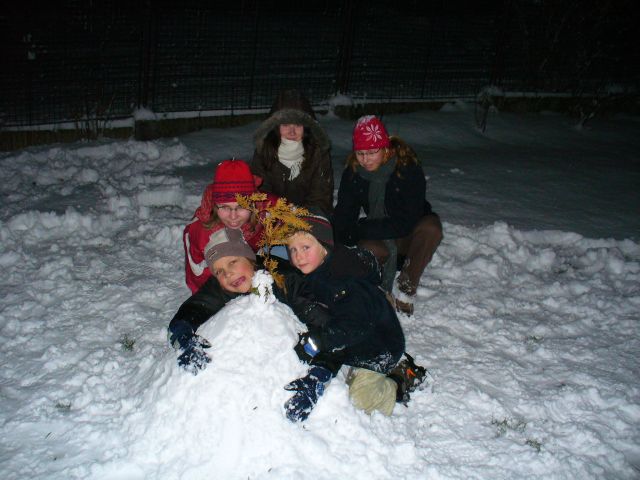 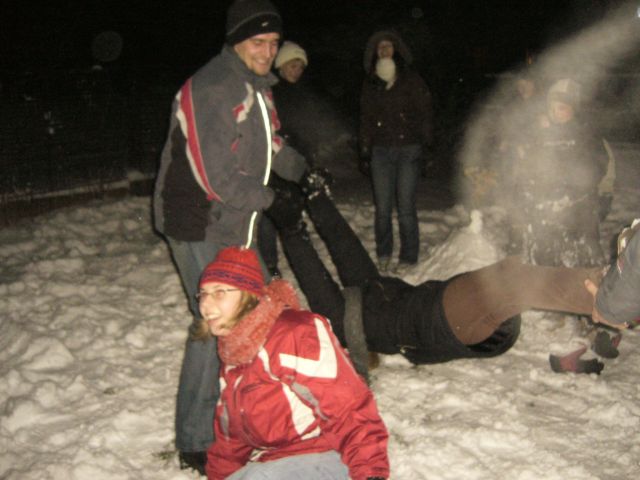 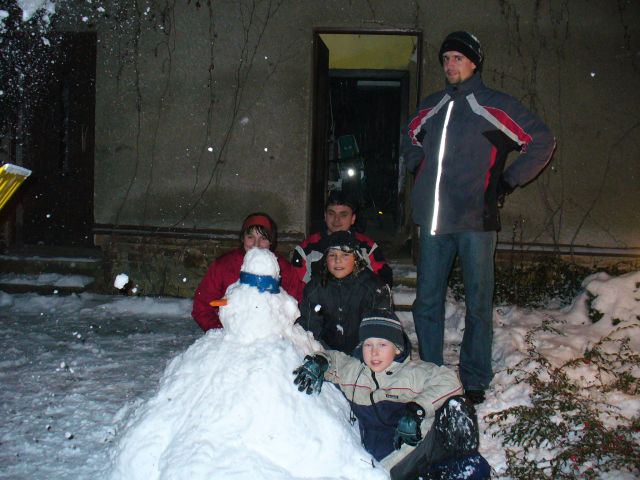 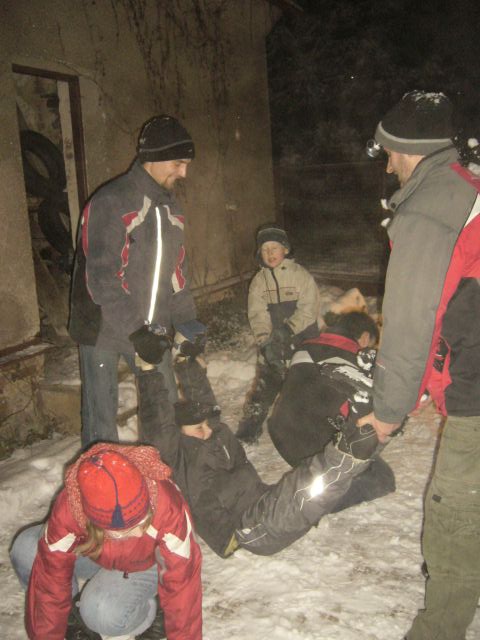 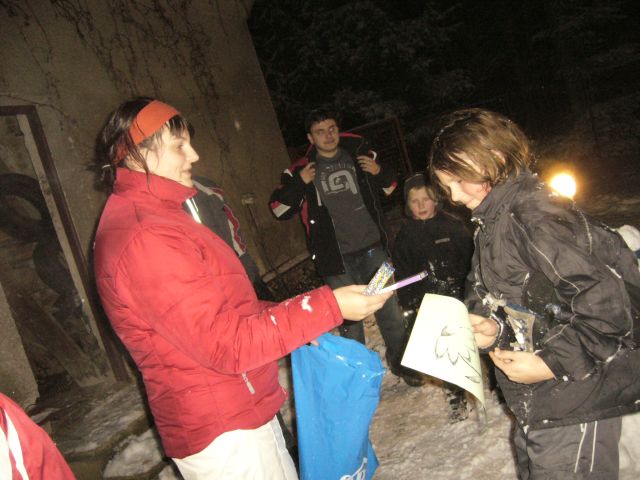 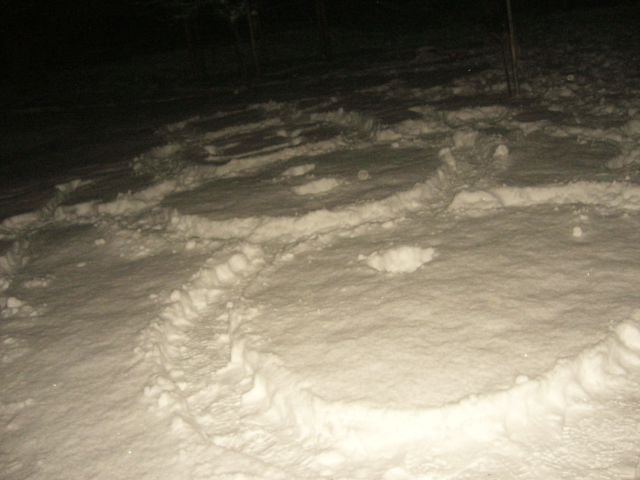 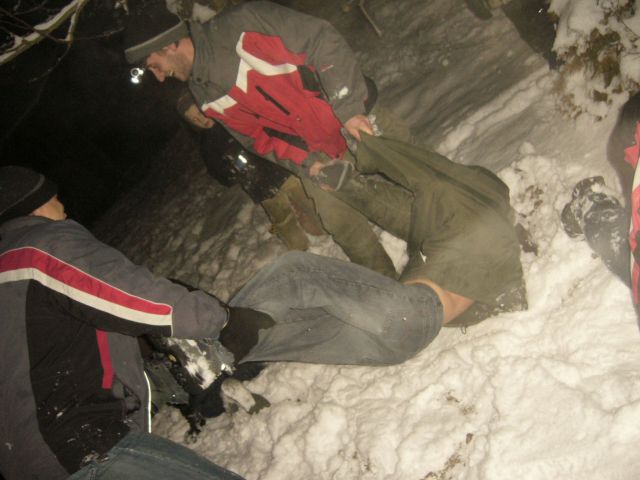 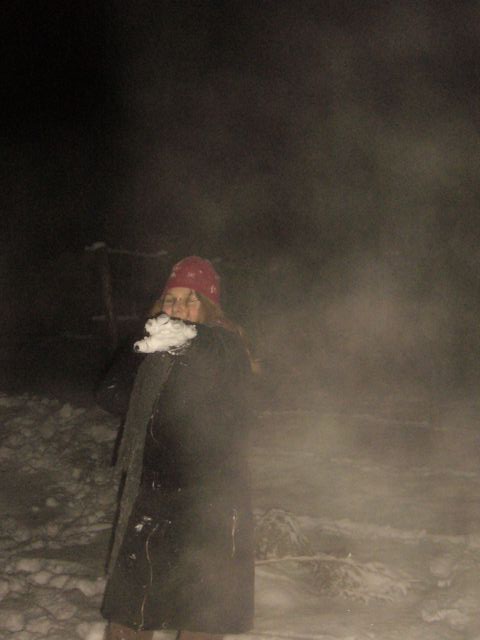 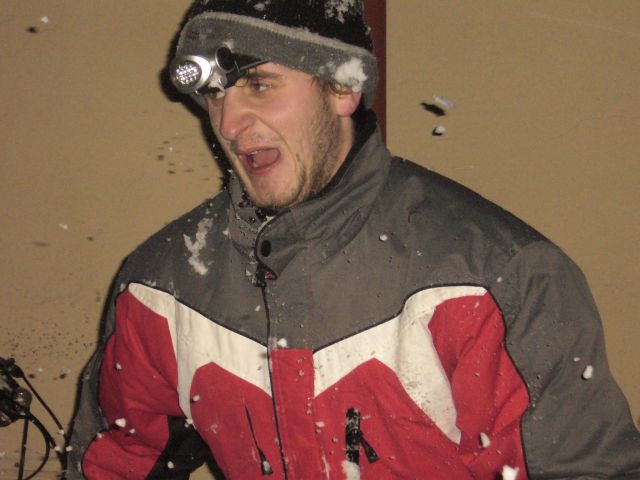 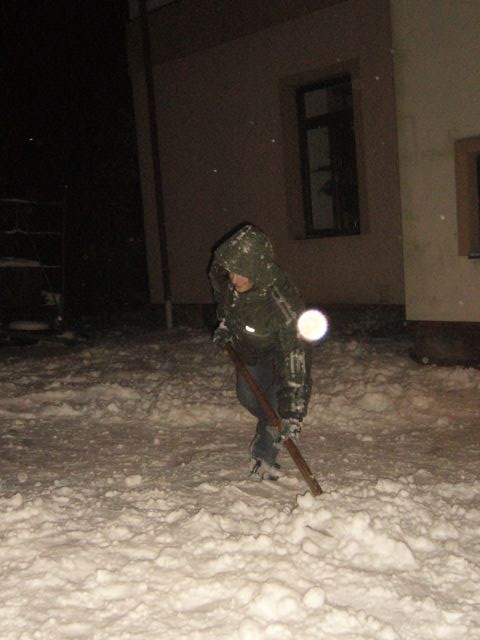 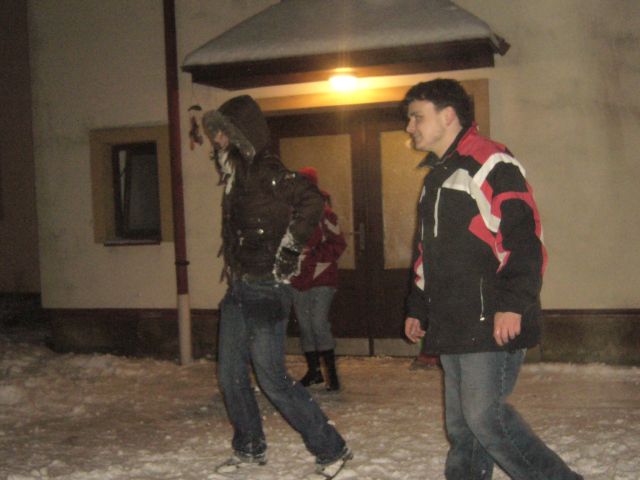 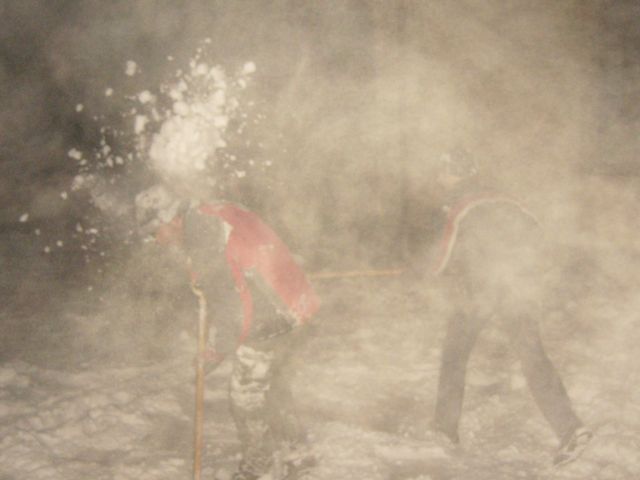 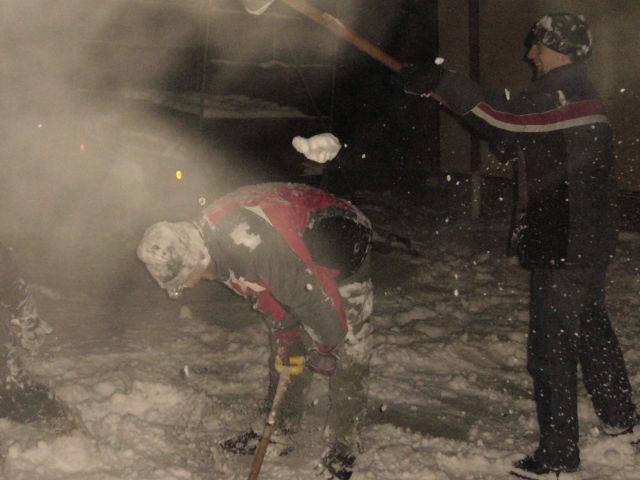 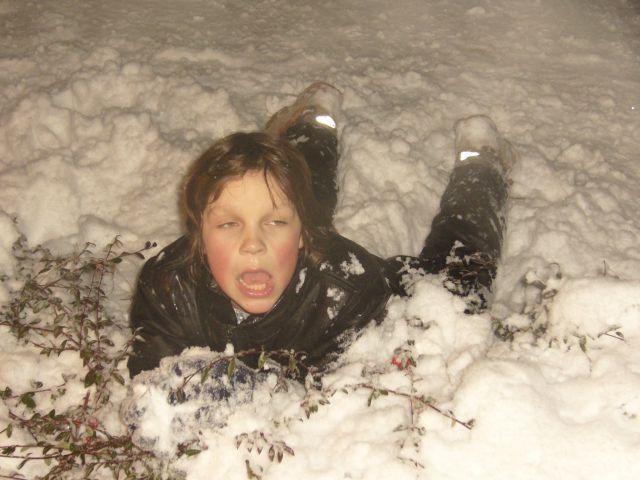 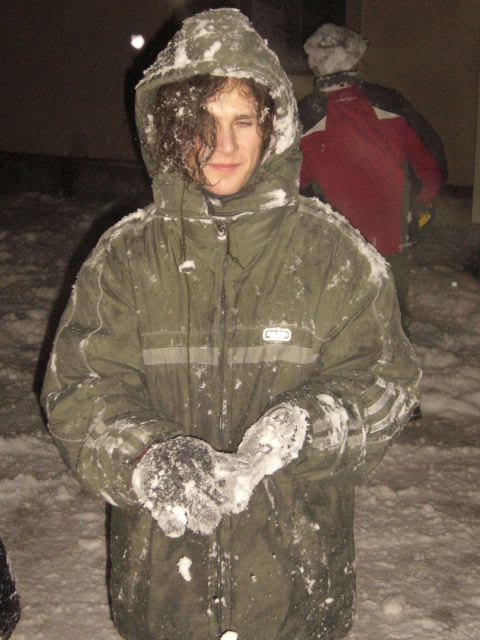 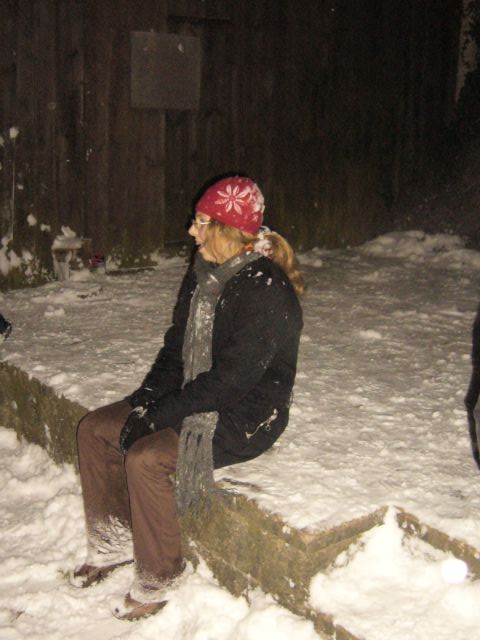 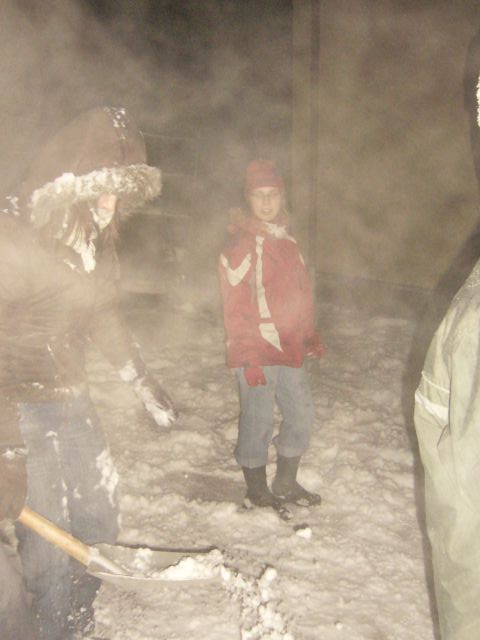 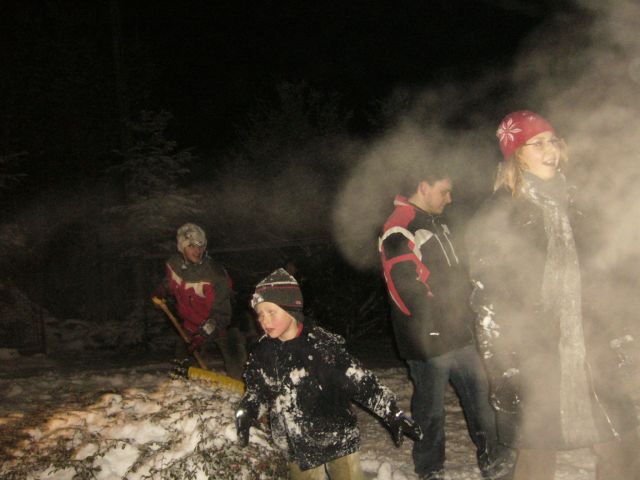 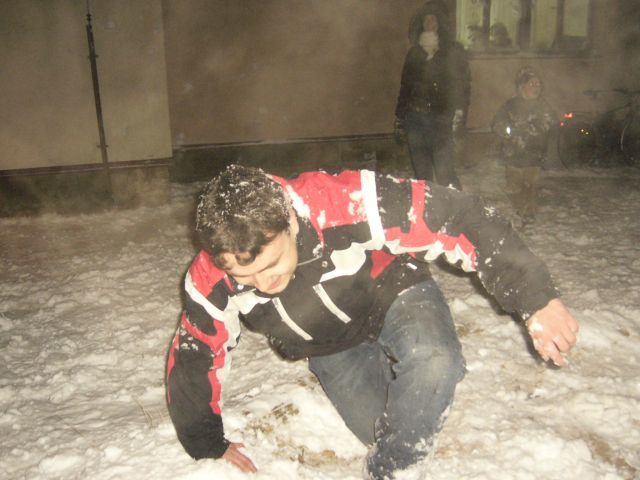 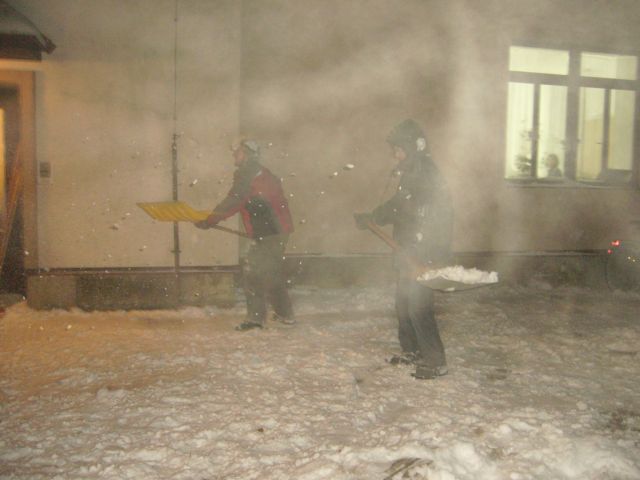 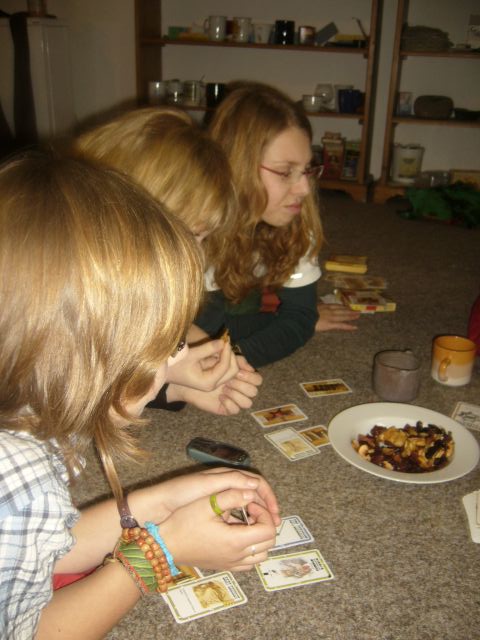 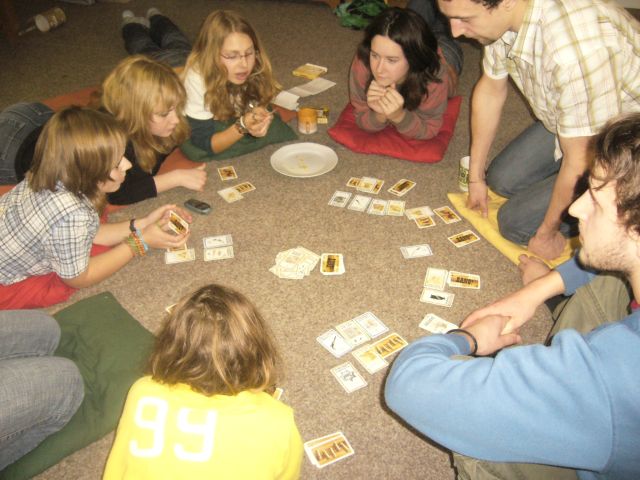 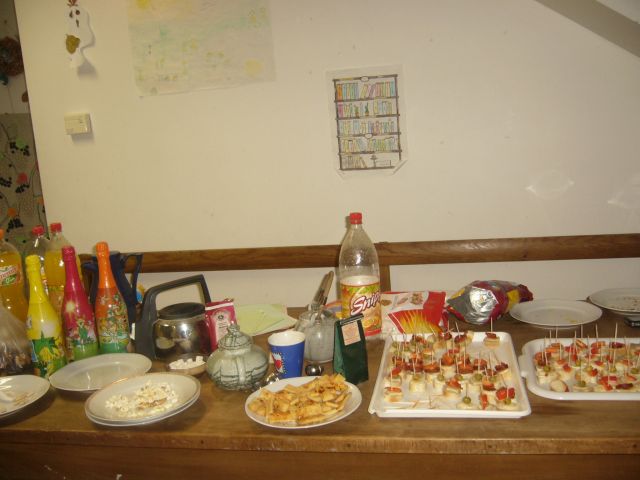 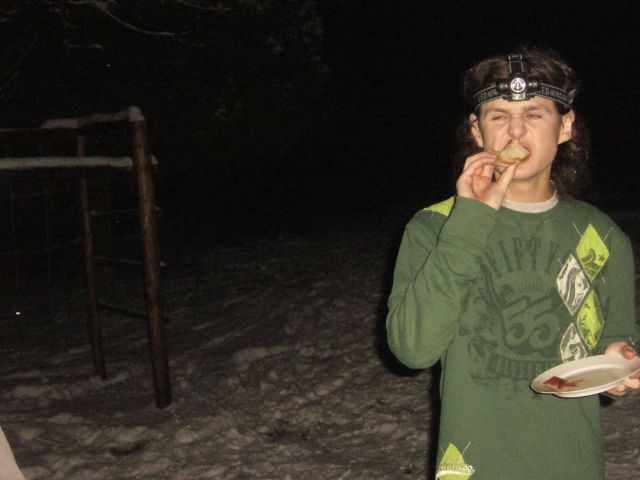 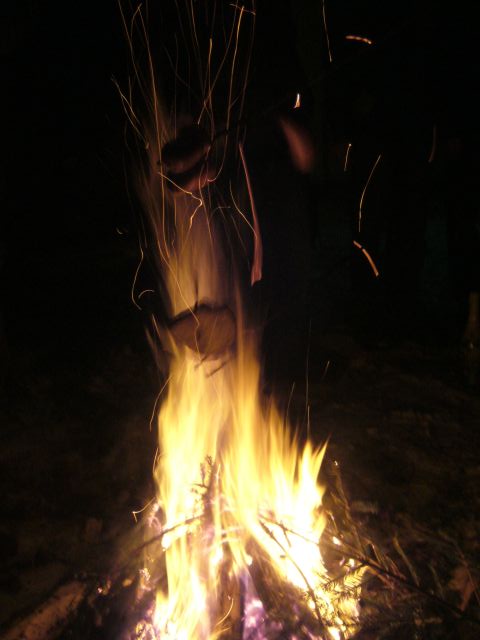 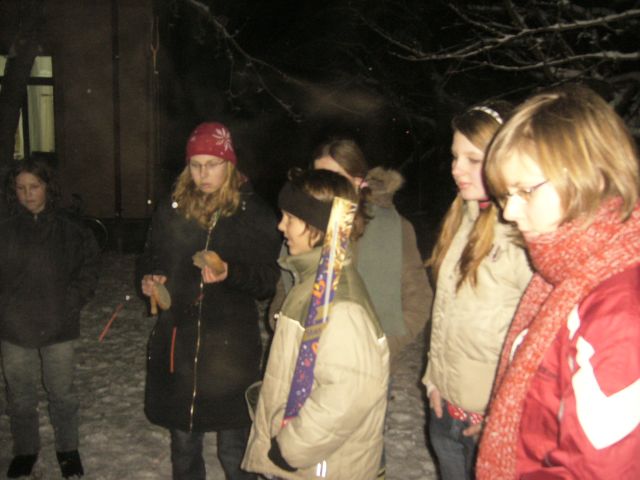 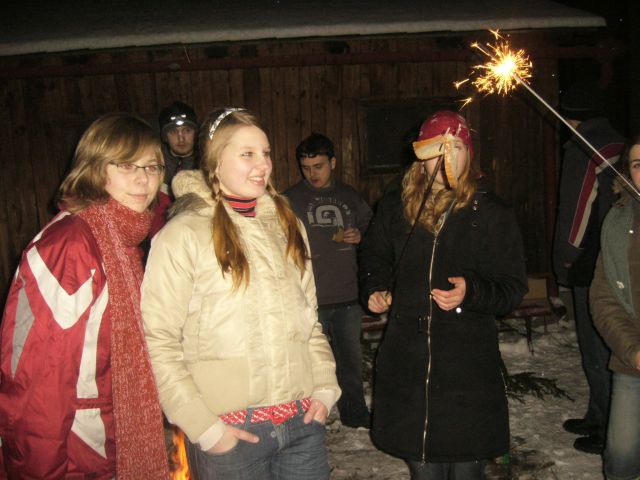 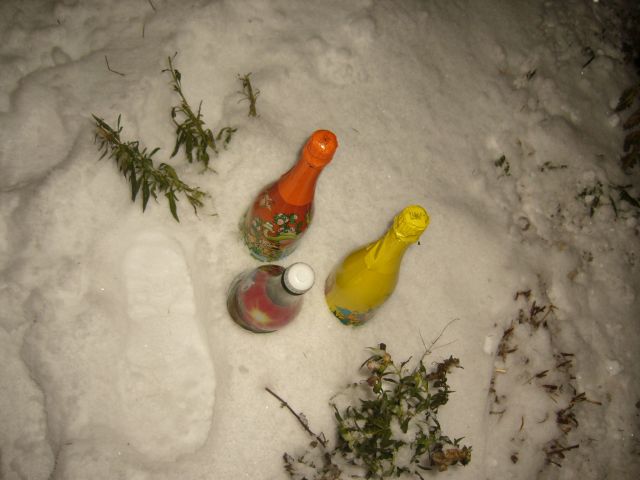 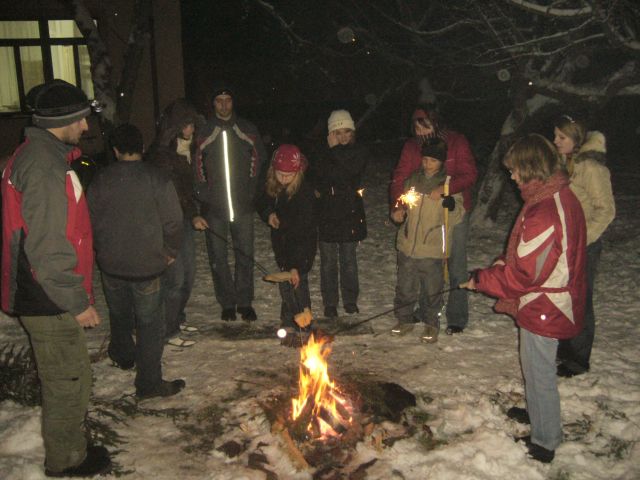 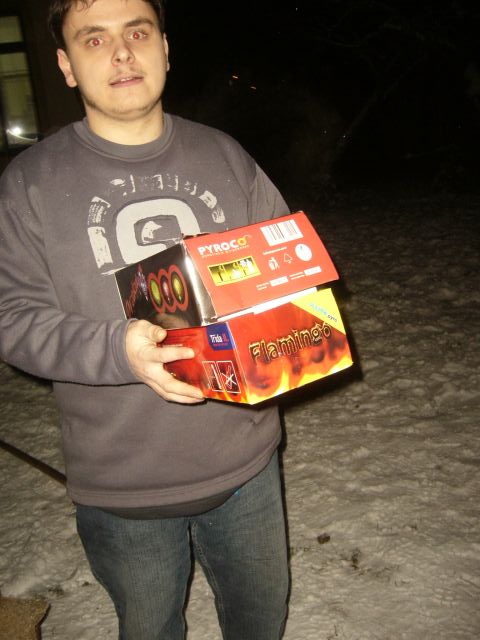 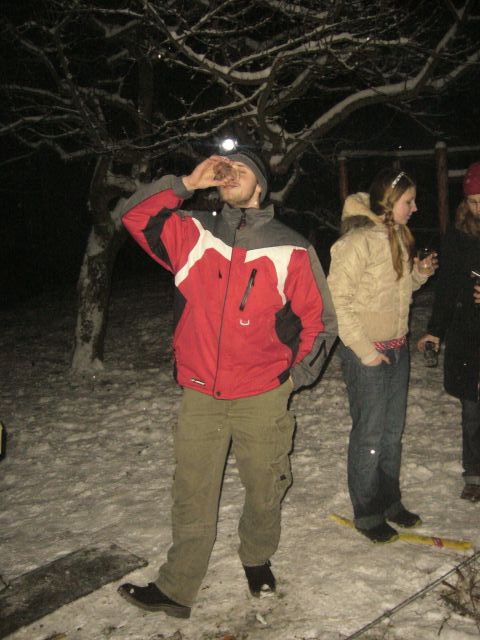 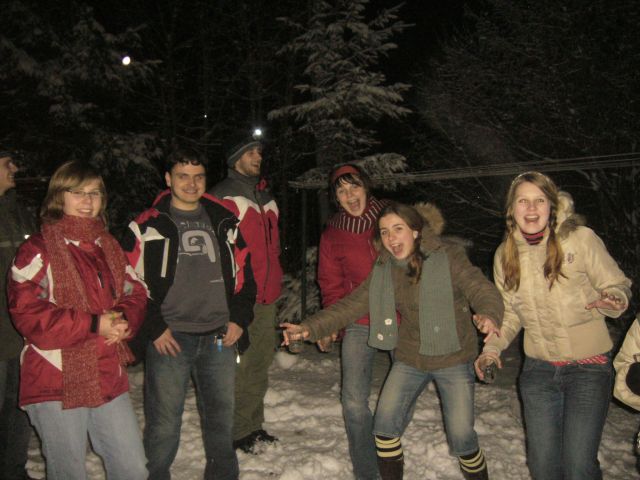 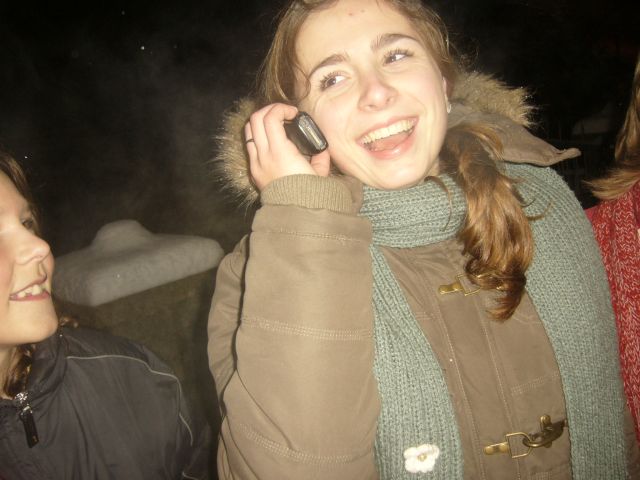 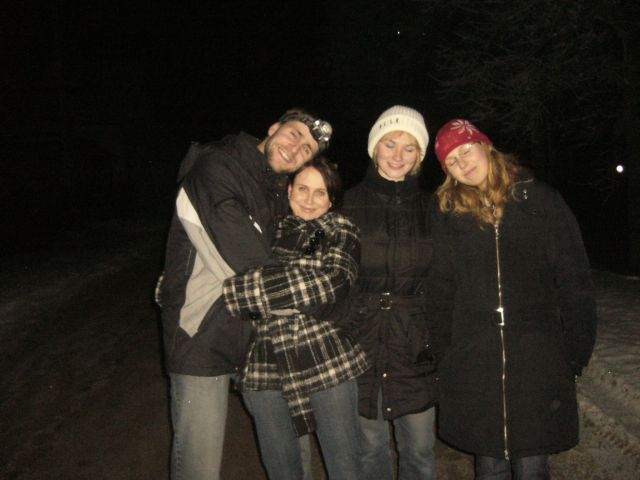 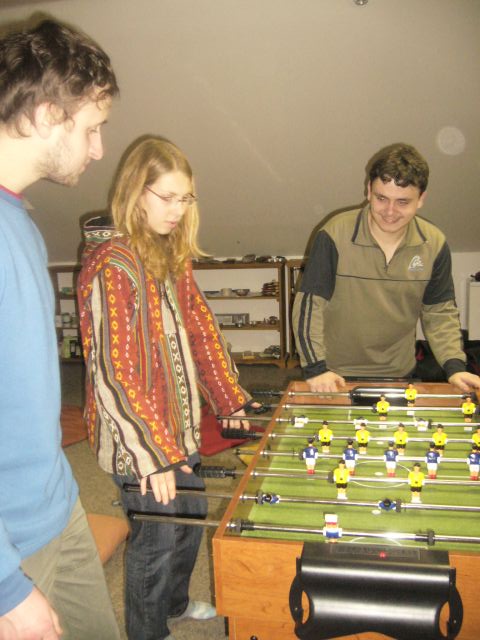 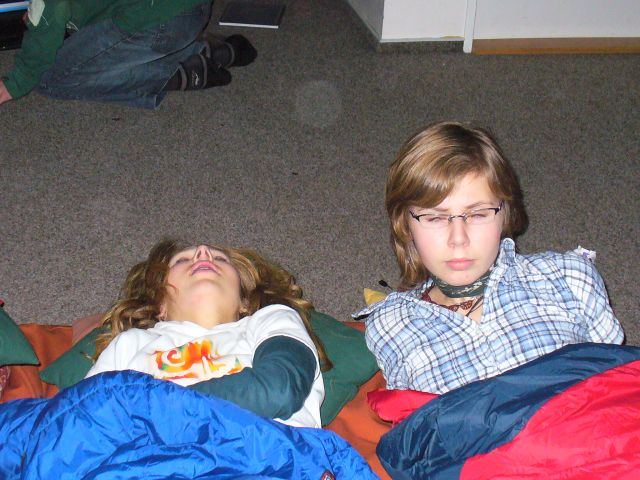 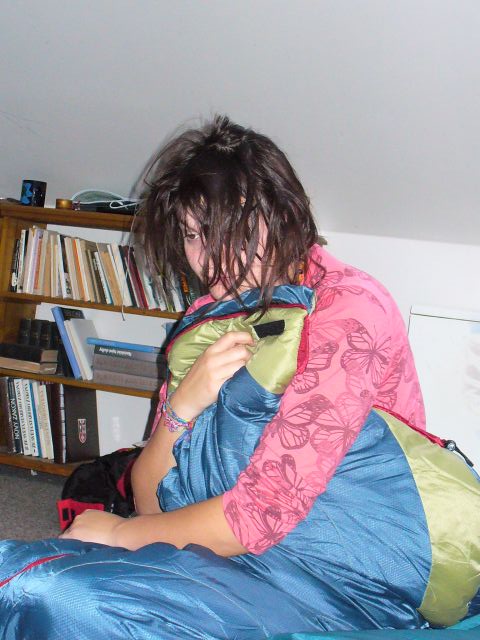 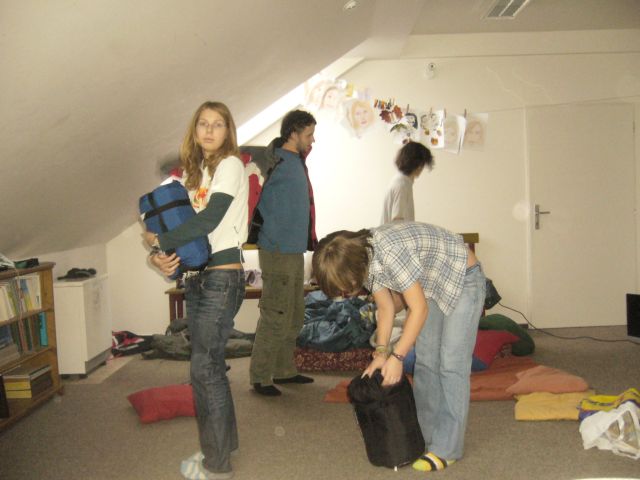